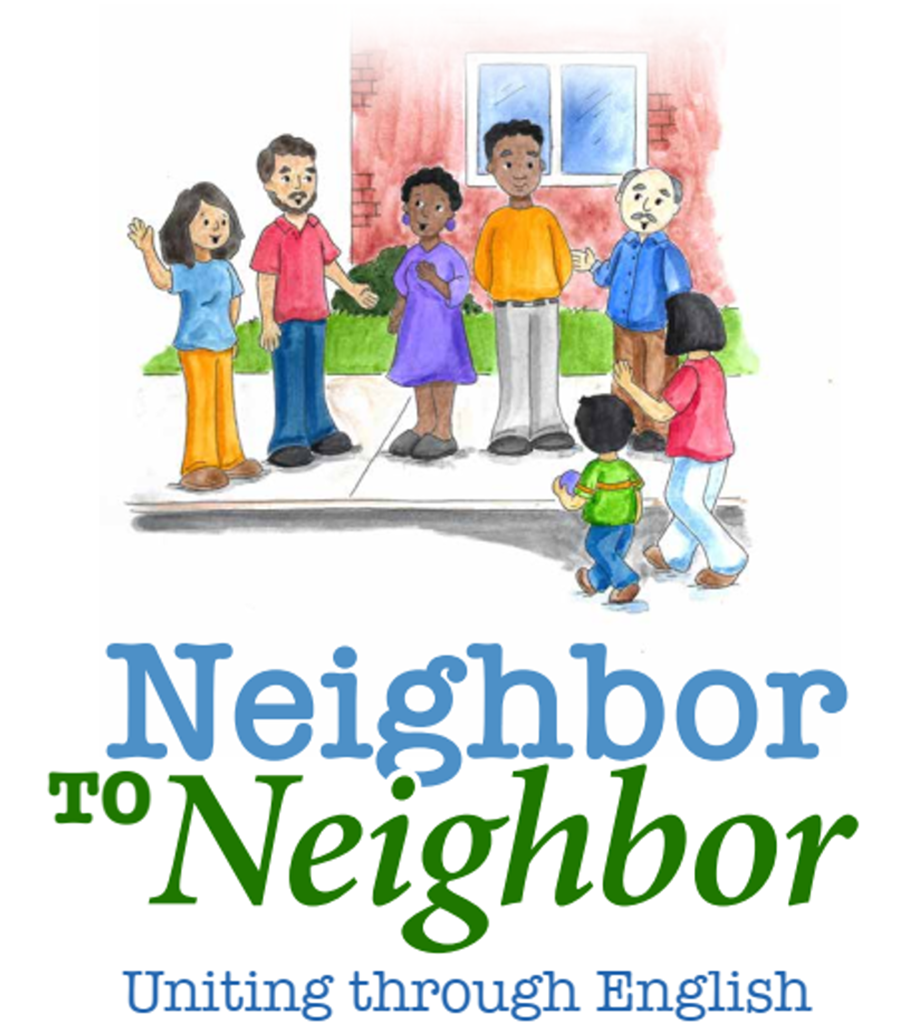 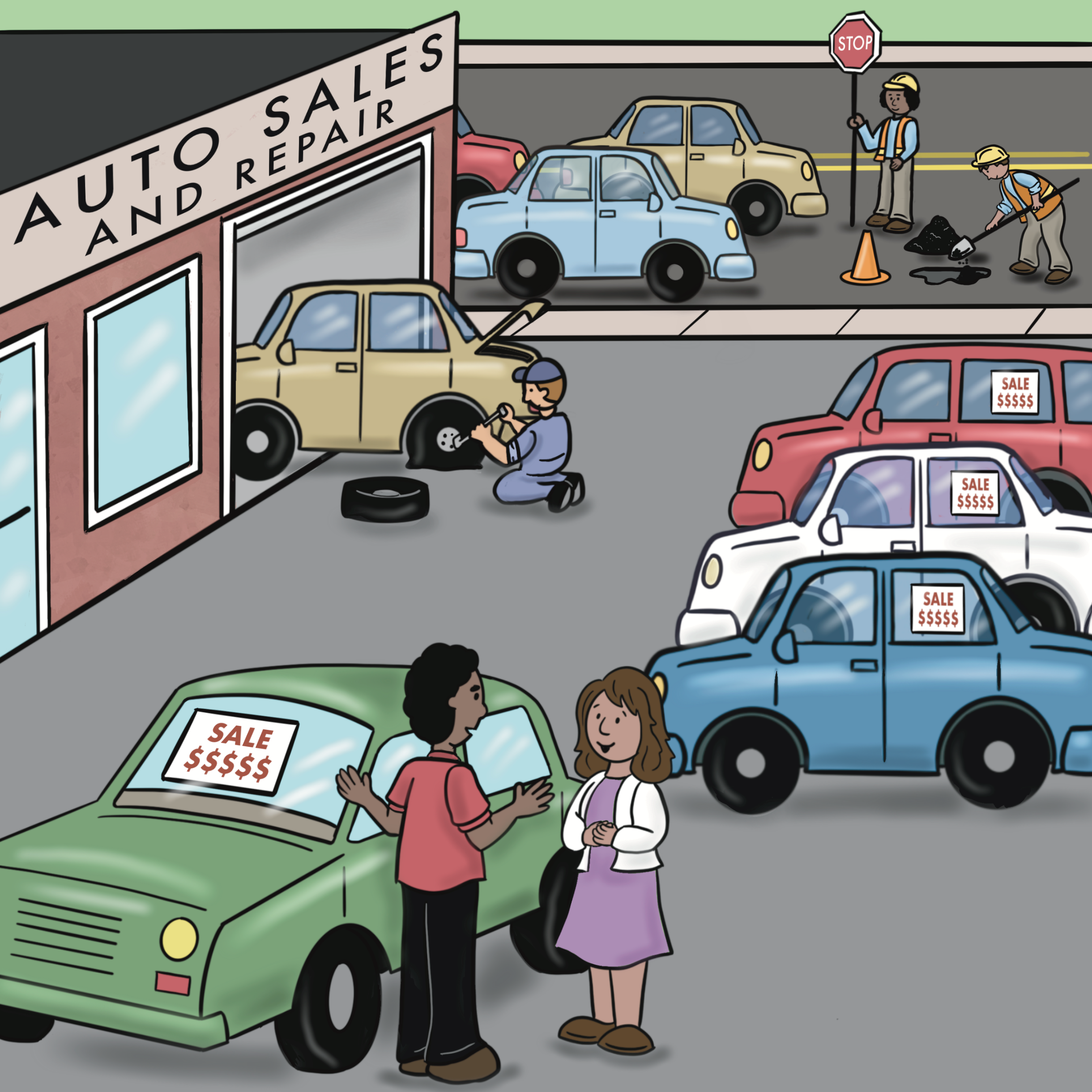 Unit 1: In My Community
Lesson 1: Did You Meet the New Neighbors?
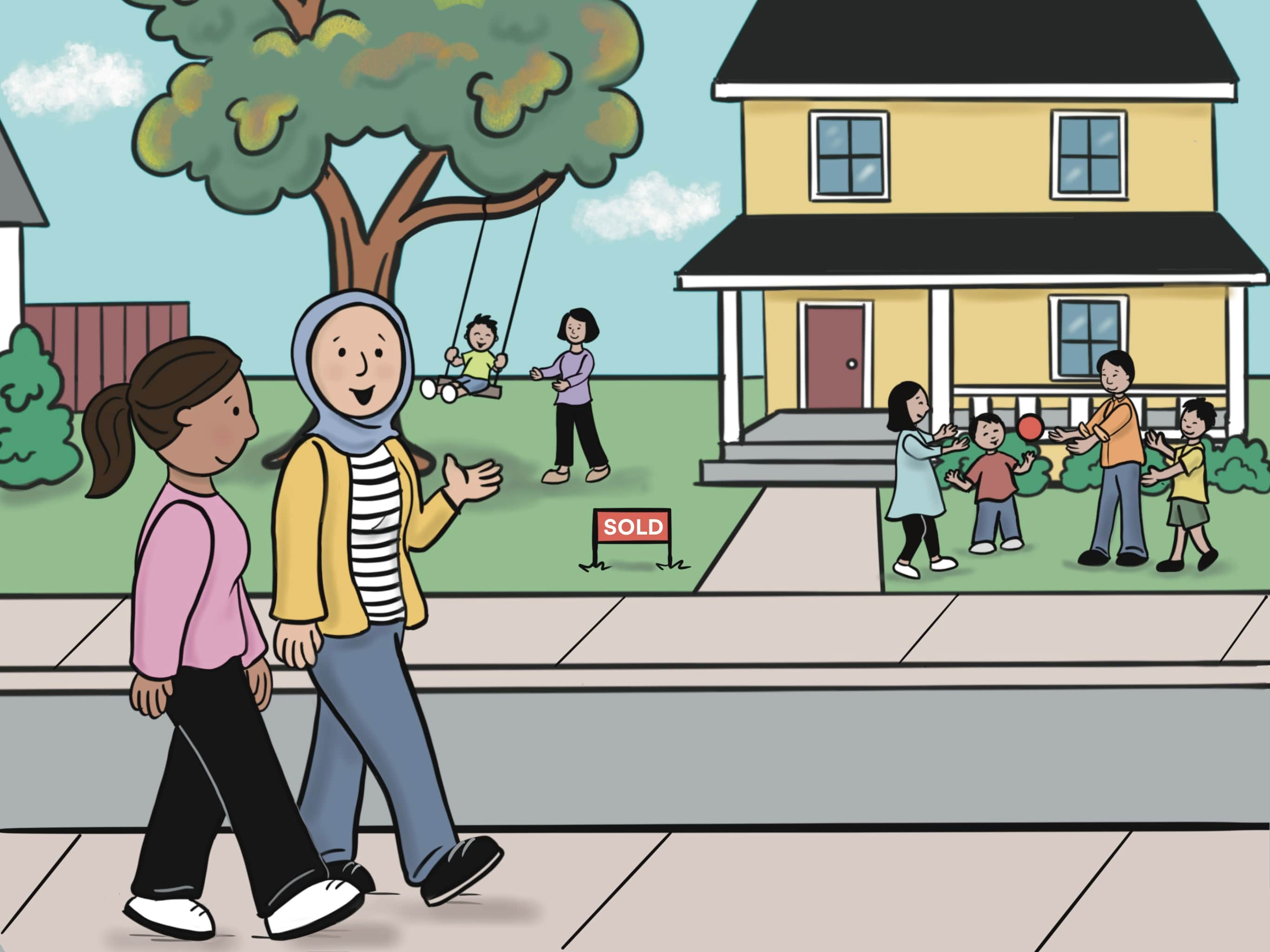 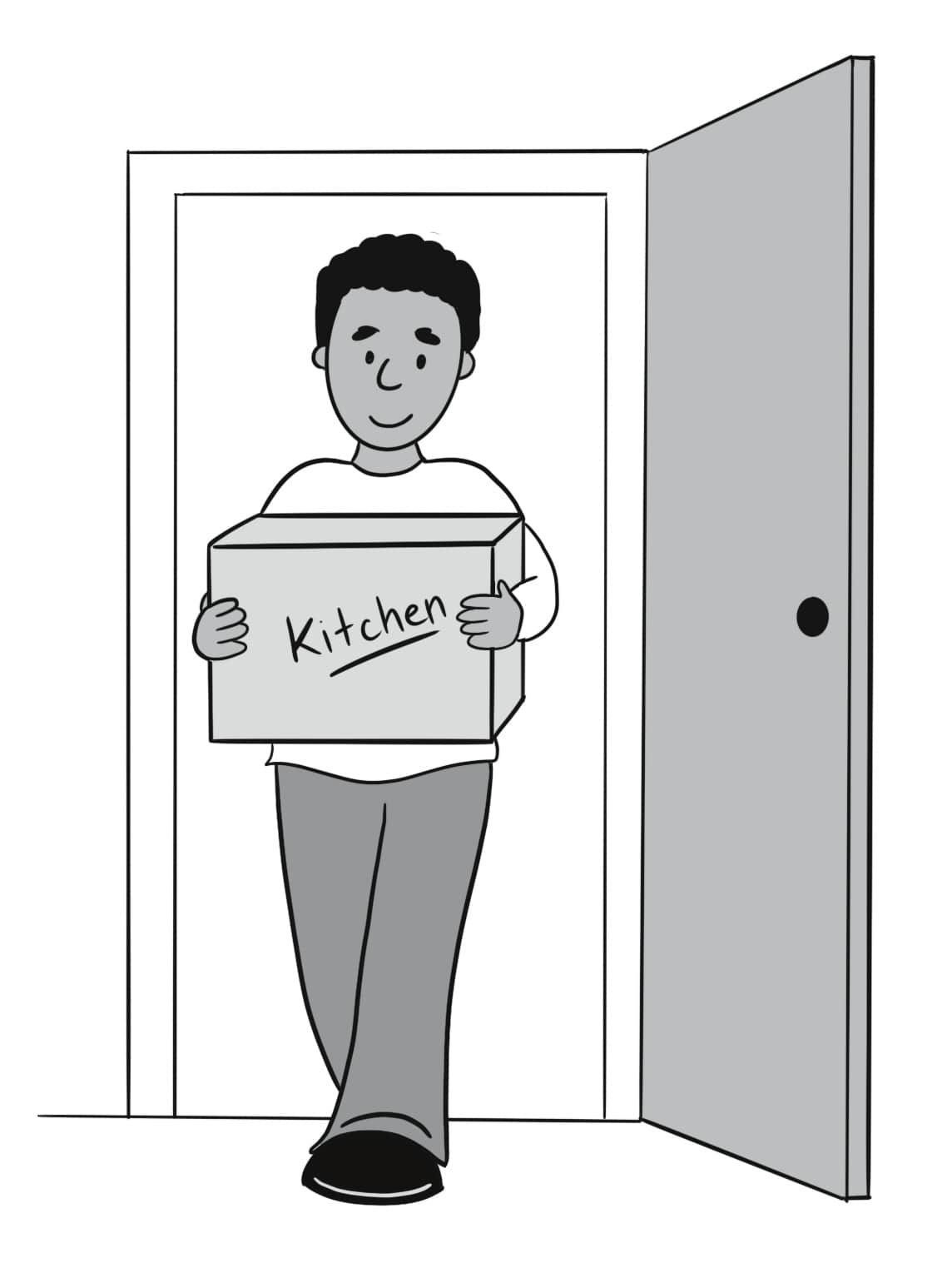 move inmove out
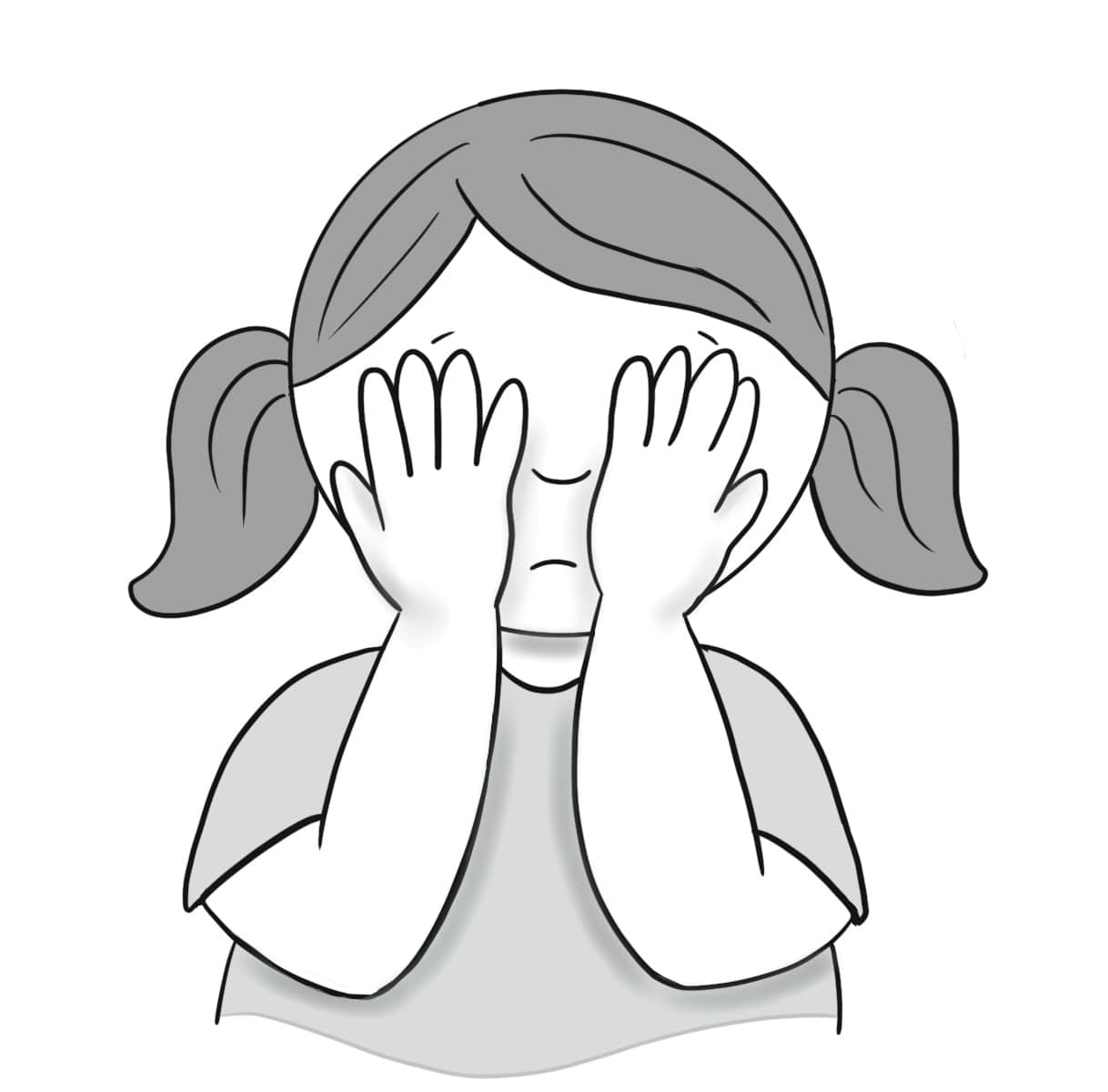 shy
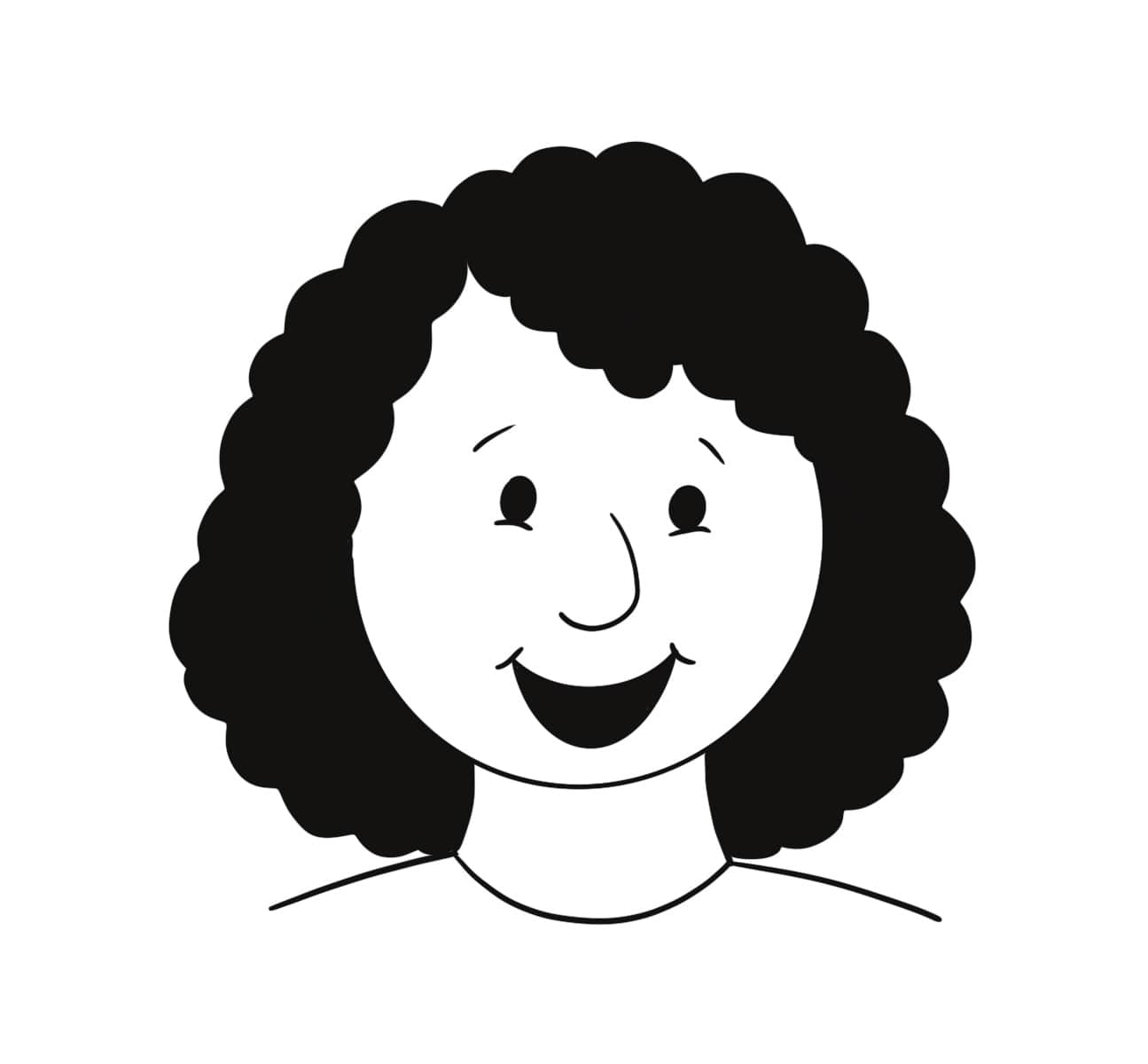 cheerful
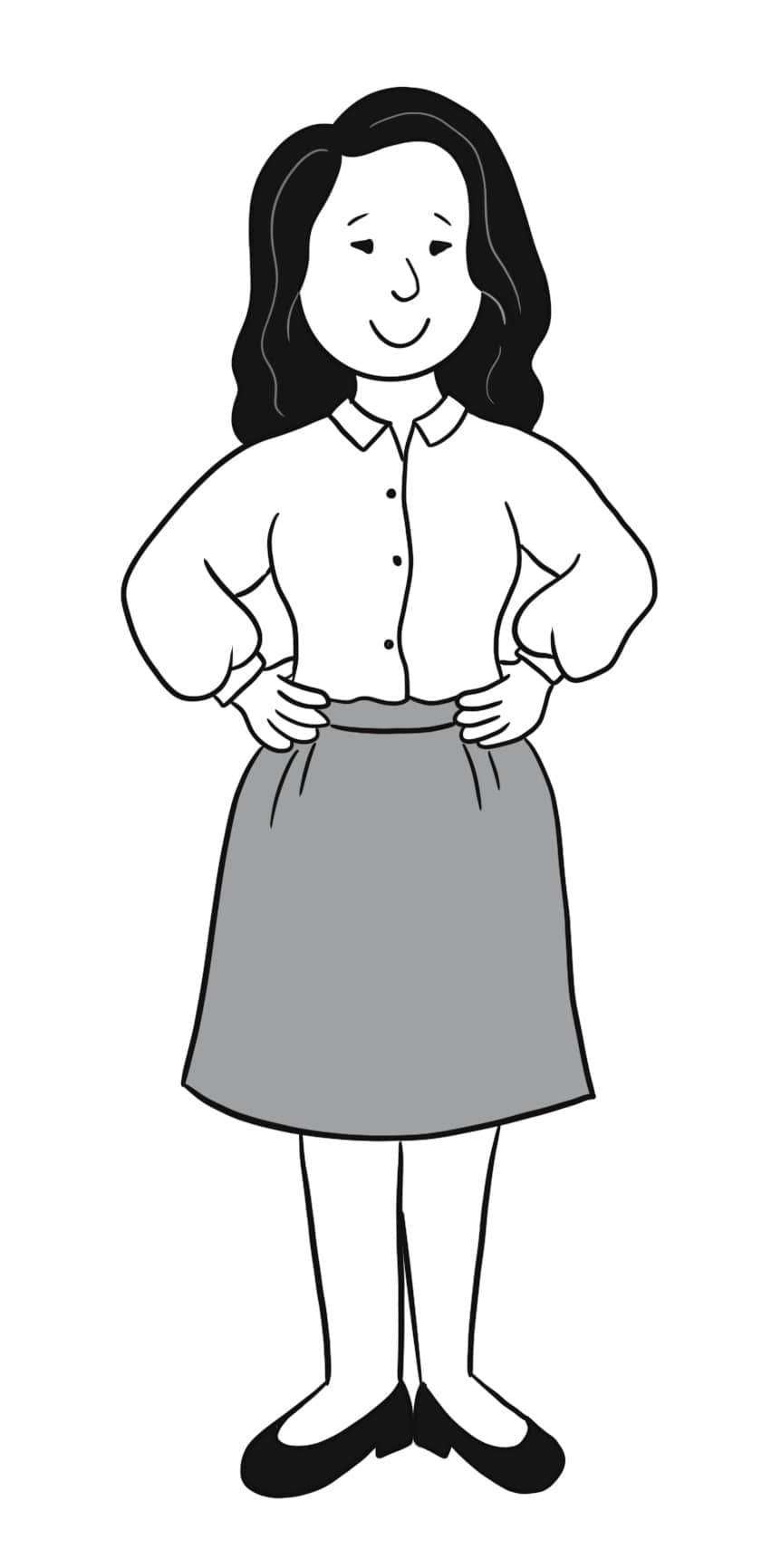 confident
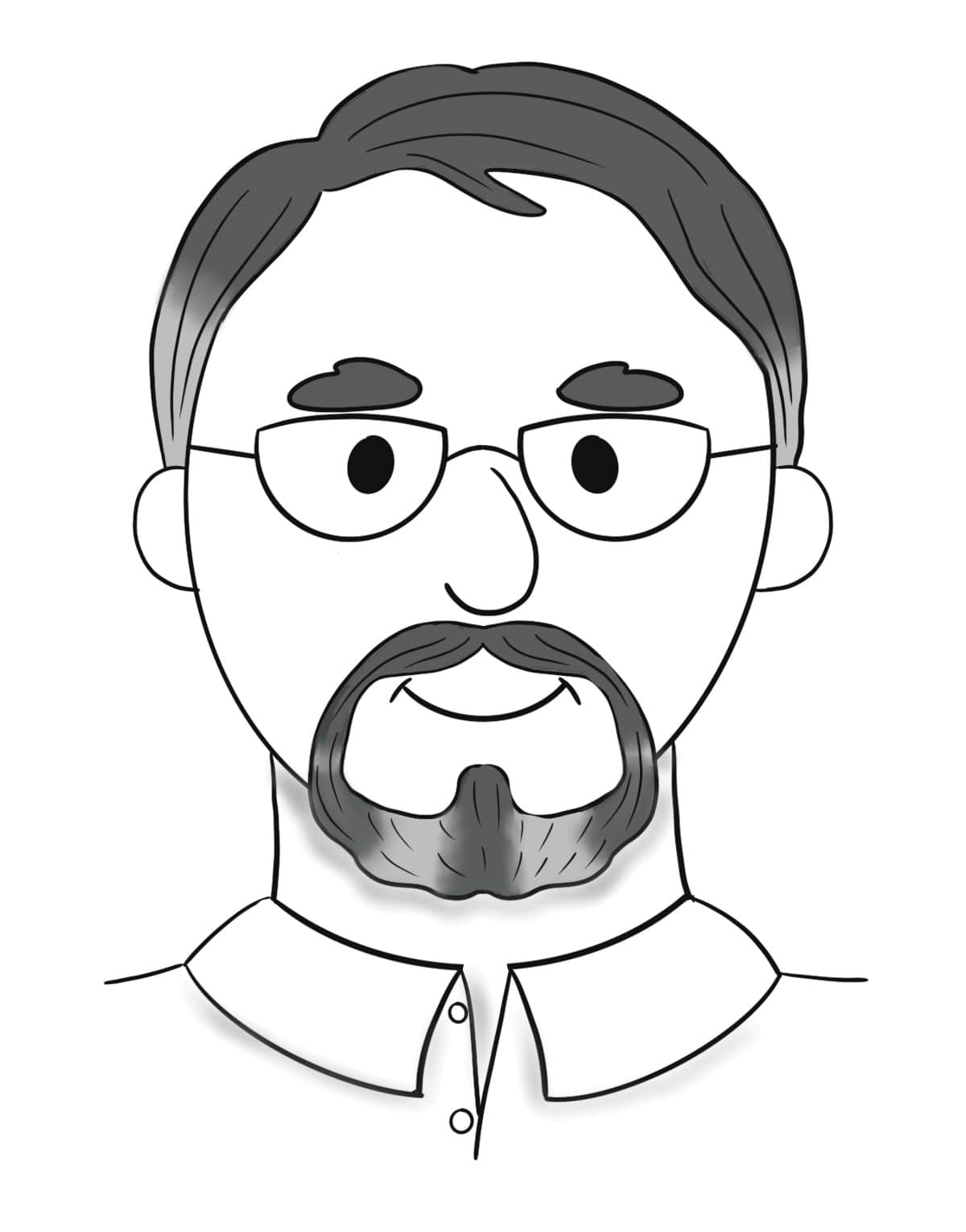 middle-aged
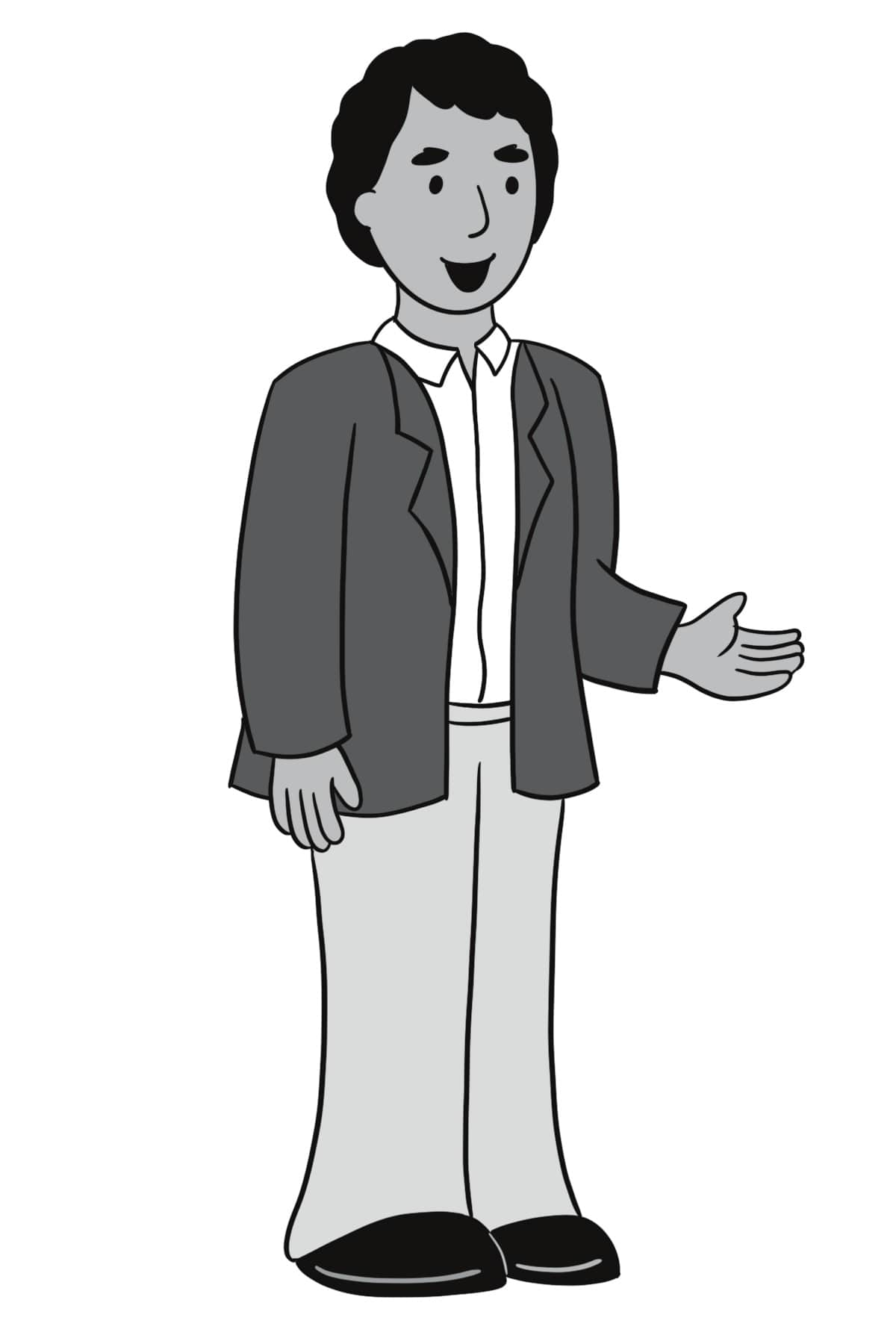 polite
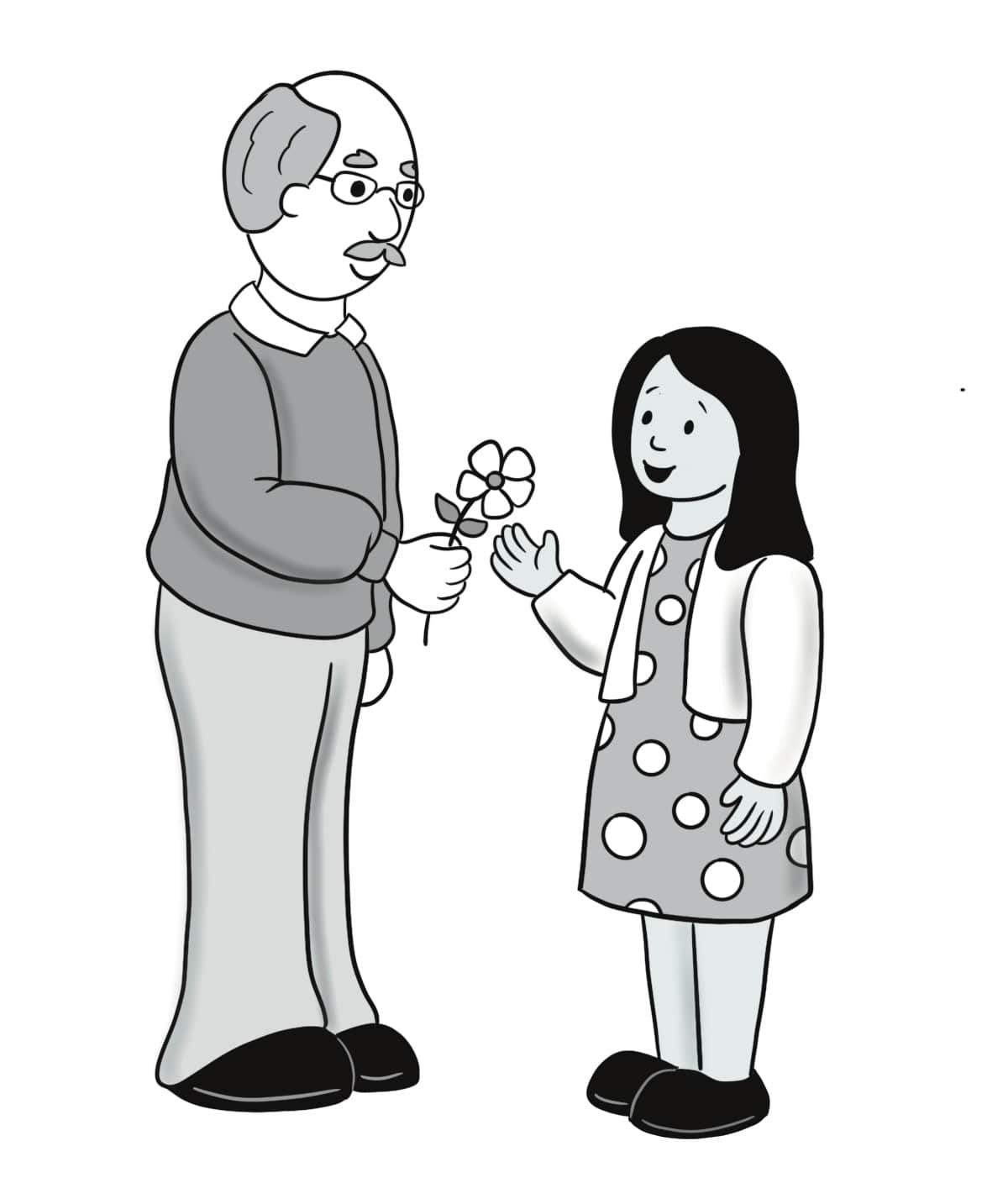 kind
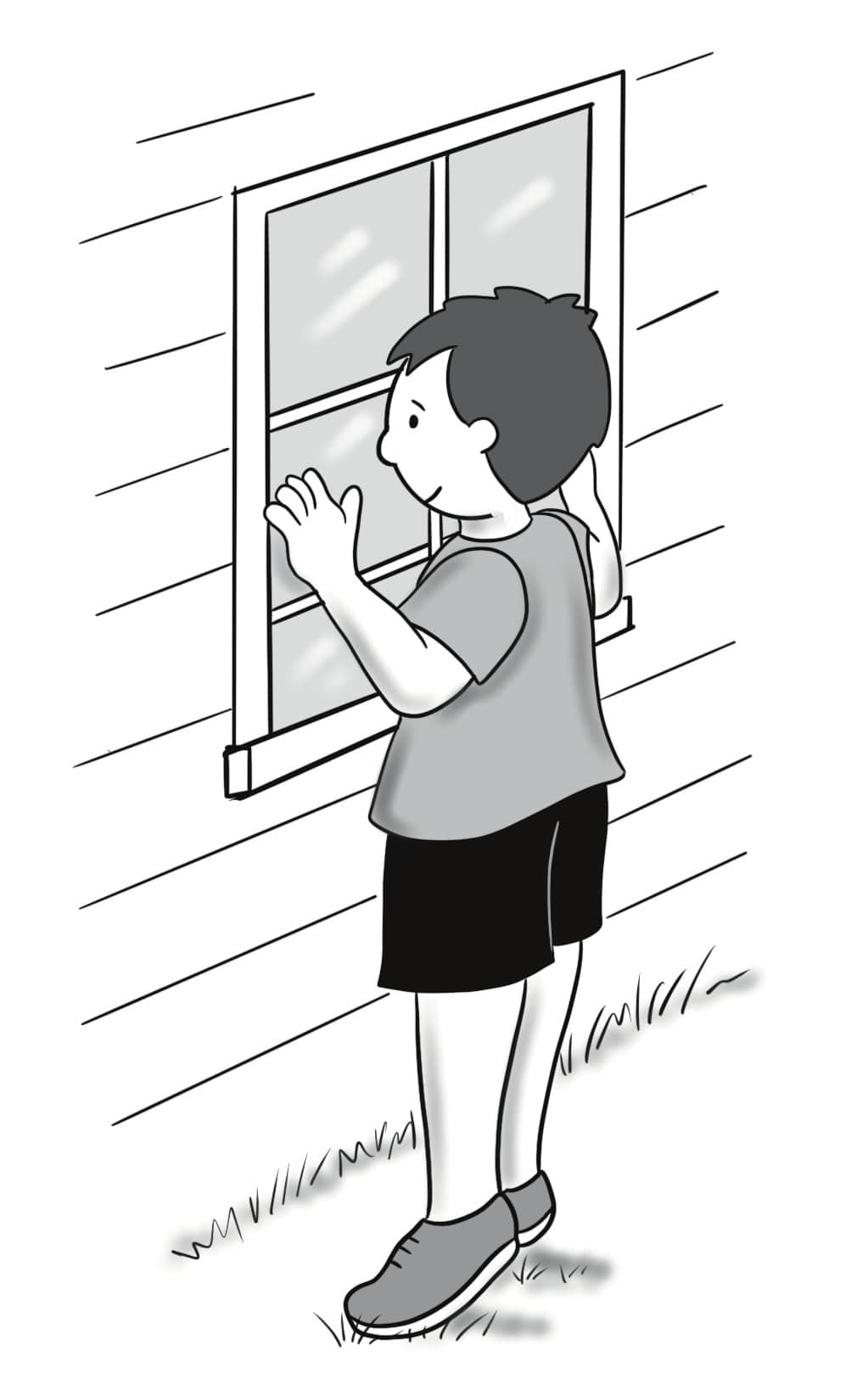 curious
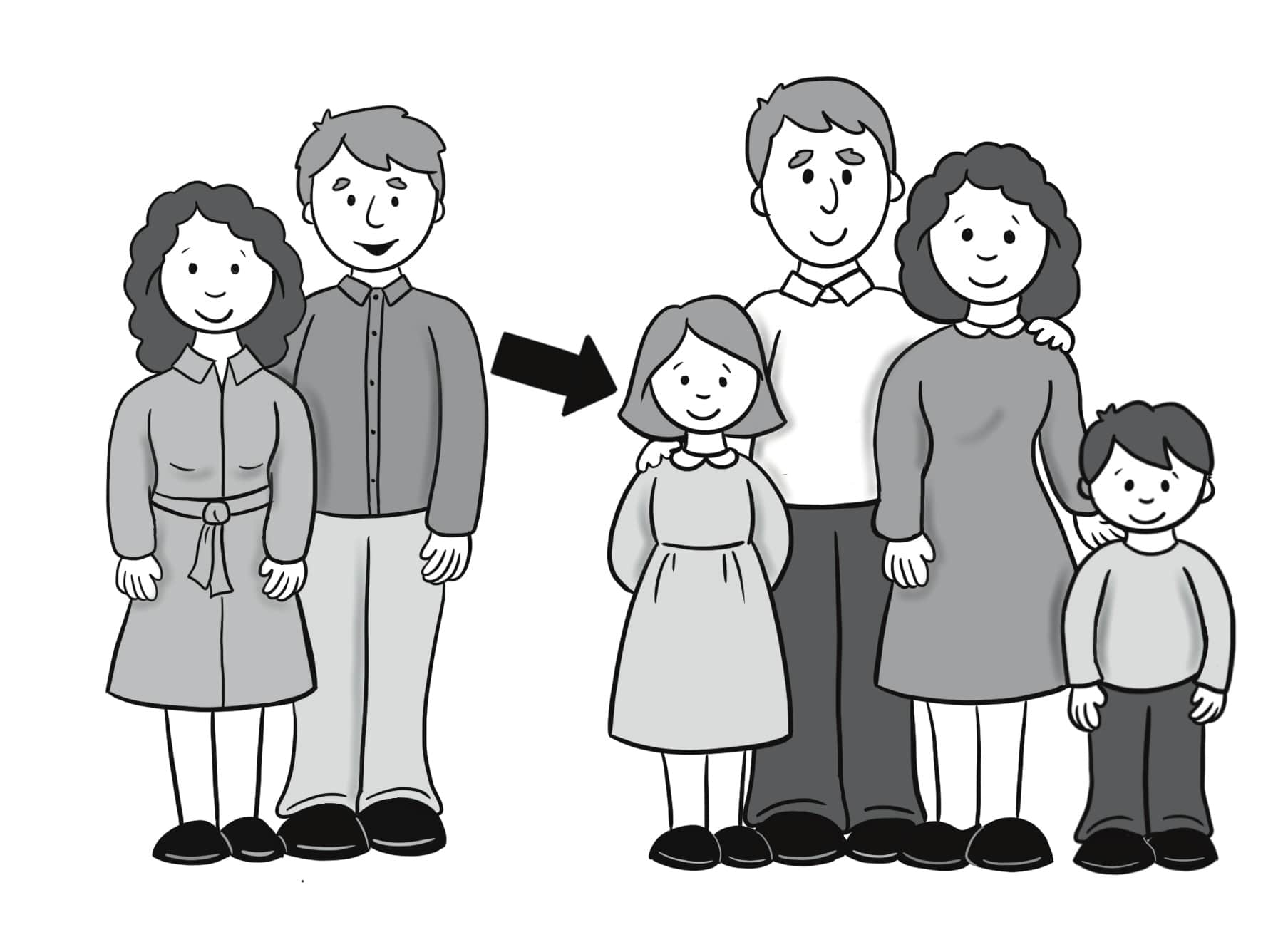 niece
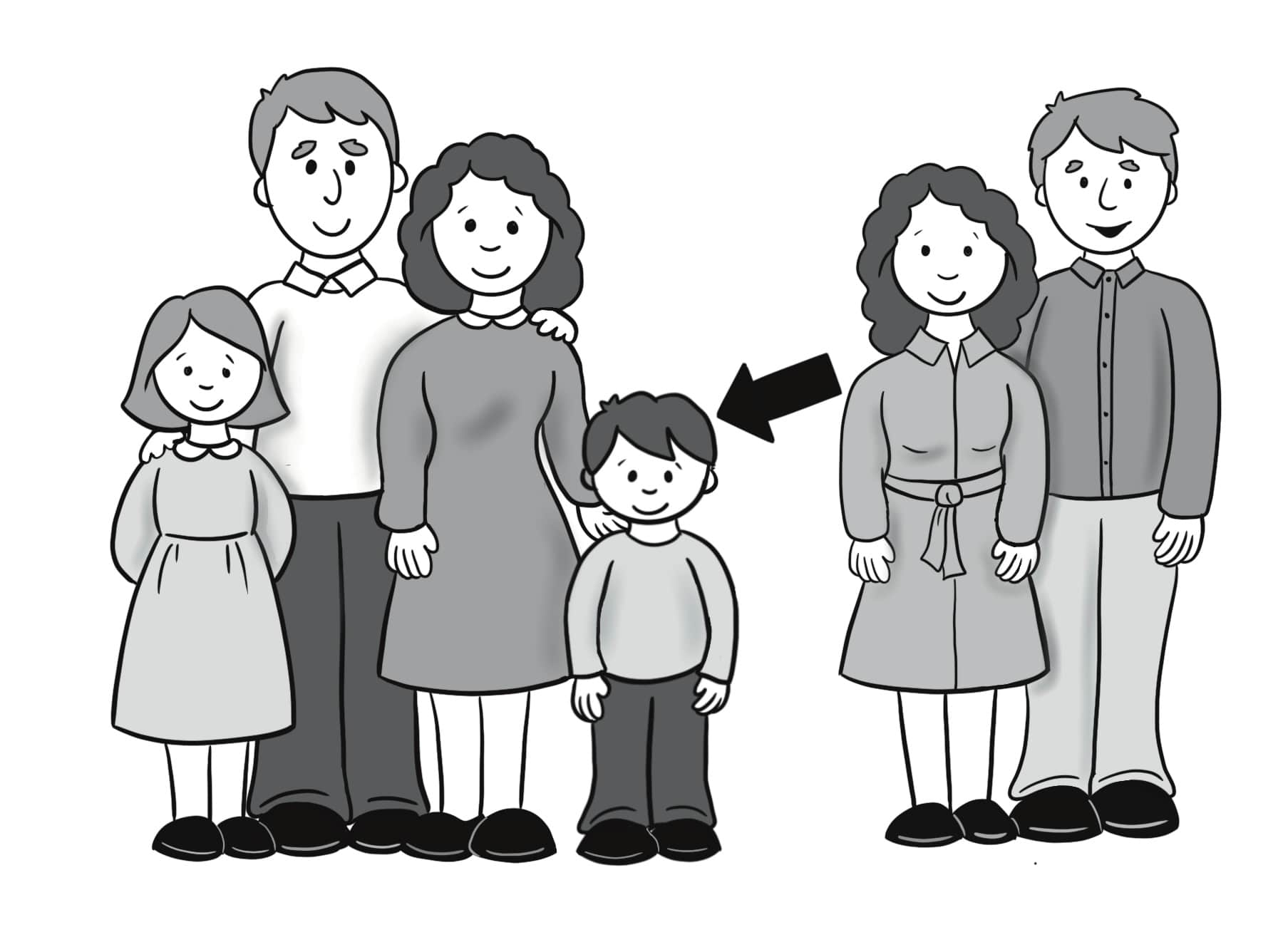 nephew
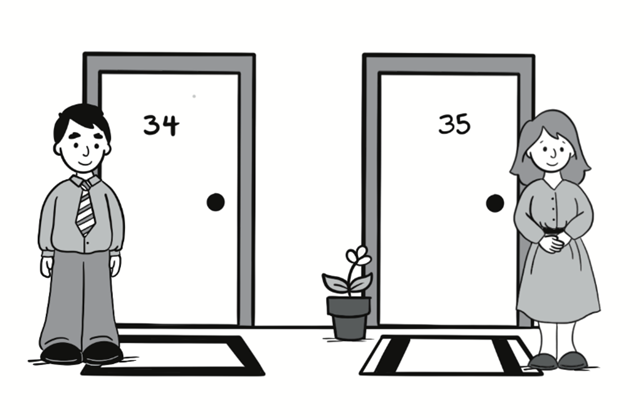 neigbor
A. Did you meet the new neighbors?B. Yes, I did. They are kind.
Sentences Using Vocabulary
A. Hey, did you meet the new neighbors, the Mings?B. Yes, I said hello to them. They’re a family of four and they moved in last week.A. I met the parents, Mr. and Mrs. Ming. They are middle-aged and very cheerful and kind.B. I met their children. Their daughter is shy but polite. Their son is very confident and curious.A. I think I saw two other children with them, too.
Dialogue, Part 1
B. Yes, that’s their niece and nephew. They live on the next street.A. I was sad when the old neighbors moved out, but now I’m happy that the Mings are here!
Dialogue, Part 2
Lesson 2: I’m Going to Help My Neighbors.
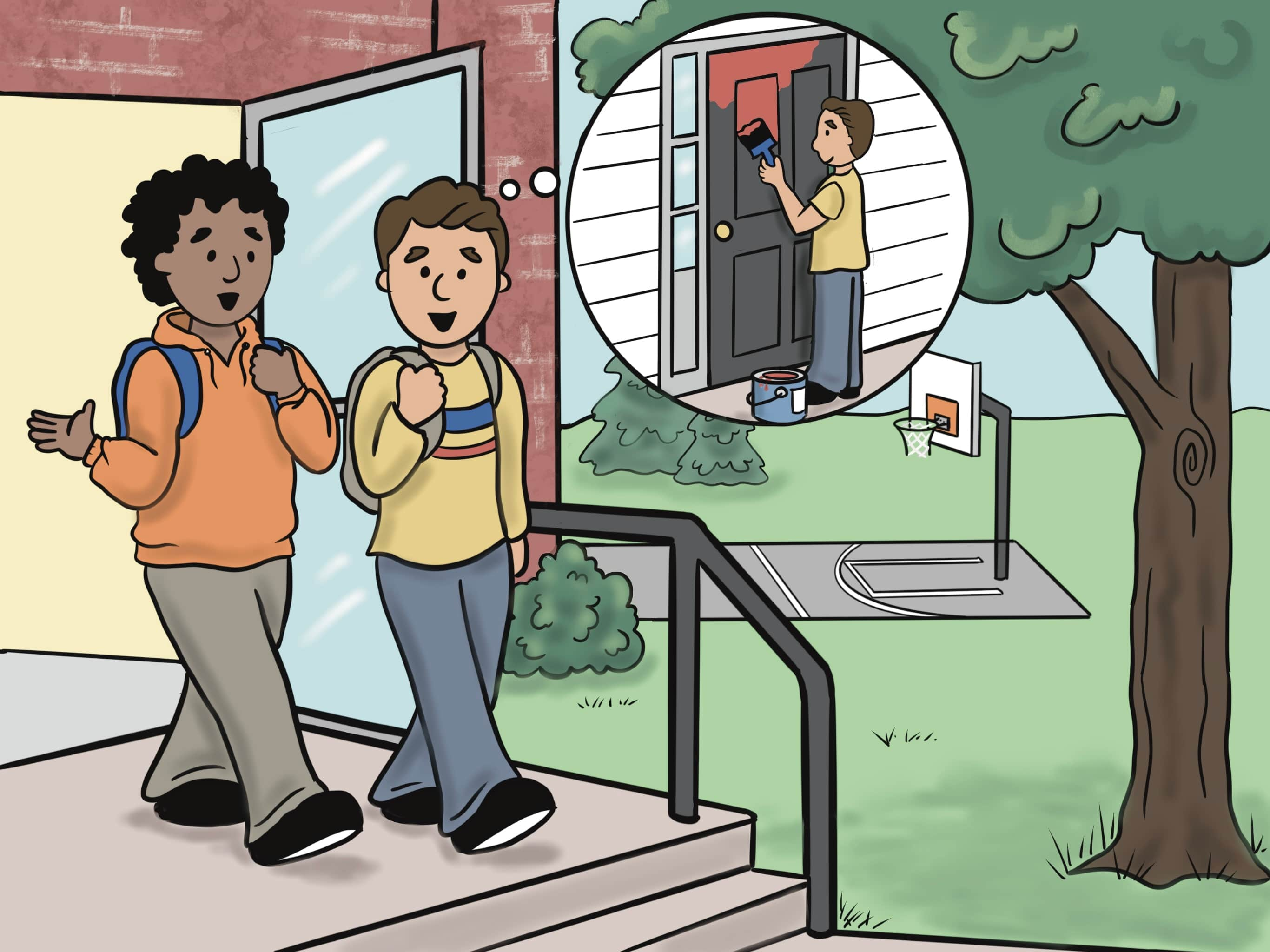 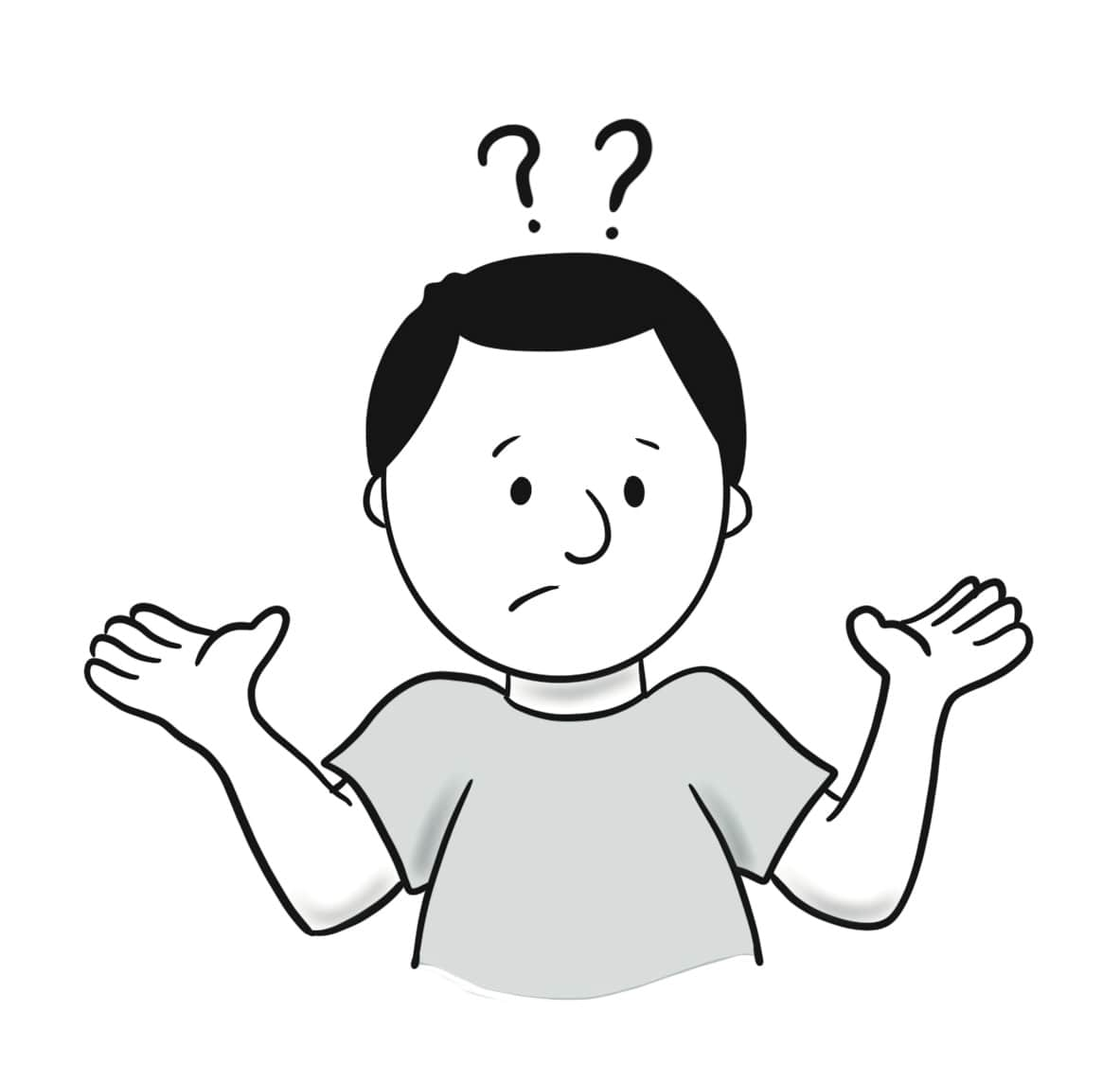 why
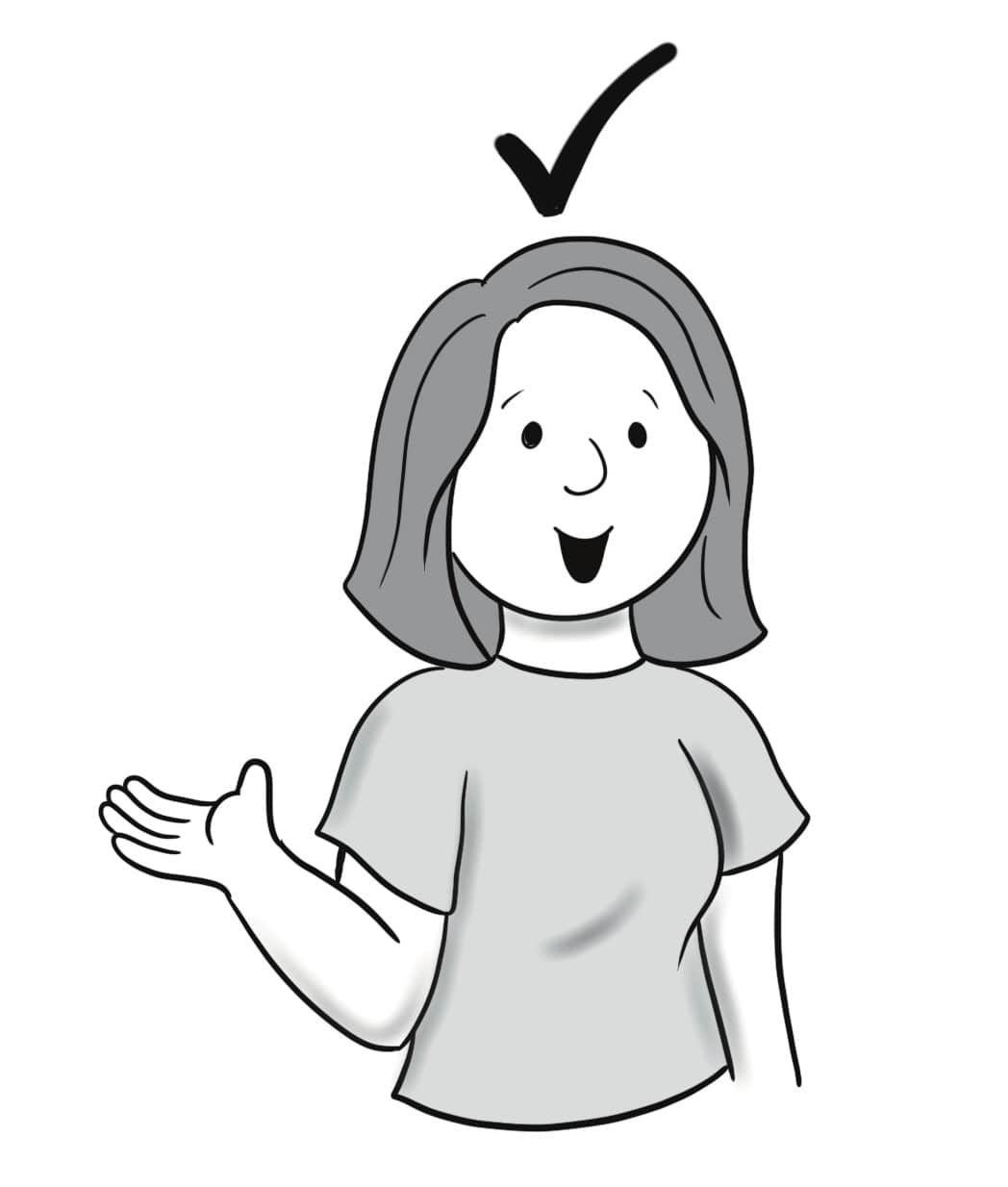 because
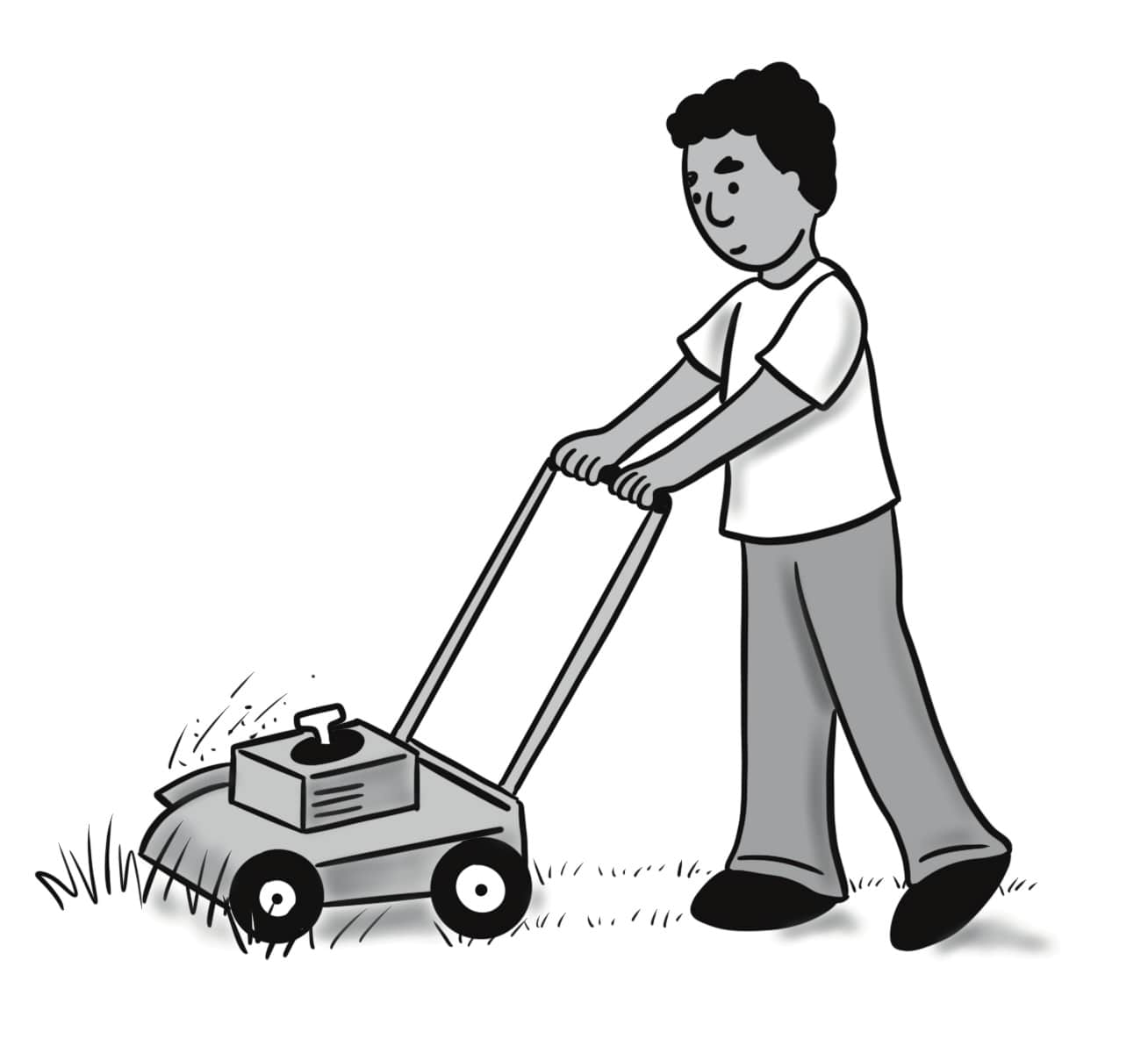 mow the grass
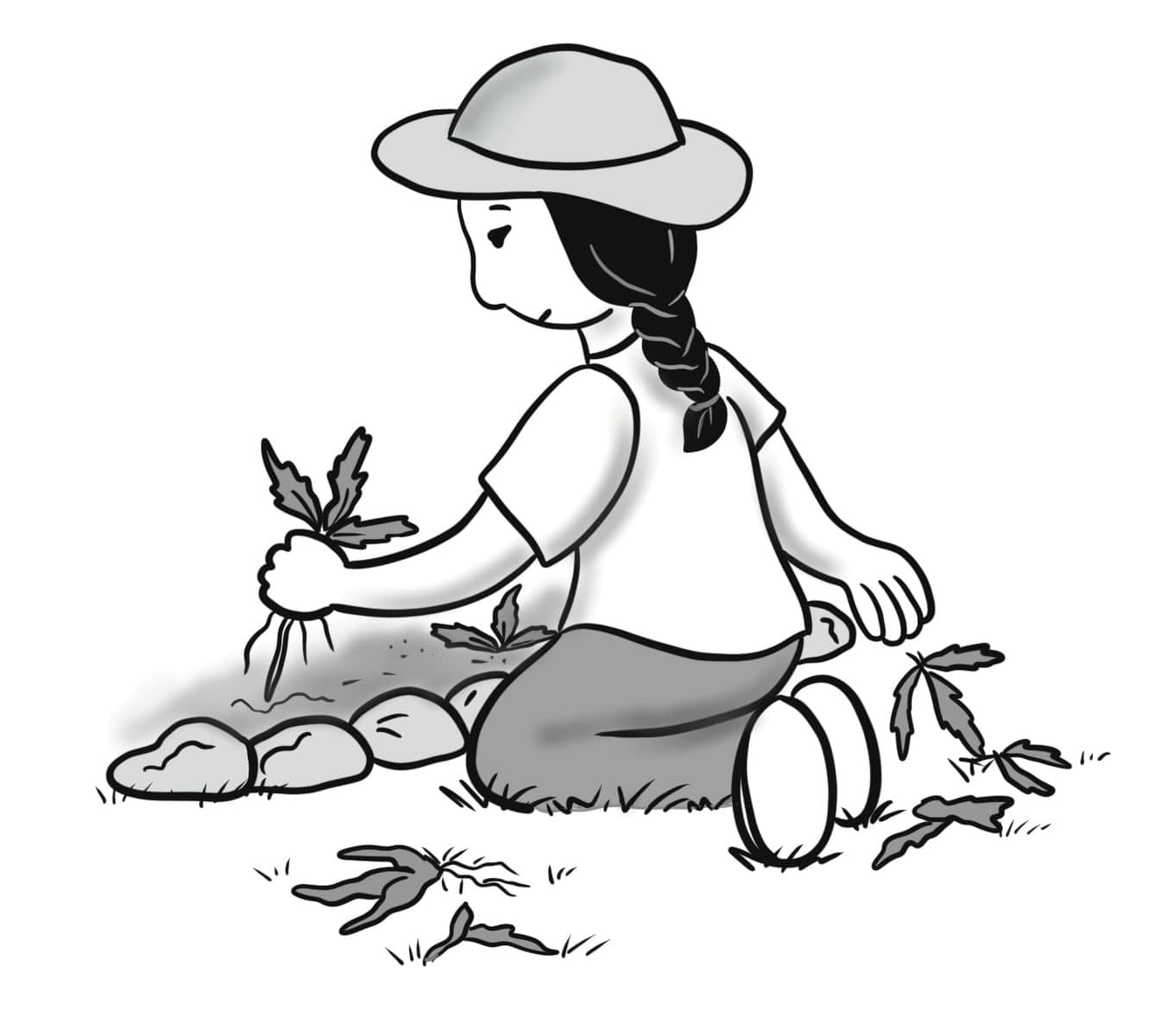 weed
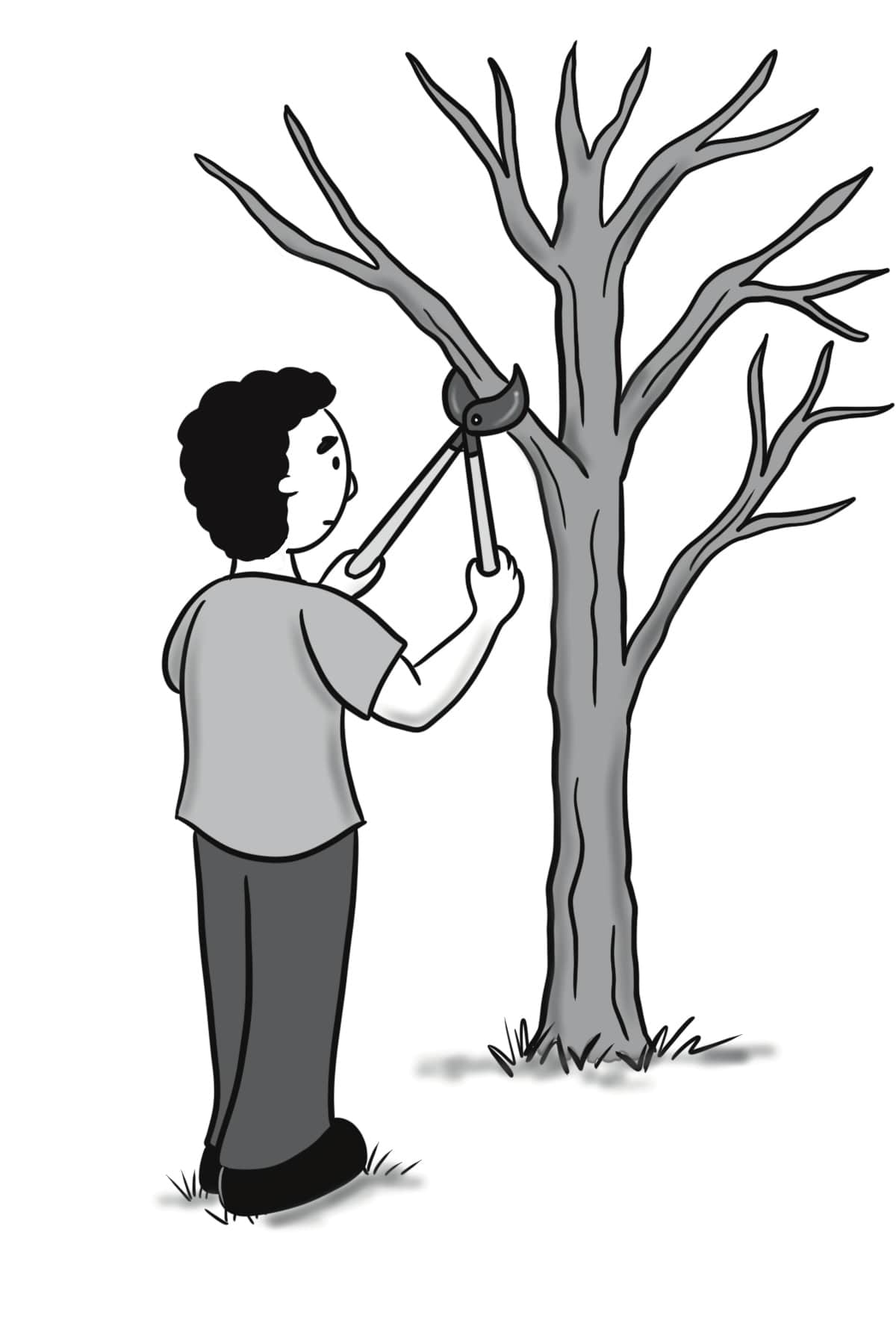 trim a tree
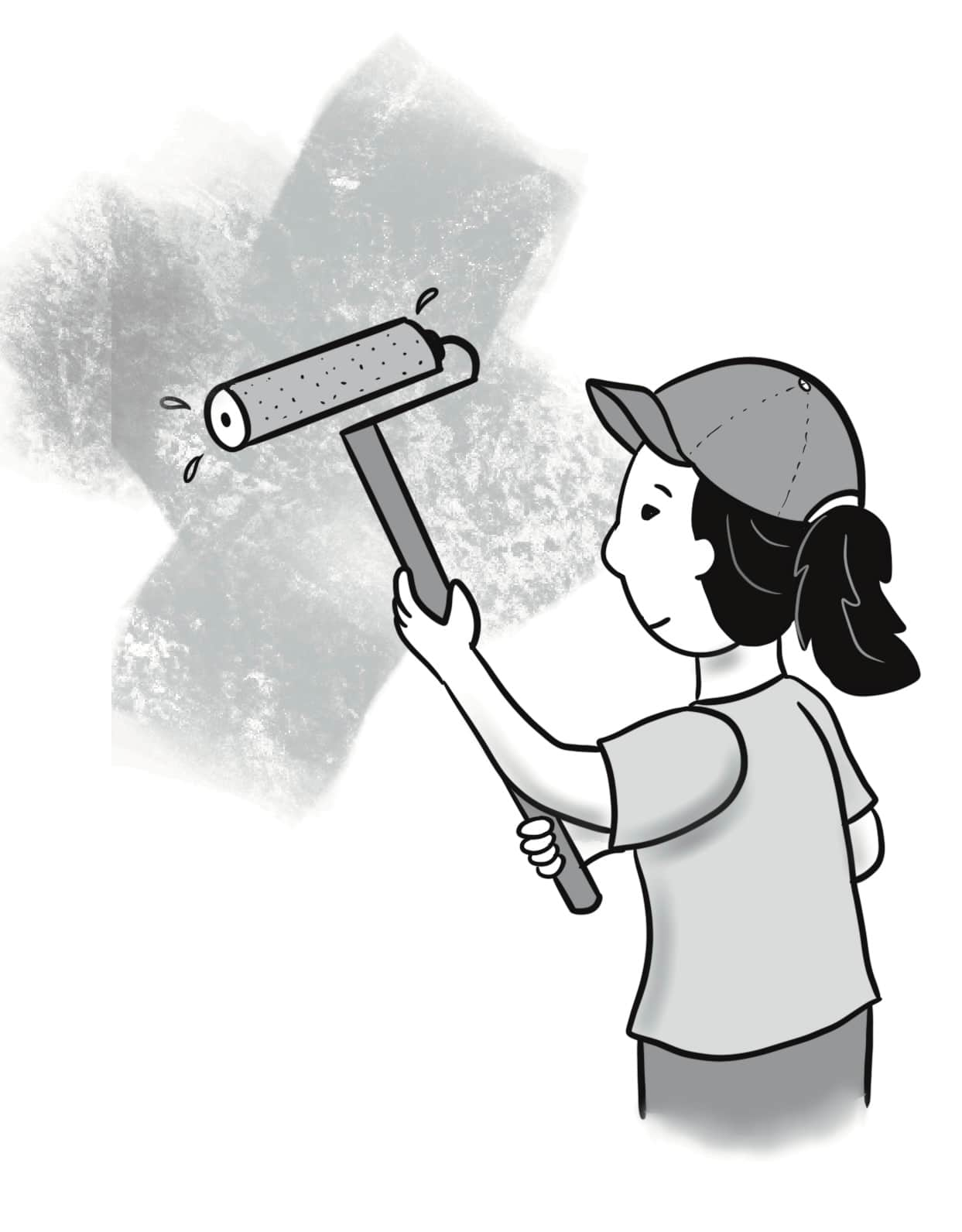 paint
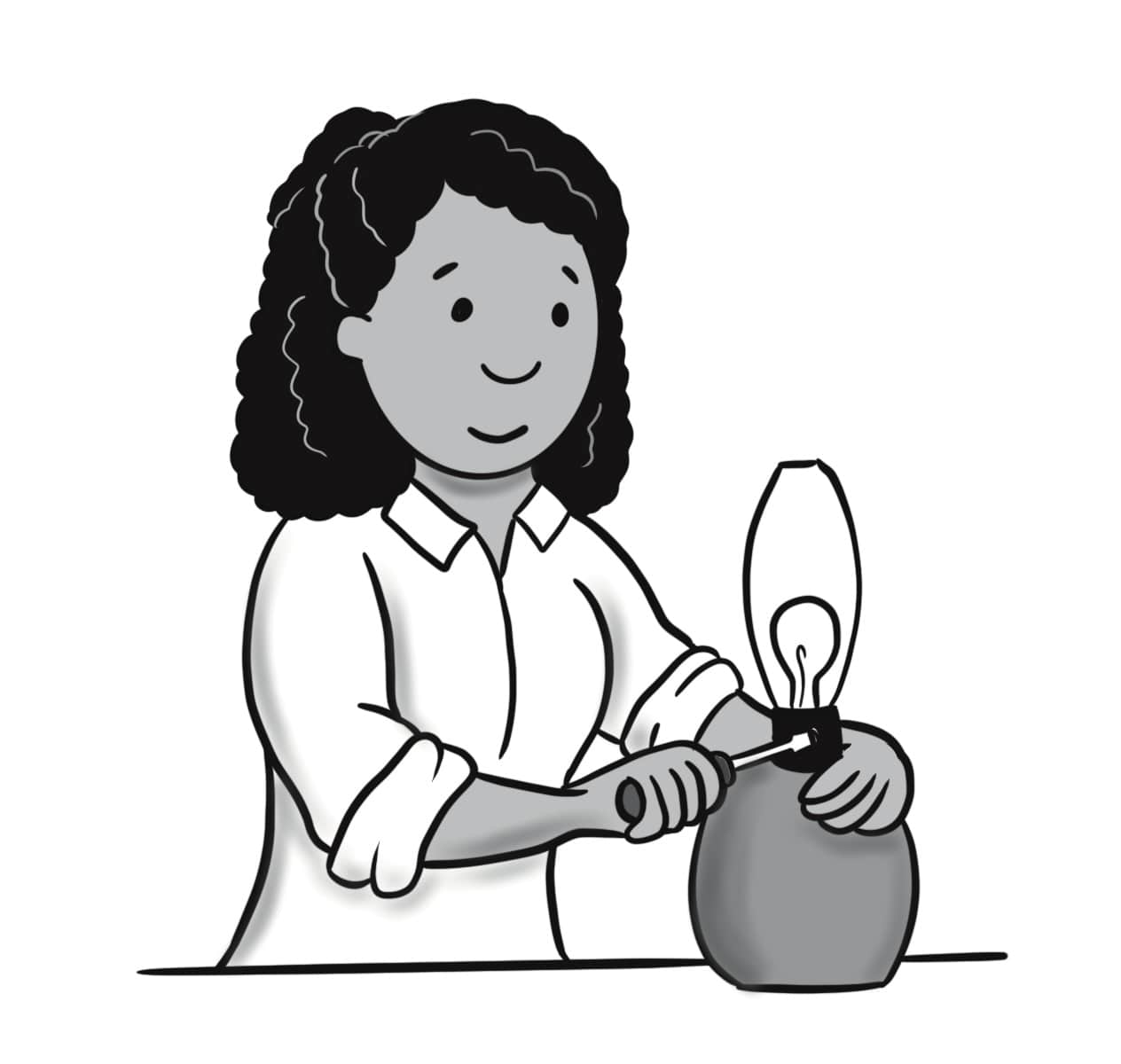 repair
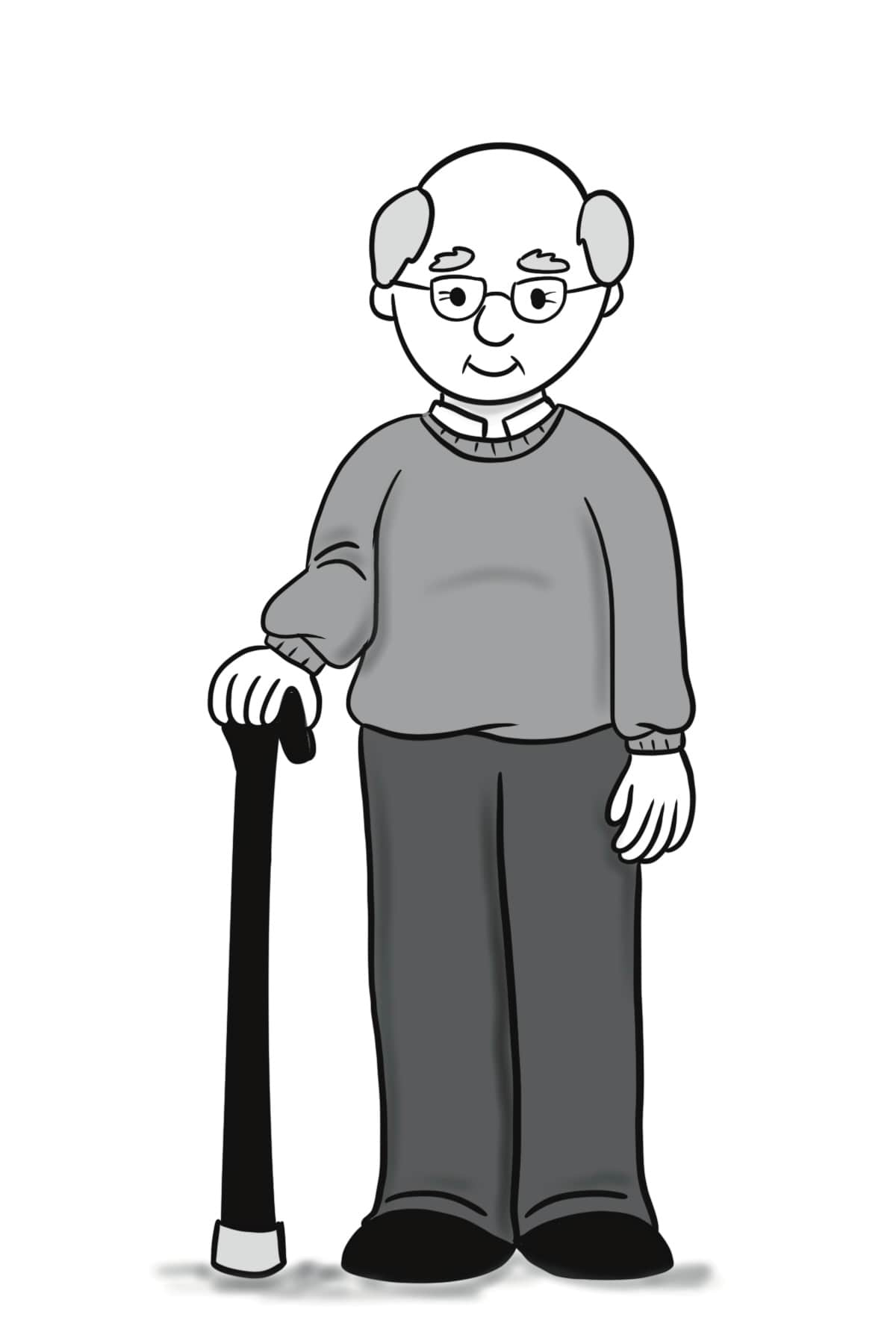 elderly
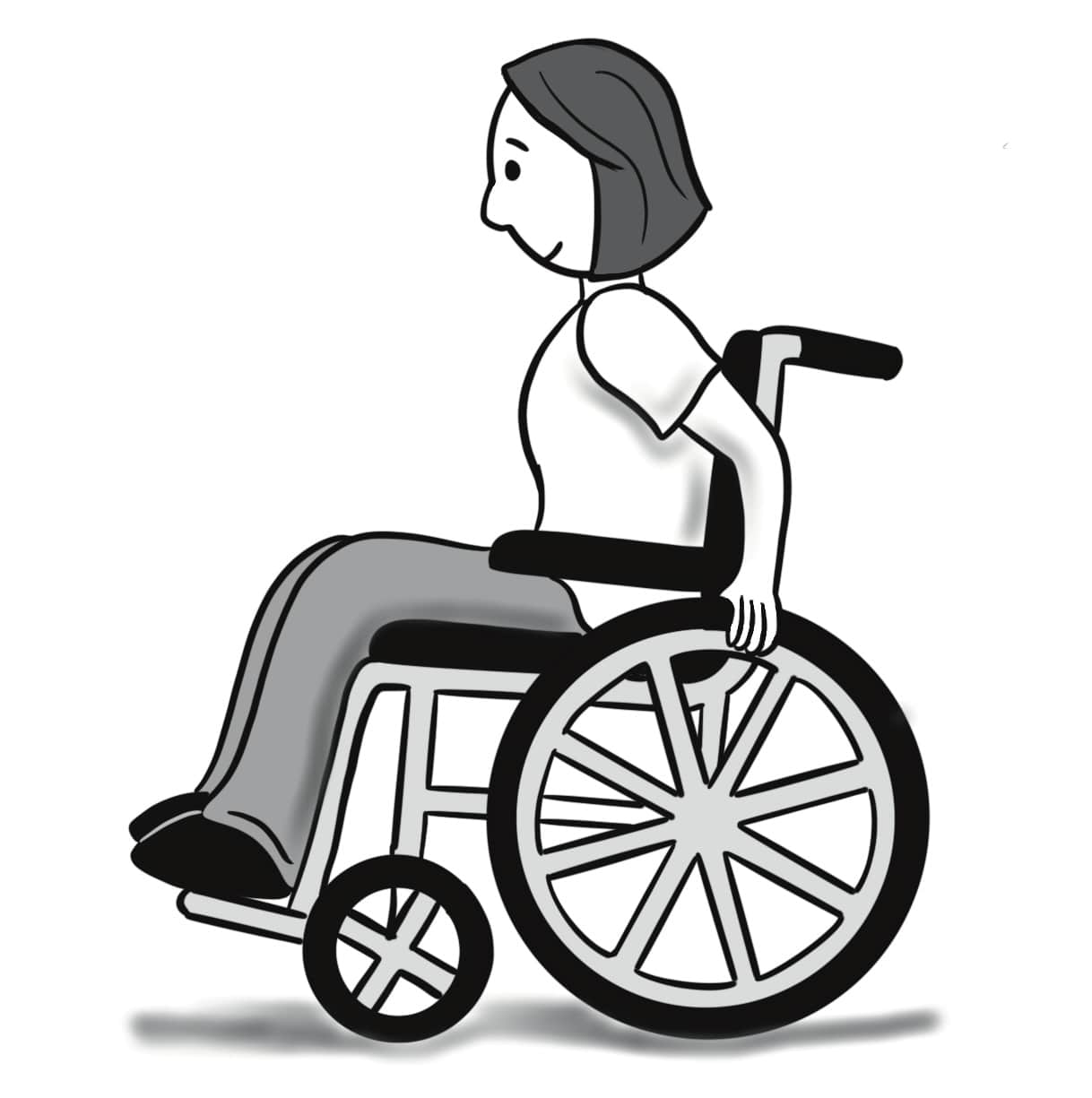 disabled
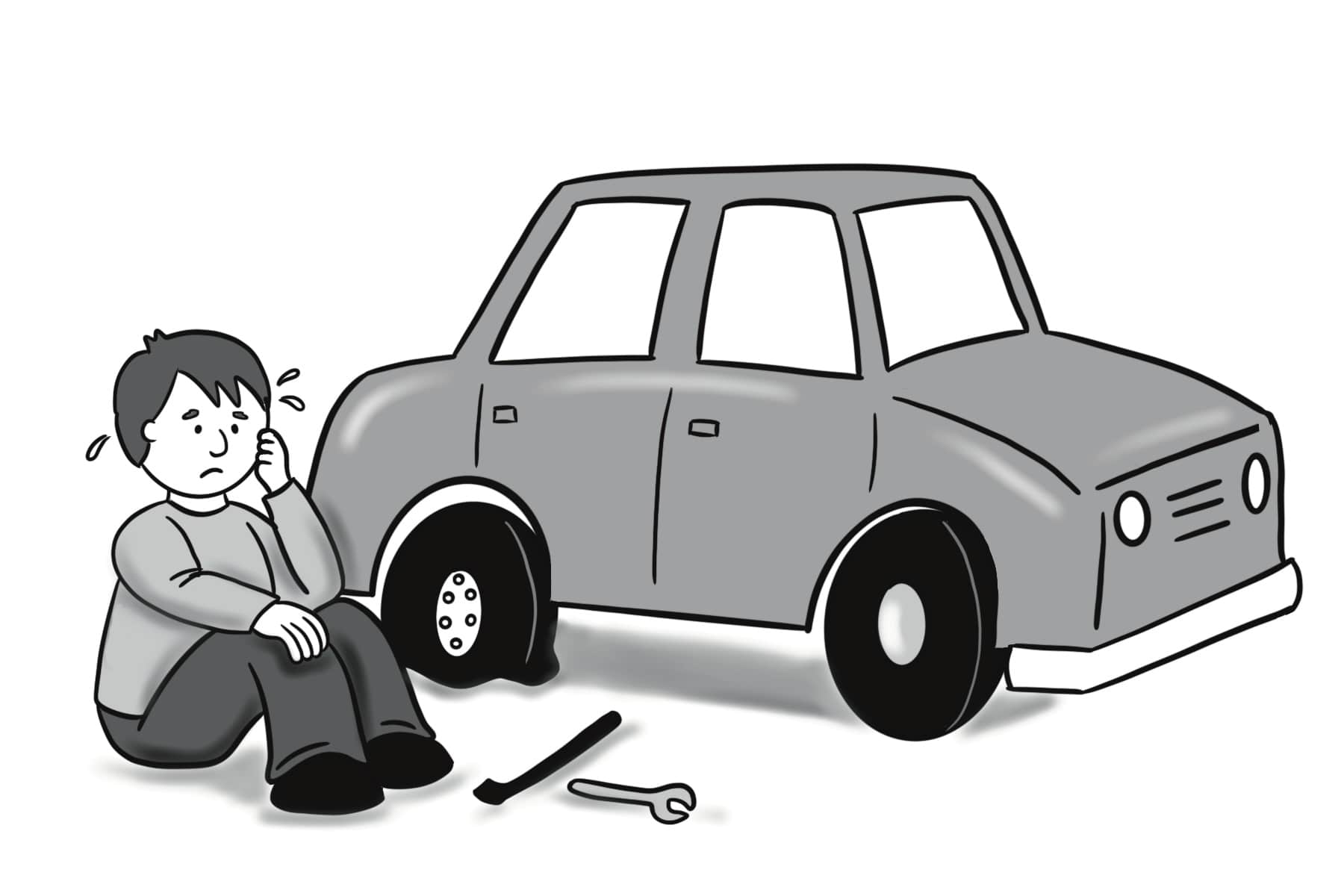 have (had) a hard time
A. Why can’t you come?B. I can’t come because I’m going to mow the grass.
Sentences Using Vocabulary
A. Hey. Are you coming to the party tomorrow?B. No, I can’t.A. Why can’t you come?B. I can’t come because I’m going to help my neighbors. I’m going to repair and paint their door. My sister is going to weed their garden and mow their grass. Then, we will trim a tree.
Dialogue, Part 1
A. That’s really kind of you.B. I’m happy that we can help. Our family likes to help our neighbors who are elderly, disabled, or having a hard time.A. Wow, that’s great. I’d love to help sometime.
Dialogue, Part 2
Lesson 3: I Love the Rec Center!
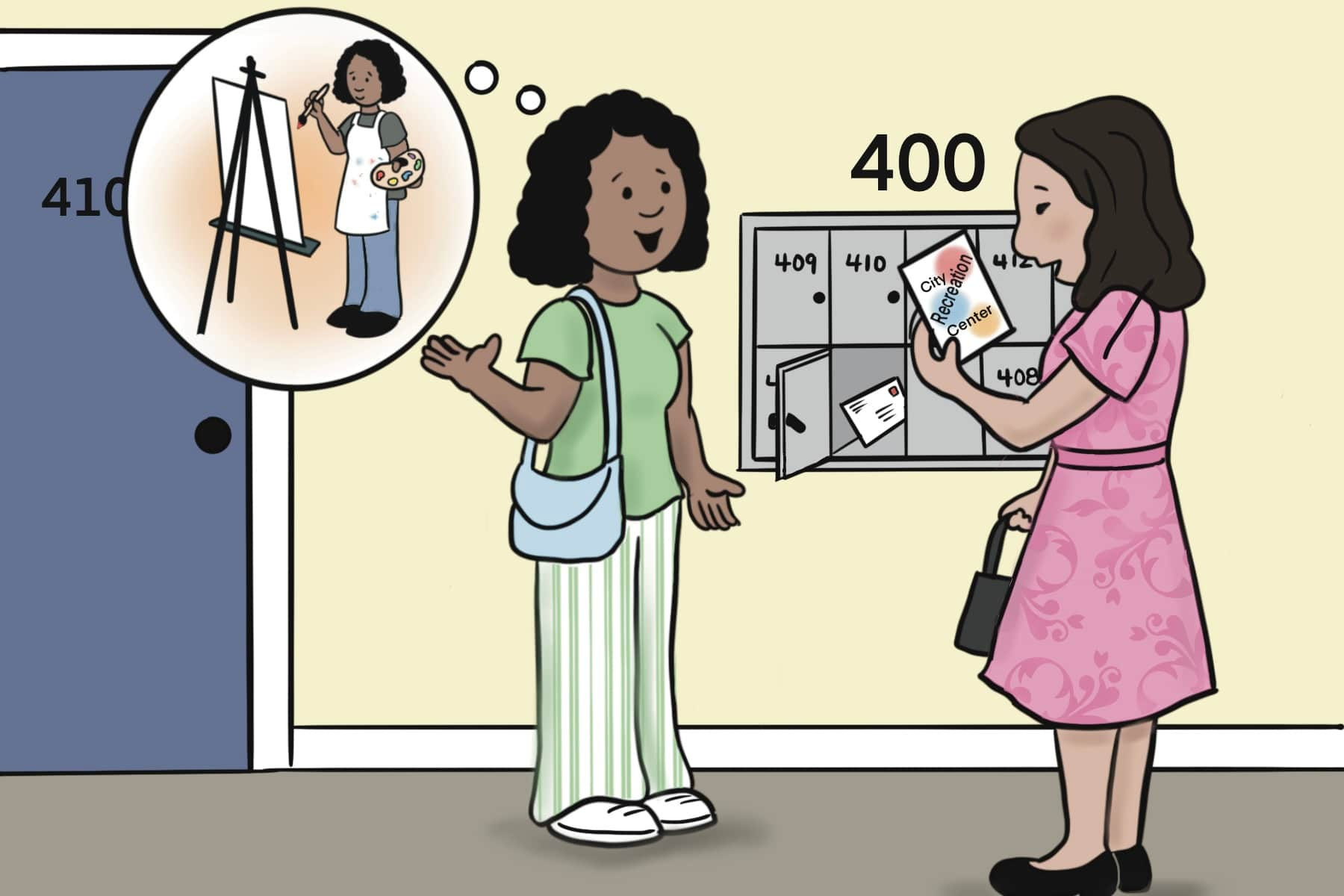 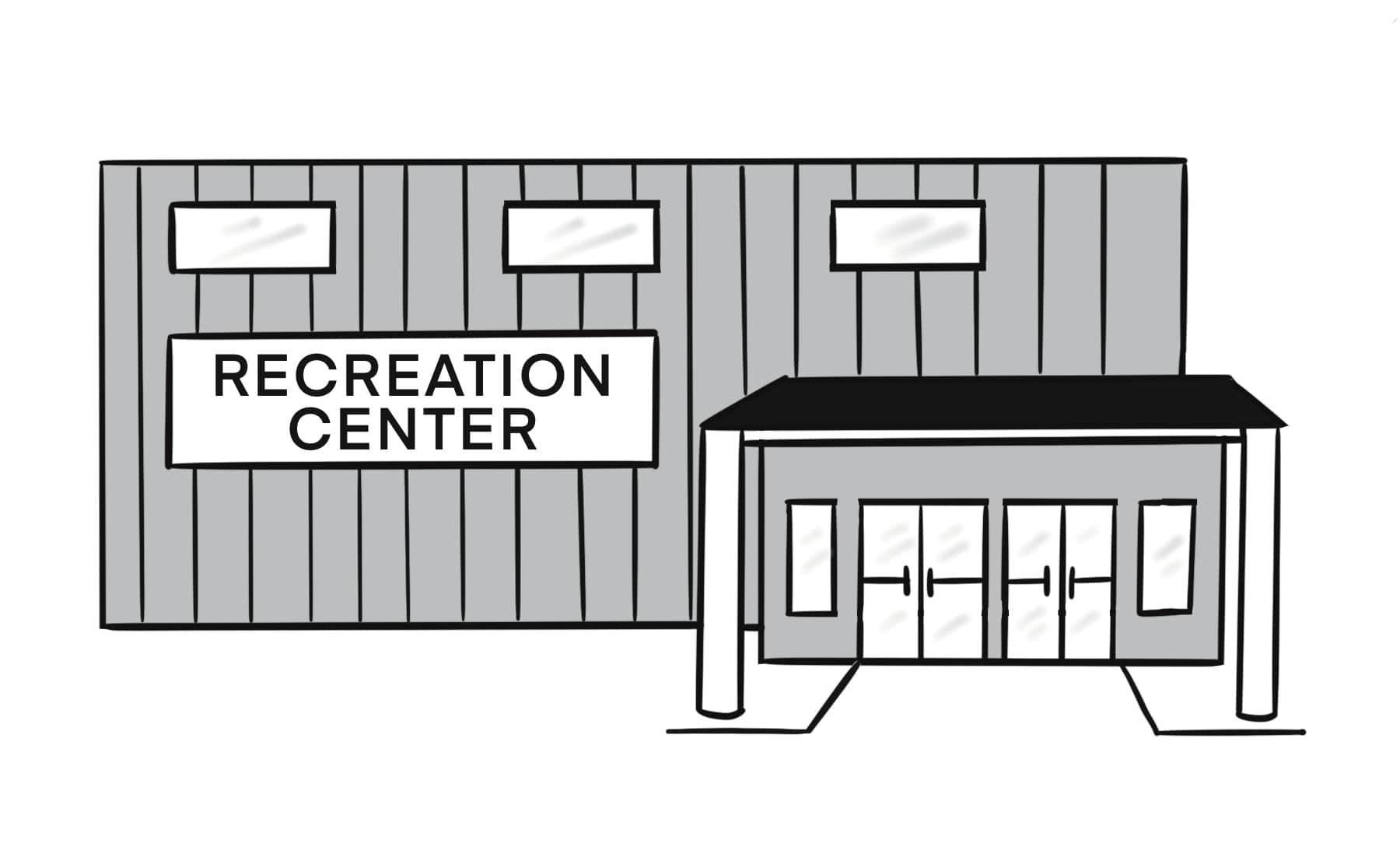 recreation center(rec center)
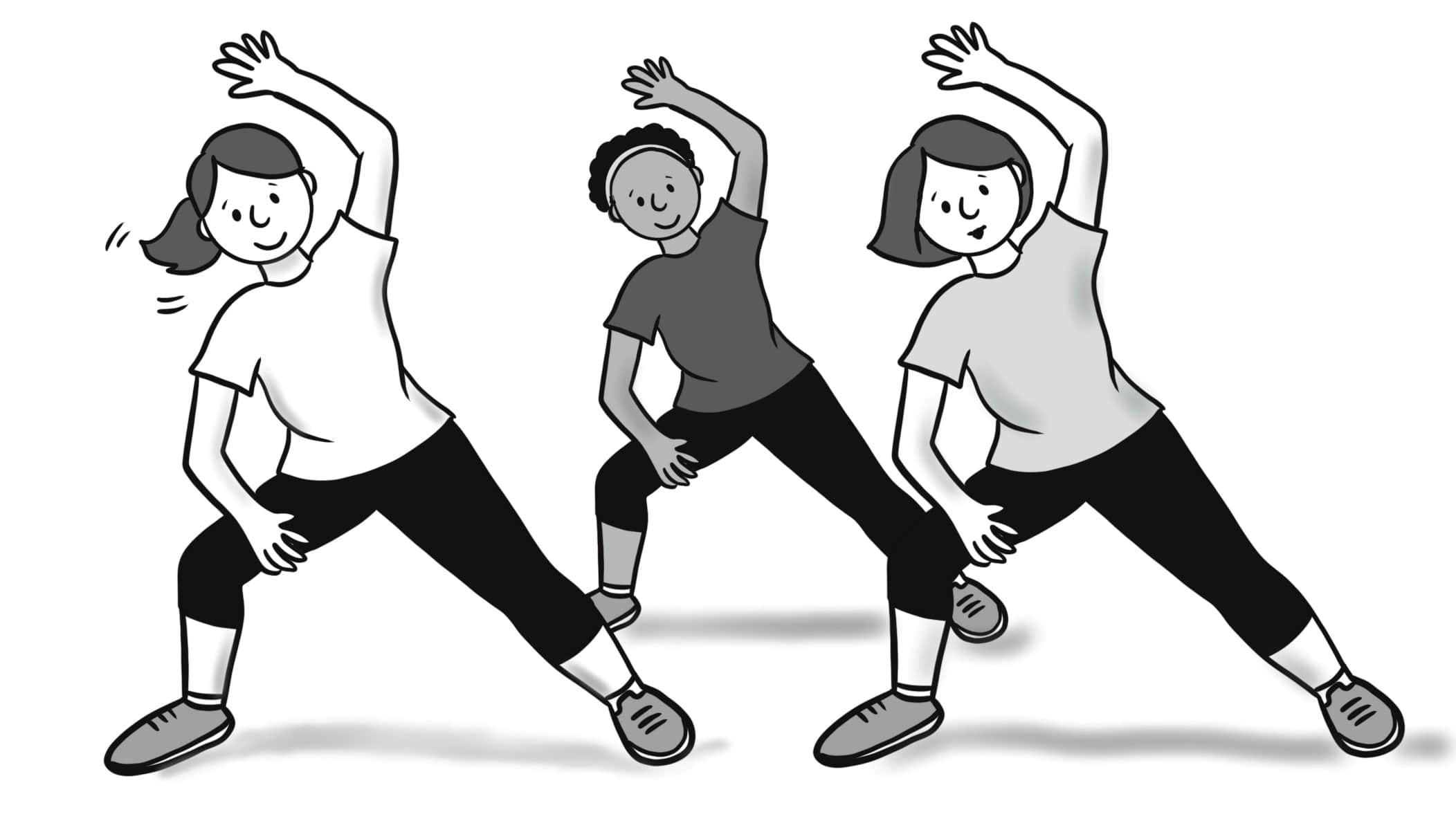 fitness class
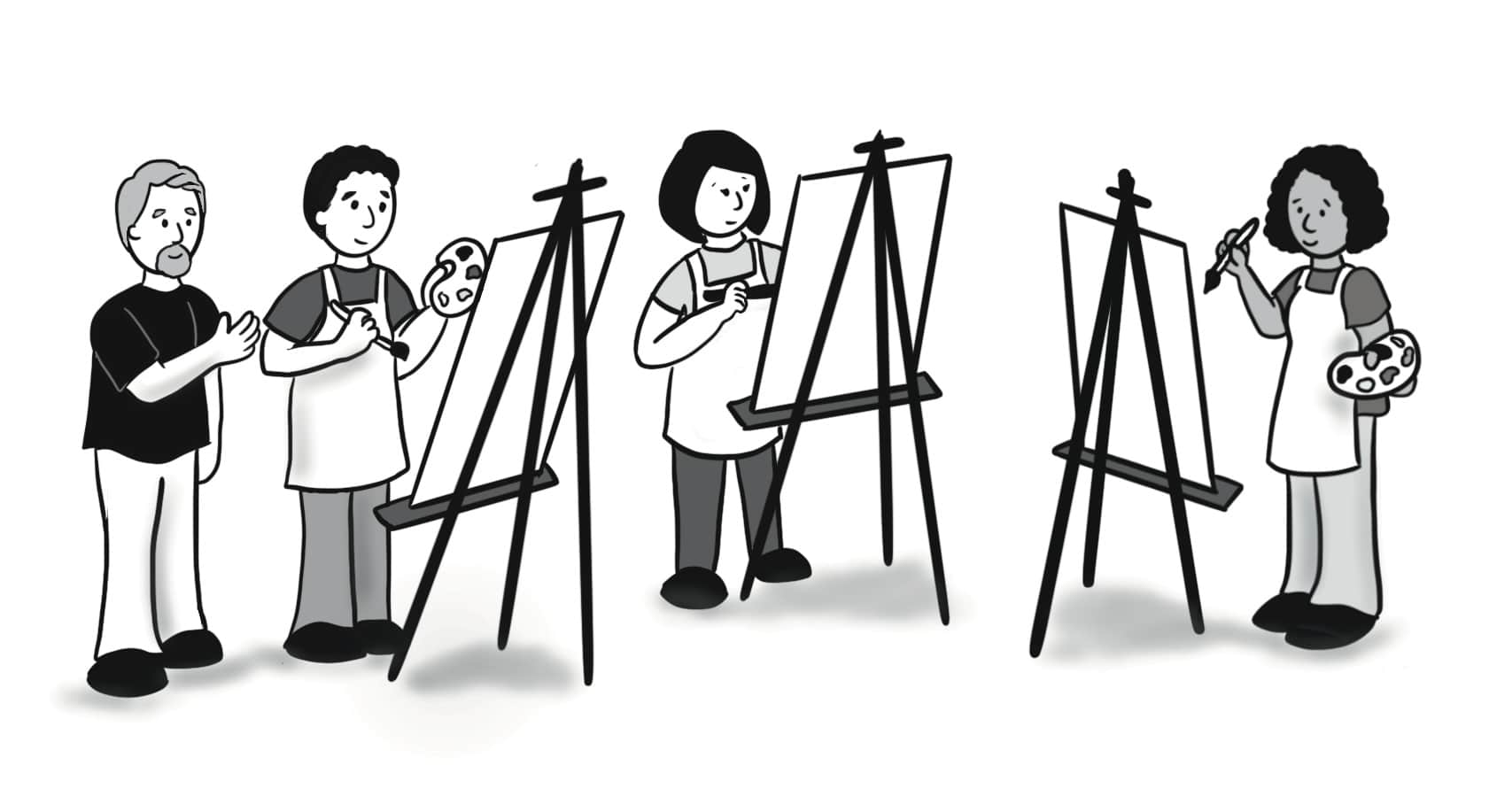 art class
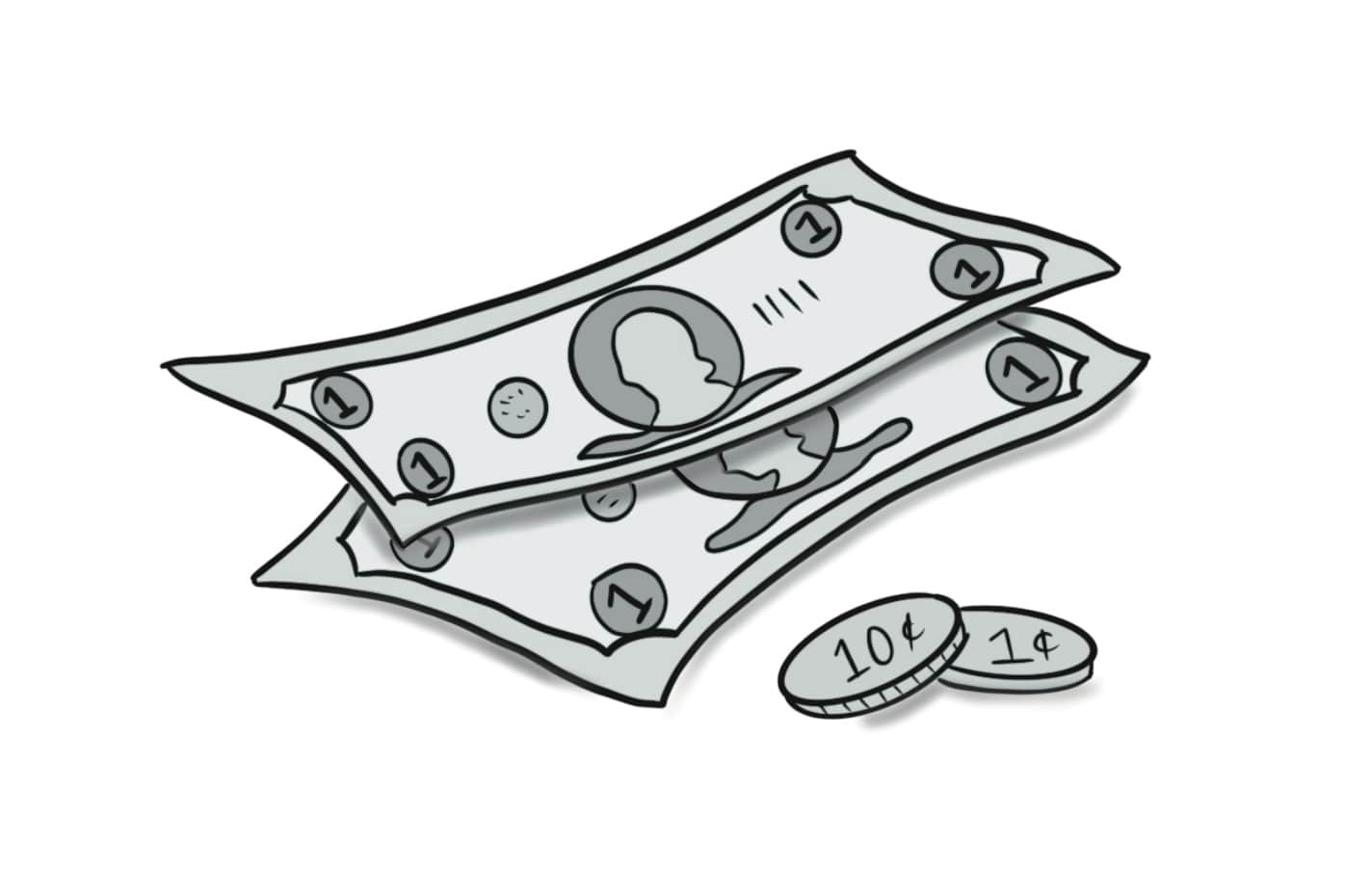 fee
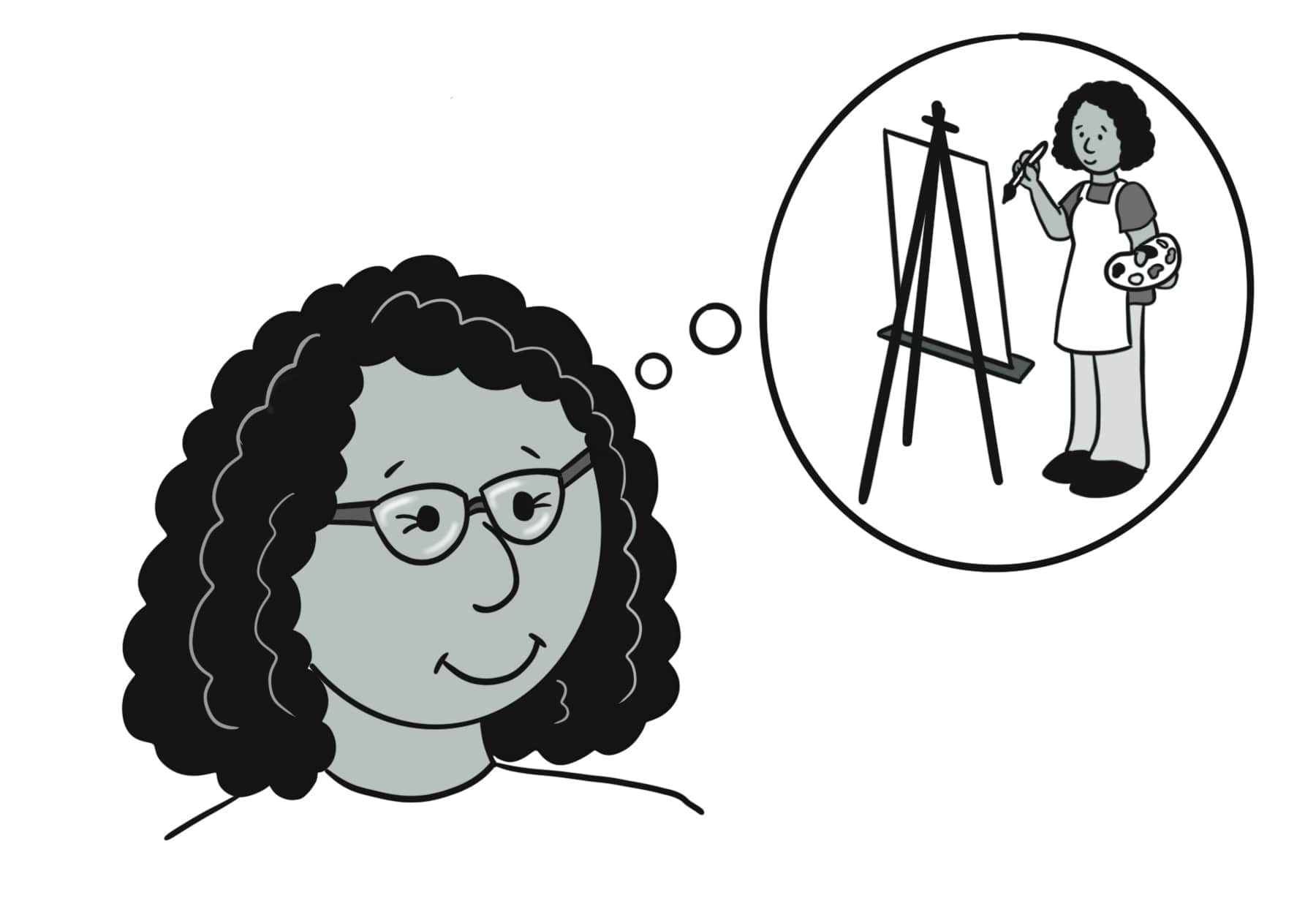 used to
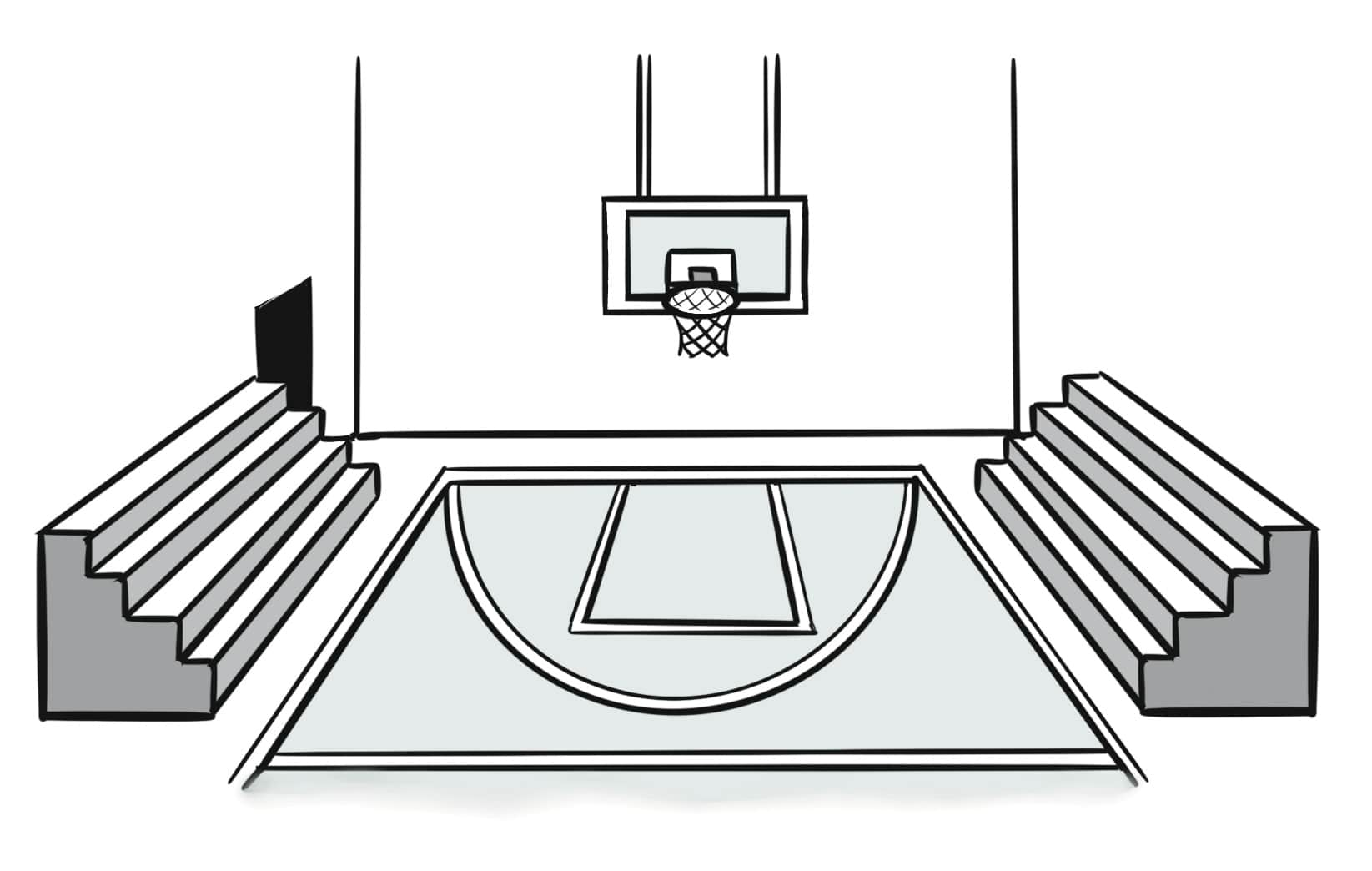 gymnasium(gym)
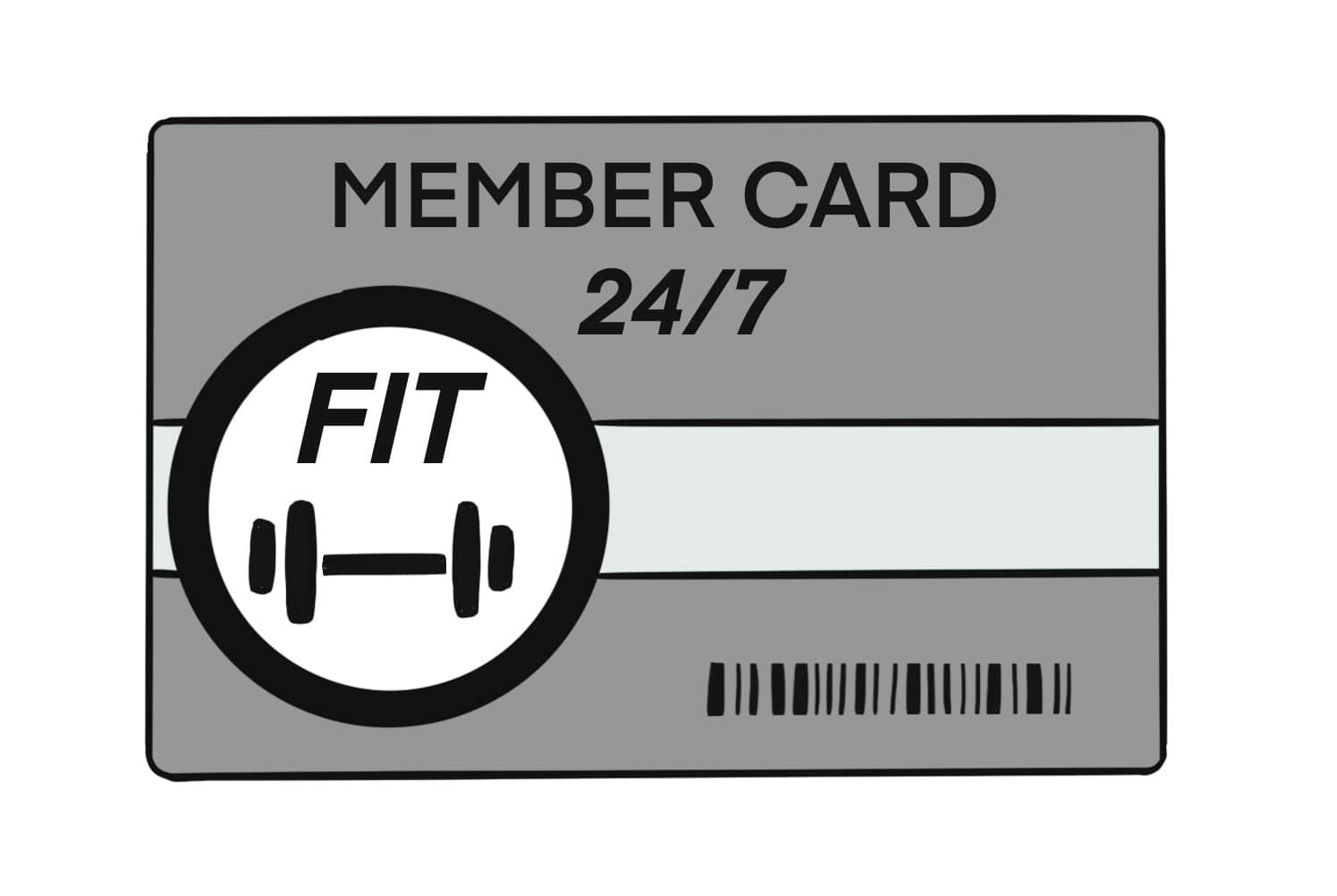 membership
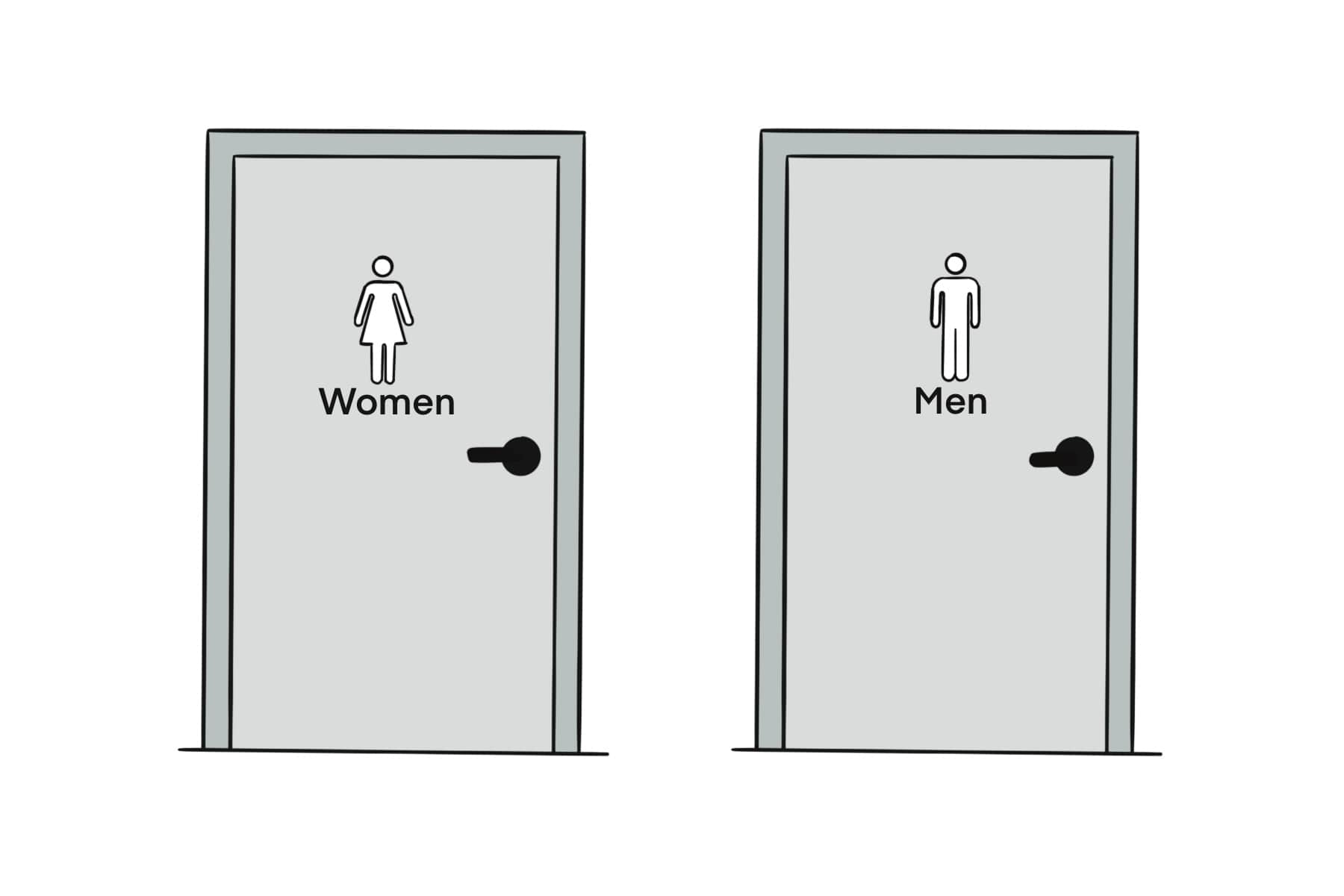 restroom
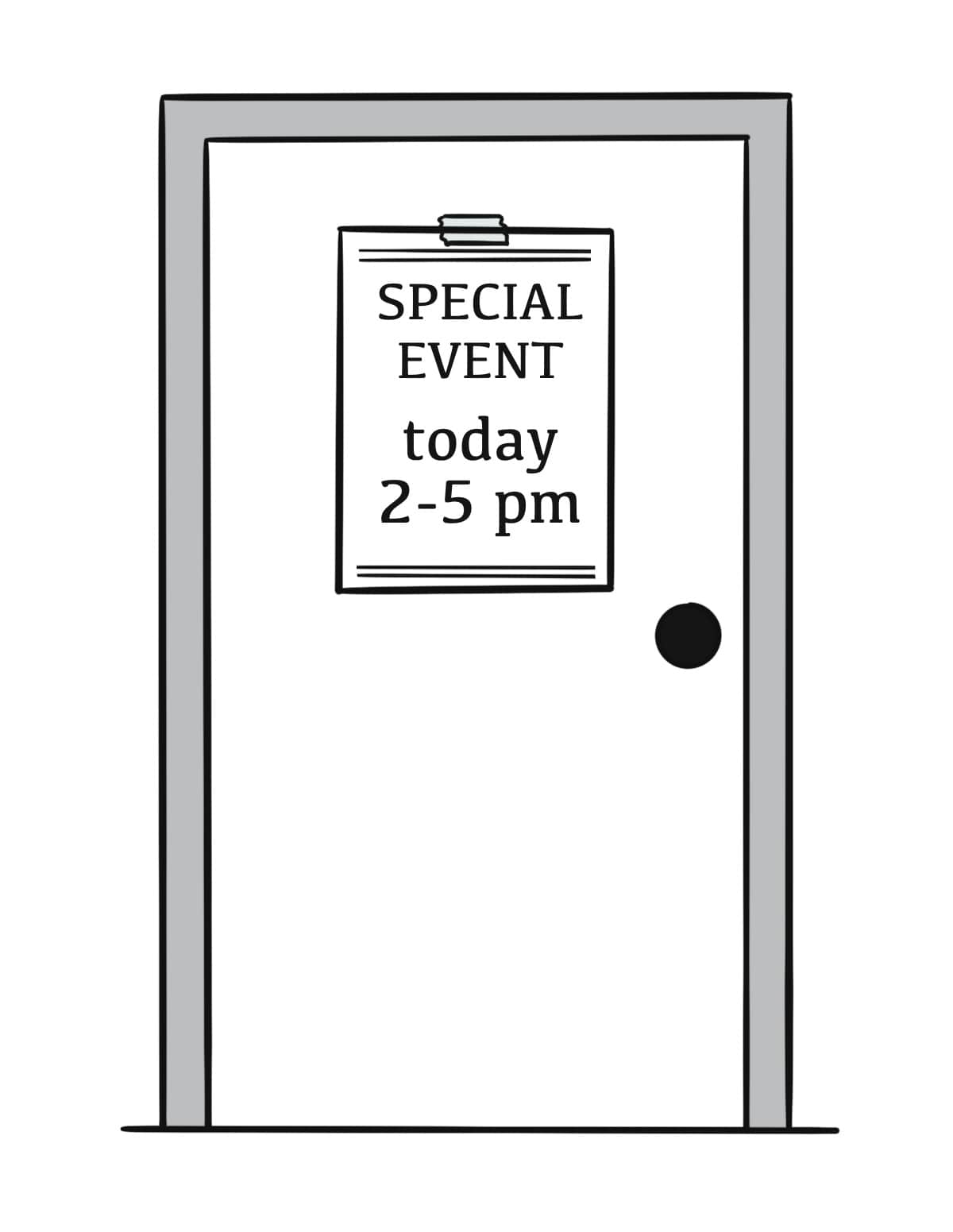 event
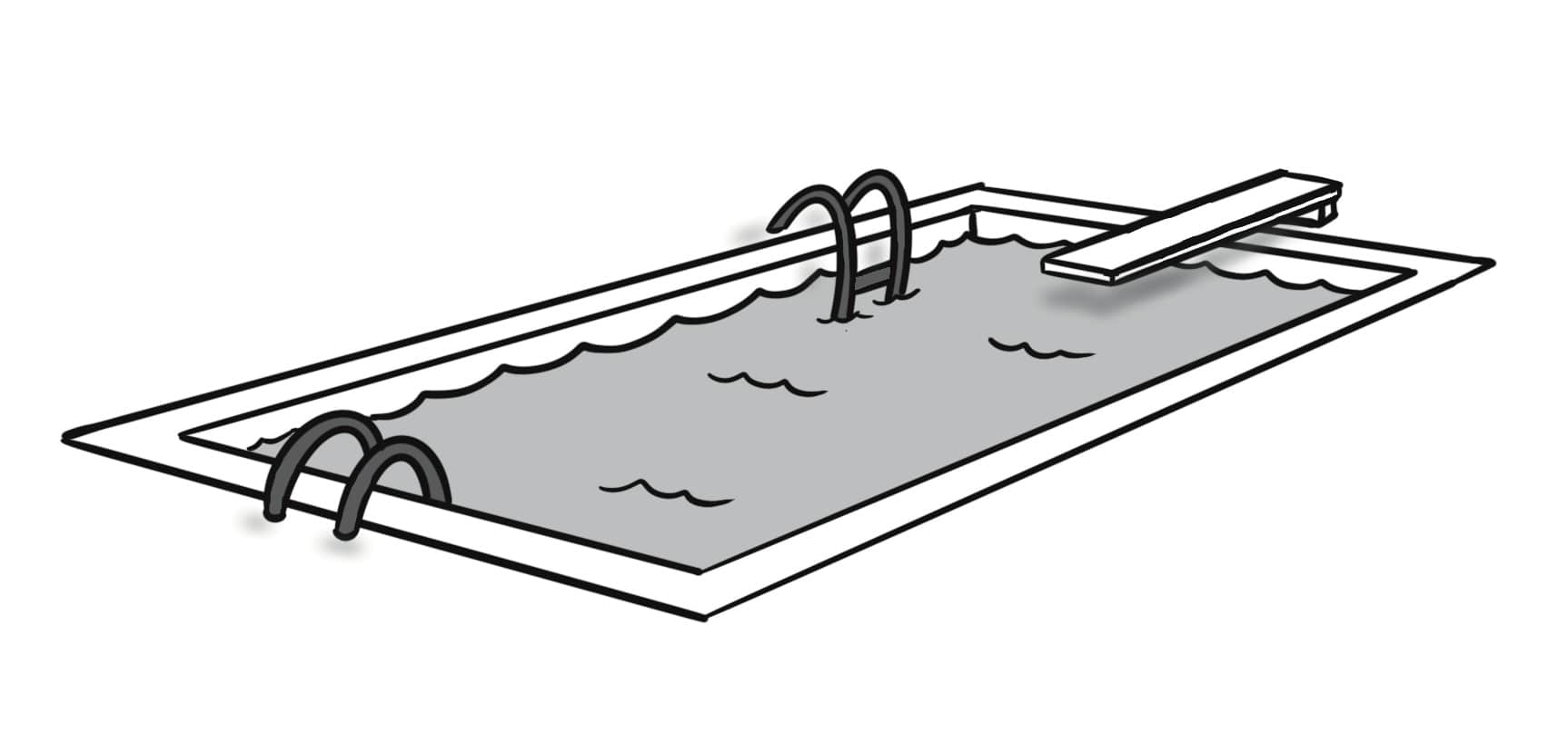 pool
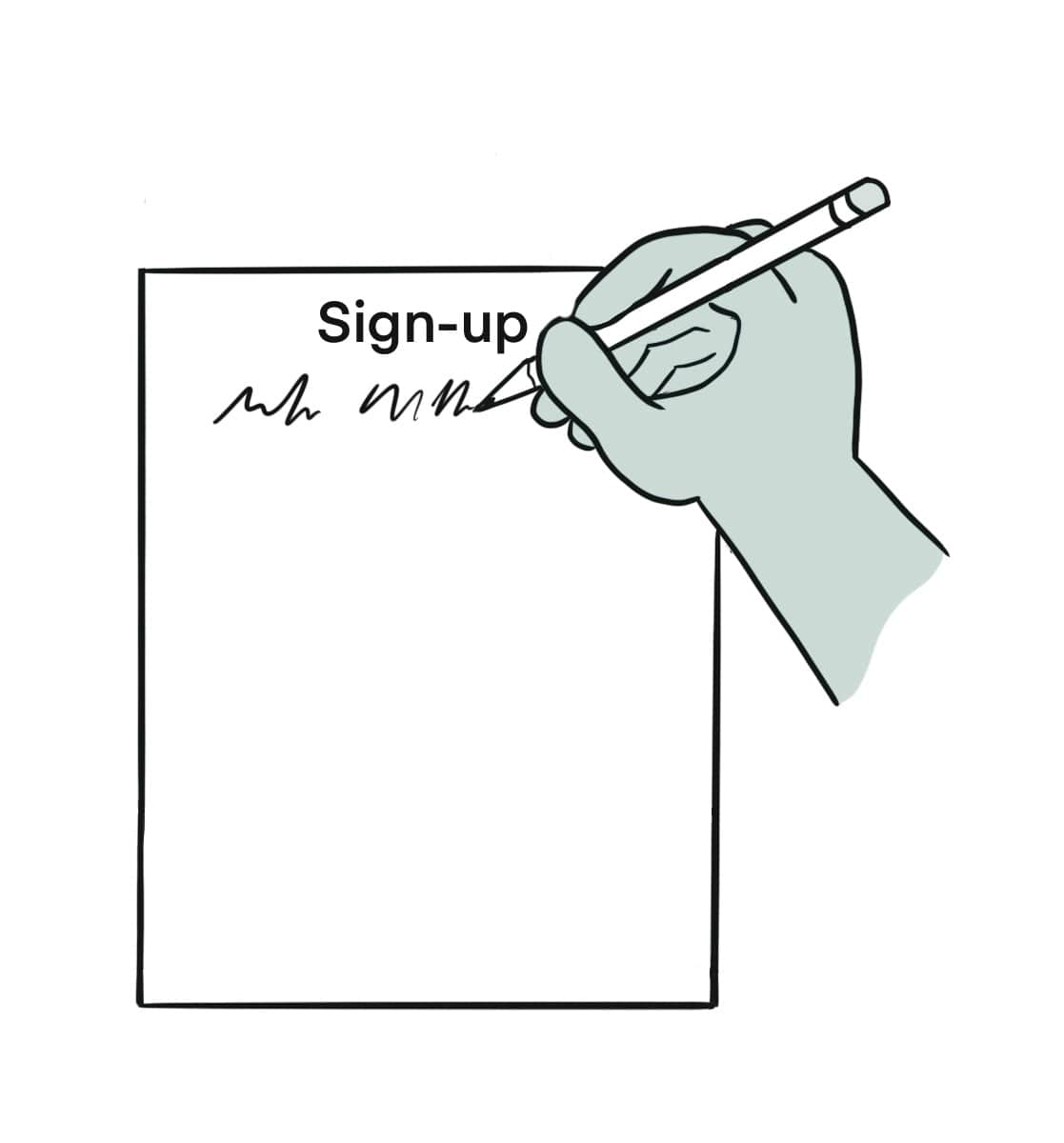 sign up
A. What did you do at the rec center?B. I used to take an art class.
Sentences Using Vocabulary
A. I got a schedule from the rec center in the mail. Do you go there?B. Oh, yes, I love the rec center! I go there often.A. What do you do there?B. I used to take some classes there. I took an art class on Tuesdays and a fitness class on Thursdays. Now, I sometimes go to events there. I like to swim in the pool on the weekends, and my kids play basketball in the gym. The rec center also has restrooms and rooms to shower and change your clothes.
Dialogue, Part 1
A. Oh, that sounds great. Is there a fee to use the rec center?B. Yes, you need to pay a fee for classes and events. If you want to use the gym or the pool, sometimes you need to pay for a membership.A. How do I sign up?B. Let’s go together!
Dialogue, Part 2
Lesson 4: Welcome to Our School.
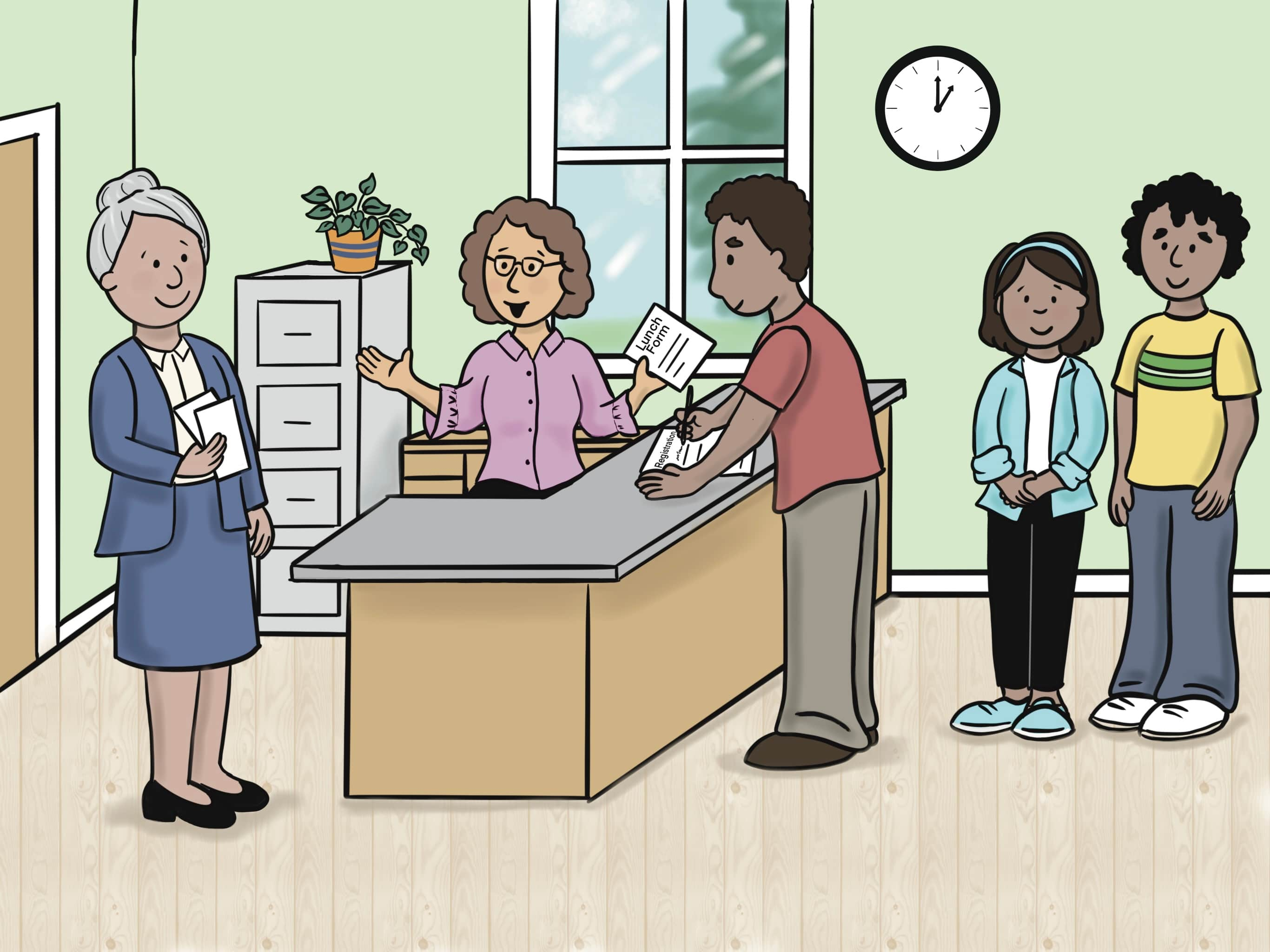 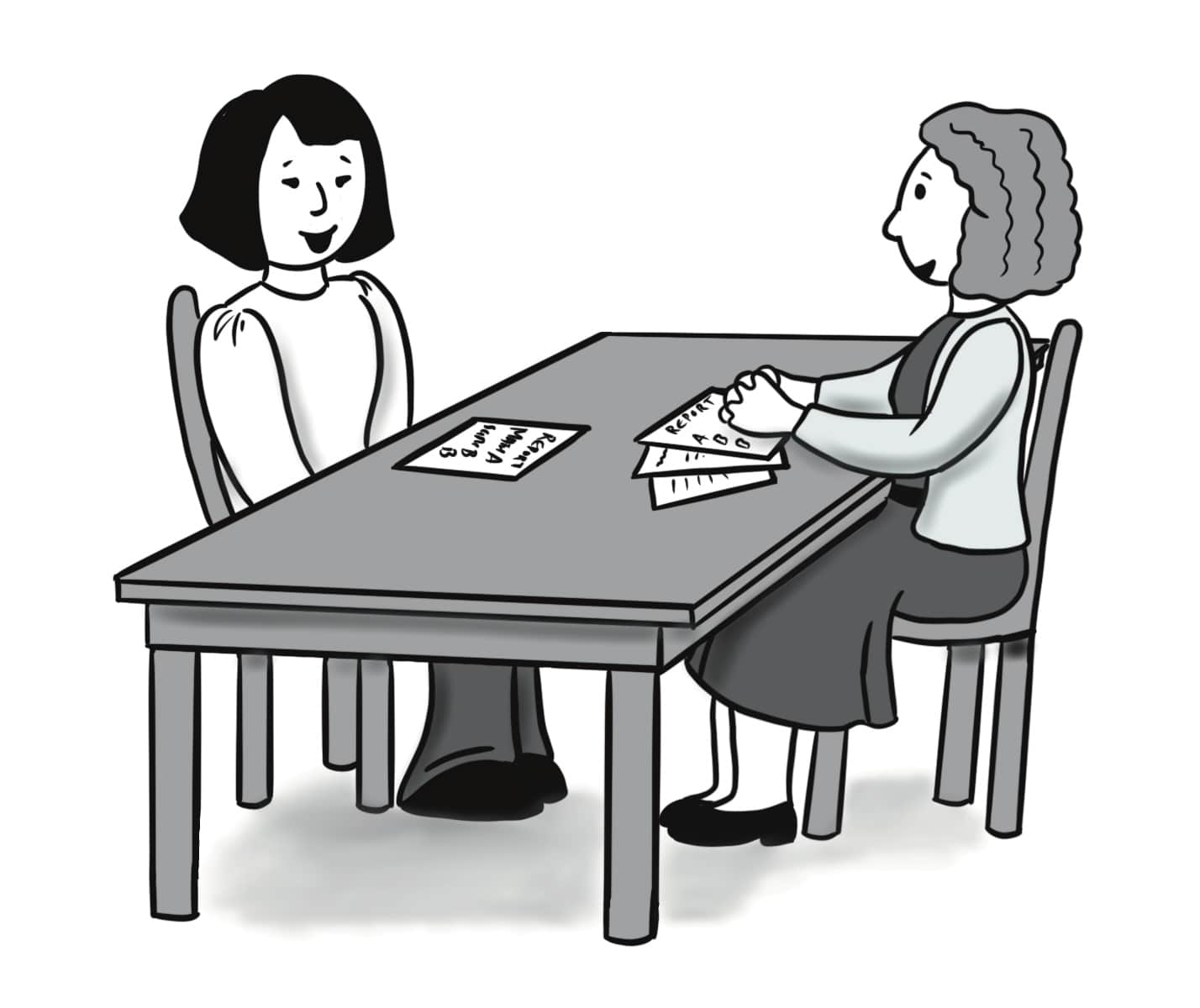 parent-teacherconference
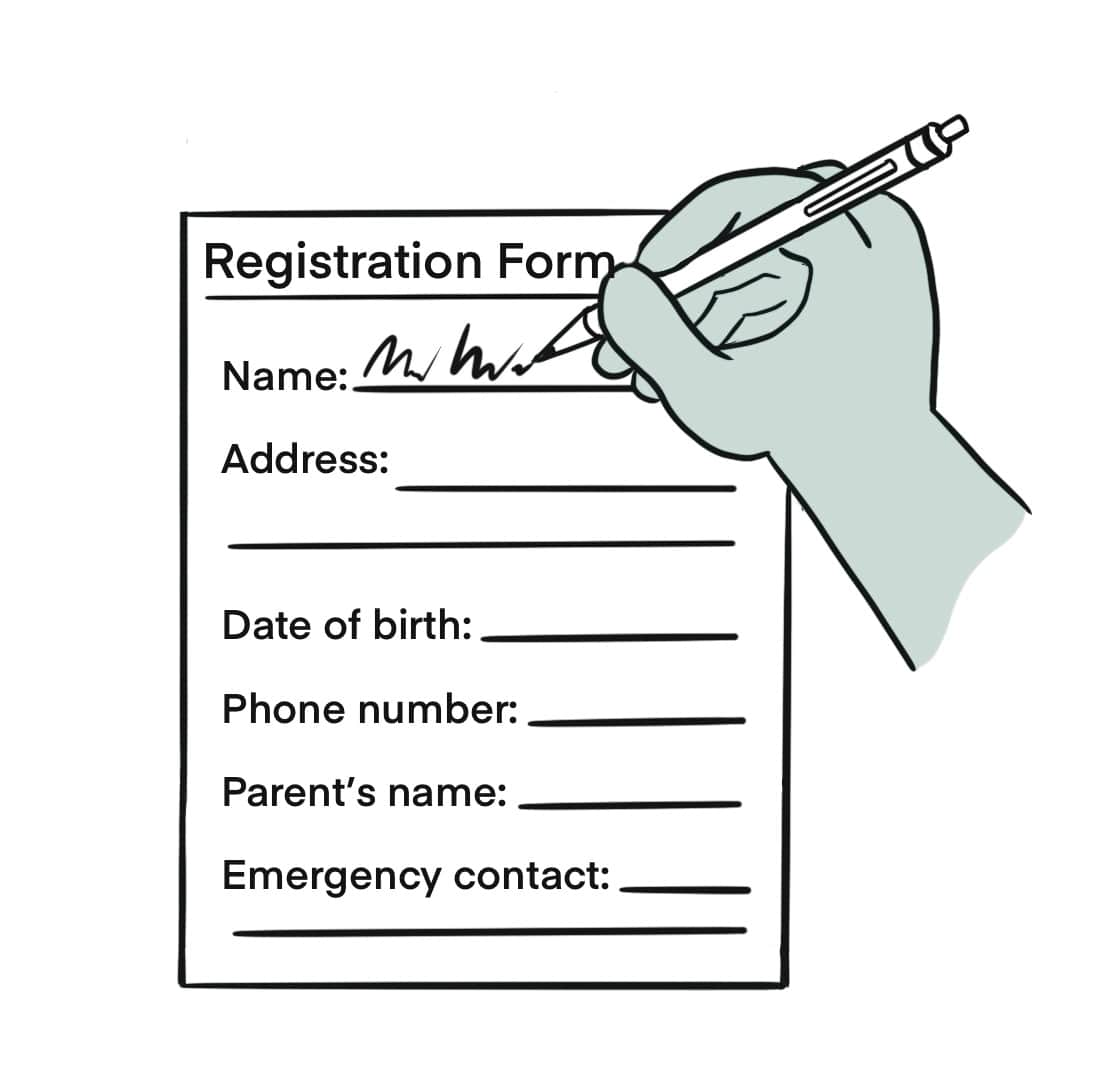 register
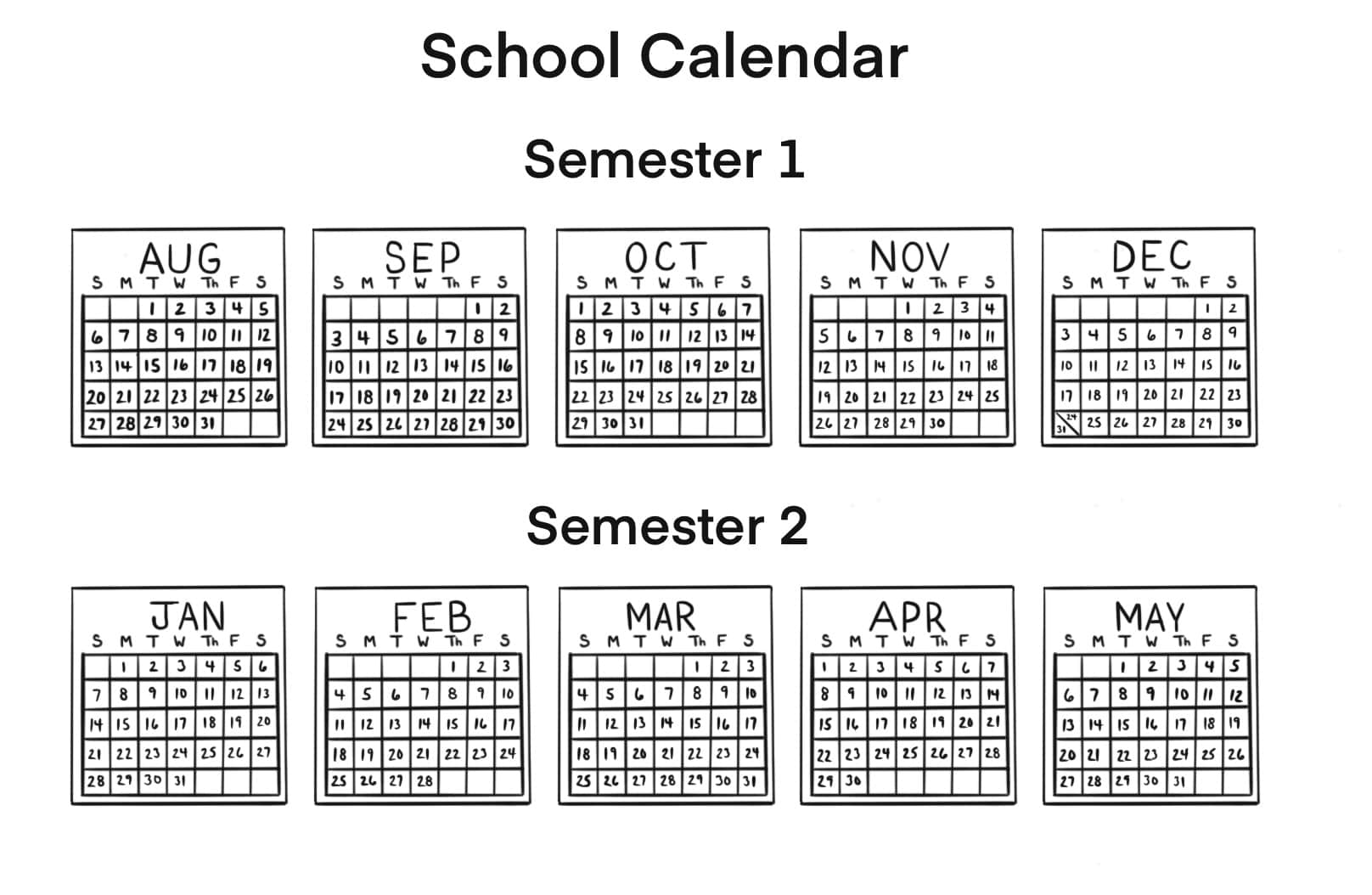 semester
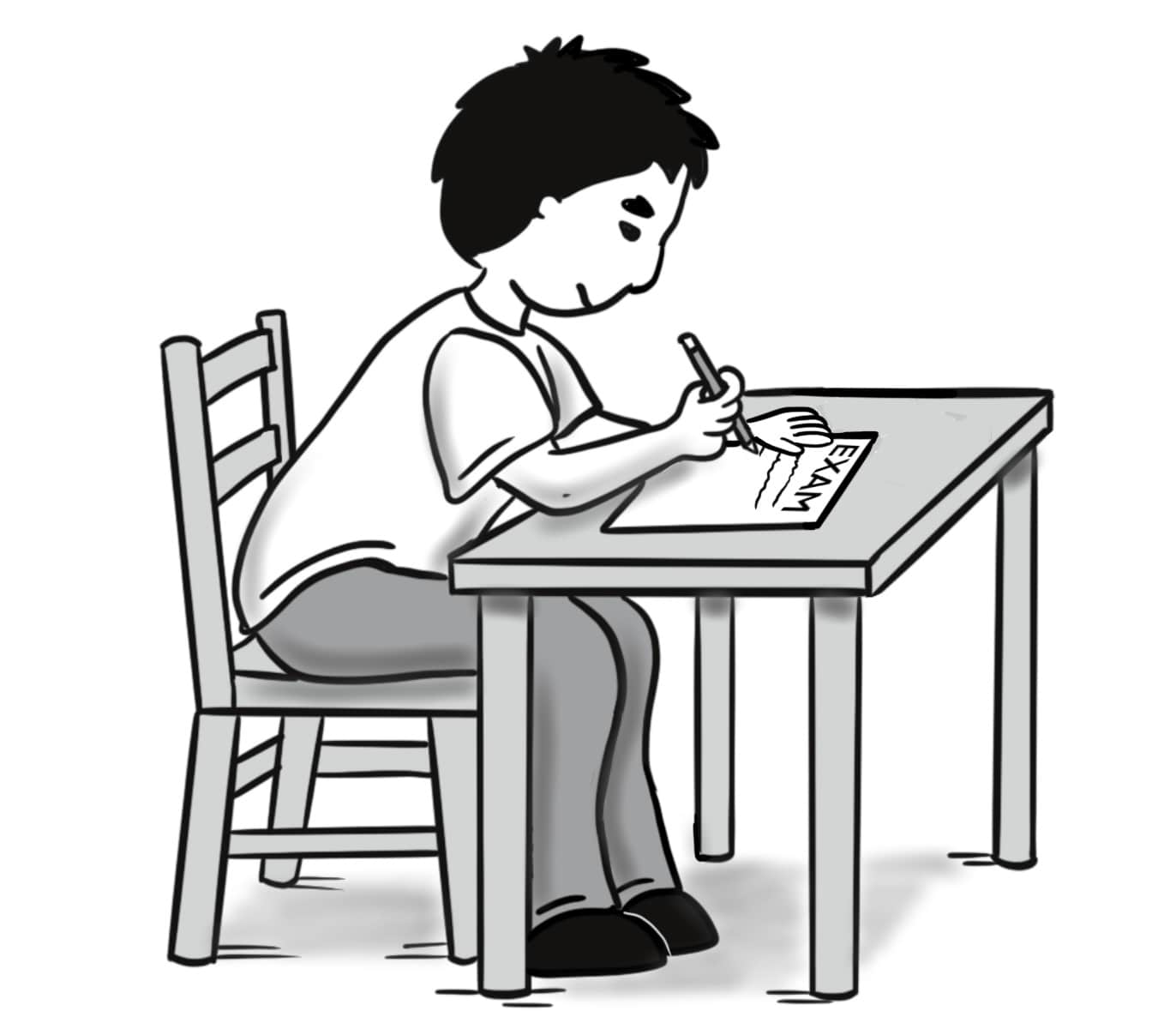 exam
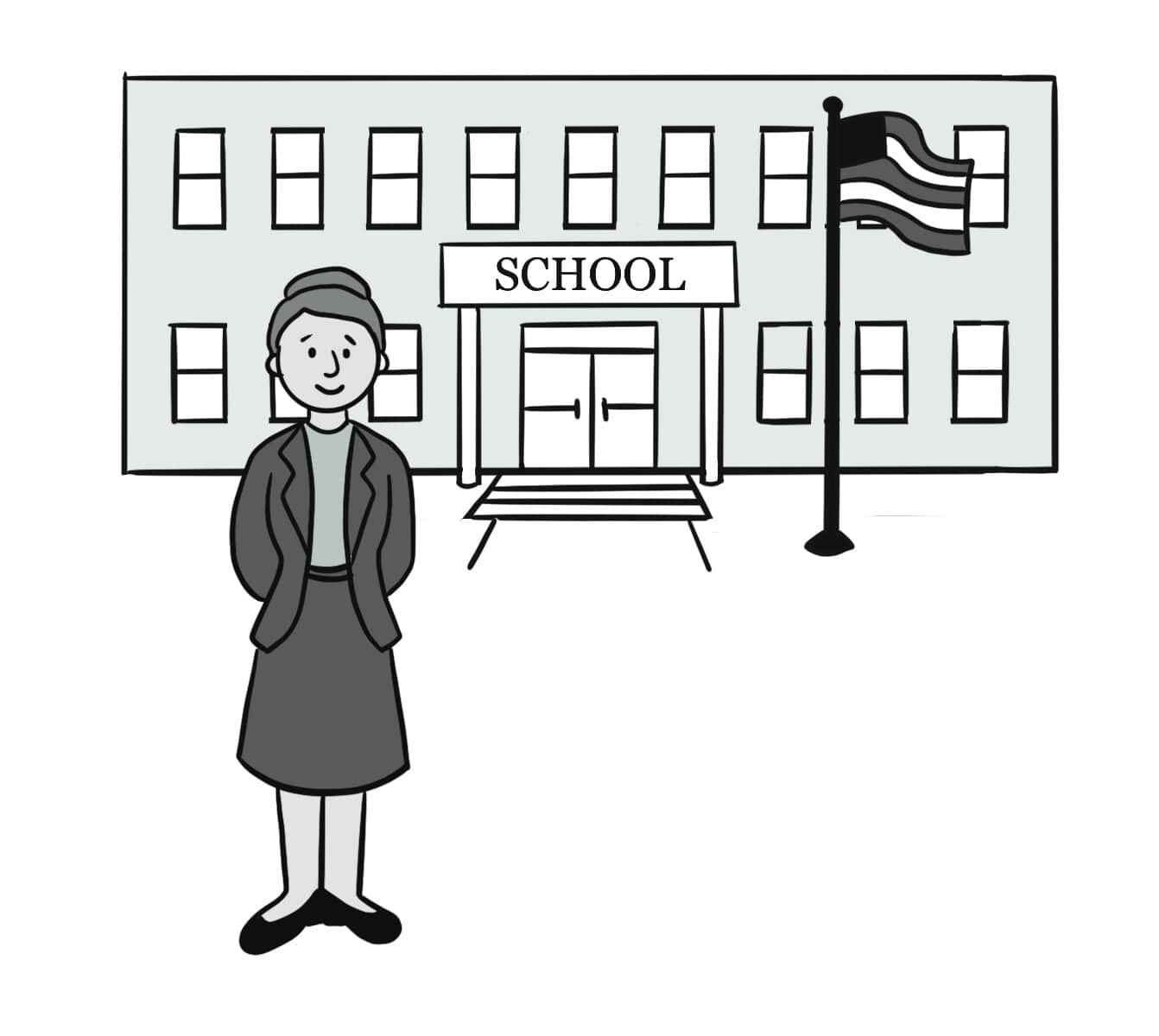 principal
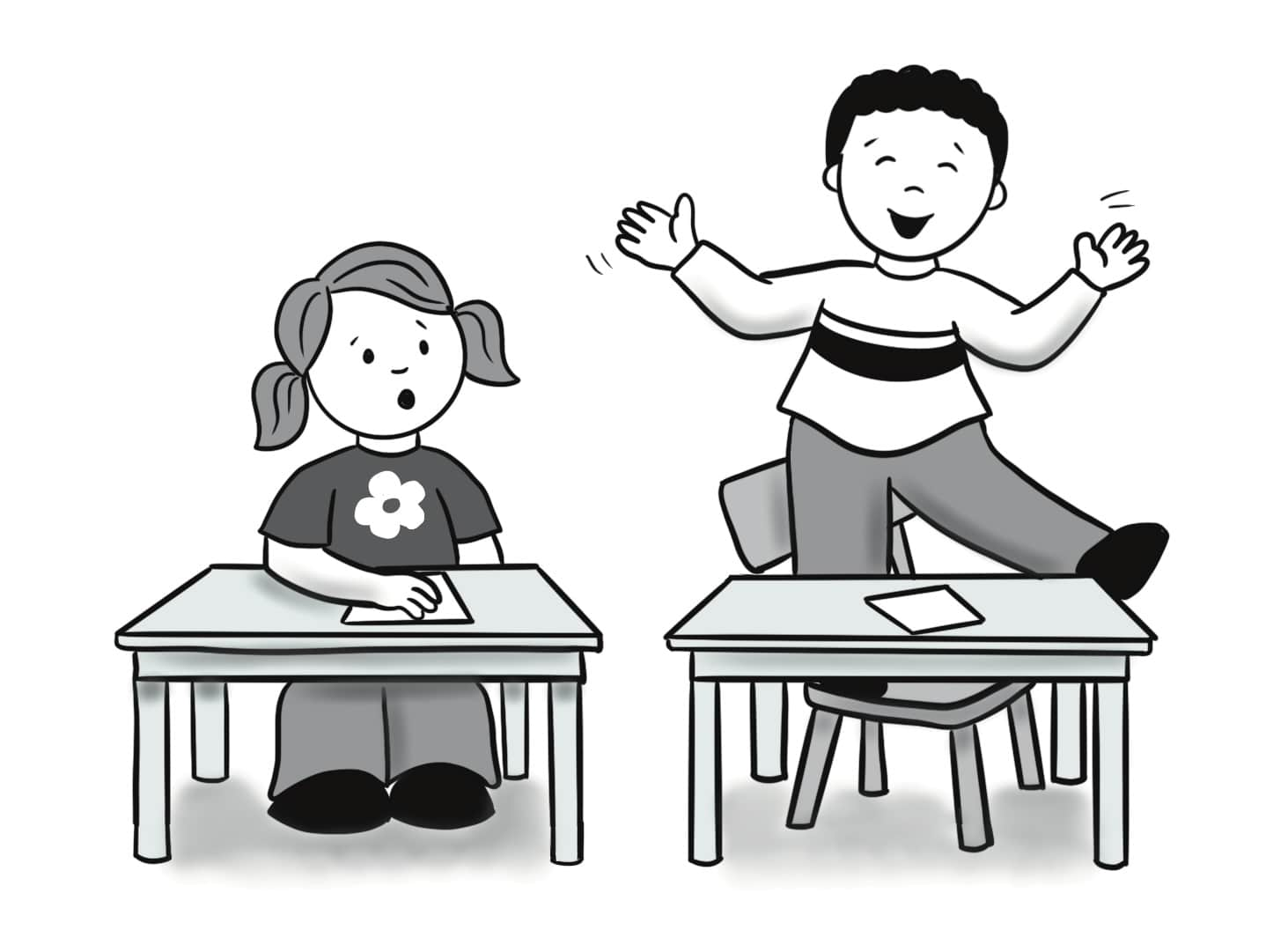 behavior
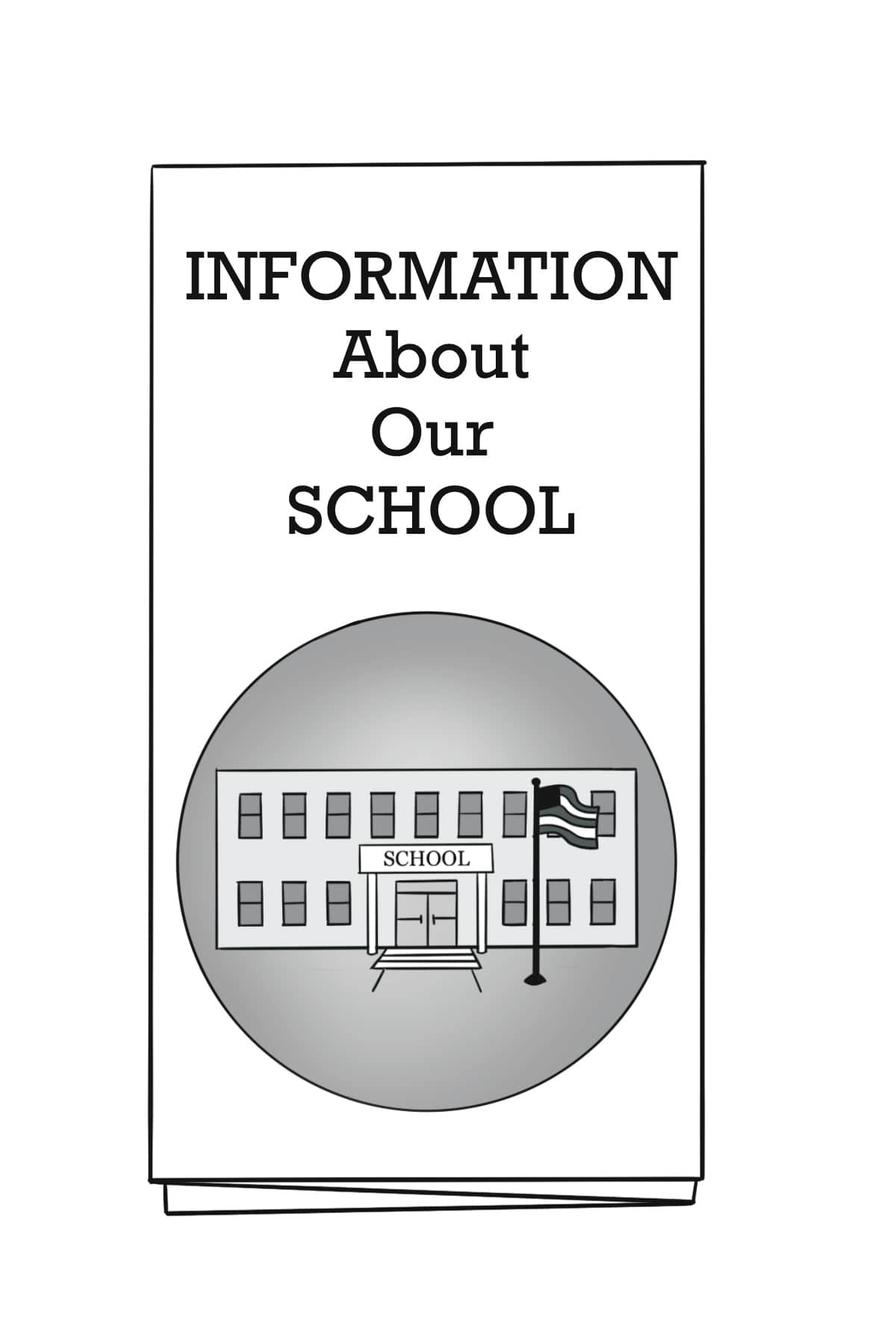 information
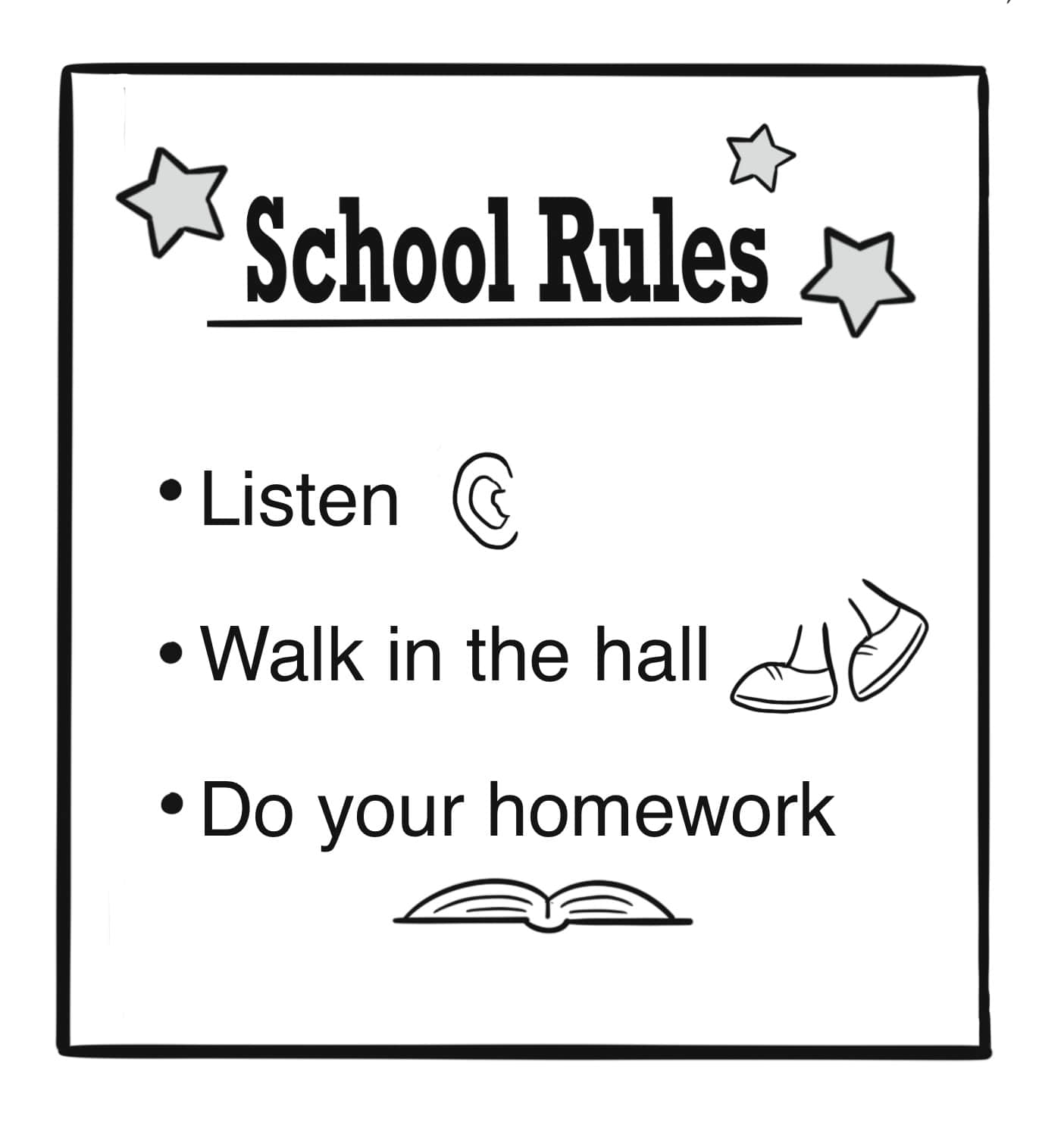 rule
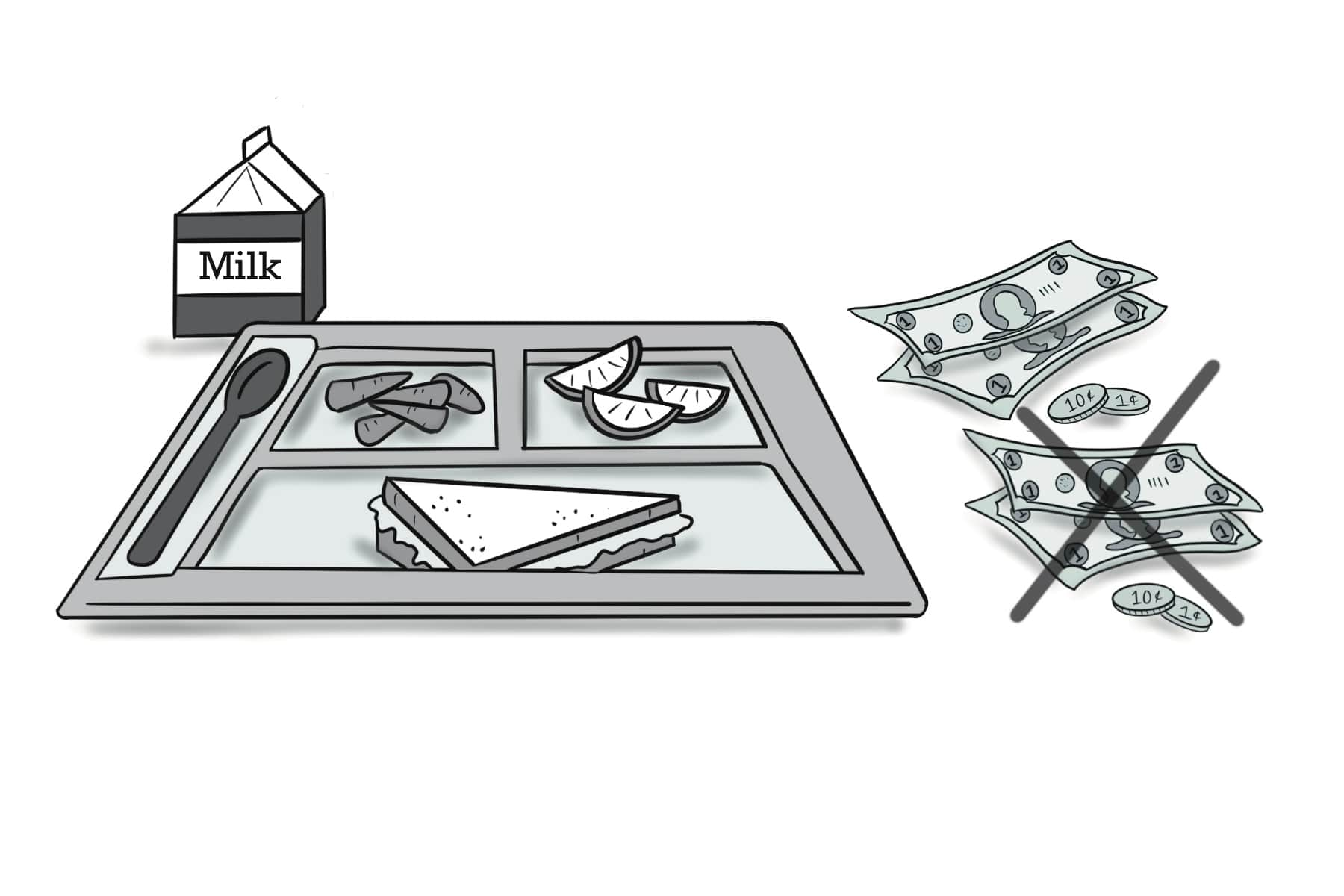 reduced-fee meal
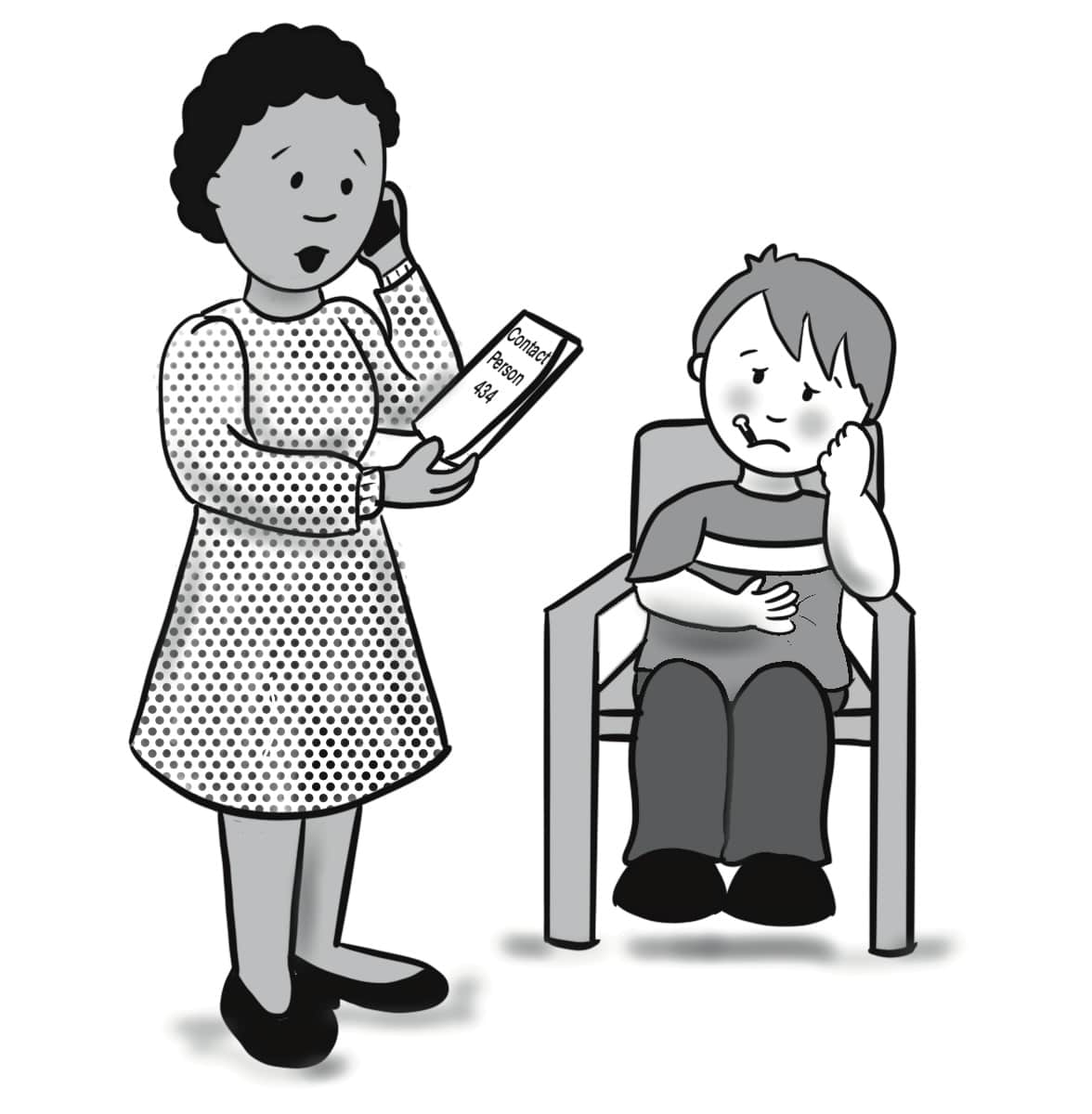 emergency contact
A. I’d like to register my children for school, please.B. Please write your information on these forms.
Sentences Using Vocabulary
A. Hi, I’d like to register my children for school, please.B. Please write your information on these forms. You’ll also need an emergency contact.A. Ok, great. I’d like to apply for reduced-fee meals, too.B. Sure, we have a form for that here. This is Dr. Stevens, our principal.
Dialogue, Part 1
C. Hello. Welcome to our school. Here is a schedule of the fall and spring semesters with our parent-teacher conference days and exam days. Here are the rules for behavior in our school. Please call the school if you have questions. A. Thank you very much.
Dialogue, Part 2
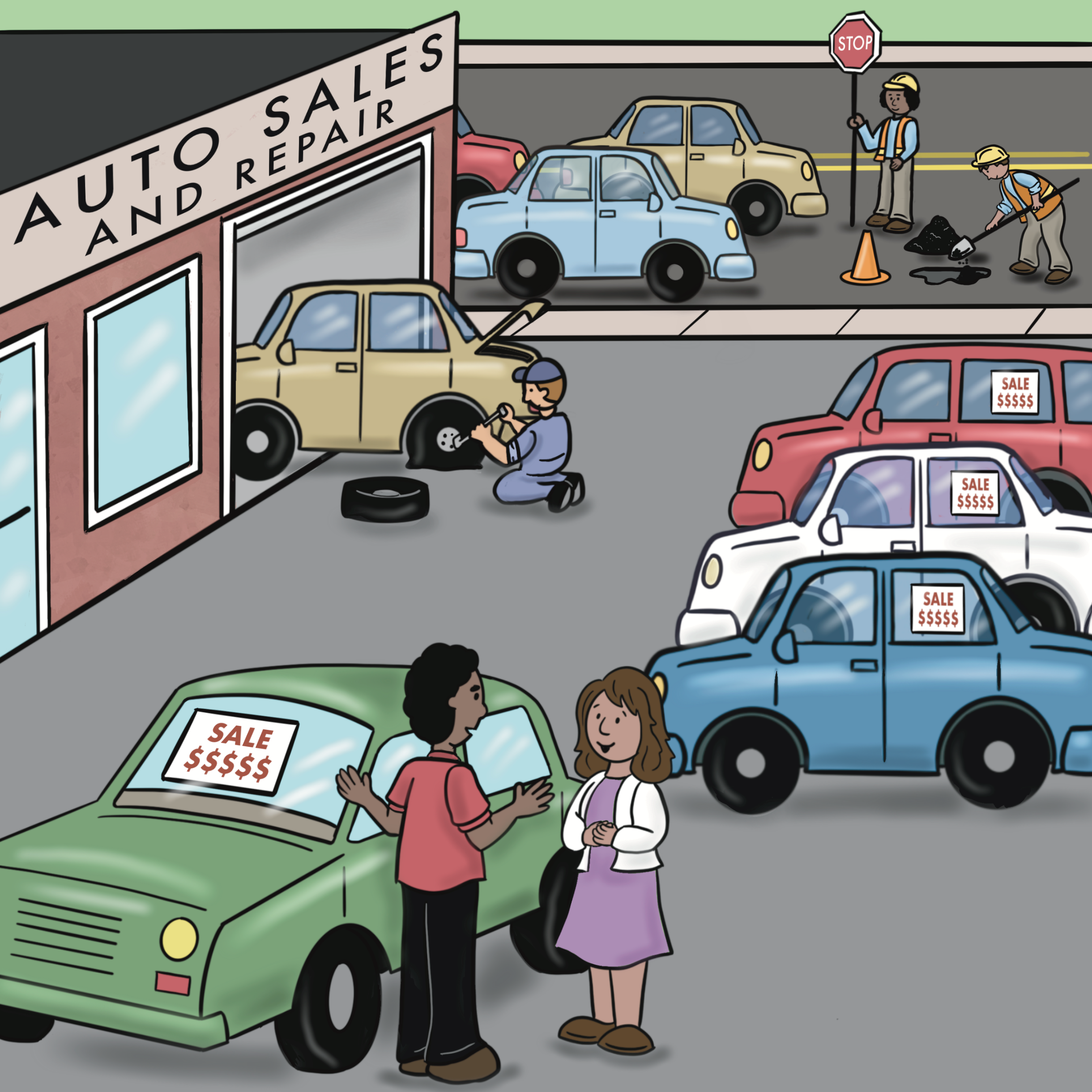 Unit 2: I Have a Problem.
Lesson 5: I Saw Two Mice!
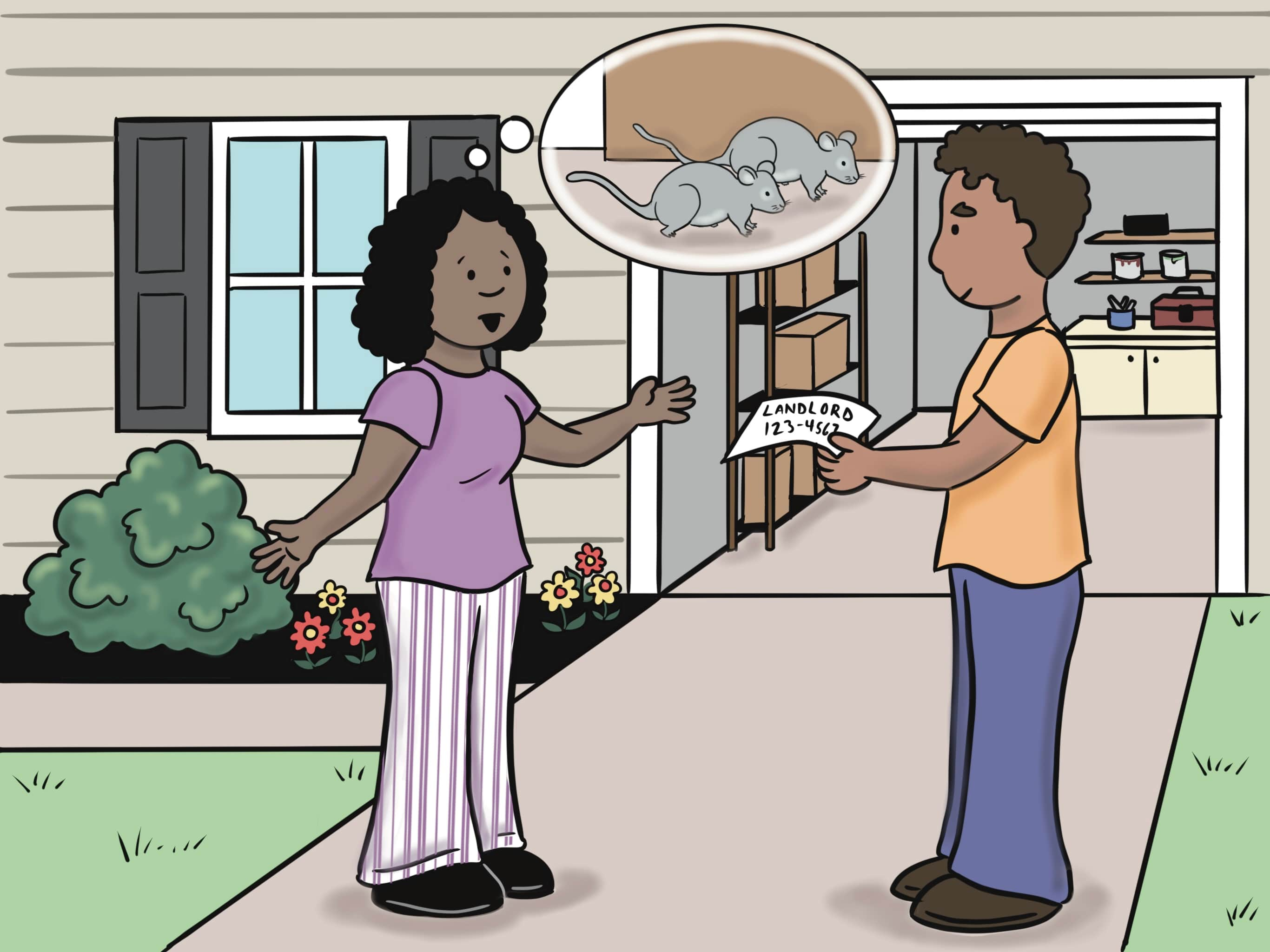 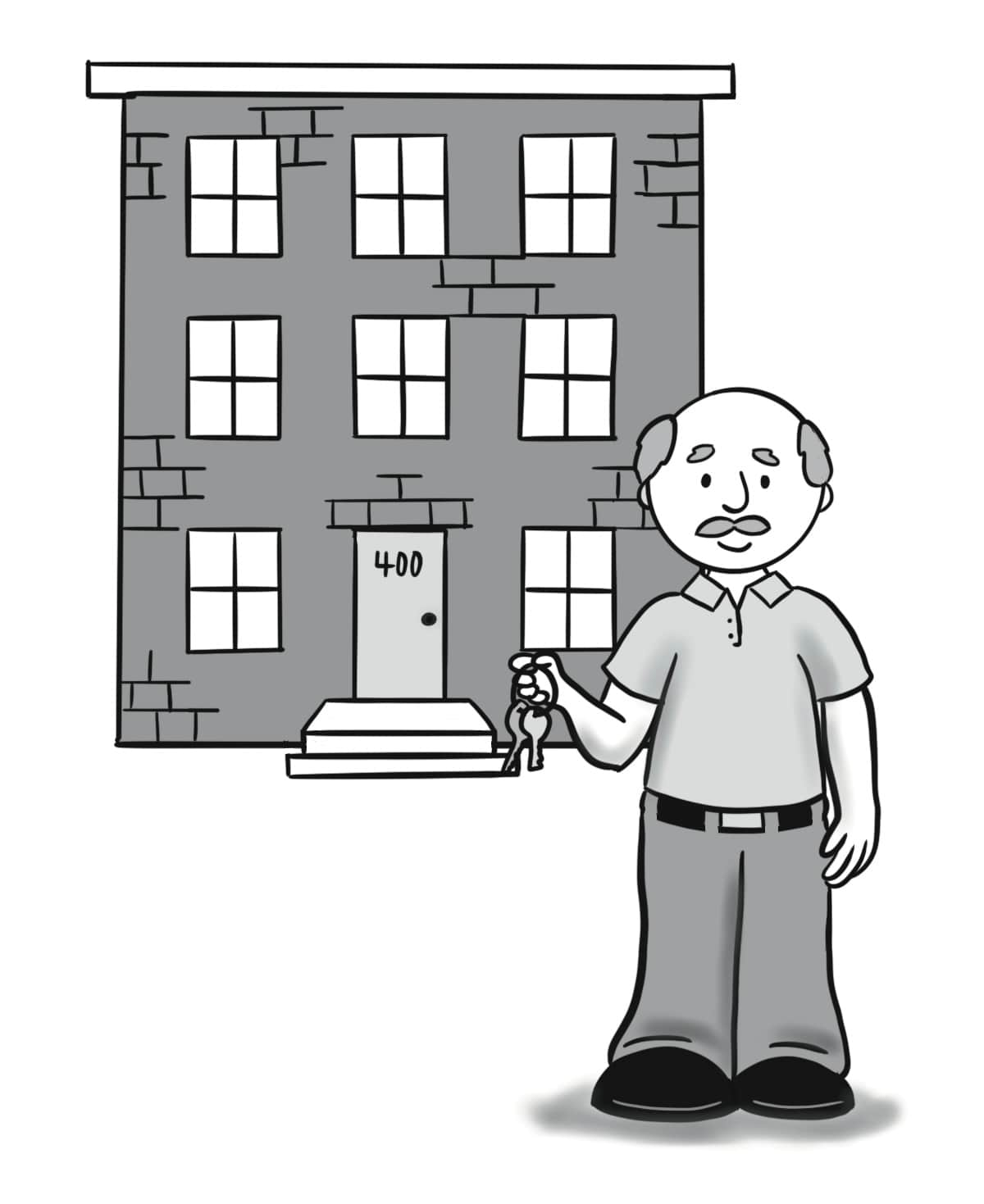 landlord
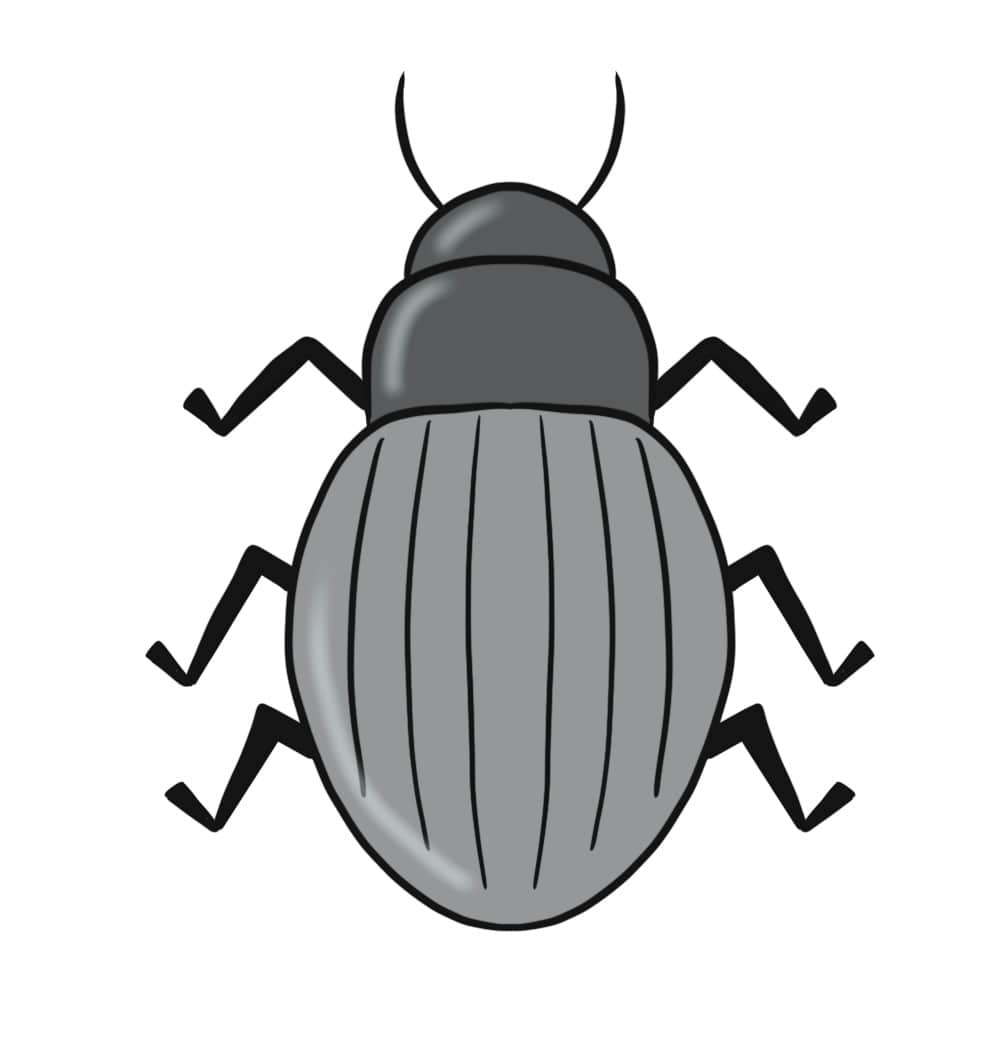 insect
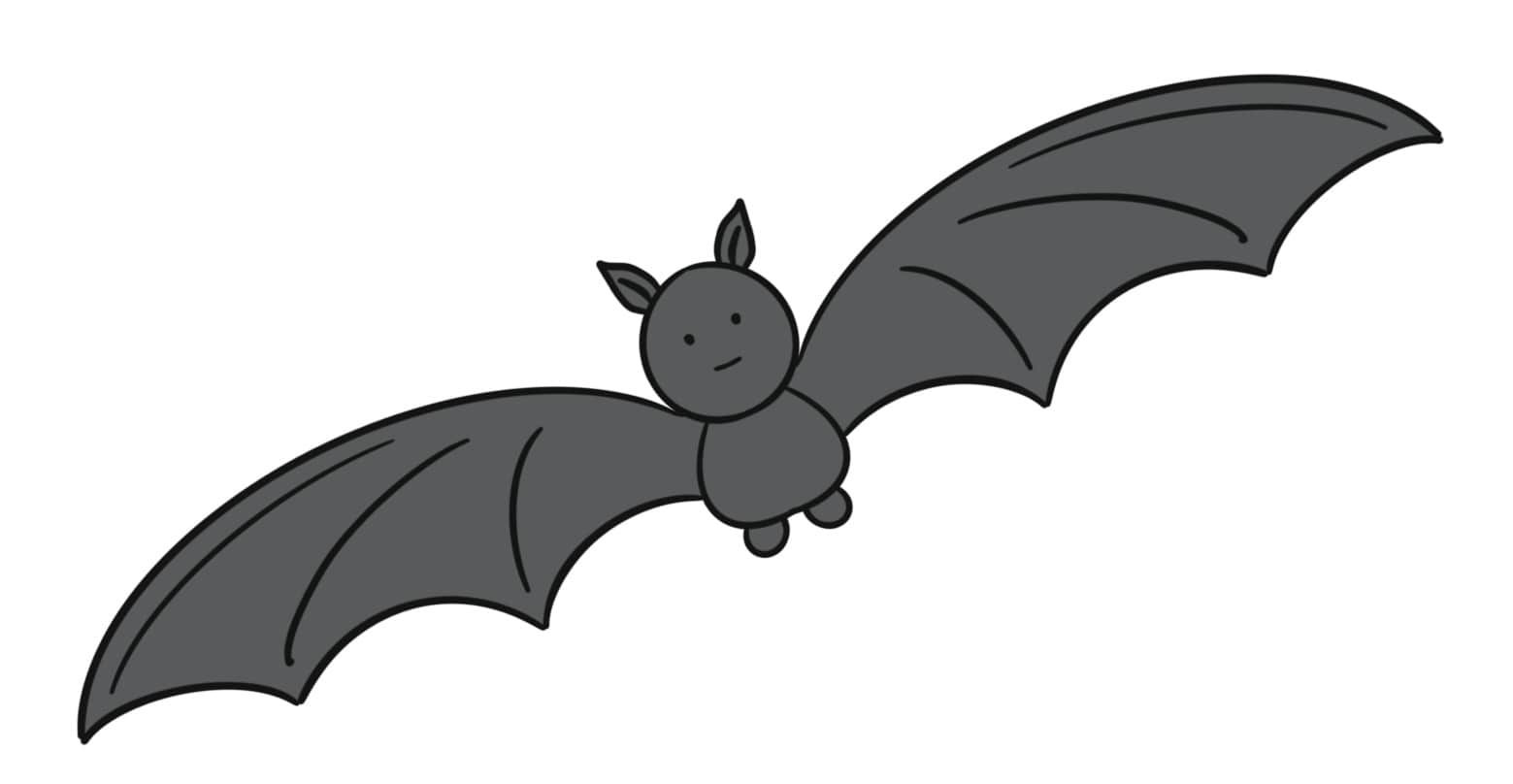 bat
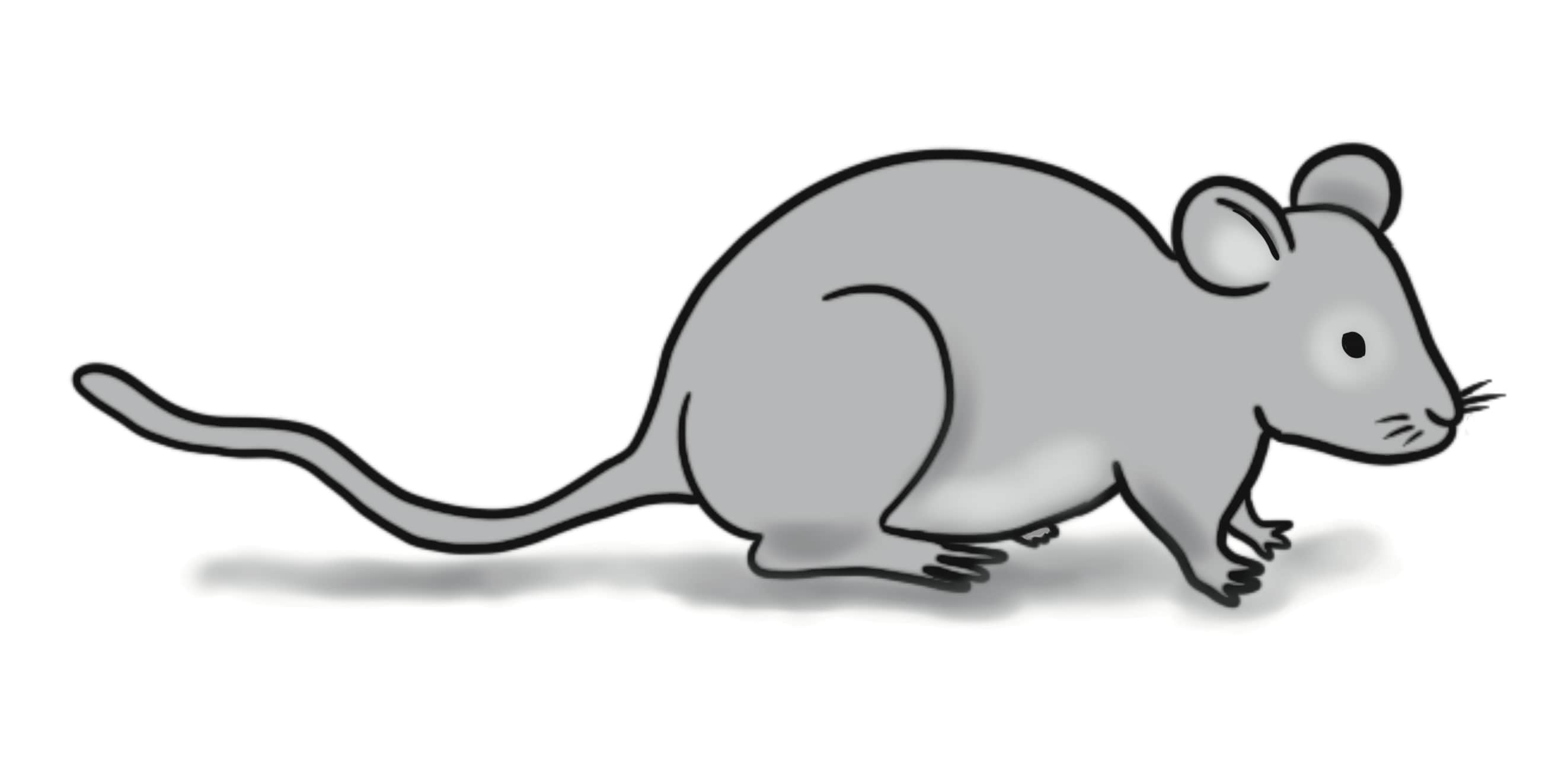 mouse (mice)
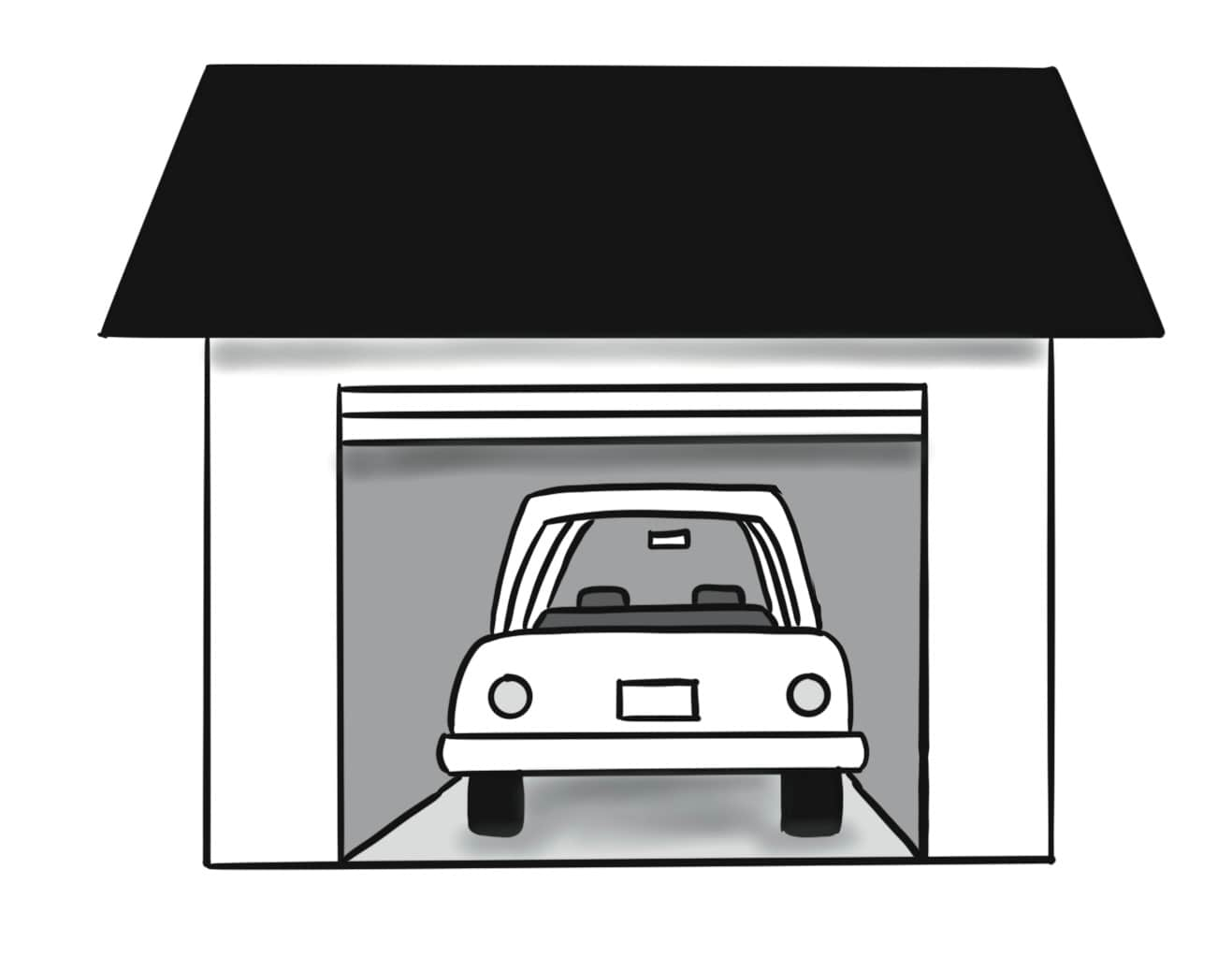 garage
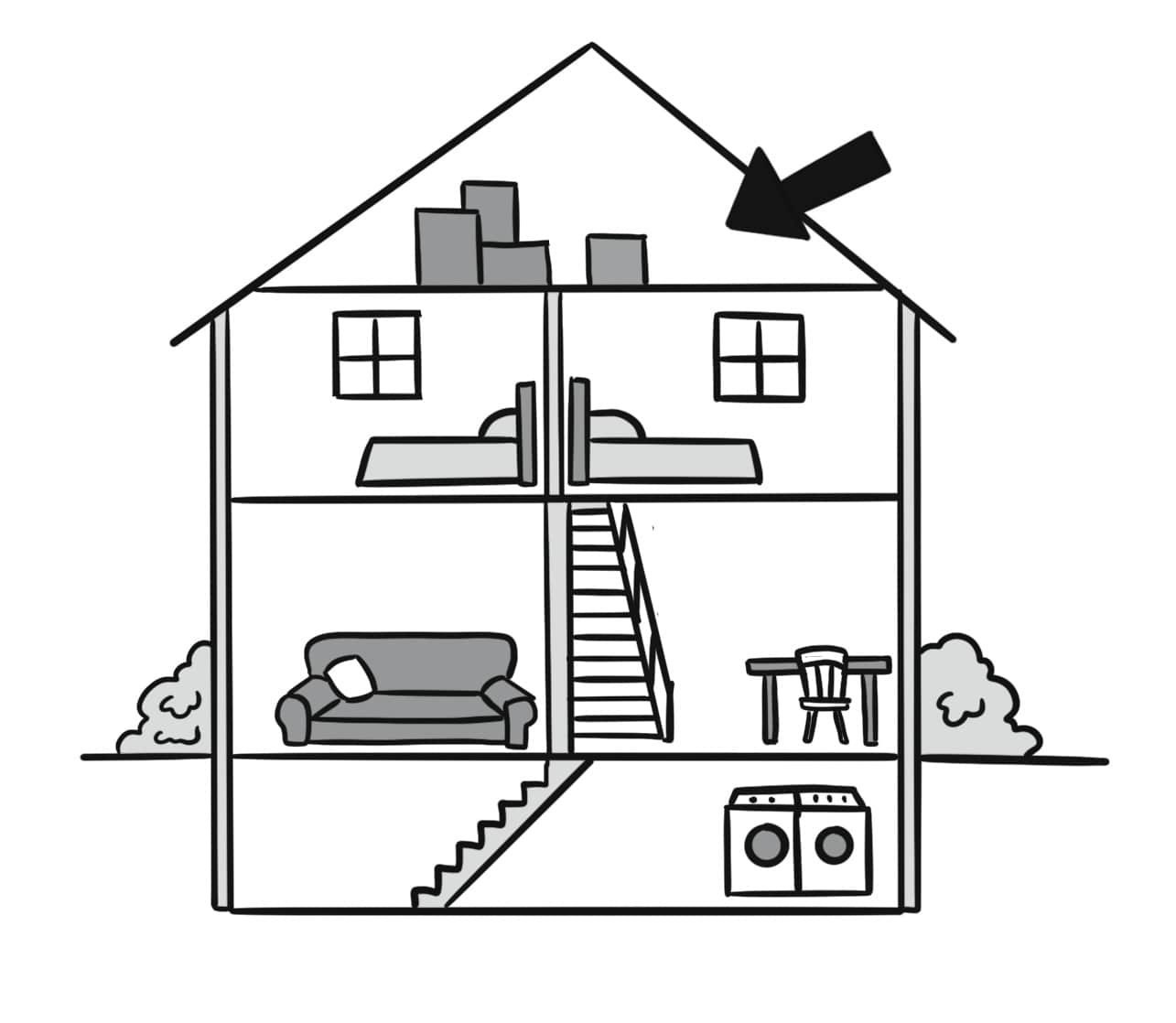 attic
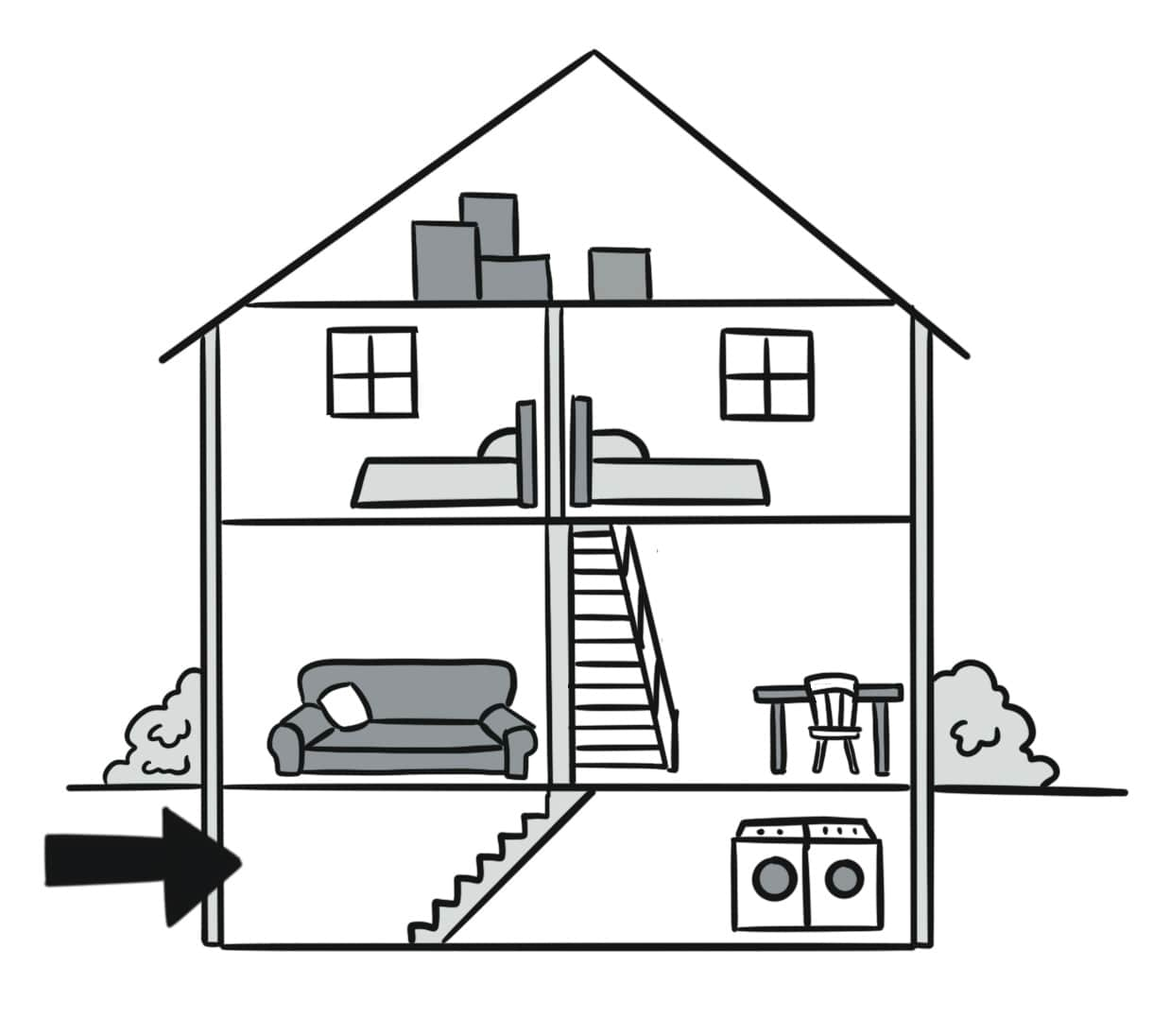 basement
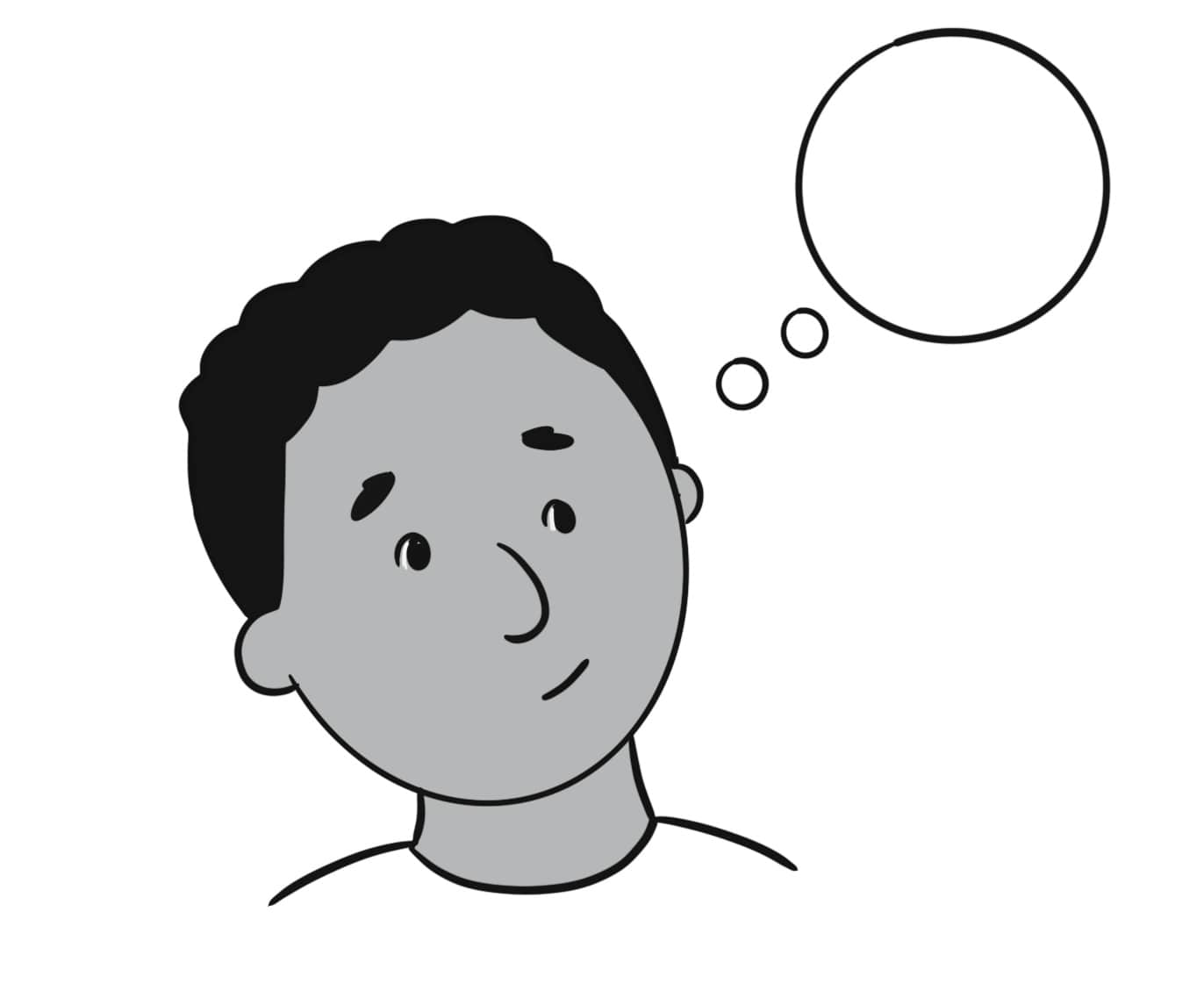 think (thought)
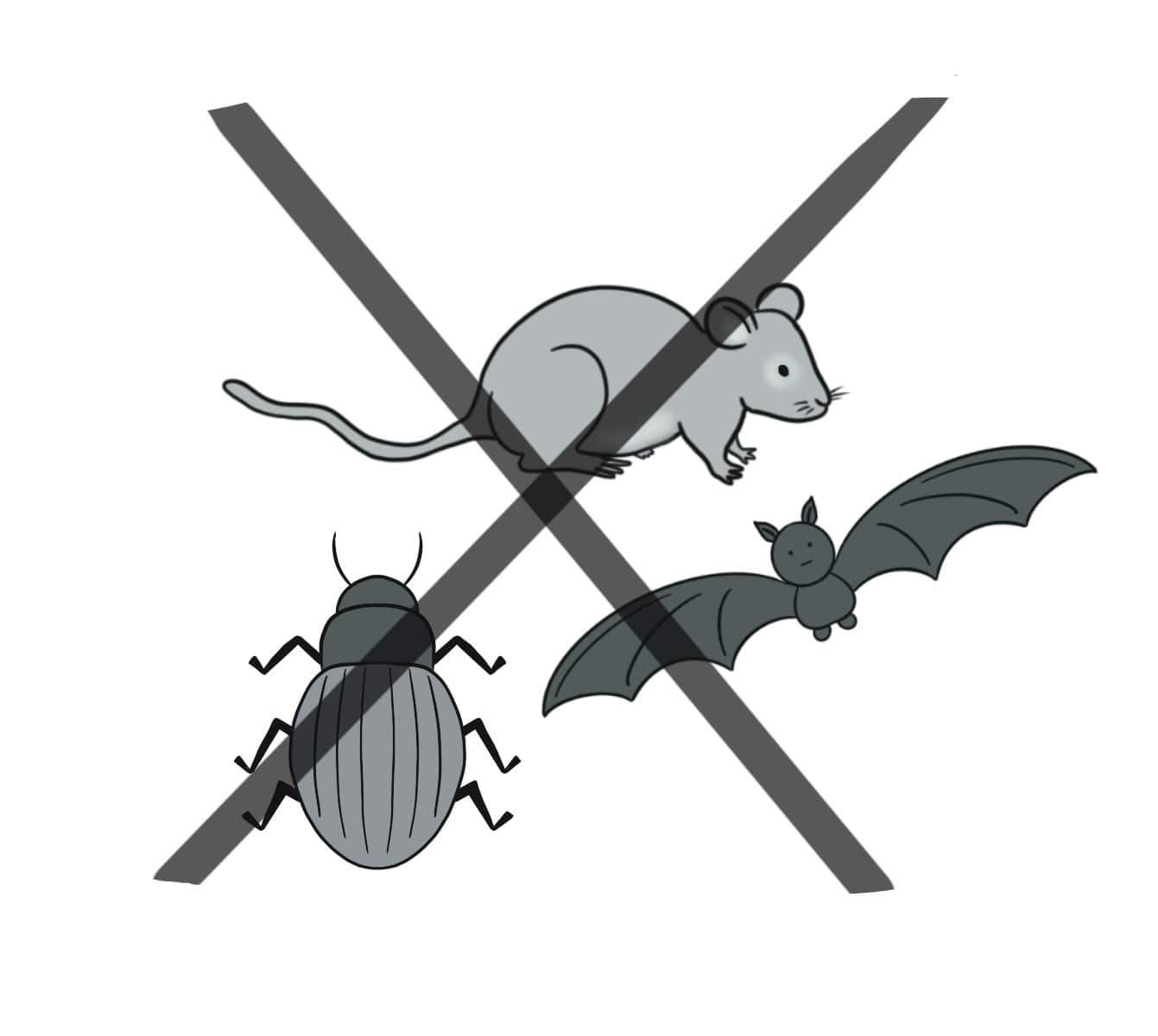 remove
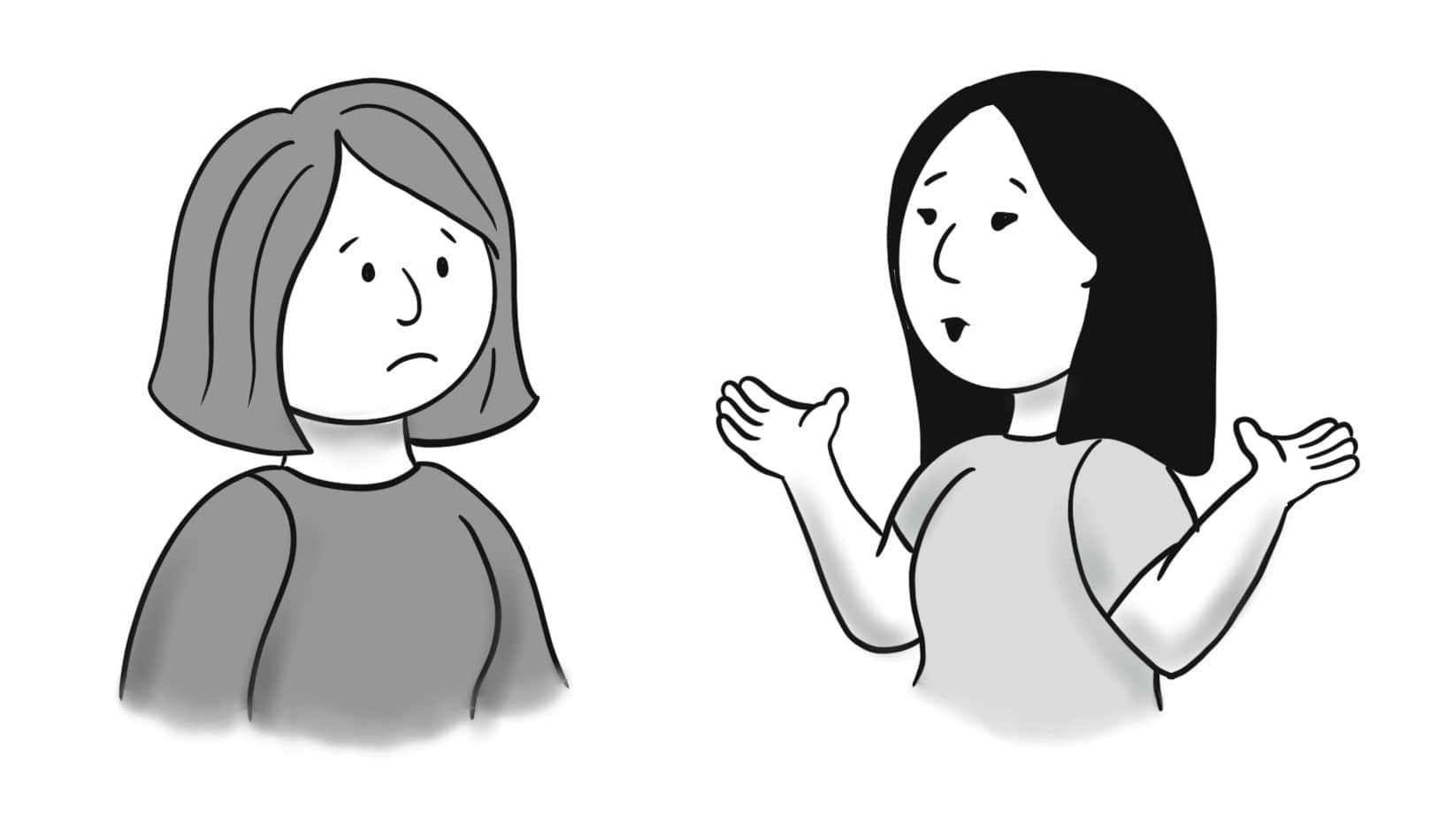 What’s wrong?
A. We have insects in our kitchen.B. Yuck!
Sentences Using Vocabulary
A. You should call the landlord.B. Thanks. I’ll think about it.
Sentences Using Vocabulary
A. What’s wrong?B. I don’t know what to do. I was cleaning my basement when I saw some big insects! Then, I was working in the garage, and I saw two mice! I think there is a bat in the attic, too.A. Yuck! You should call the landlord. Two years ago, we were living in a house with mice, and our landlord removed them.B. Thanks. I wasn’t going to call him, but now I’ll think about it.
Dialogue
Lesson 6: We Had Freeze Alerts.
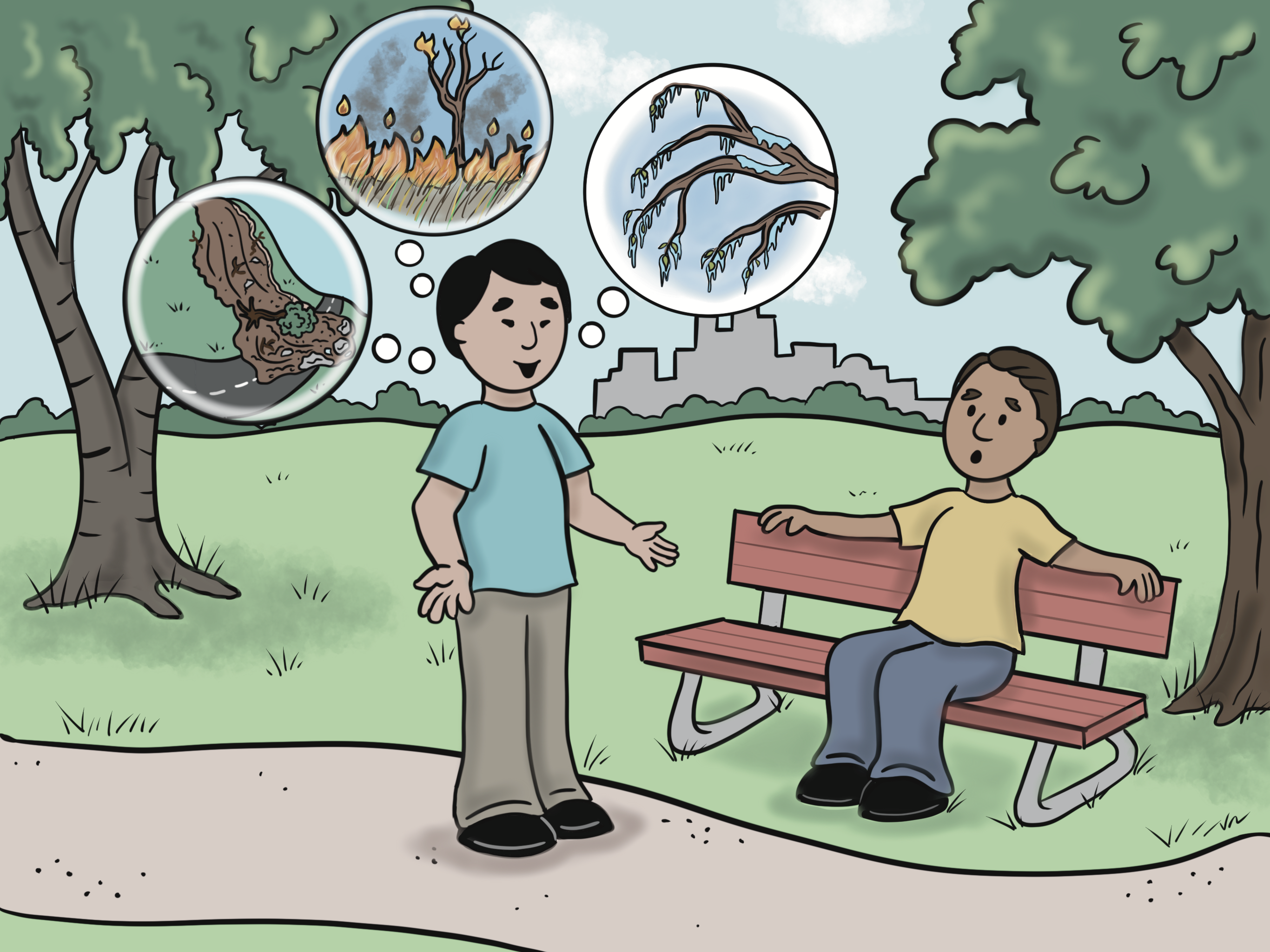 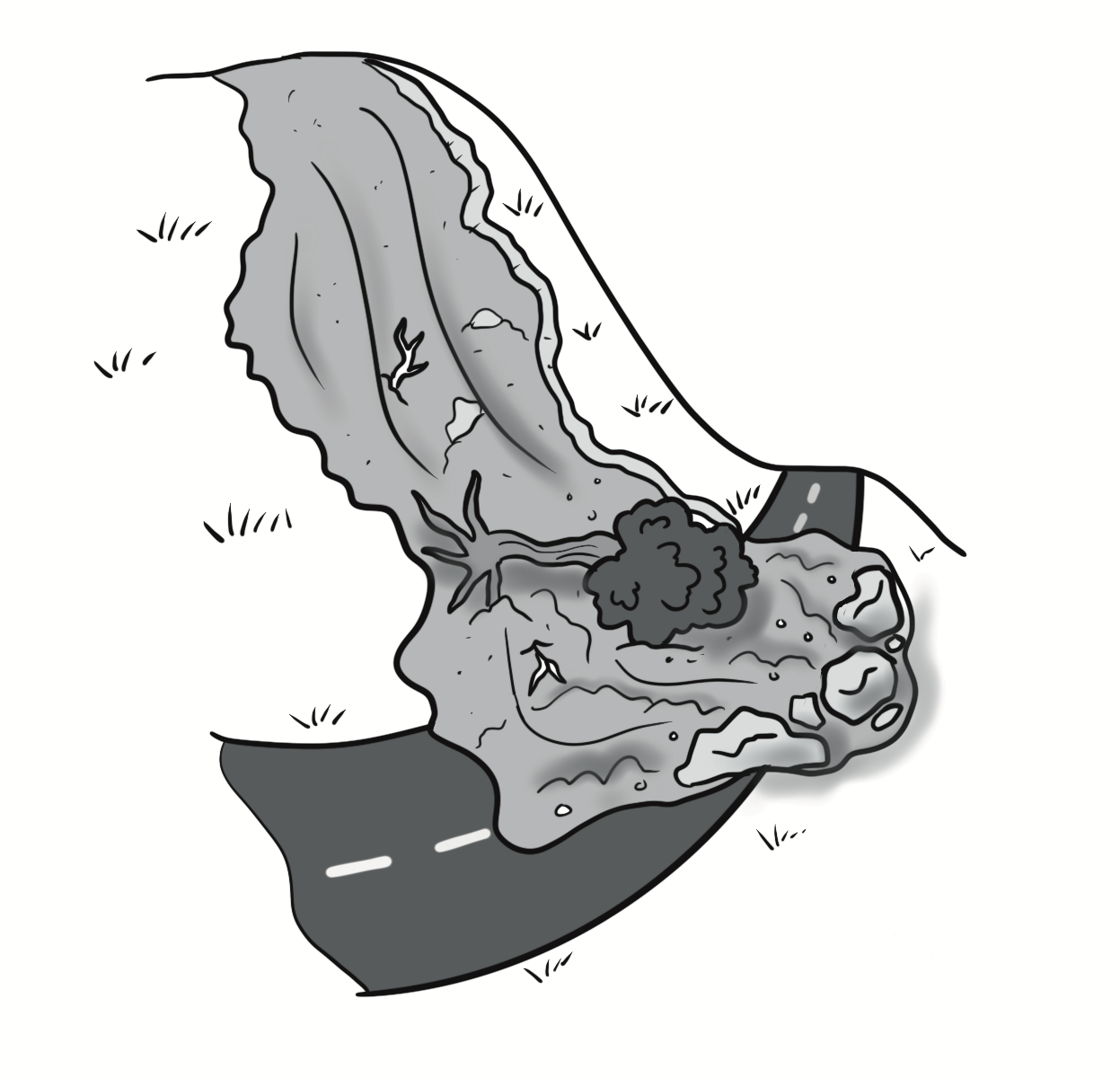 landslide
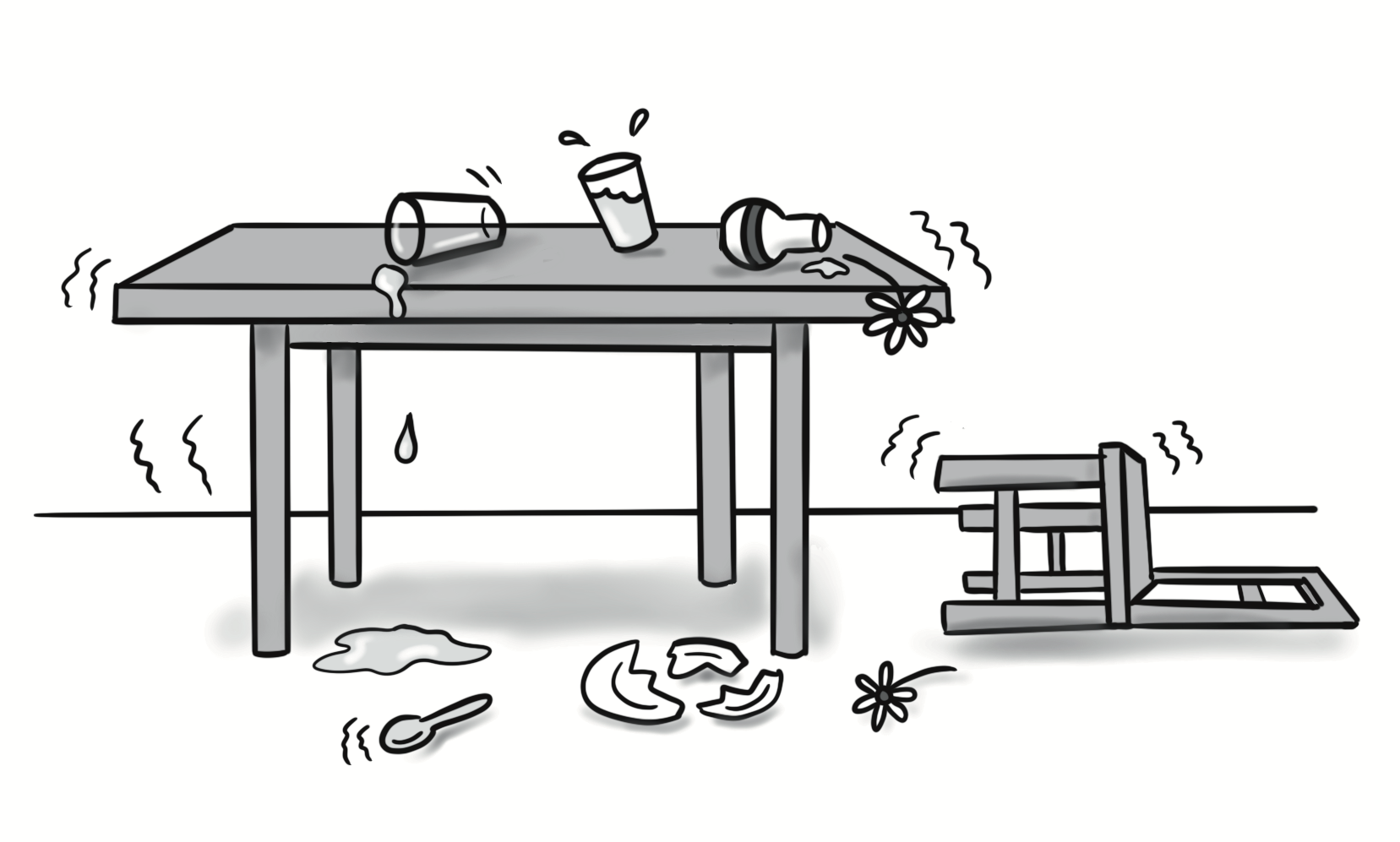 earthquake
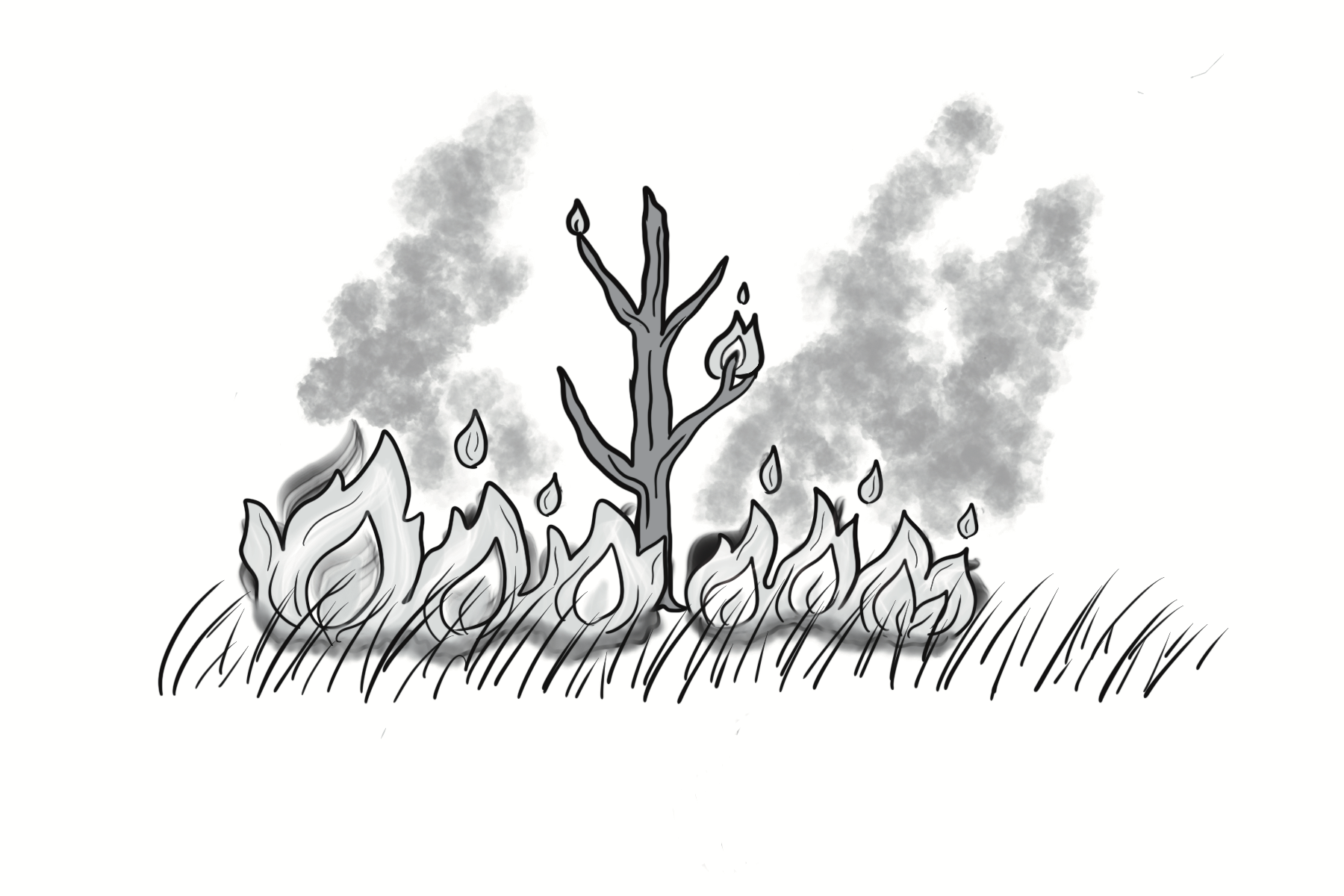 wildfire
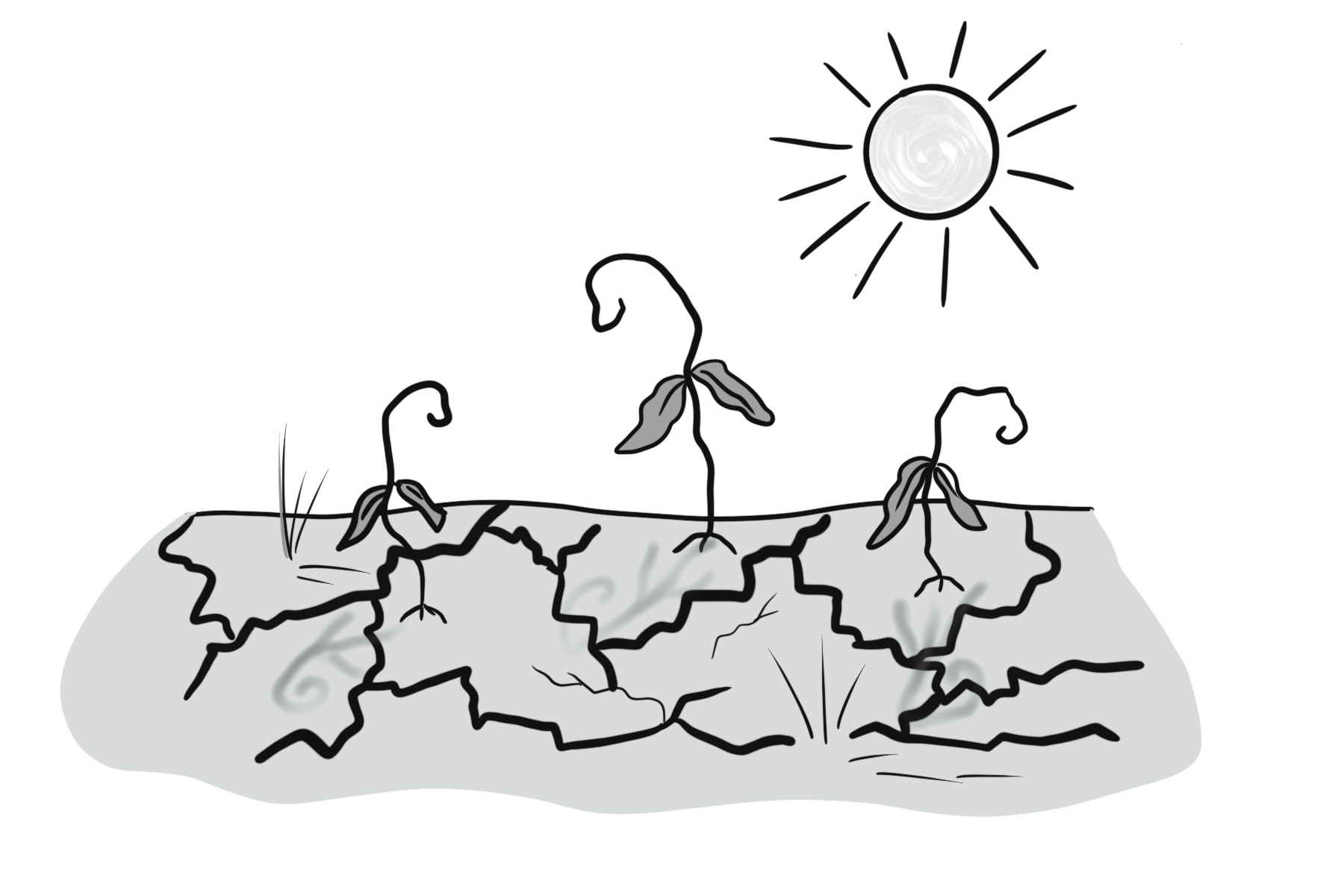 drought
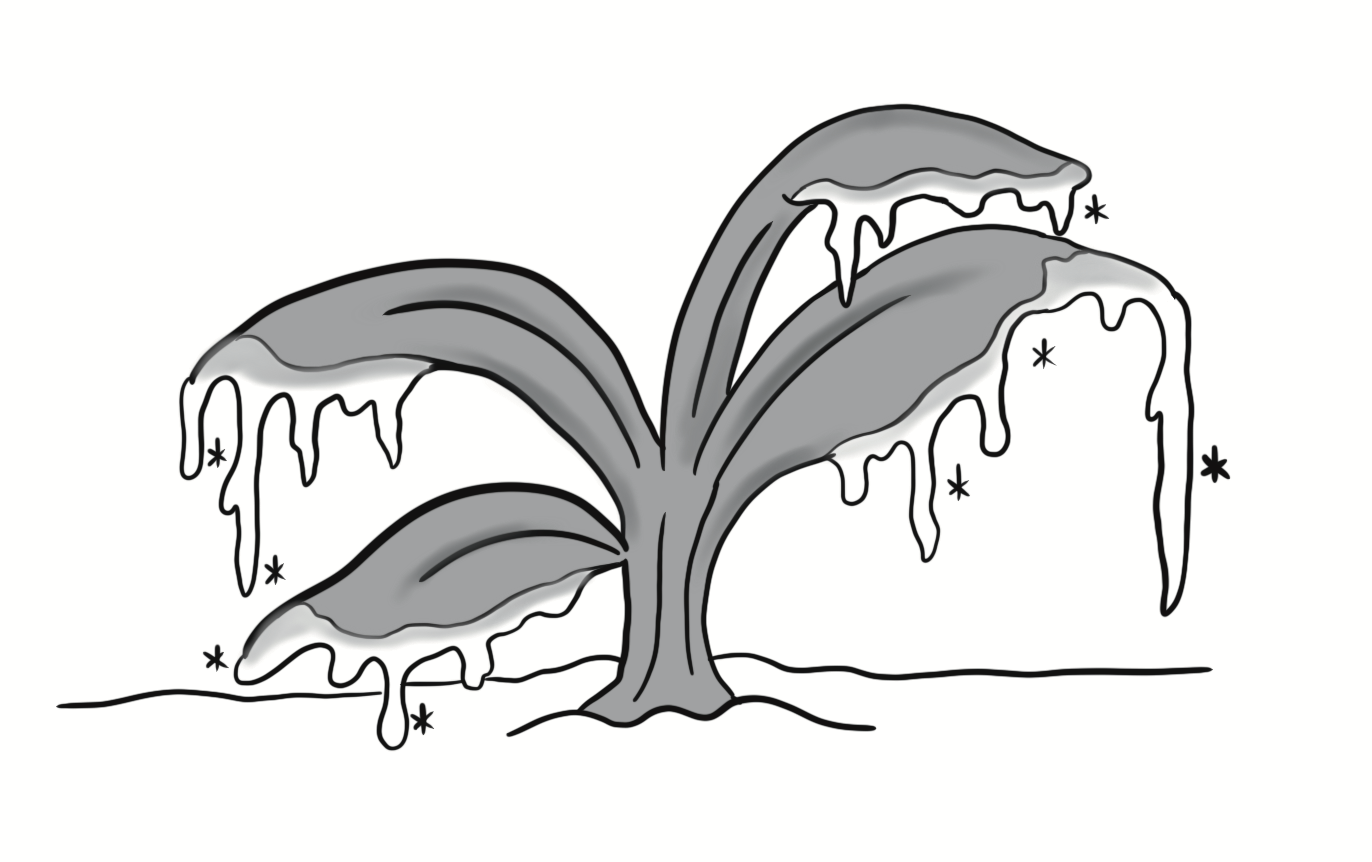 freeze
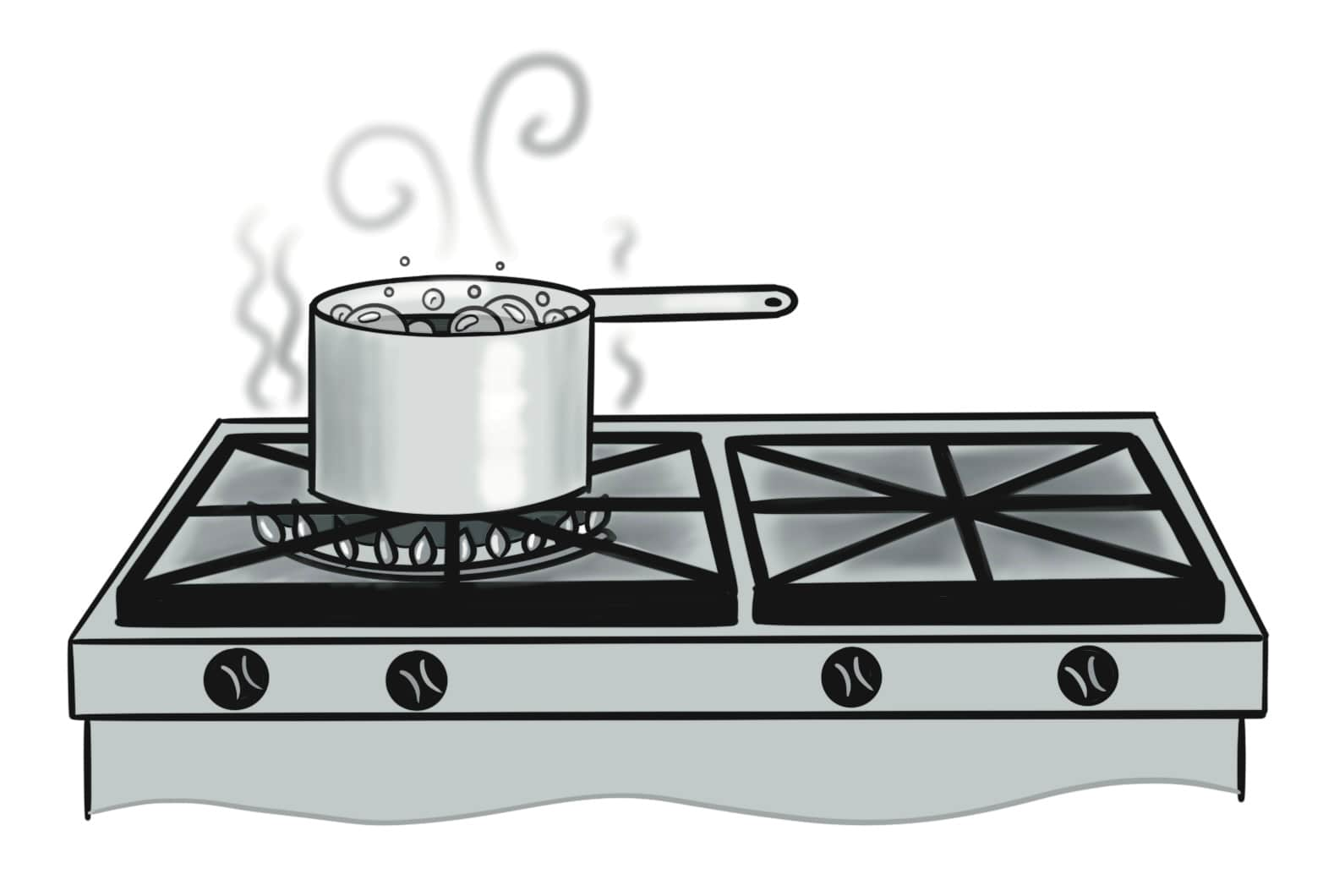 boil water
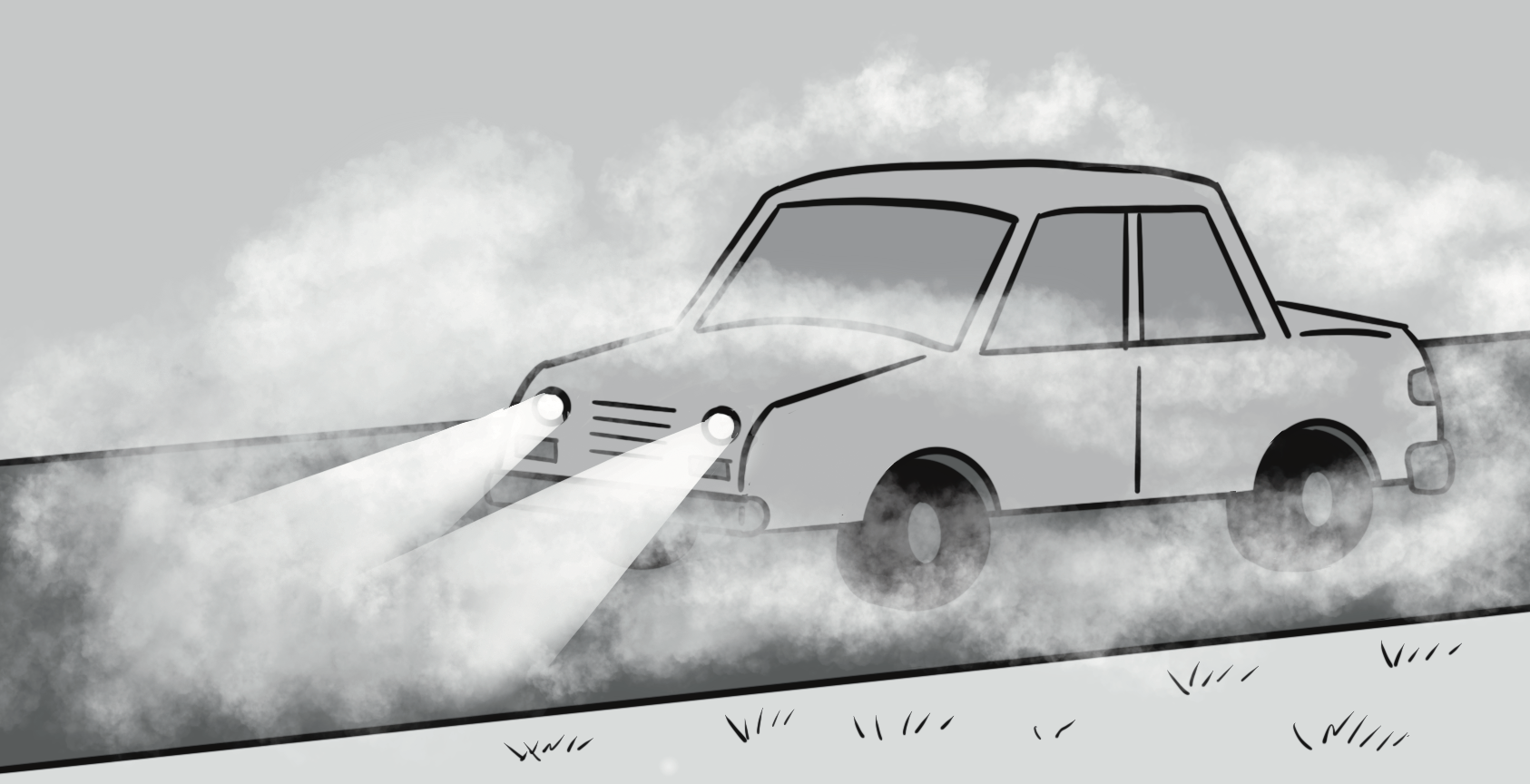 fog
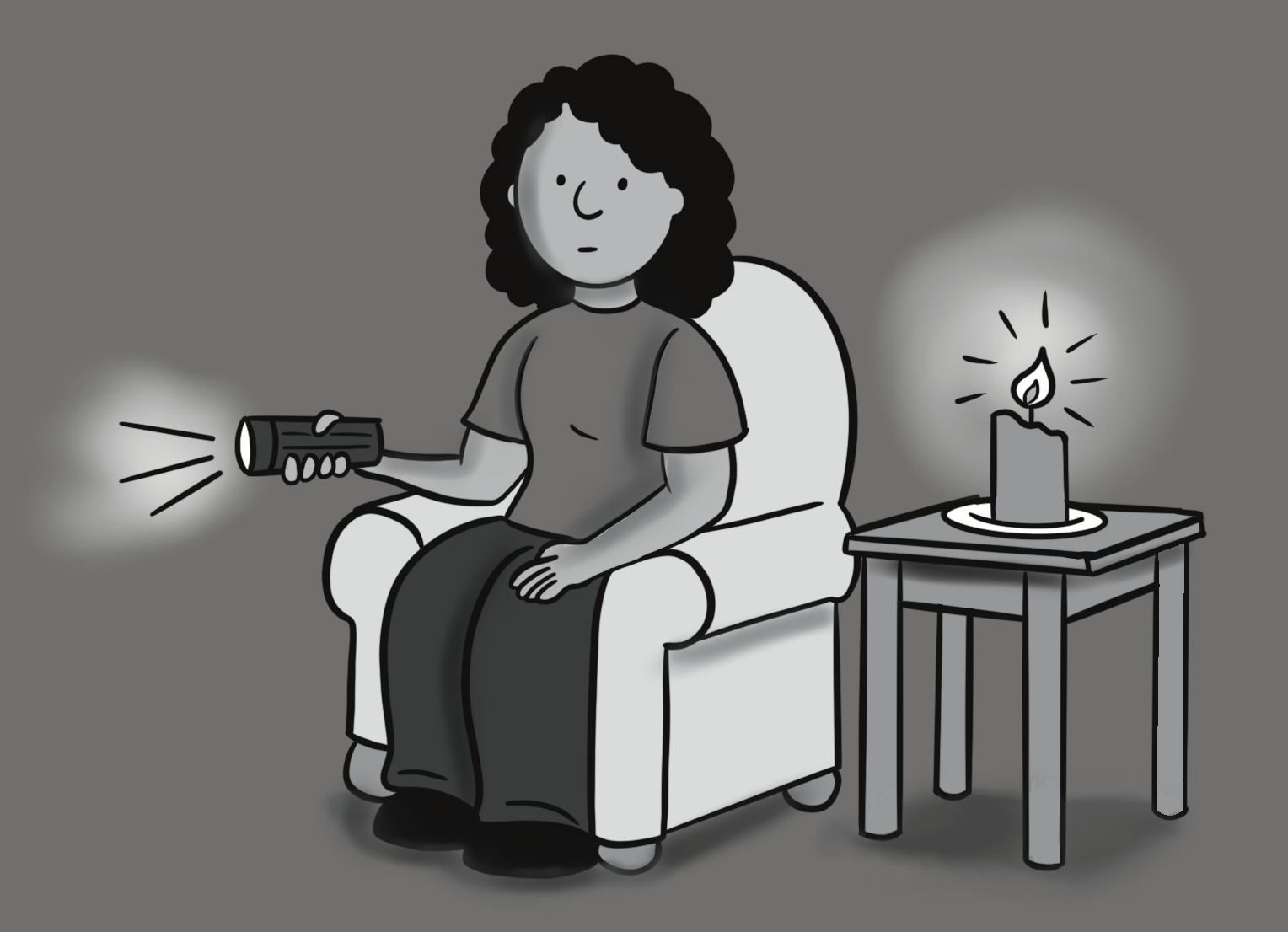 power outage
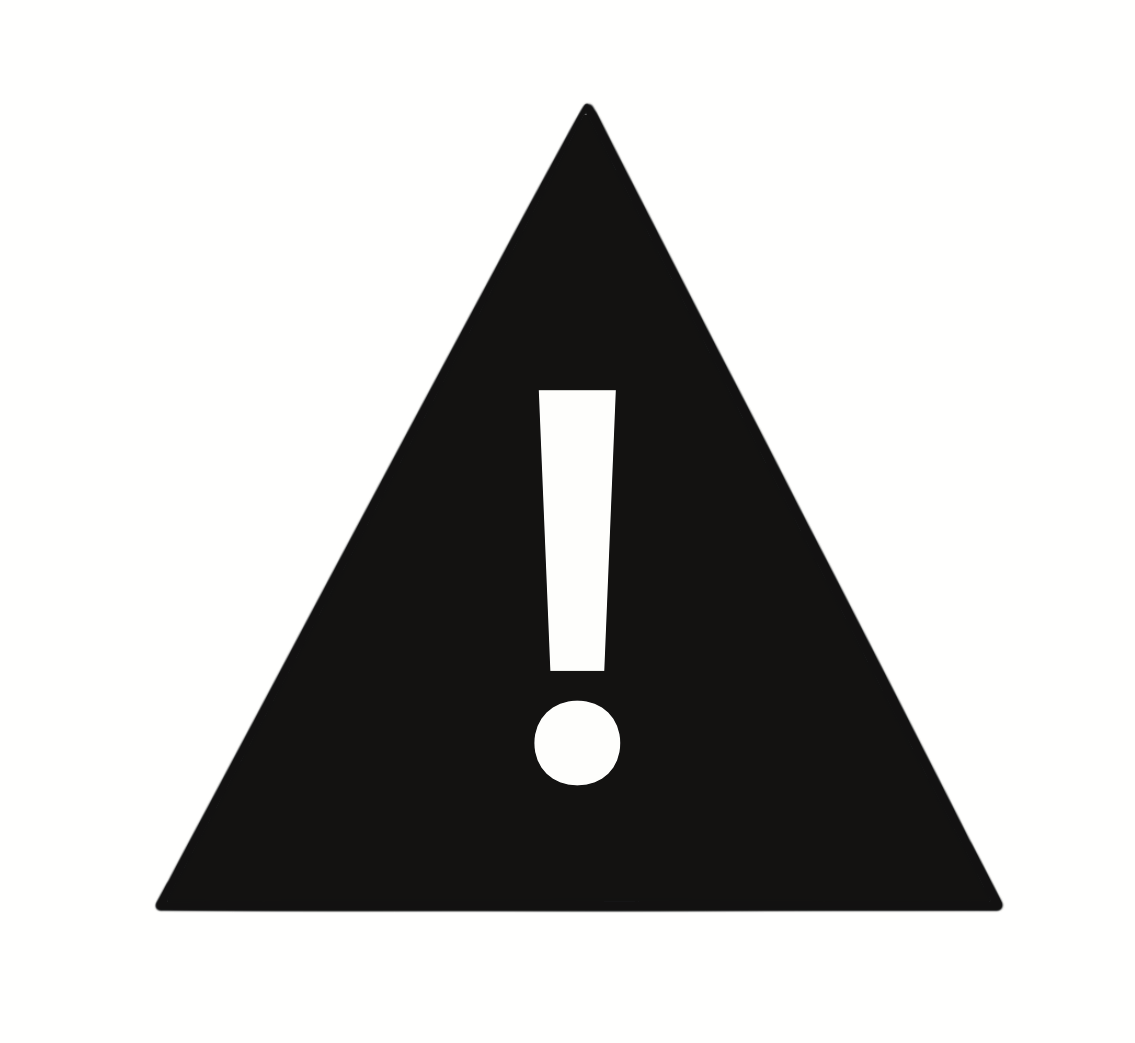 alert
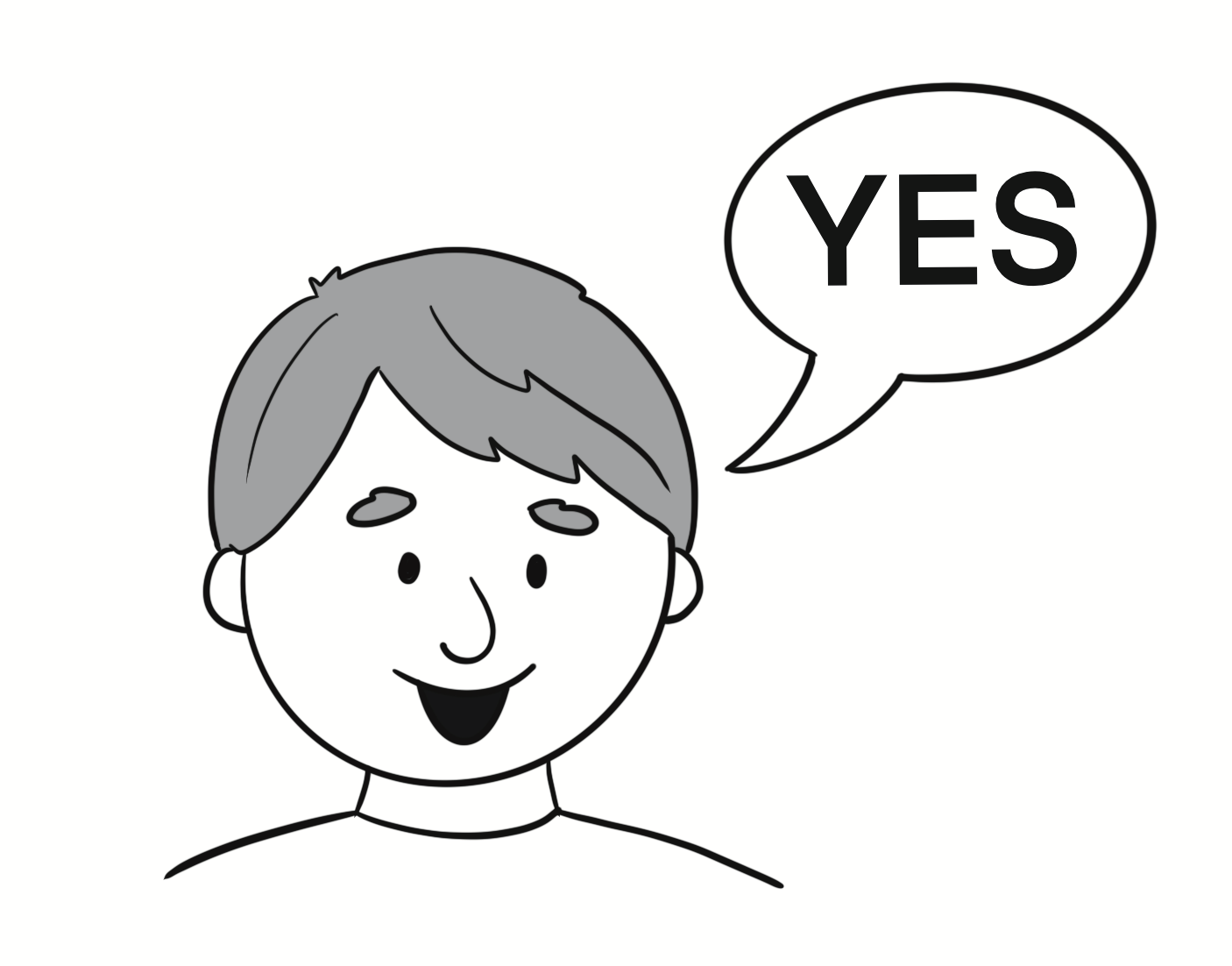 sure
A. What alerts did you have?B. We had landslide alerts.
Sentences Using Vocabulary
A. When I was living in Silver City, we had many alerts on TV.B. What alerts did you have?A. In the spring, we had landslide alerts because it rained a lot. In the summer, we had drought and wildfire alerts. In the fall, we had fog alerts. In the winter, we had freeze alerts.
Dialogue, Part 1
B. Wow! That sounds really bad. I’m glad you didn’t have earthquakes!A. We had earthquakes, too! After the last earthquake we had boil water warnings for a week! After that, I was sure that it was time to move!
Dialogue, Part 2
Lesson 7: Let’s Make a Plan.
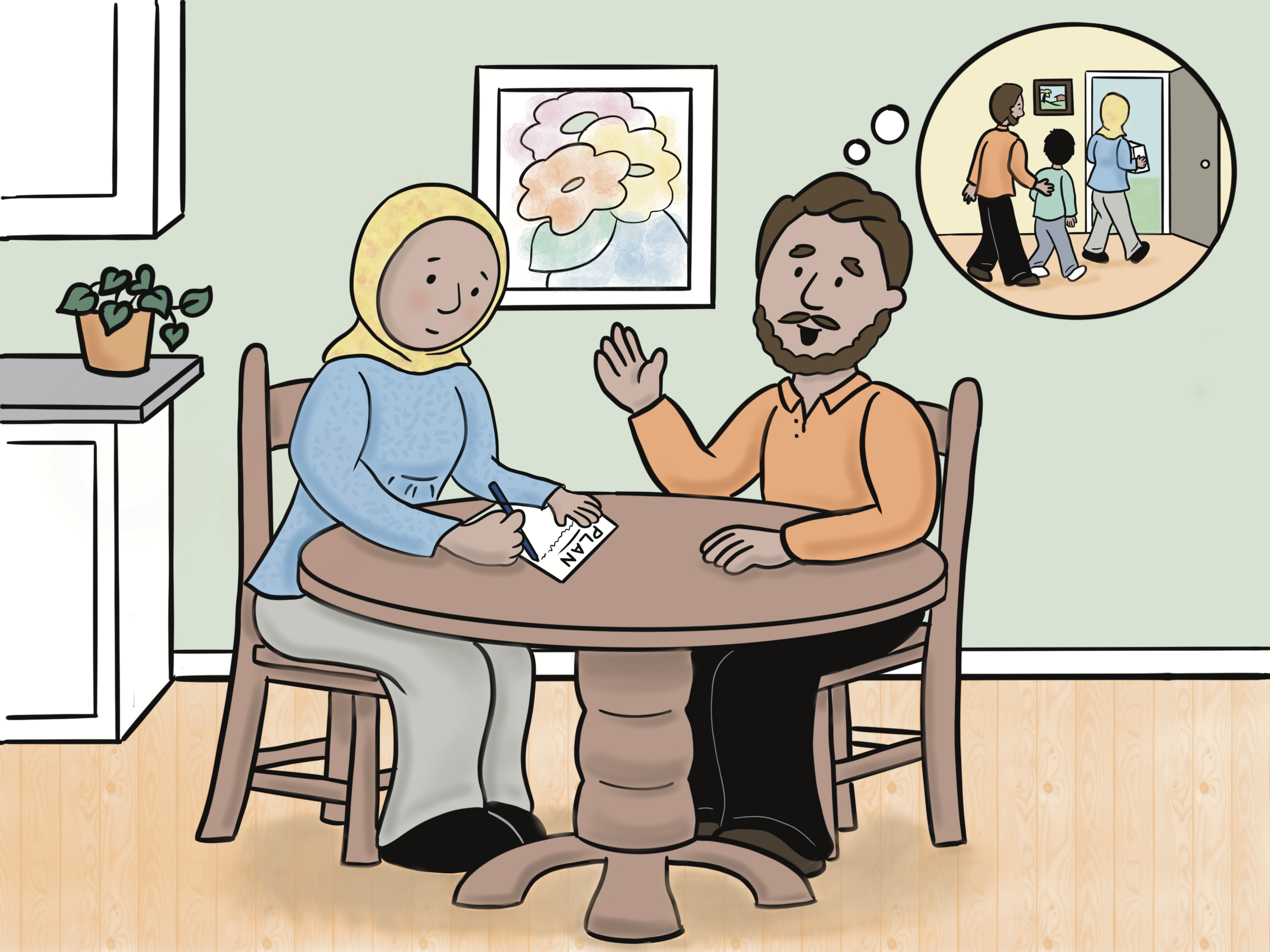 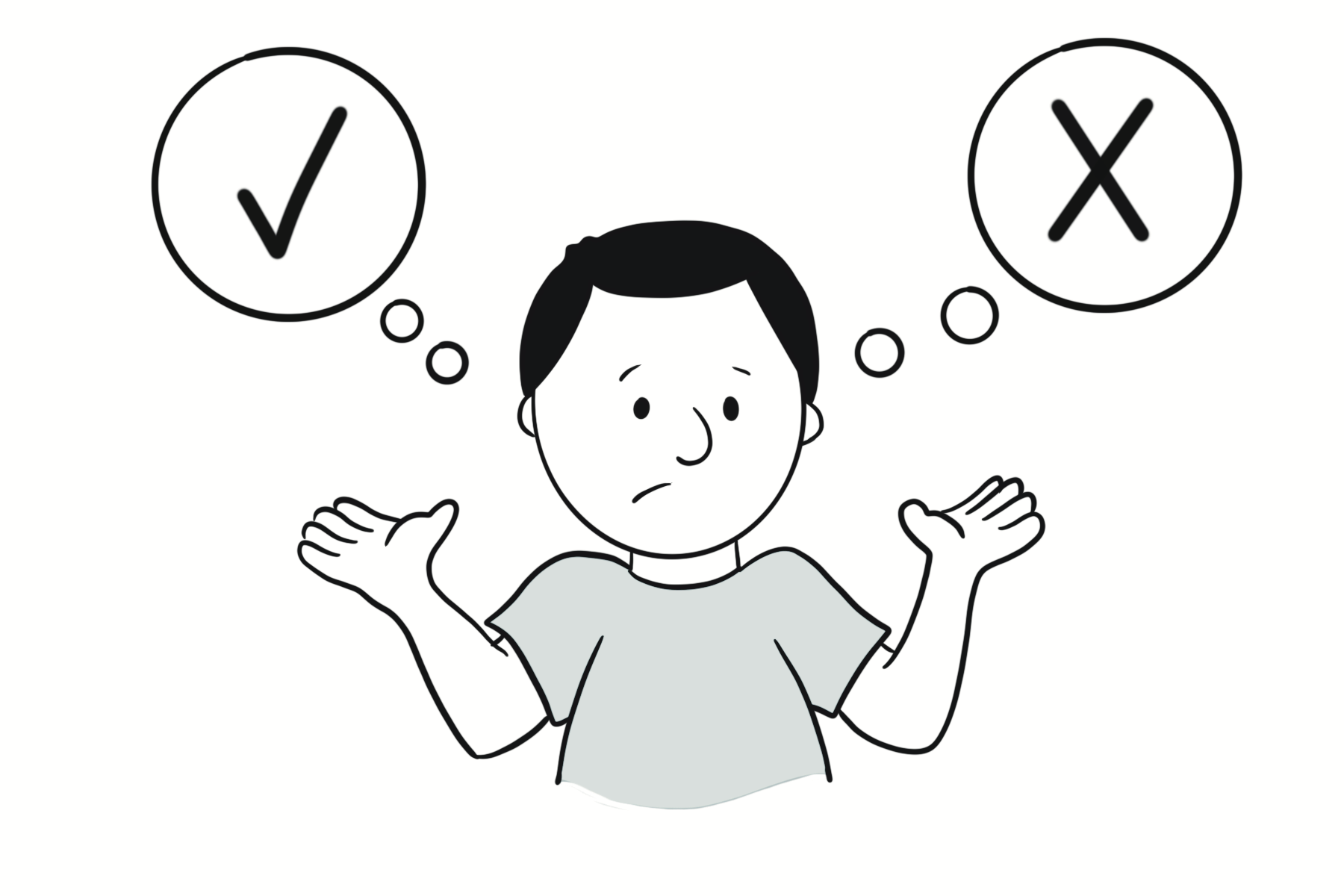 might
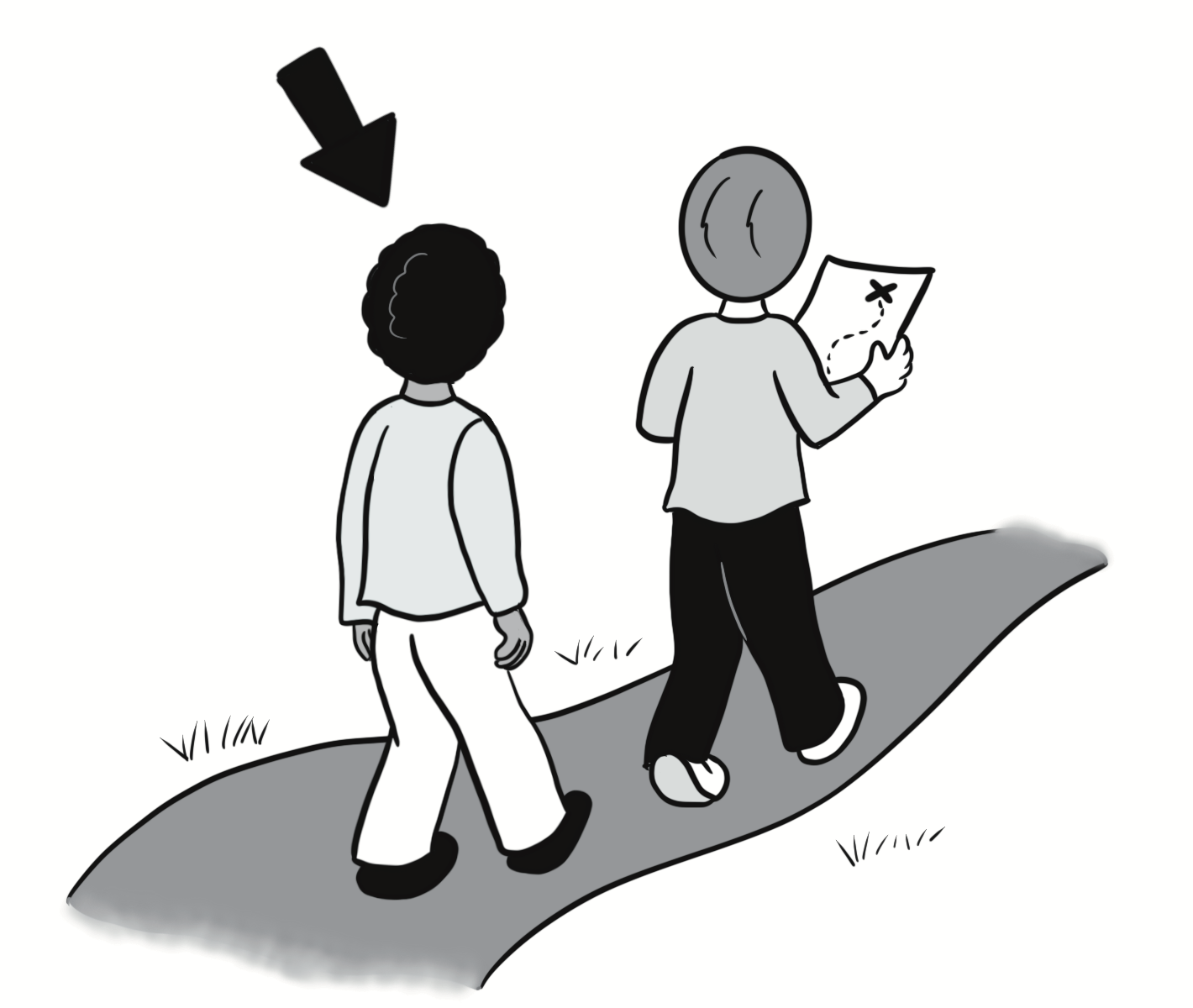 follow
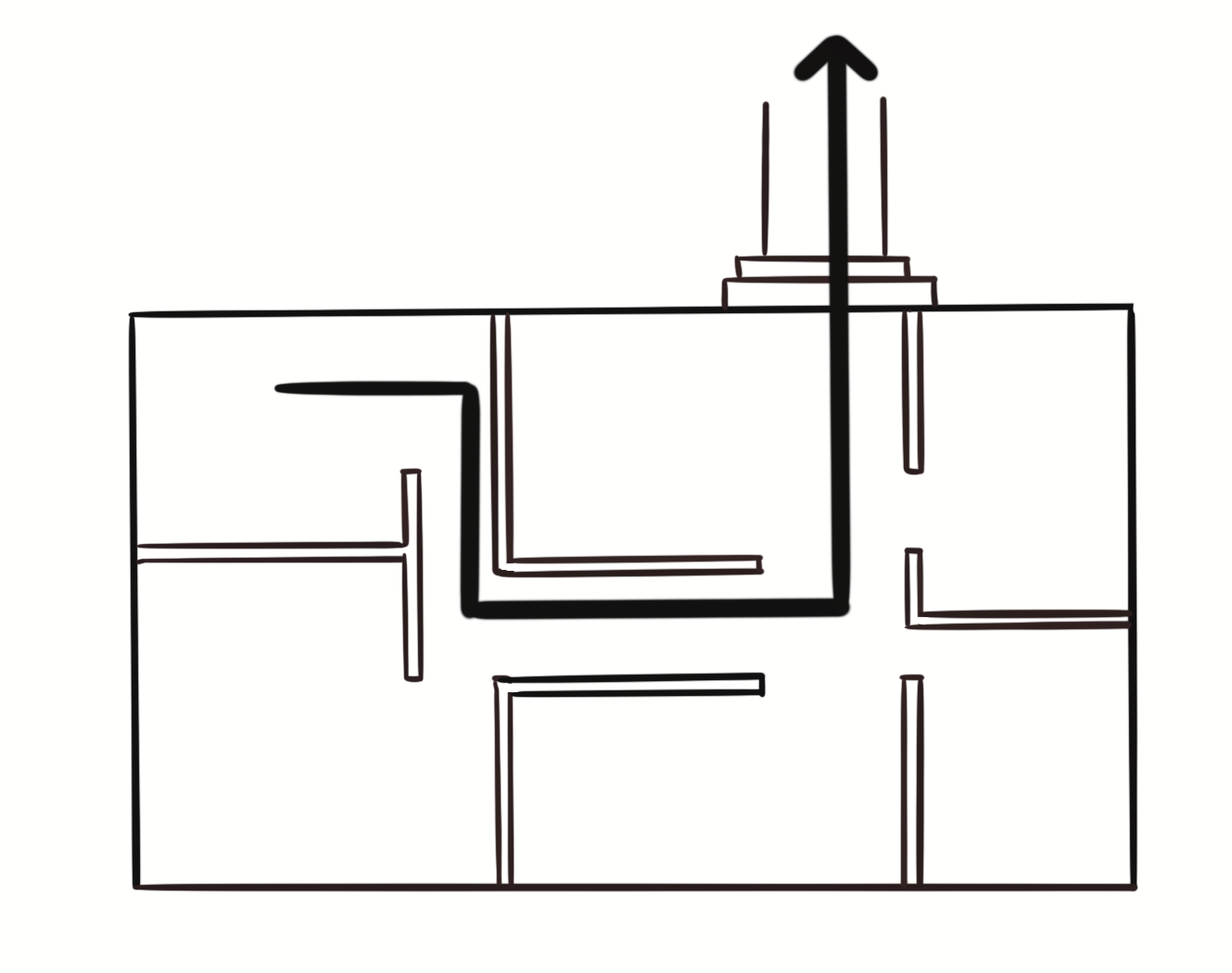 escape route
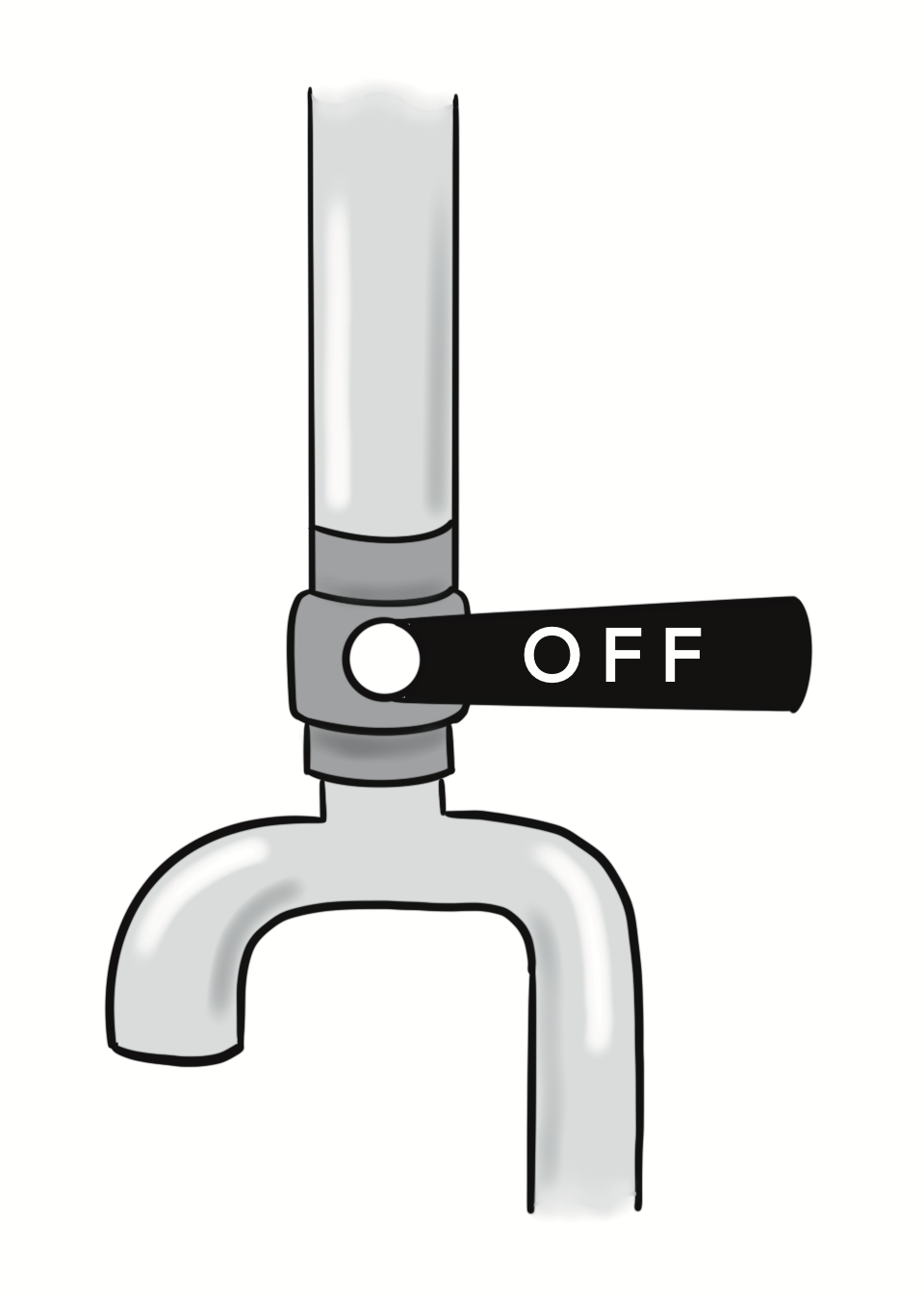 shut-off valve
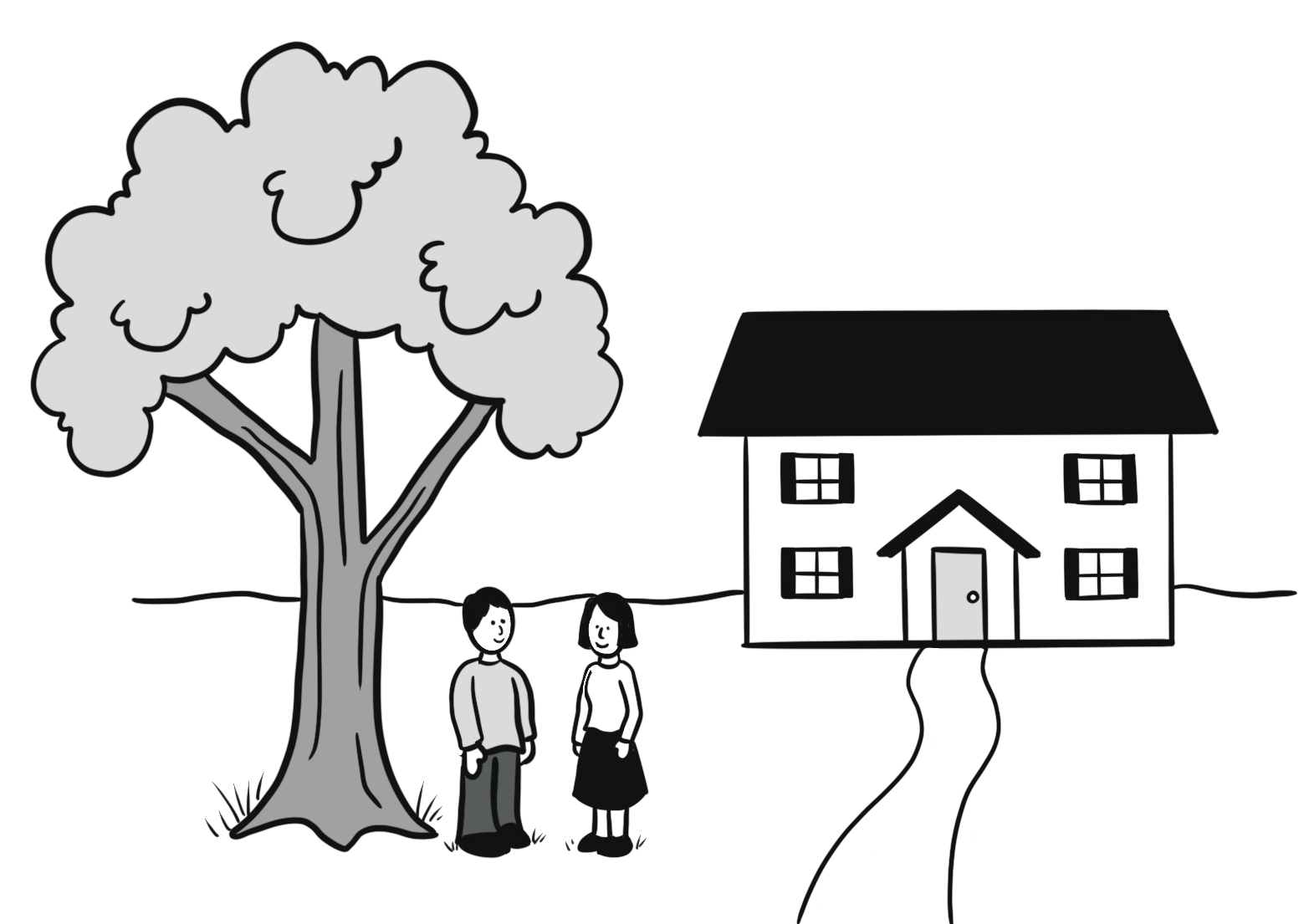 meeting place
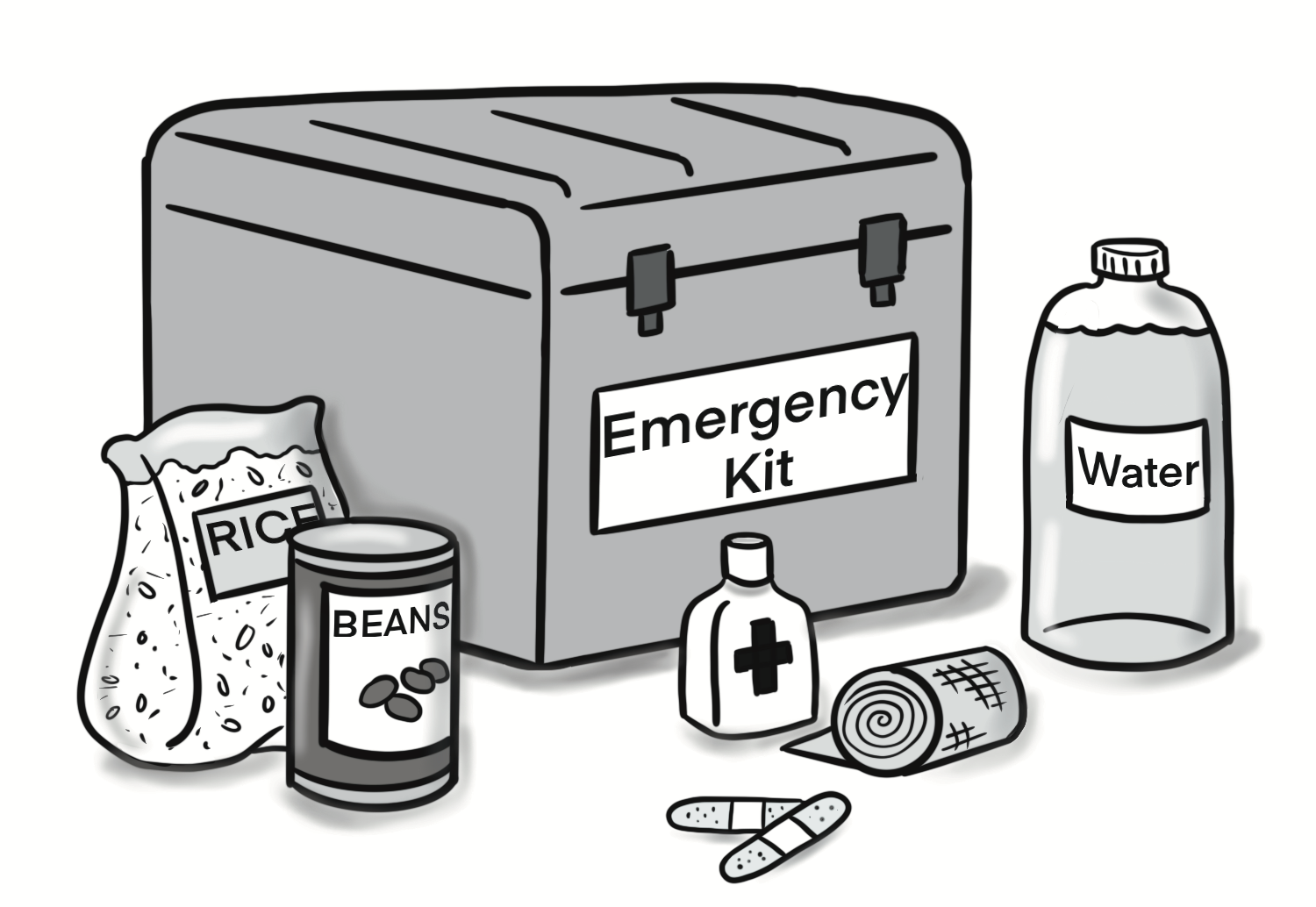 emergency kit
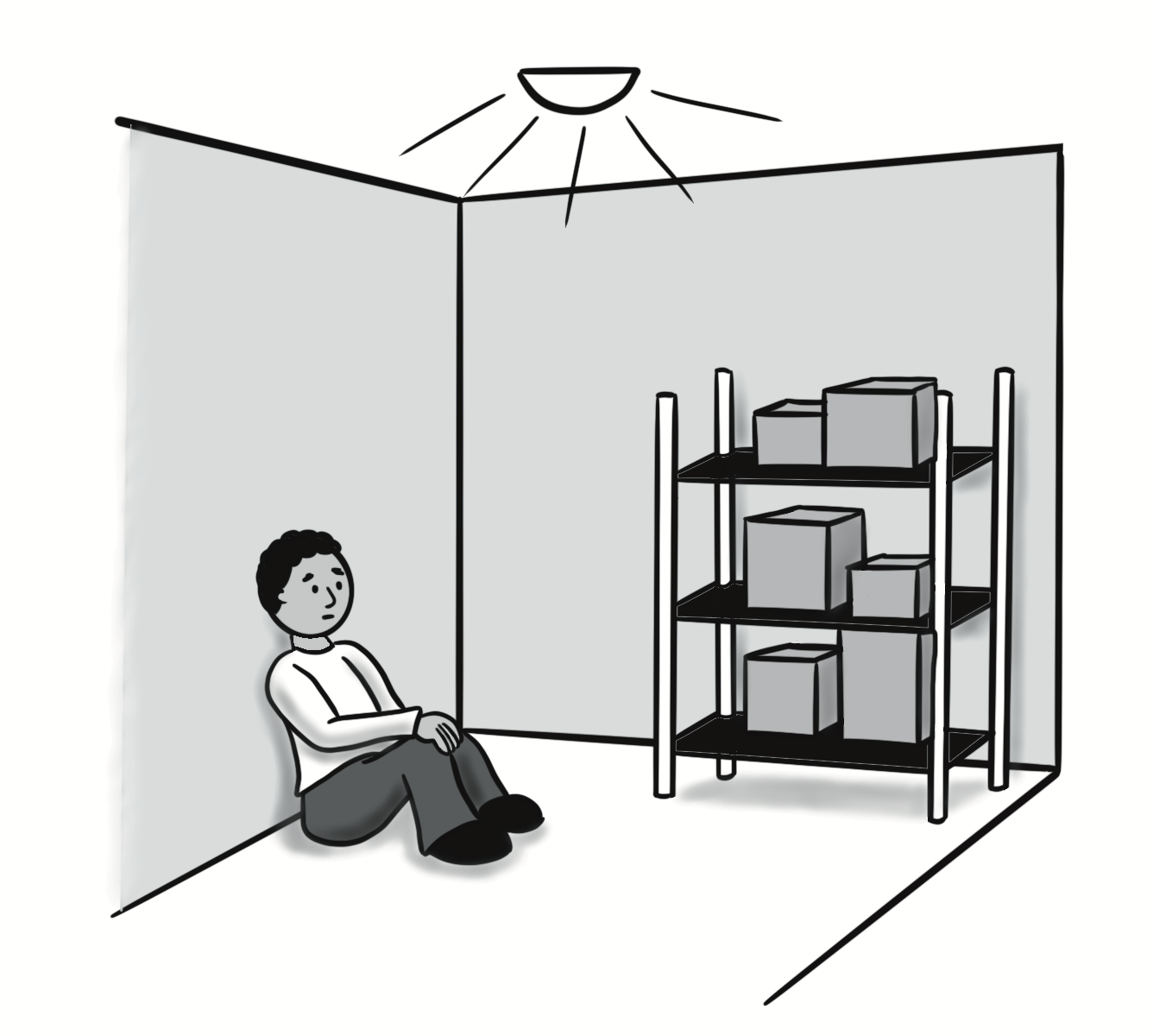 safe place
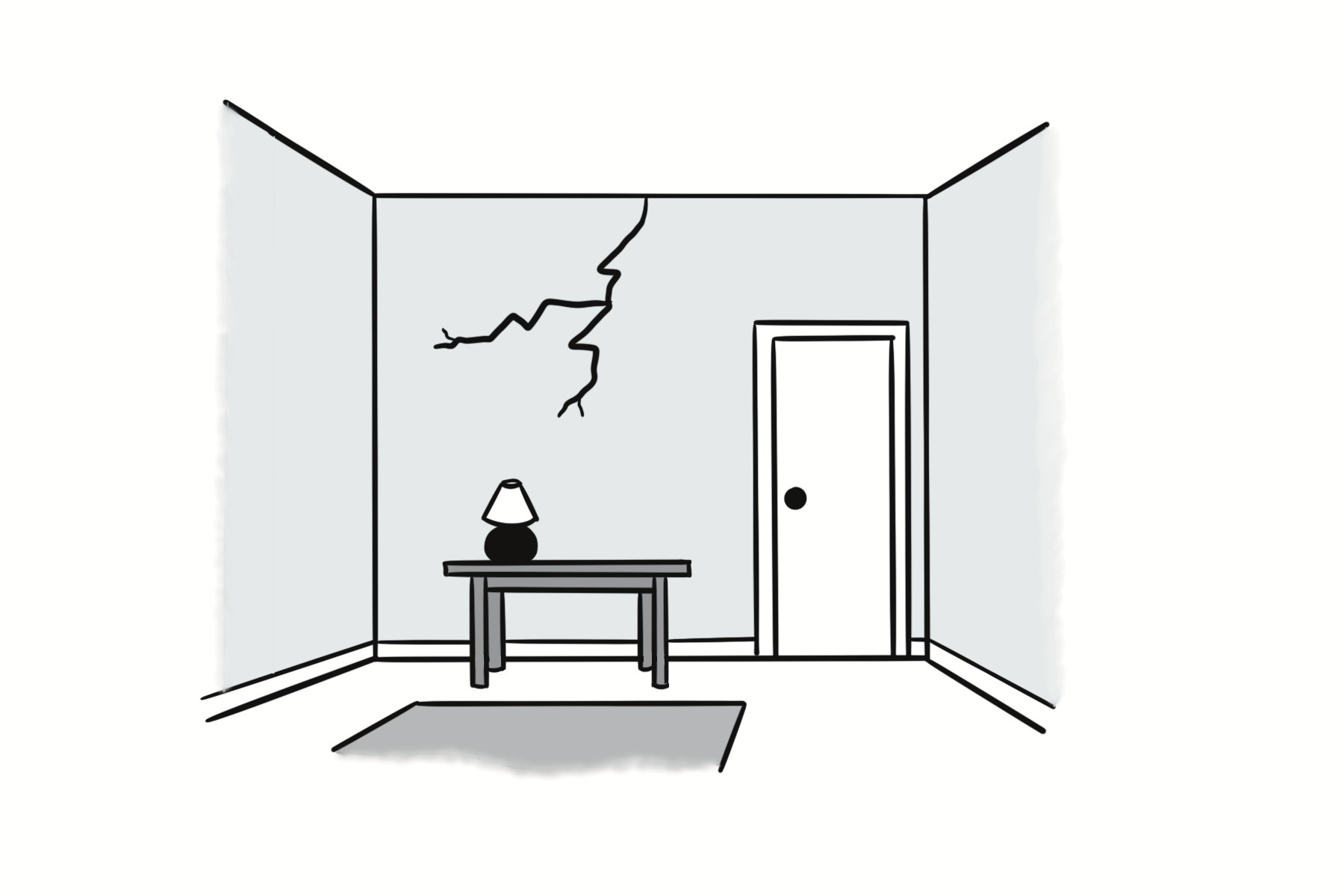 damage
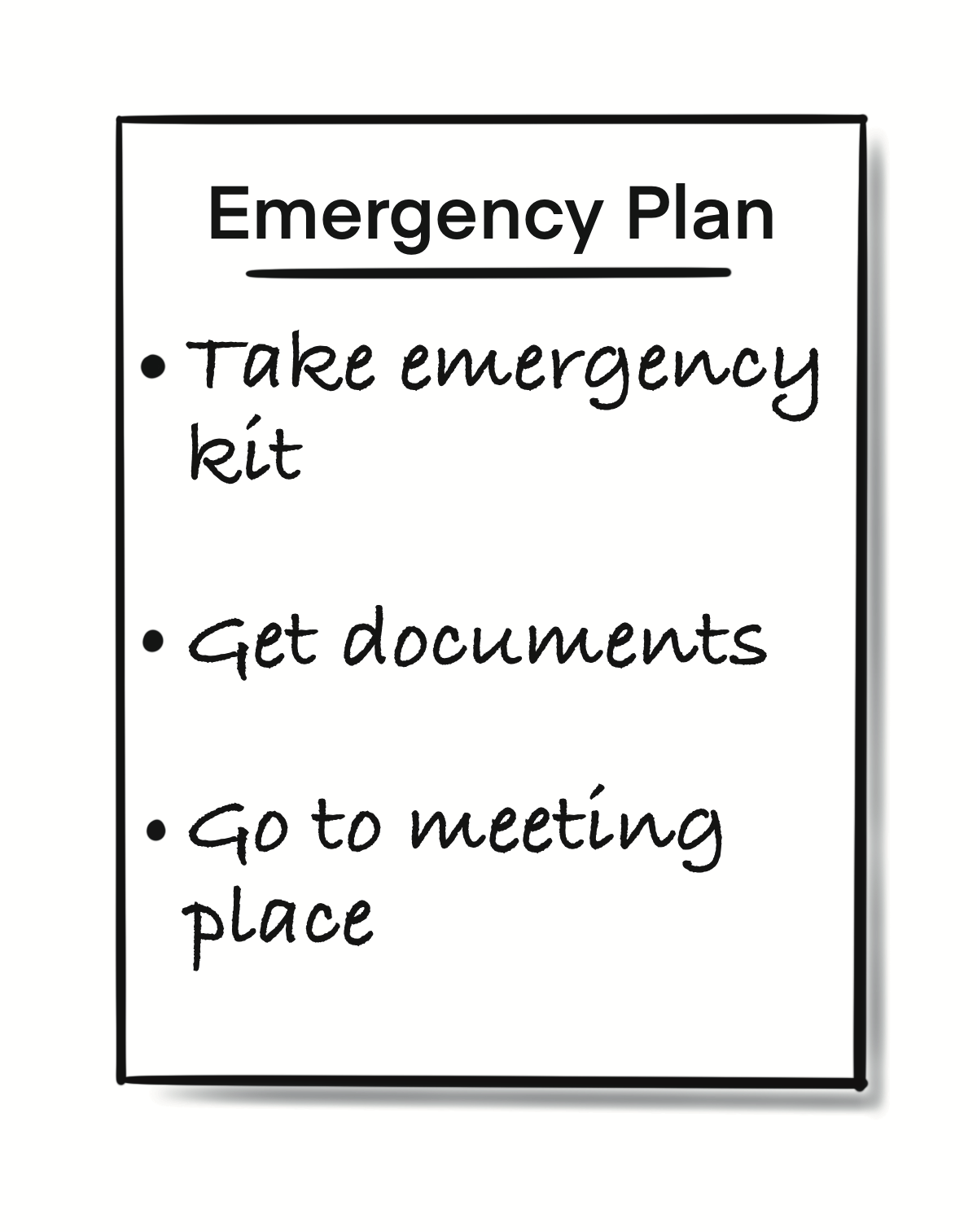 plan
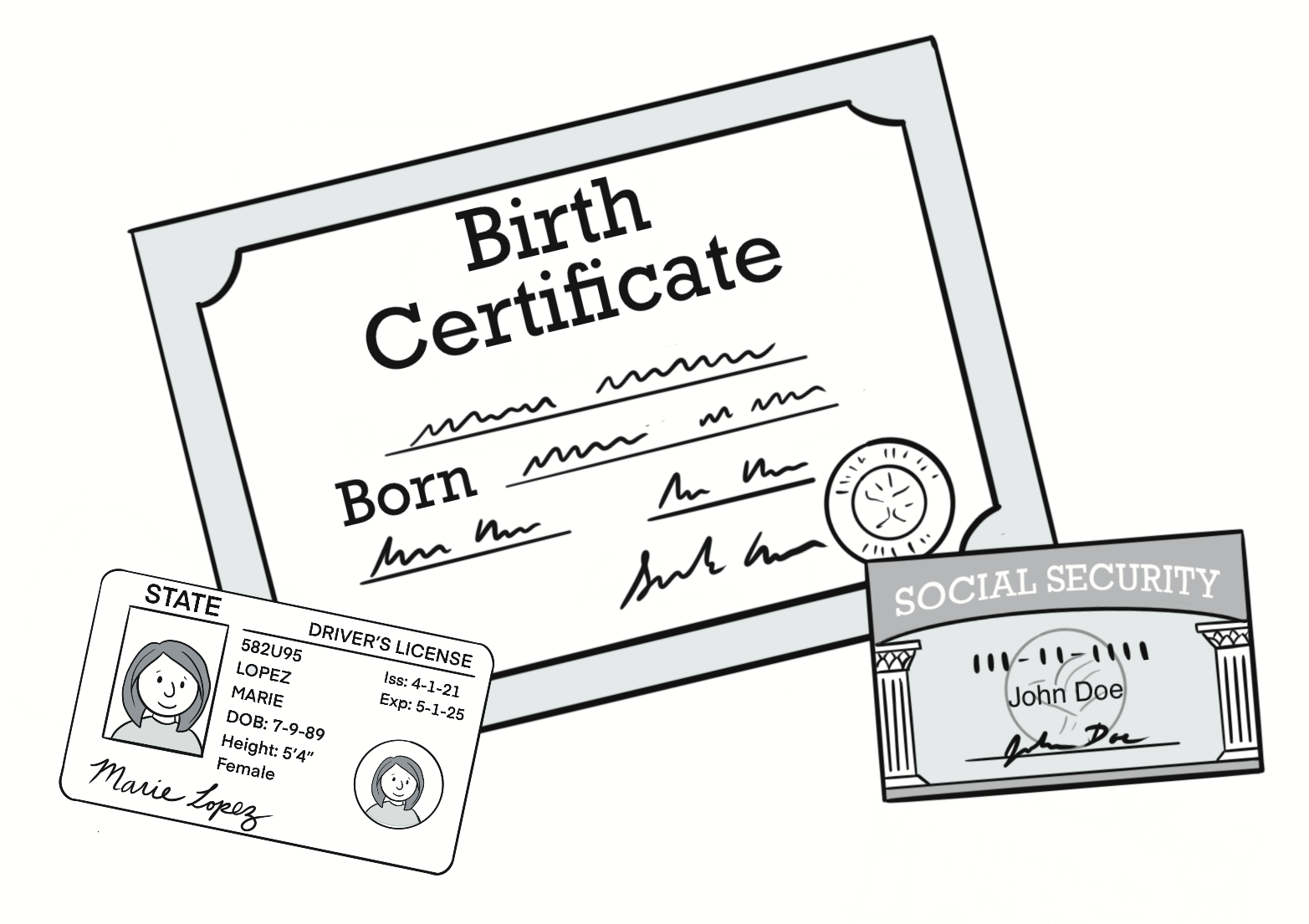 important documents
A. What should we do?B. Let’s make a plan to be ready.
Sentences Using Vocabulary
A. If we have a bad earthquake, what should we do?B. Let’s make a plan to be ready.A. Ok, I’ll write it on this paper.B. First, we need to go to a safe place. We can leave it after we know it’s safe. Then we will see if there is damage to our house.A. That sounds good. Then what should we do?B. We might need to turn off the water and gas with the shut-off valve.
Dialogue, Part 1
A. Ok, I wrote our earthquake plan. But what if we have a wildfire?B. We will meet at our meeting place. If we have to leave, we will follow the escape route. We will take our emergency kit and important documents.
Dialogue, Part 2
Lesson 8: I Think My Laptop Has a Virus.
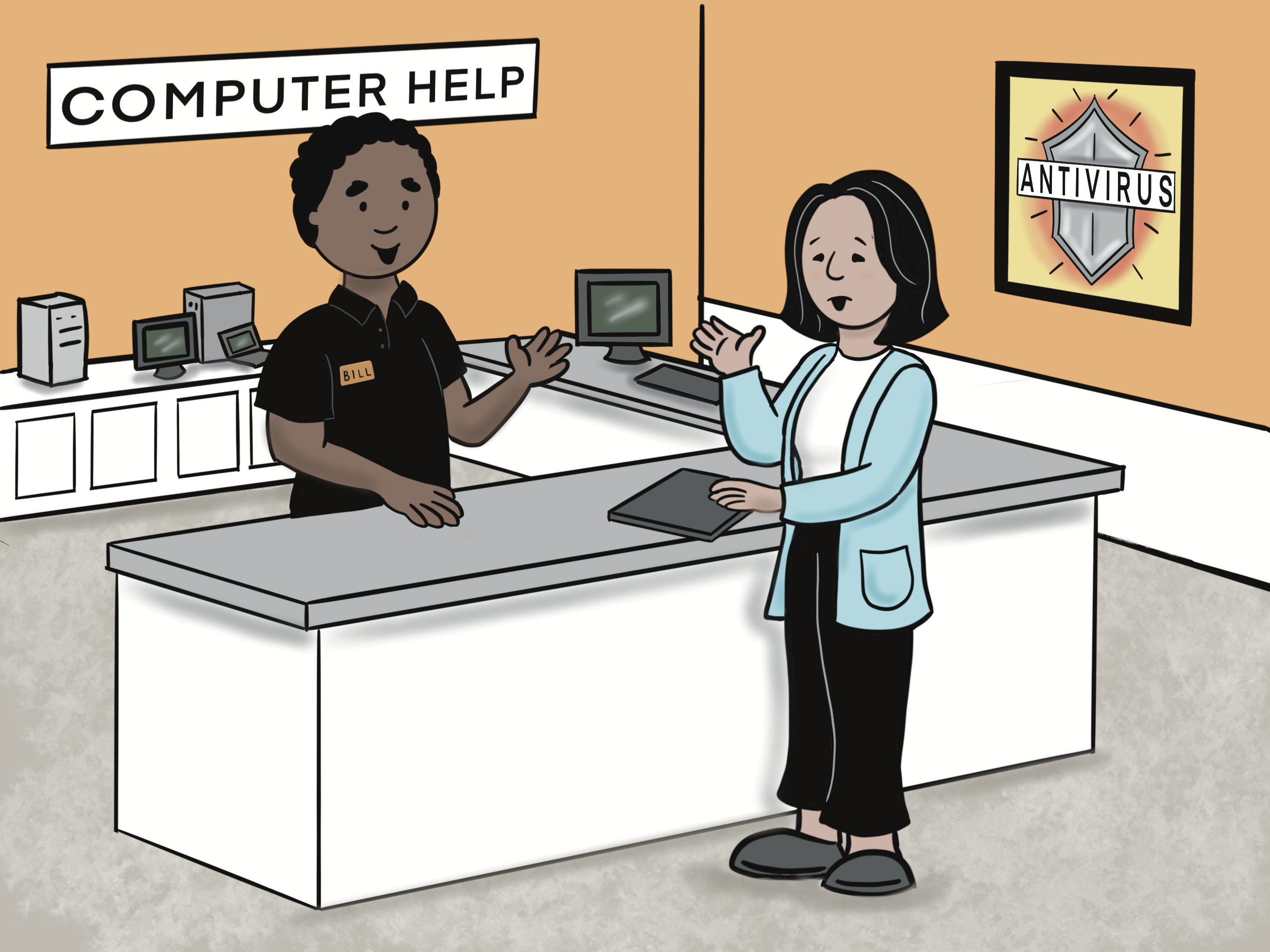 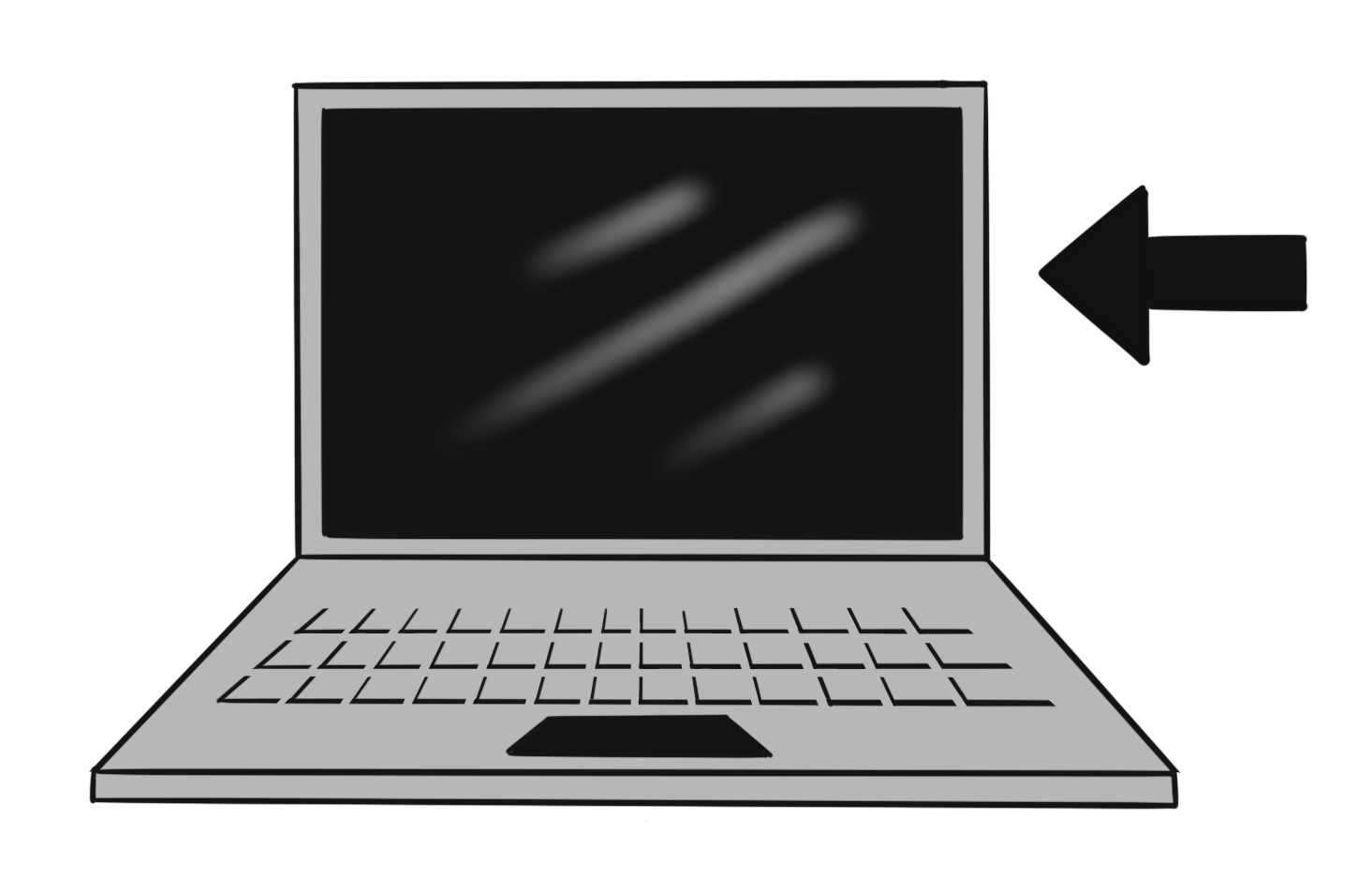 screen
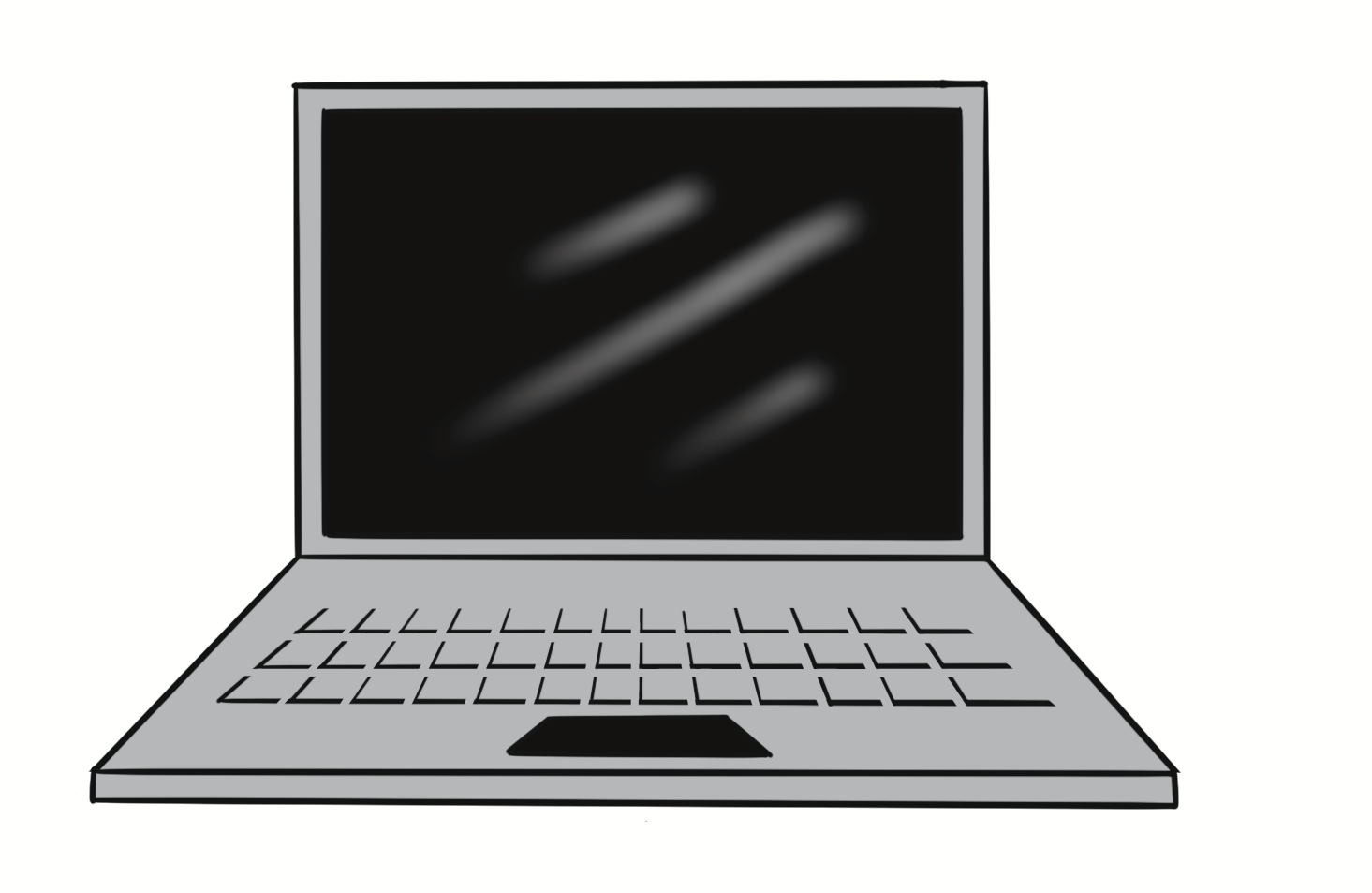 laptop
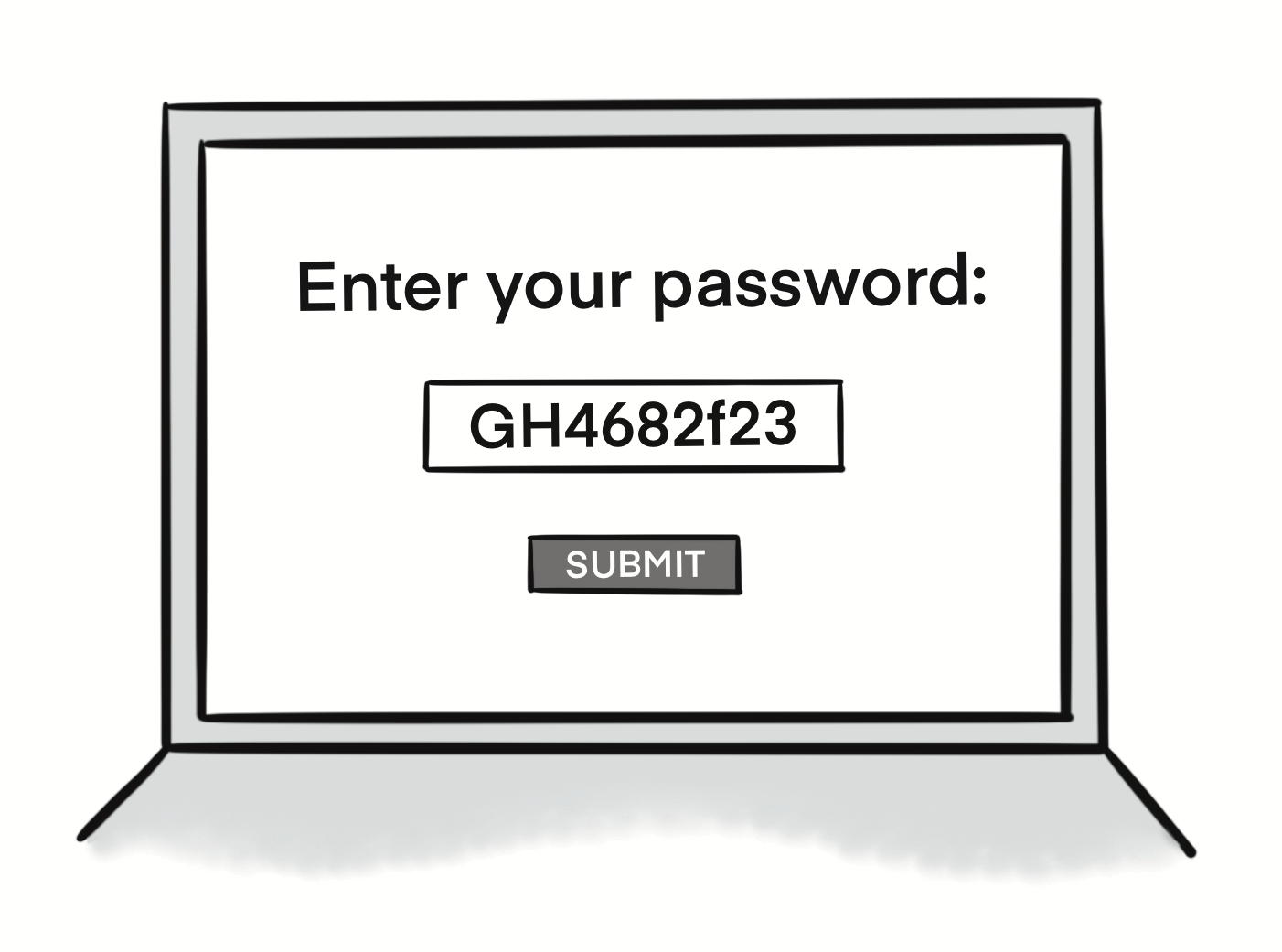 password
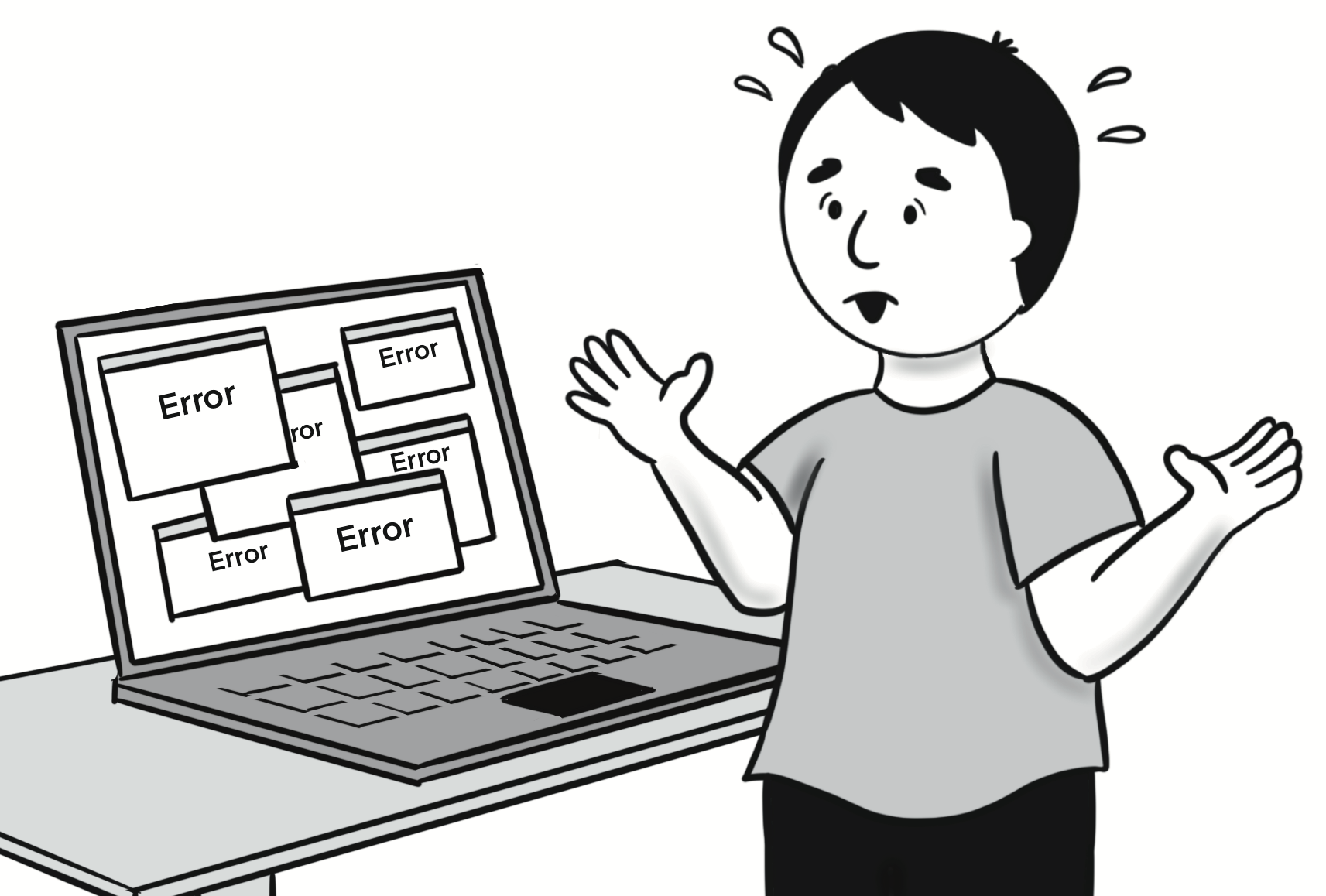 virus(viruses)
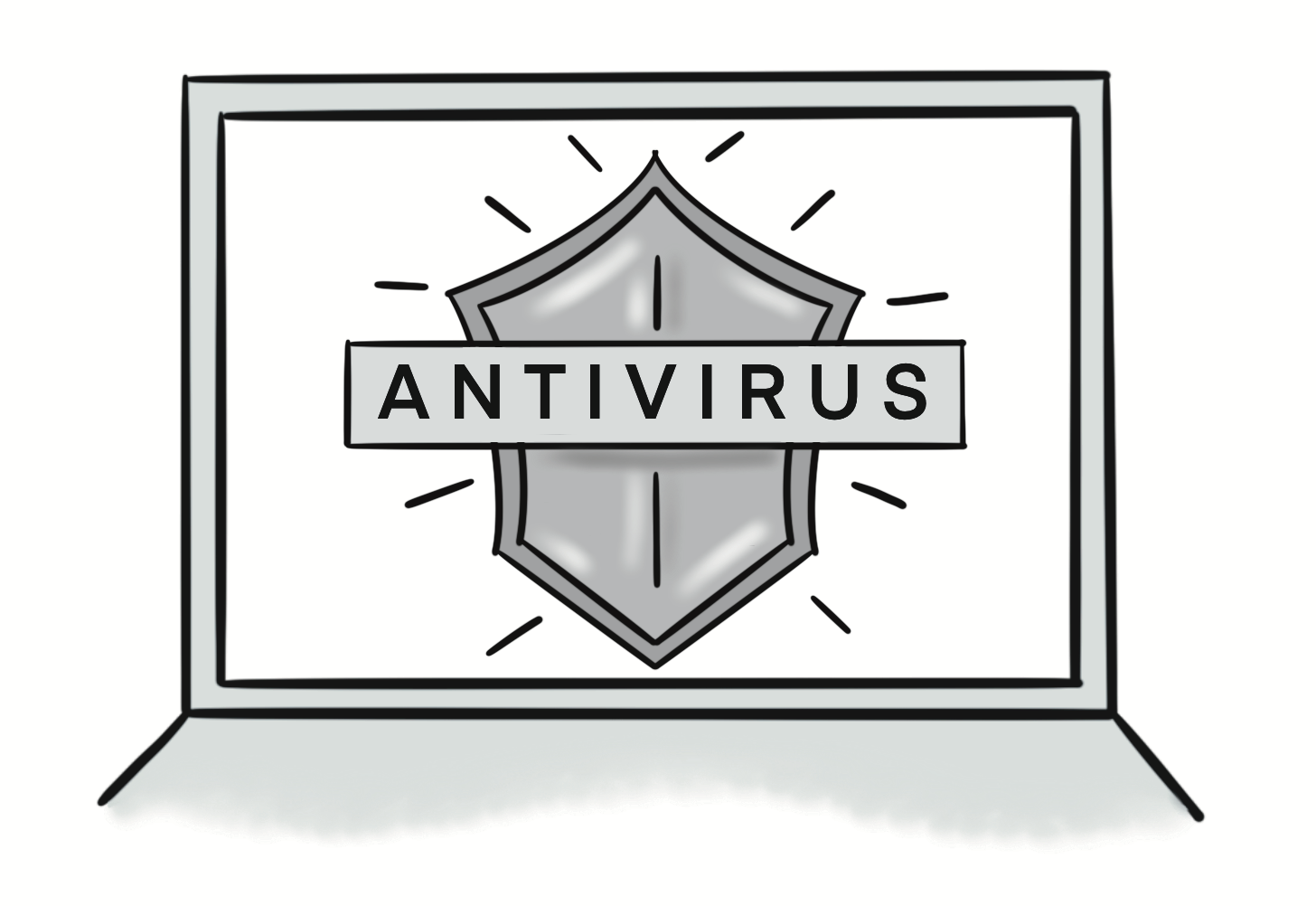 antivirus program
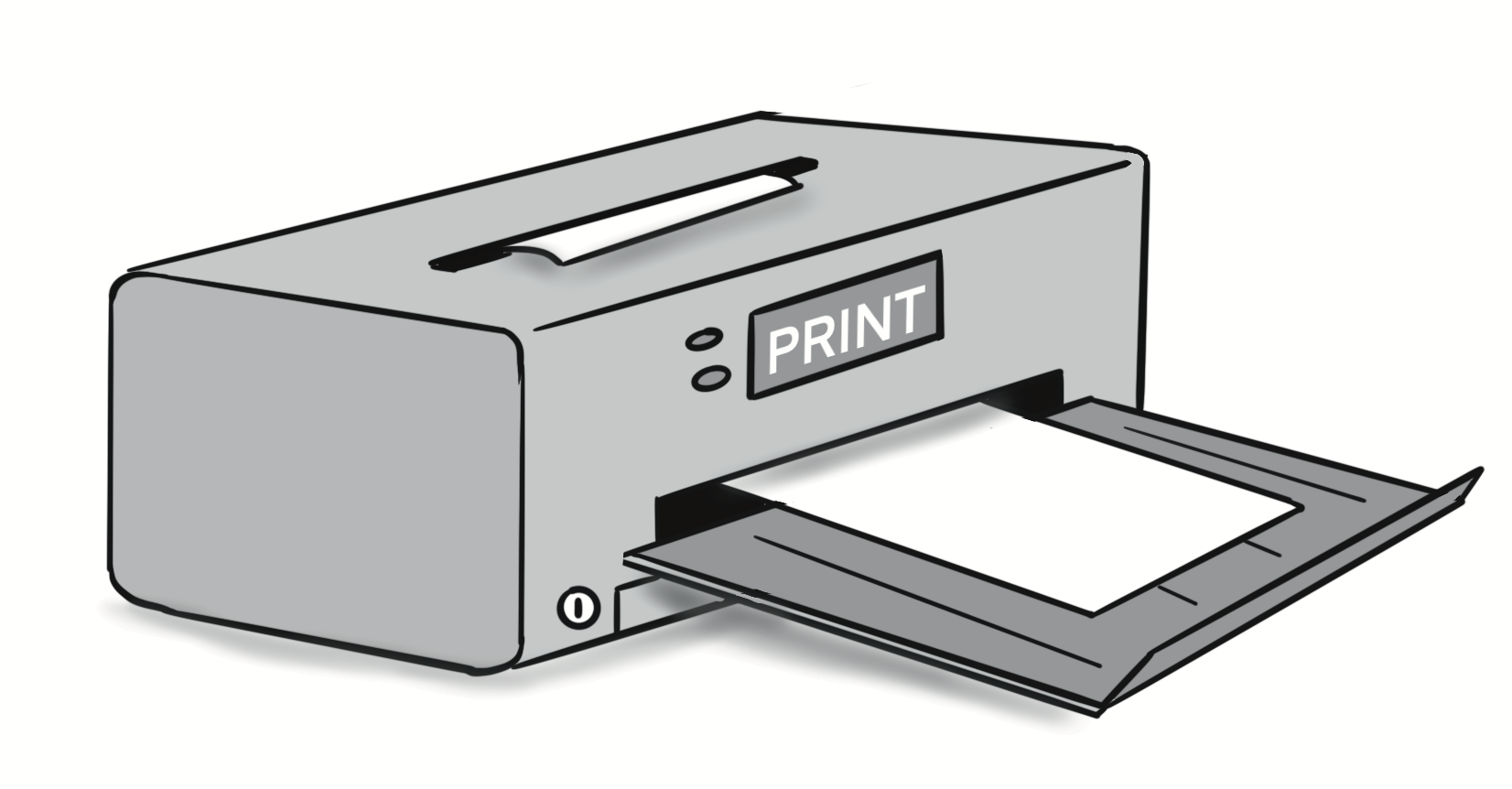 printer
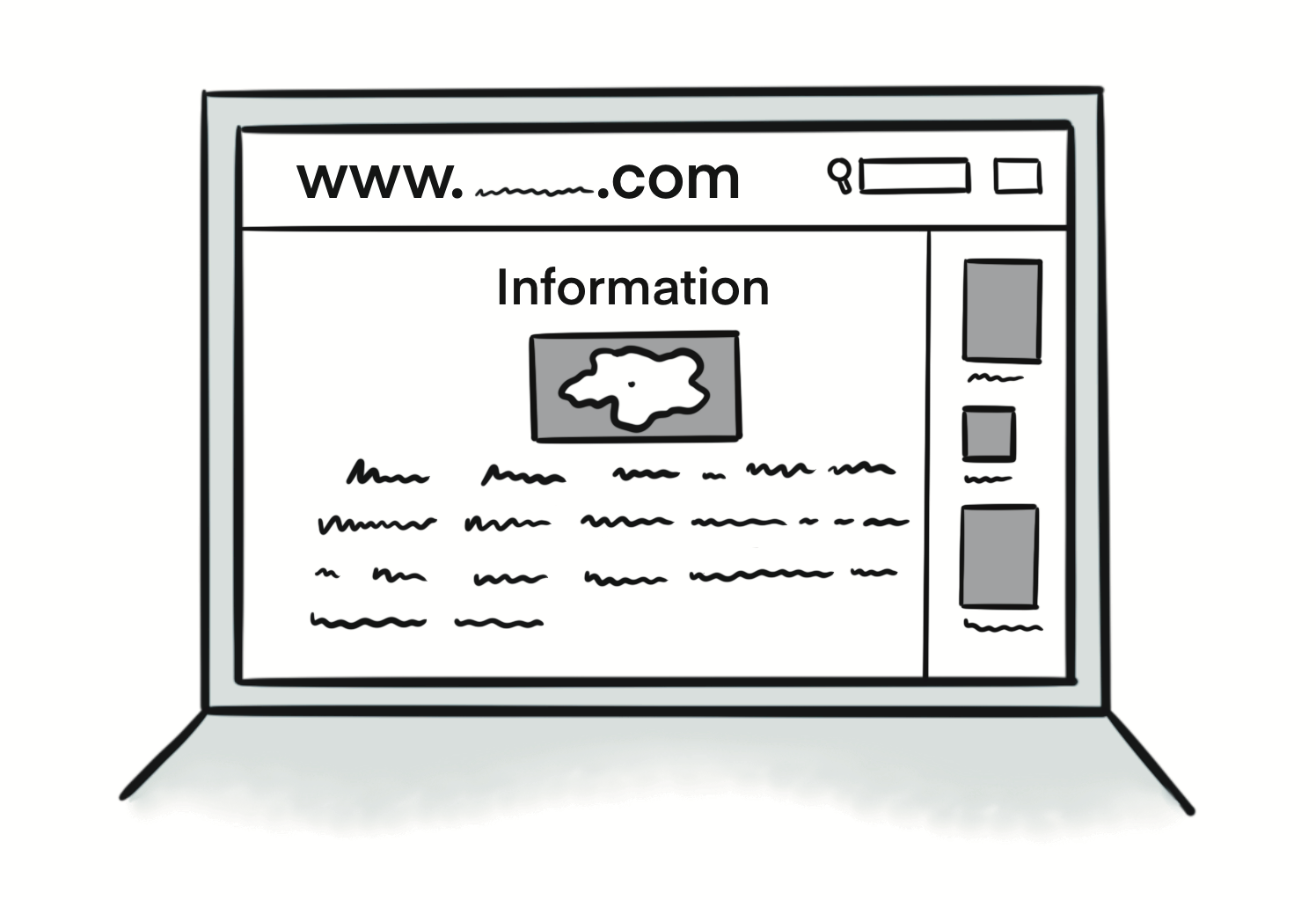 website
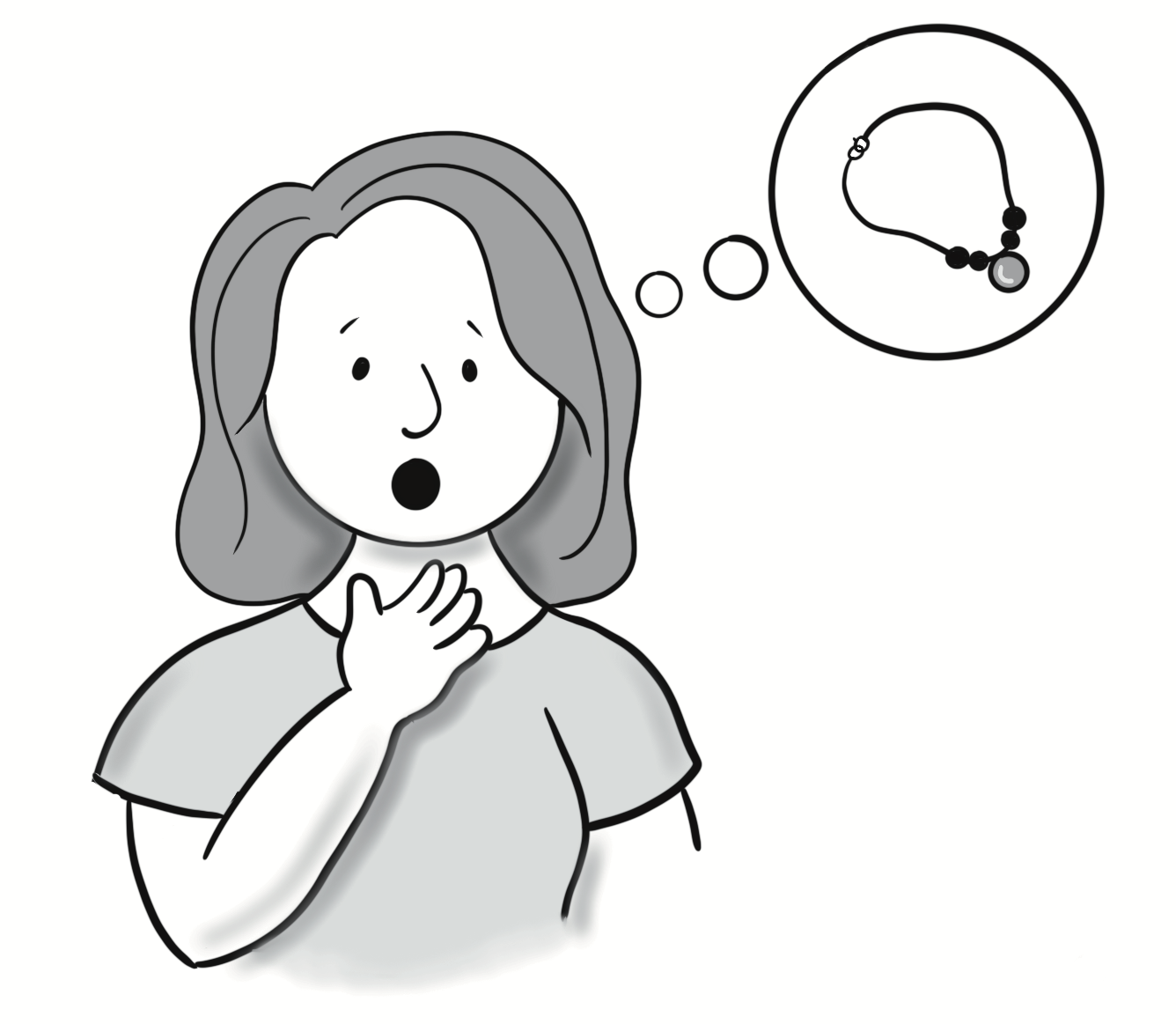 lose (lost)
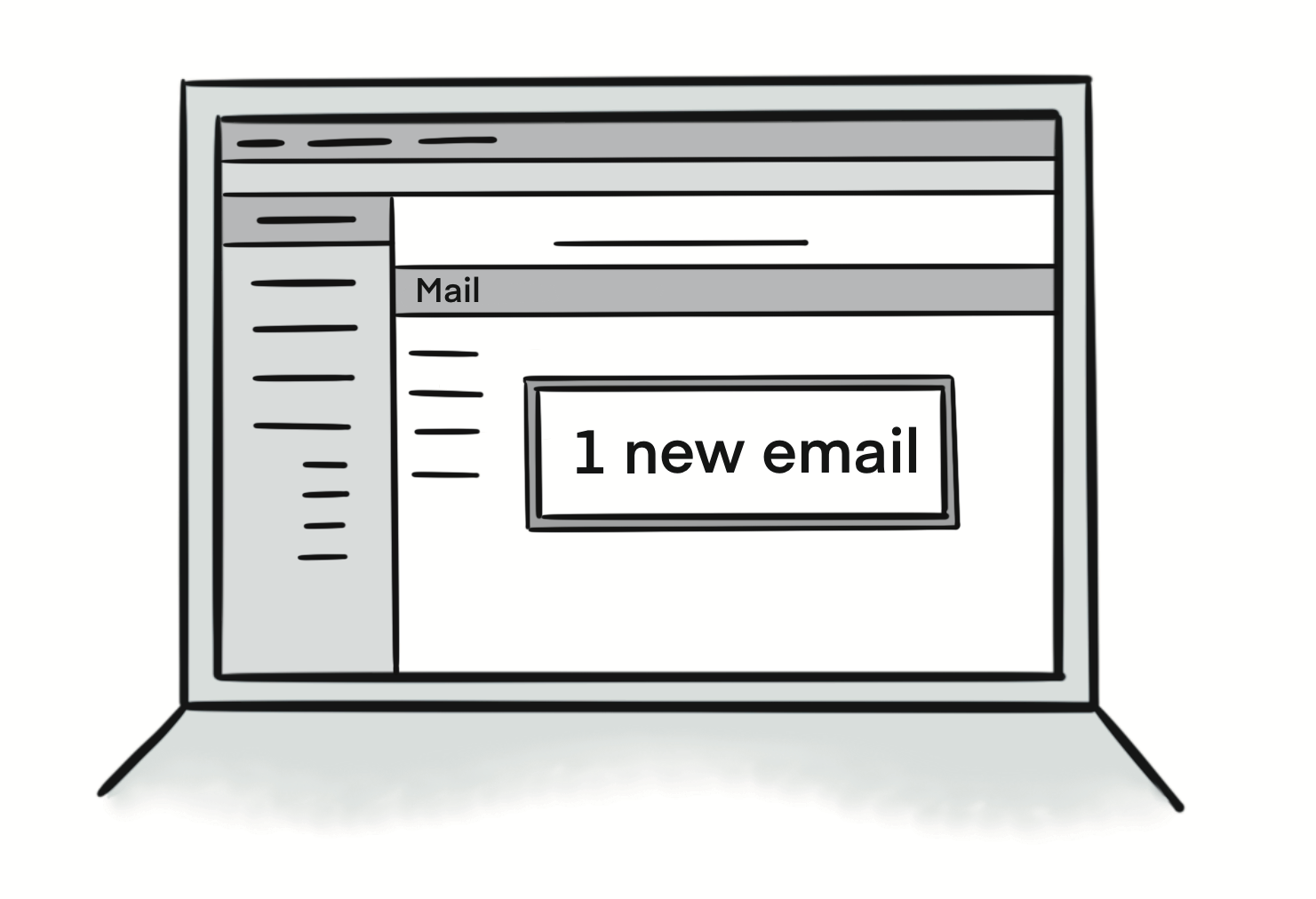 receive
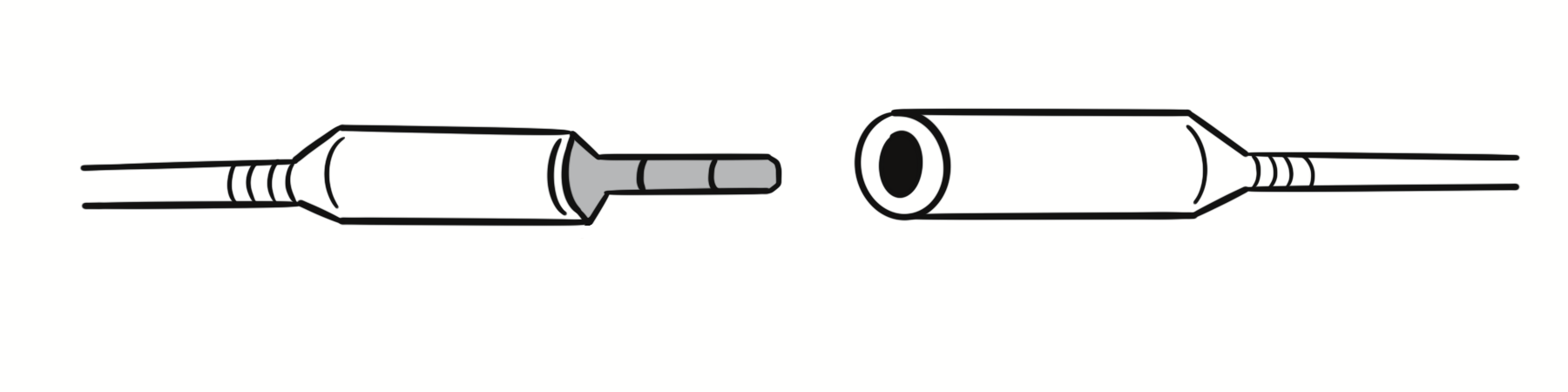 connect
A. Can you tell me about the problem?B. I lost my passwords.
Sentences Using Vocabulary
A. Excuse me, I need some help. I think my laptop has a virus.B. Oh no! Can you tell me about the problem?A. I looked at a new website. Then, the screen changed. Now, I can’t connect to the internet, and I lost my passwords. I also can’t connect to the printer or receive emails.B. I think we can help you. Does your computer have an antivirus program?A. No, it doesn’t.B. Ok. We’ll repair your laptop and install an antivirus program. I’ll call you when your computer is ready.
Dialogue
Lesson 9: I Forgot.
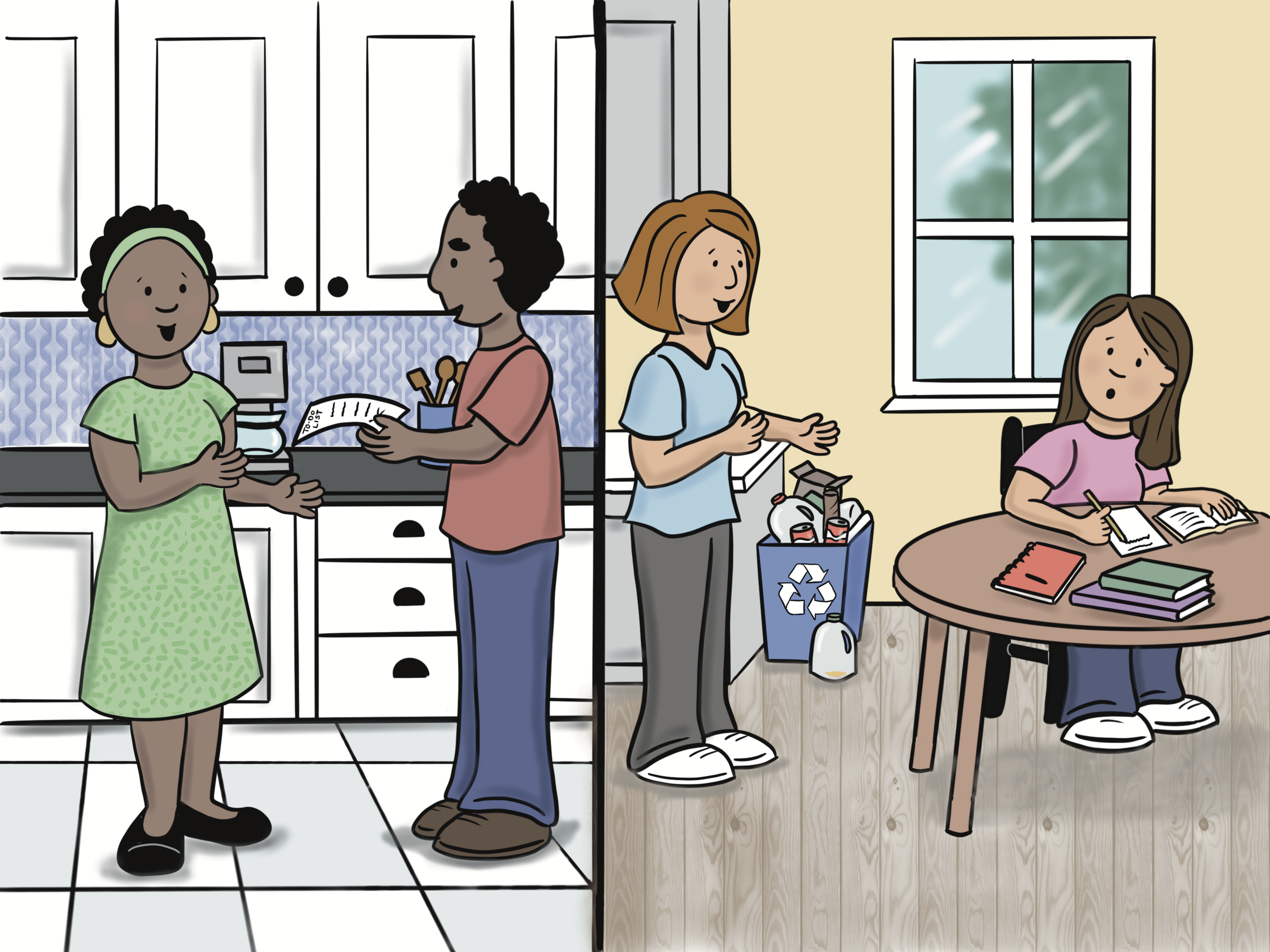 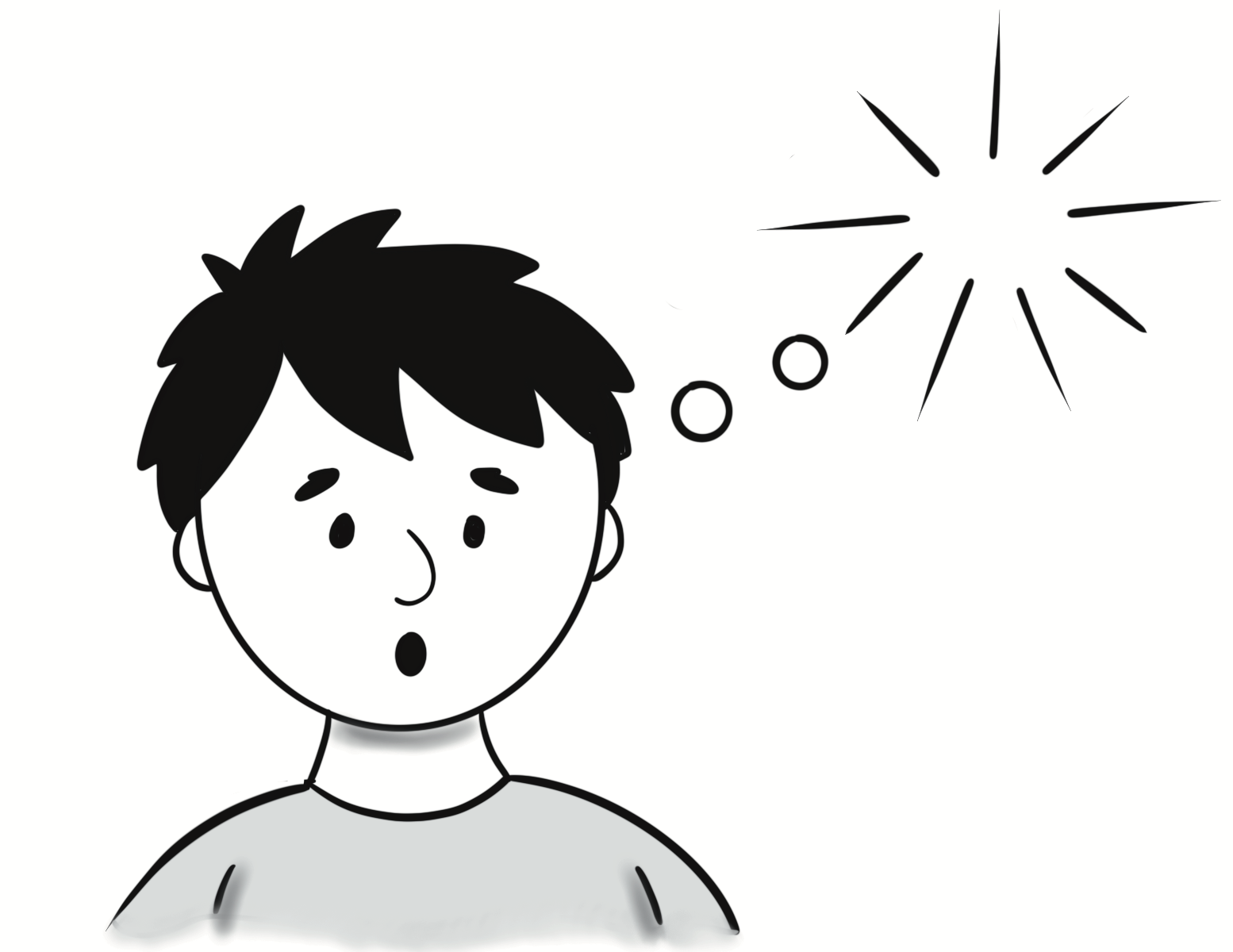 forget(forgot)
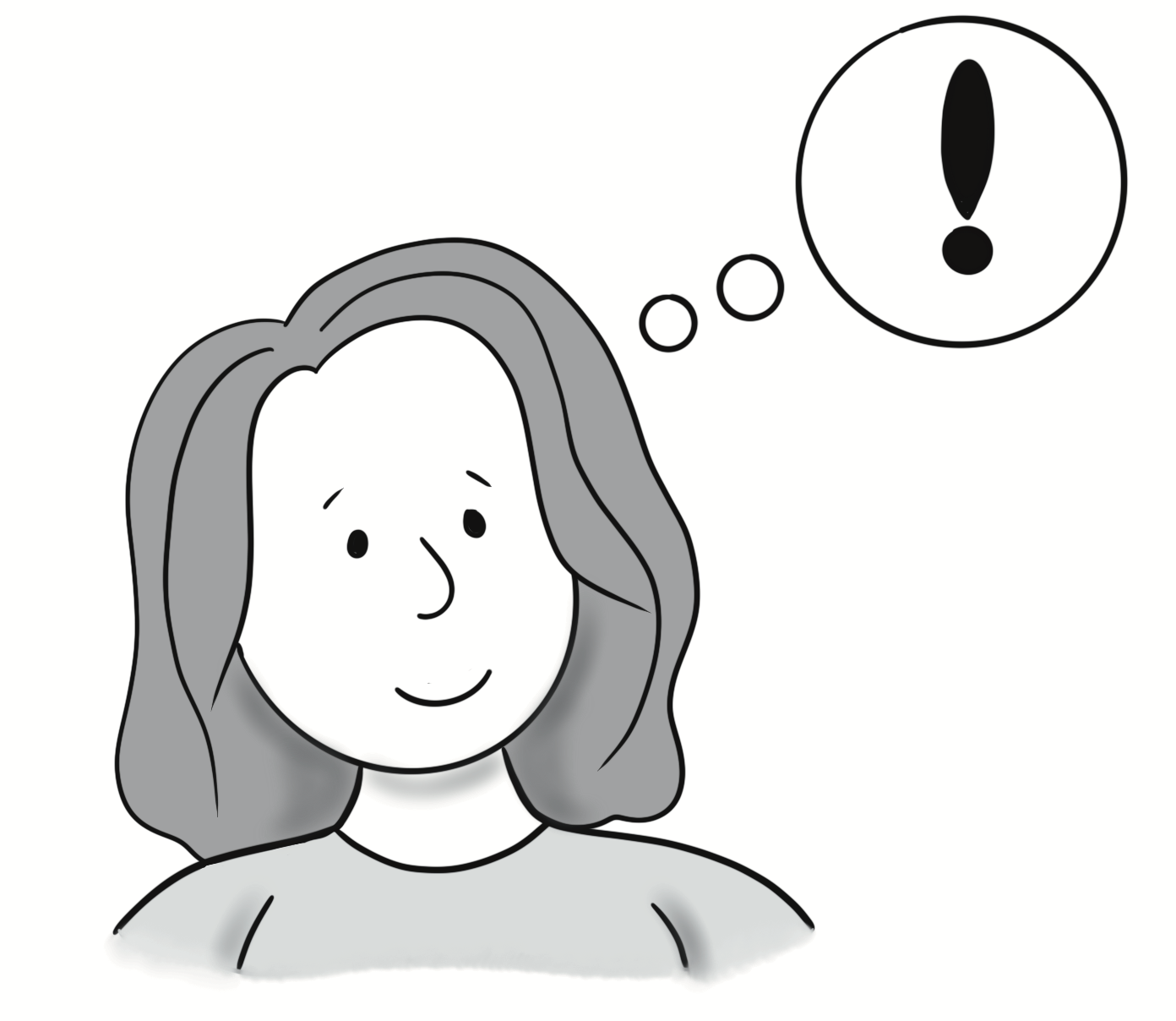 remember
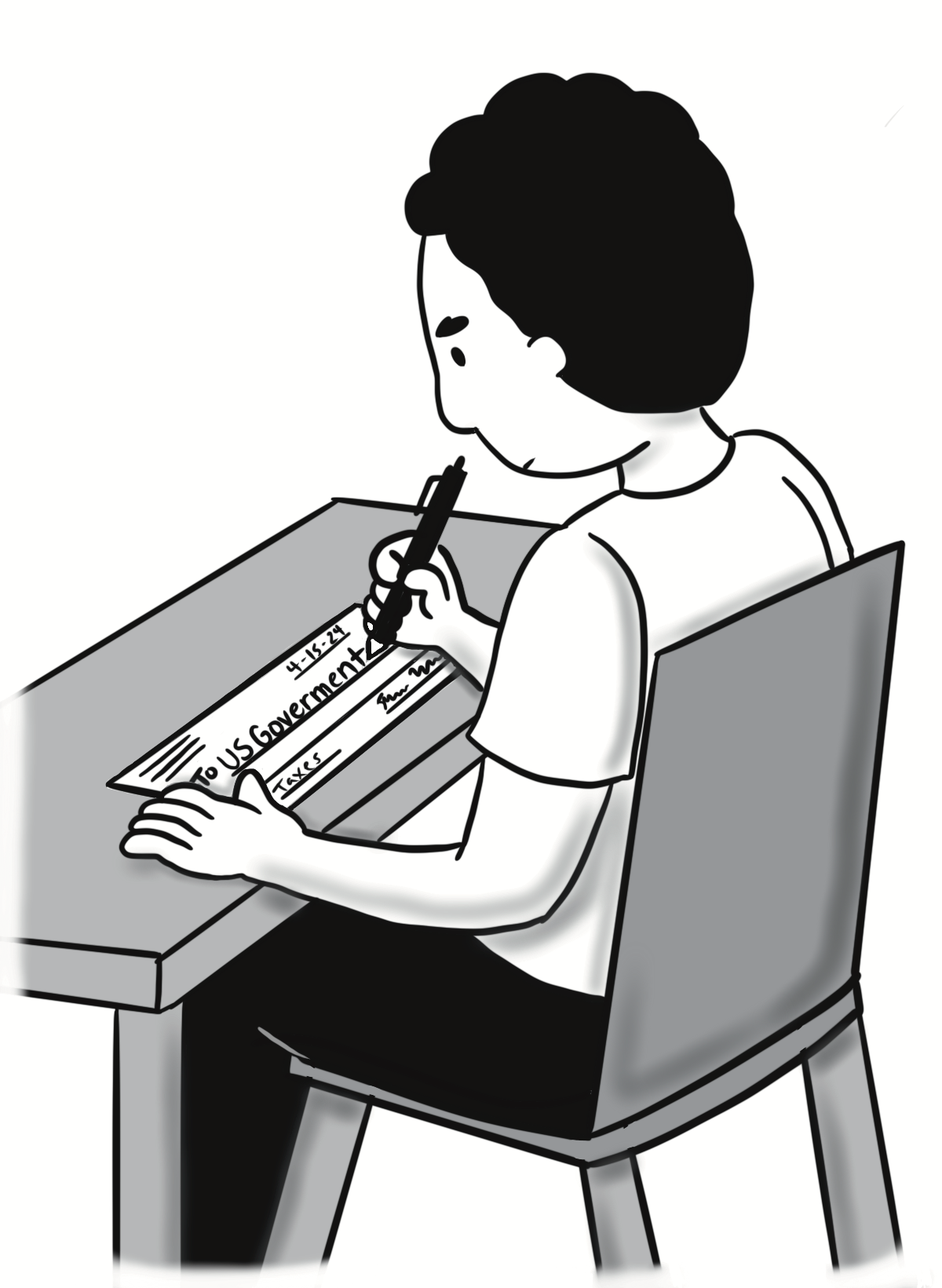 pay (paid) taxes
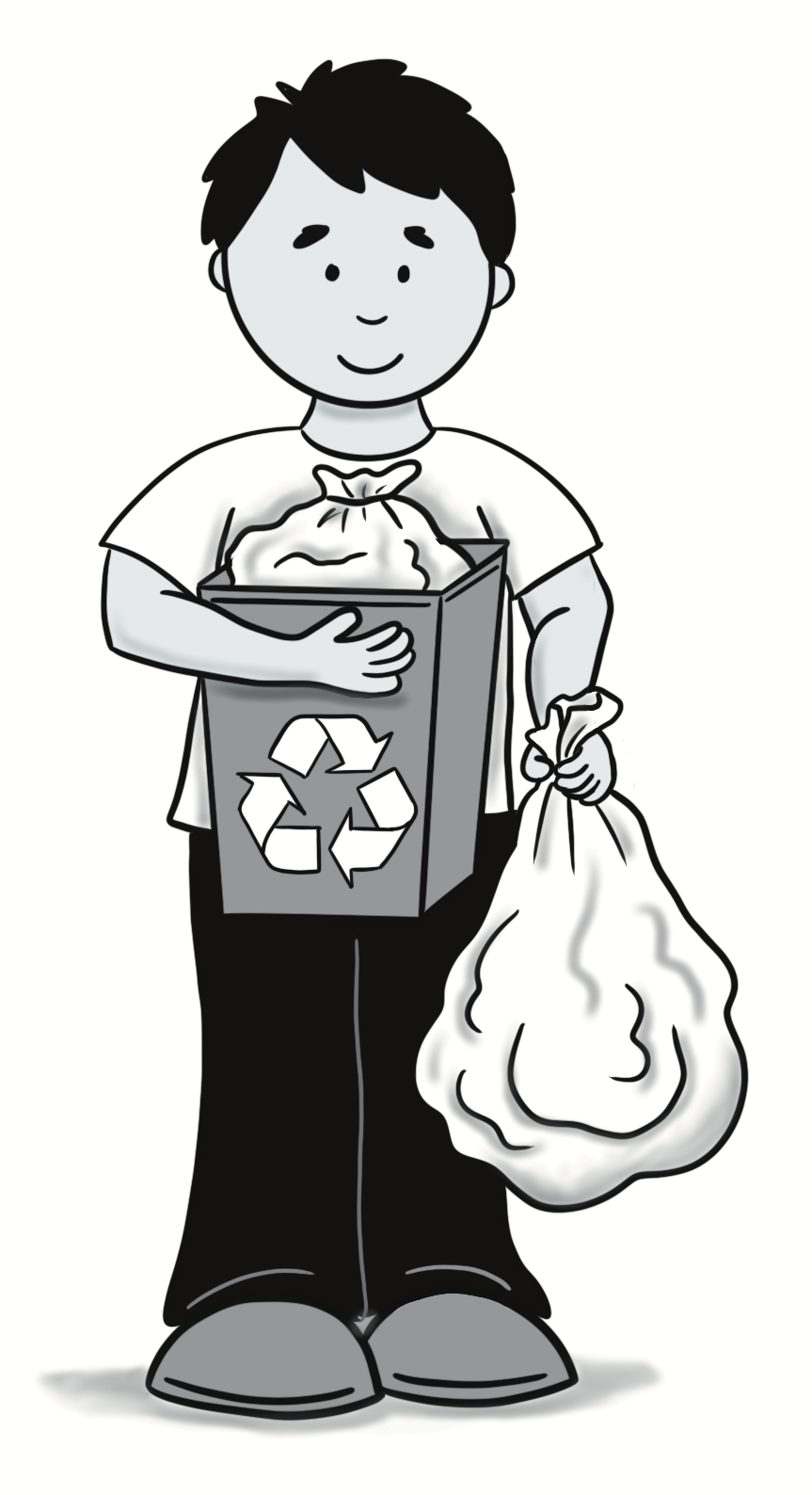 take (took) out the trashtake (took) out the recycling
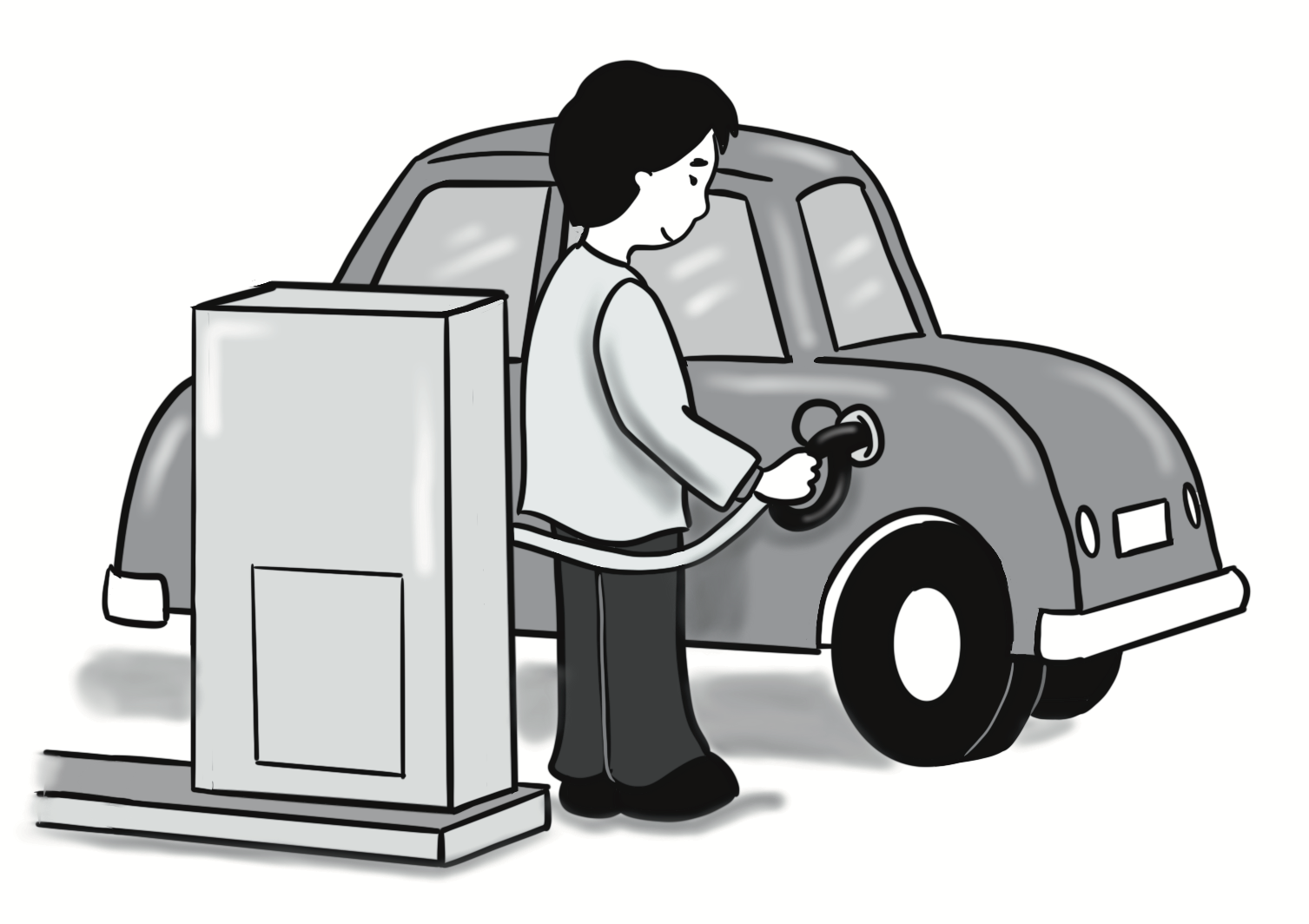 get (got) gas
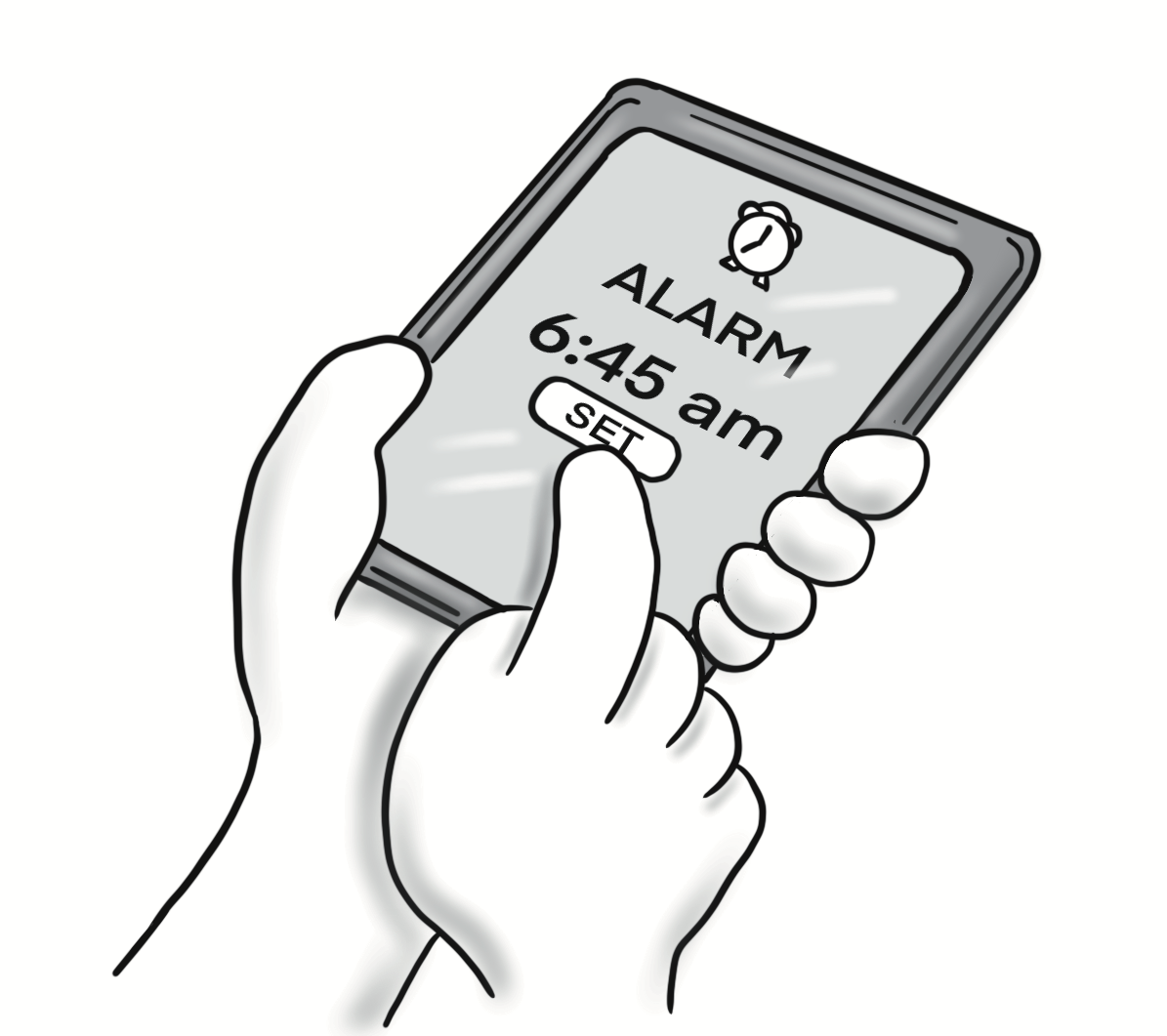 set an alarm
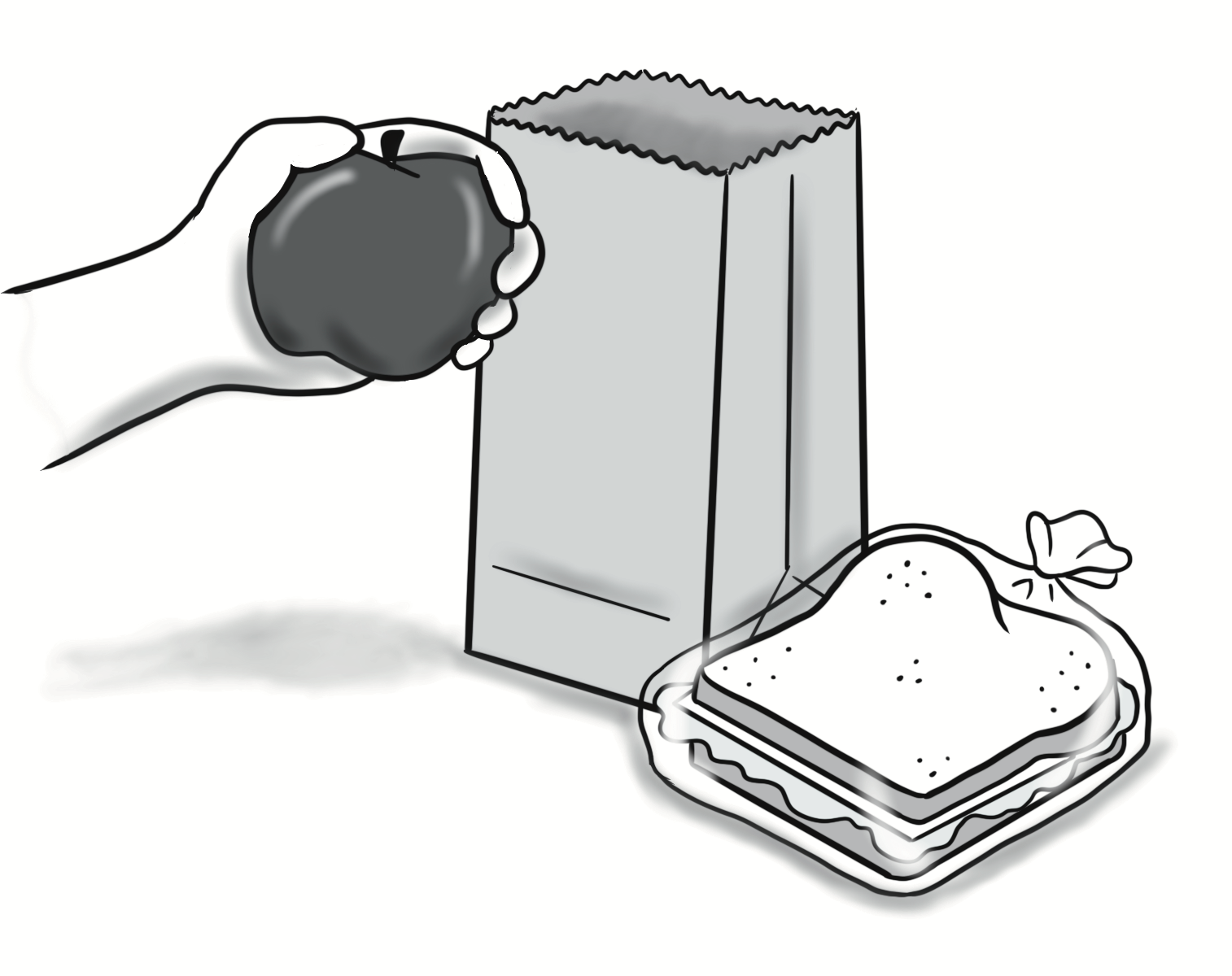 pack lunch
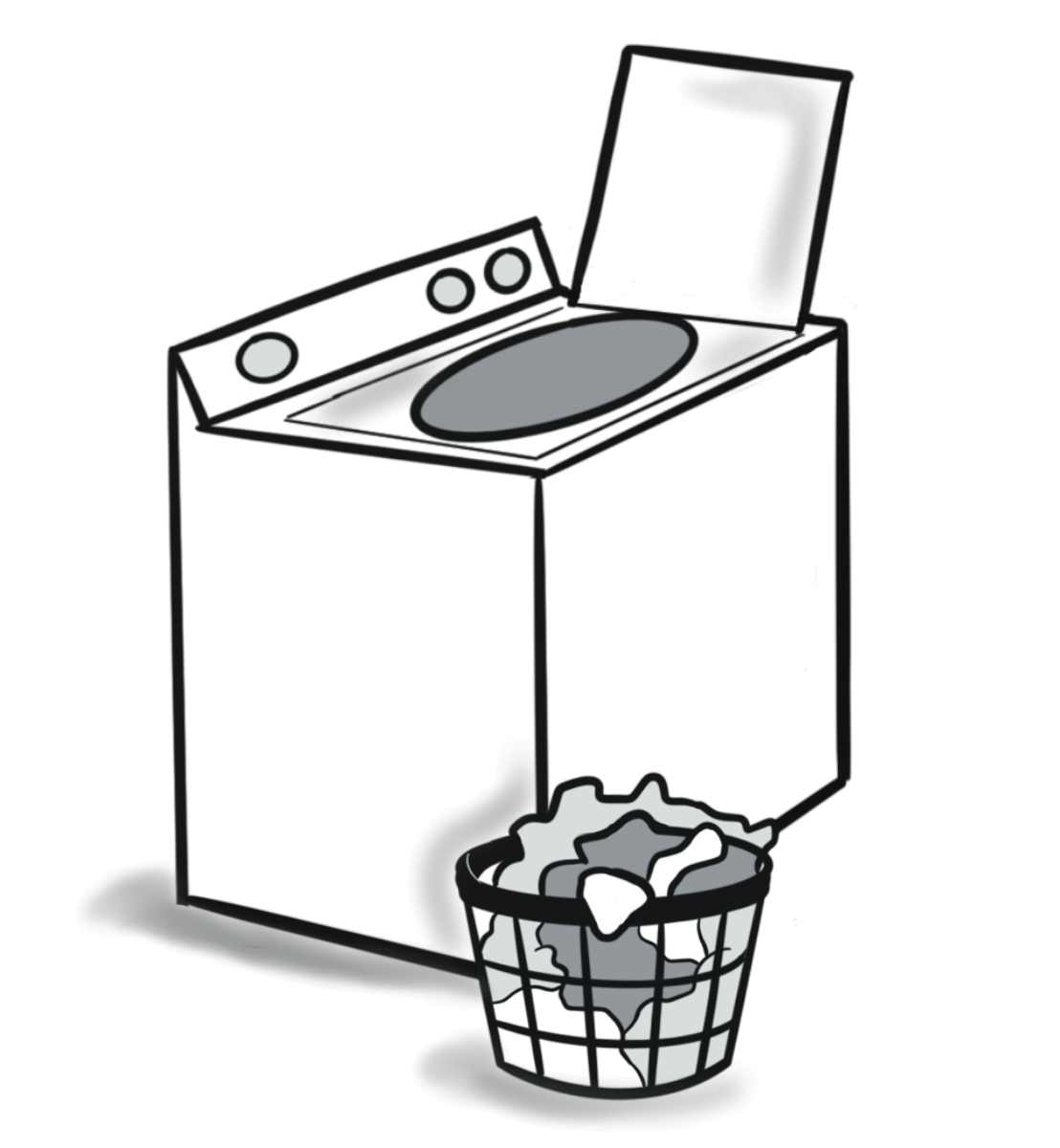 do laundry
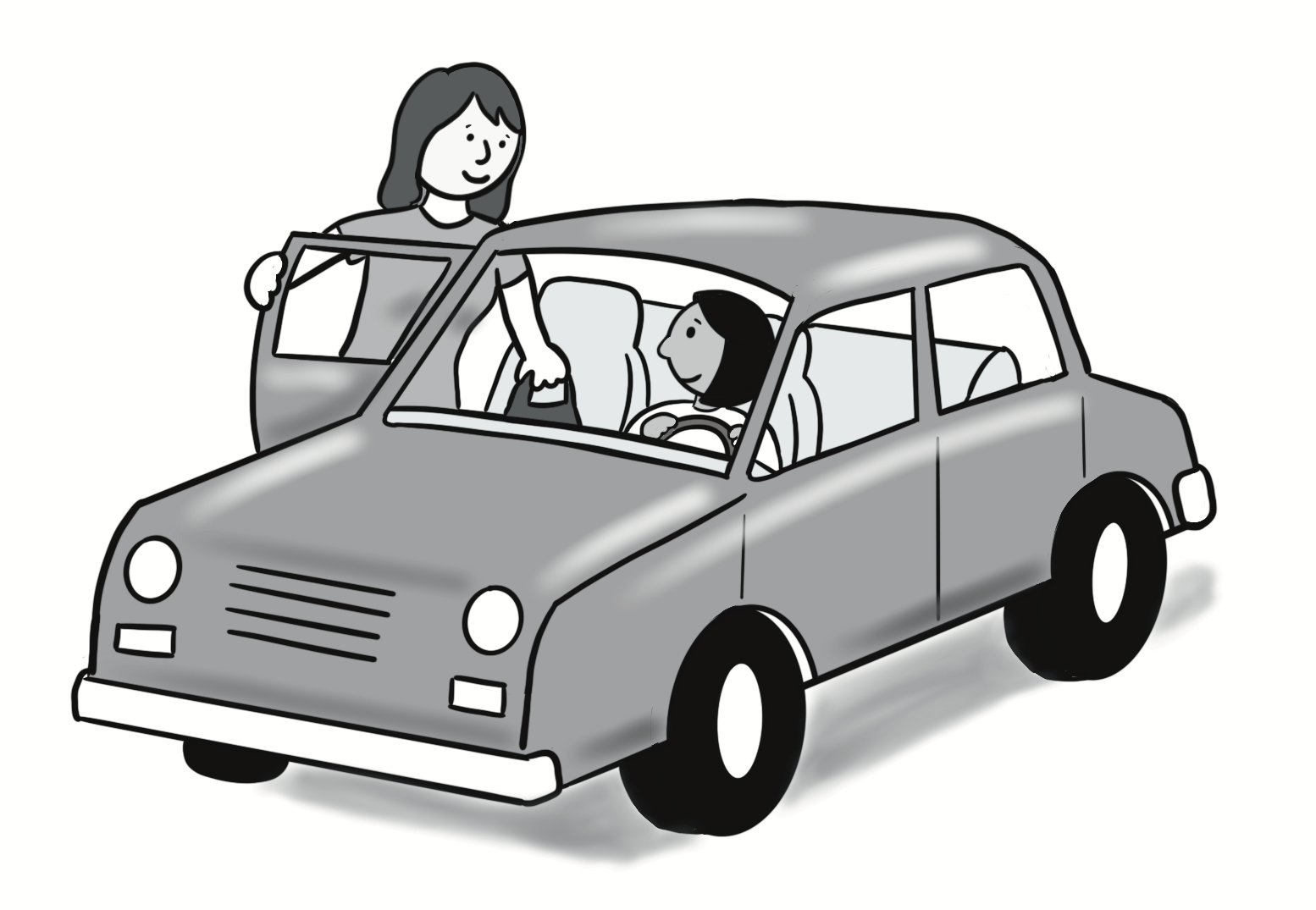 pick up
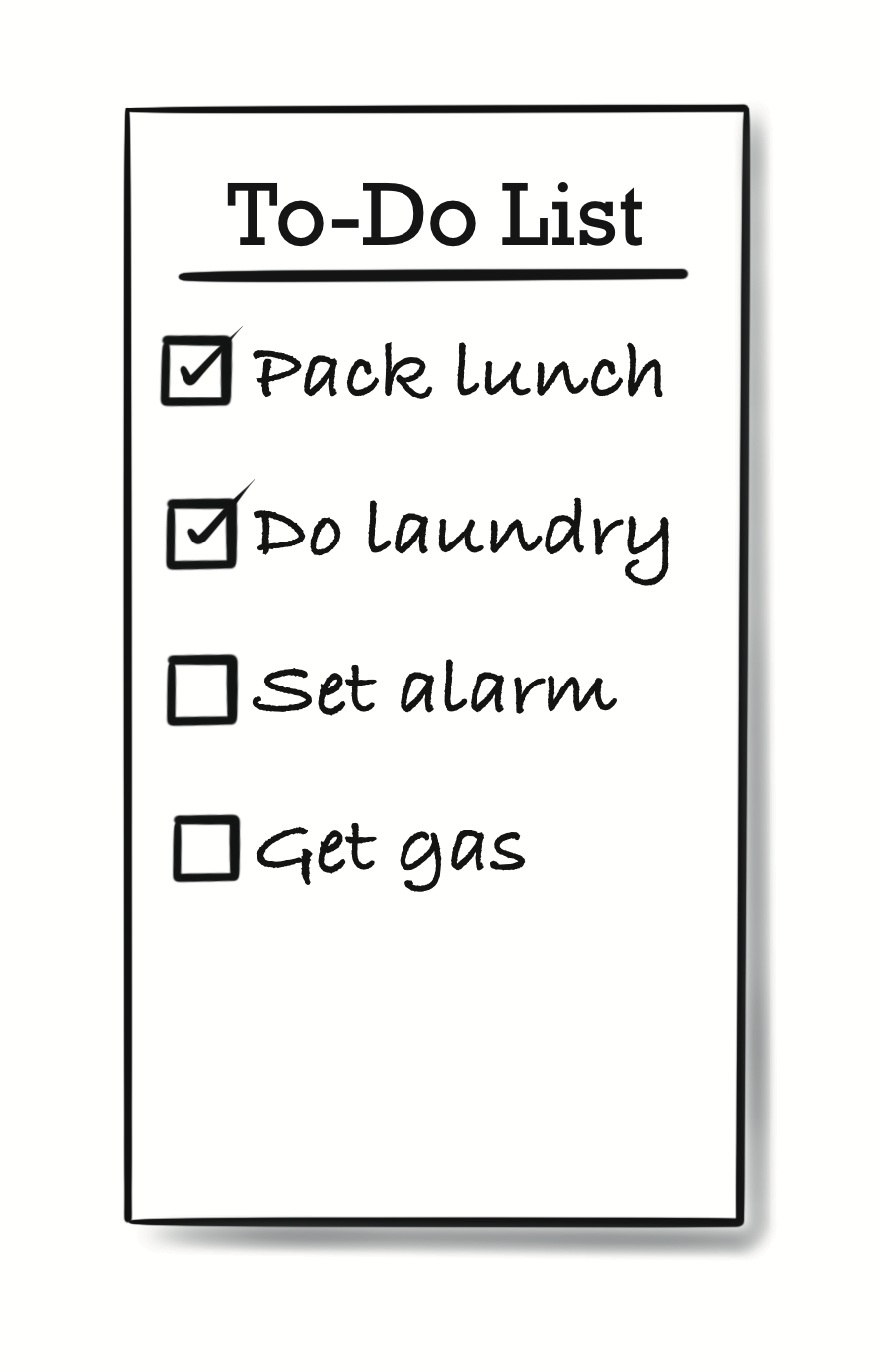 to-do list
A. Did you remember to take out the recycling?B. I’m sorry, I forgot.
Sentences Using Vocabulary
A. You have to set an alarm tonight.B. Thanks.
Sentences Using Vocabulary
A. Did you remember to take out the recycling?B. I’m sorry, I forgot. I’ll do it after I finish my homework.A. Thanks.
Dialogue 1
A. Hey, where is our to-do list? I can’t find it.B. It’s right here. You should set an alarm tonight to get up early tomorrow. You have to get gas before work.A. Thanks. I’ll pack lunch and do laundry tonight, too.B. I need to pay our taxes tomorrow and pick up our daughter after school.A. Oh, yeah. That’s important, too!
Dialogue 2
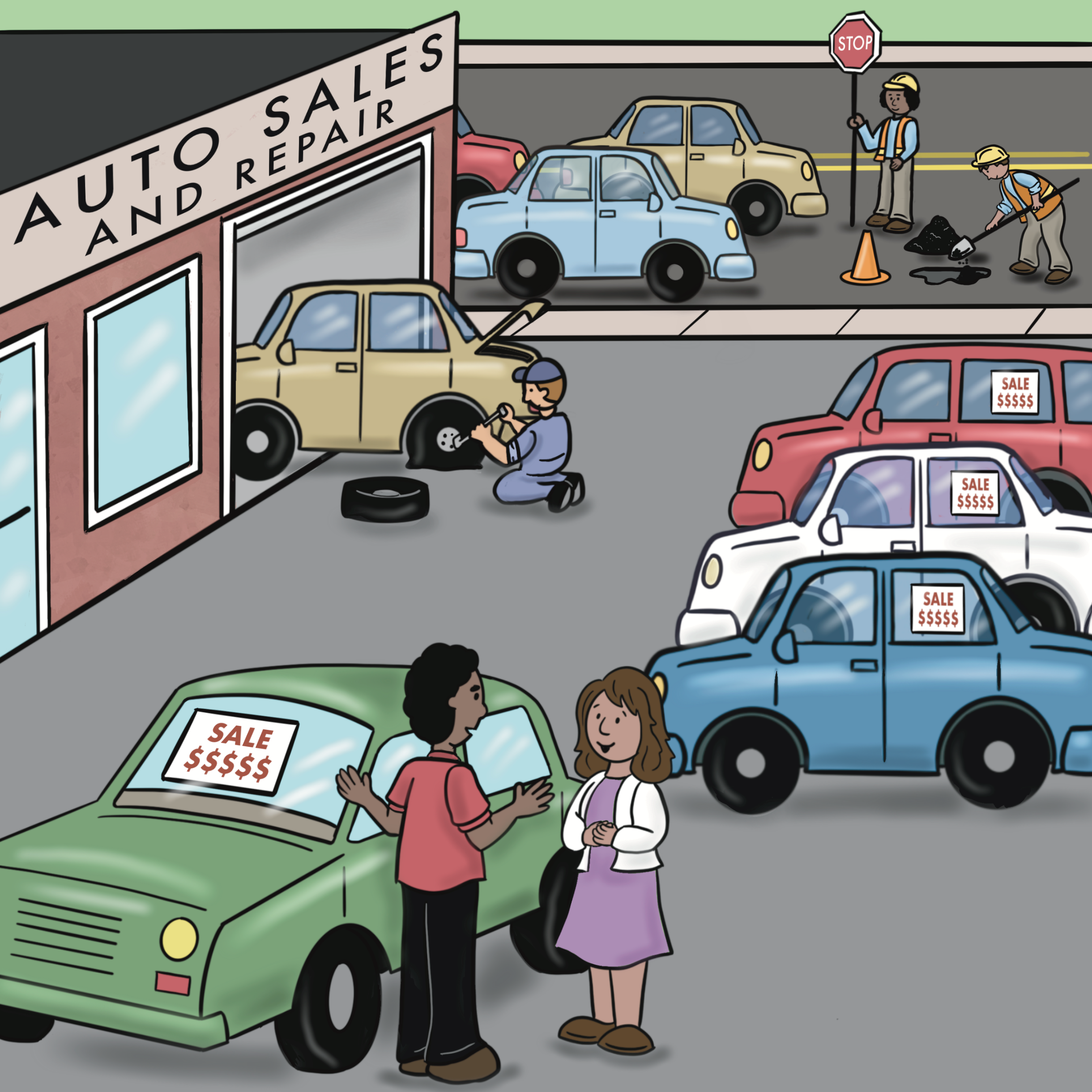 Unit 3: Getting on the Road
Lesson 10: Will You Help Me Choose a Car?
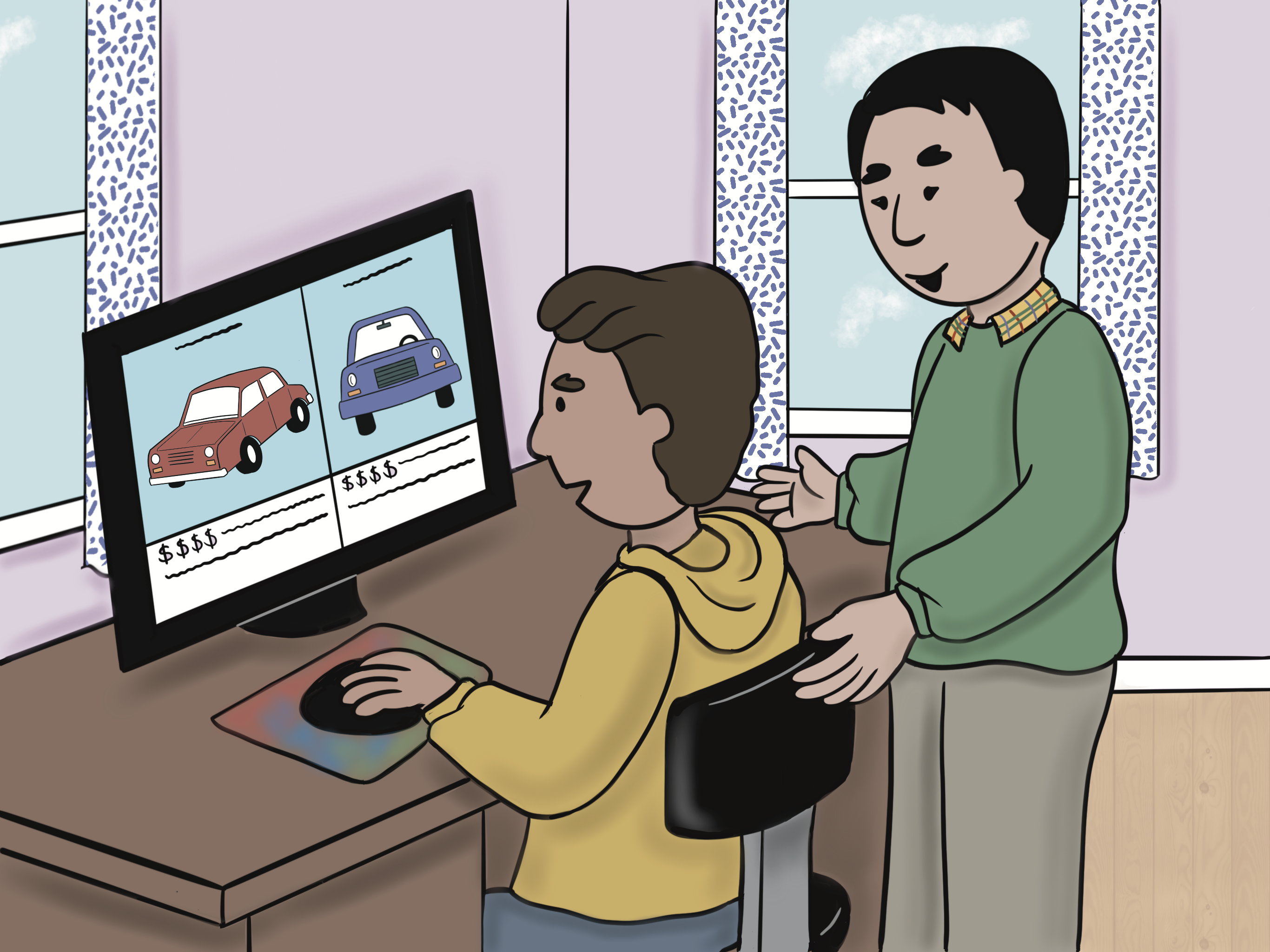 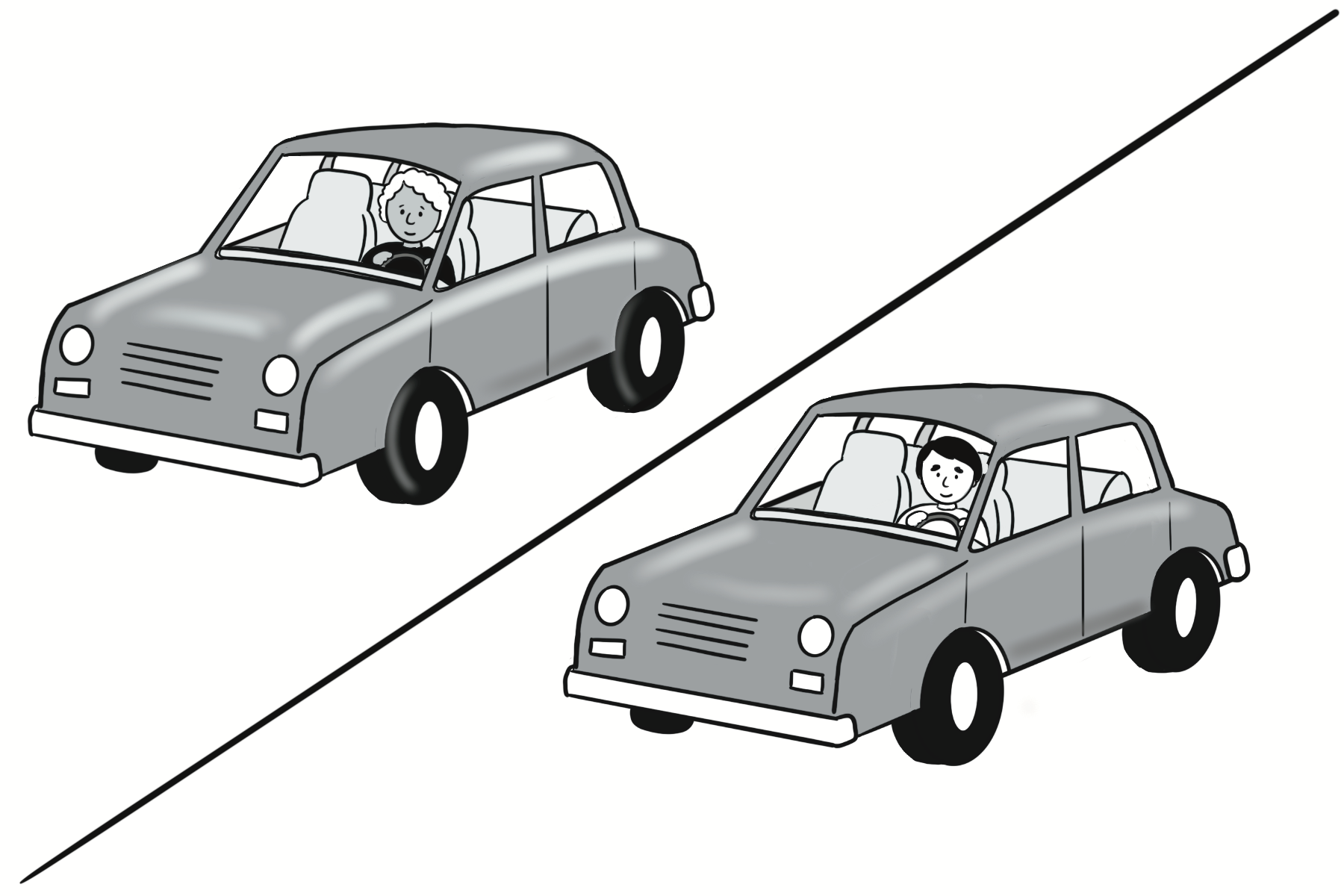 used
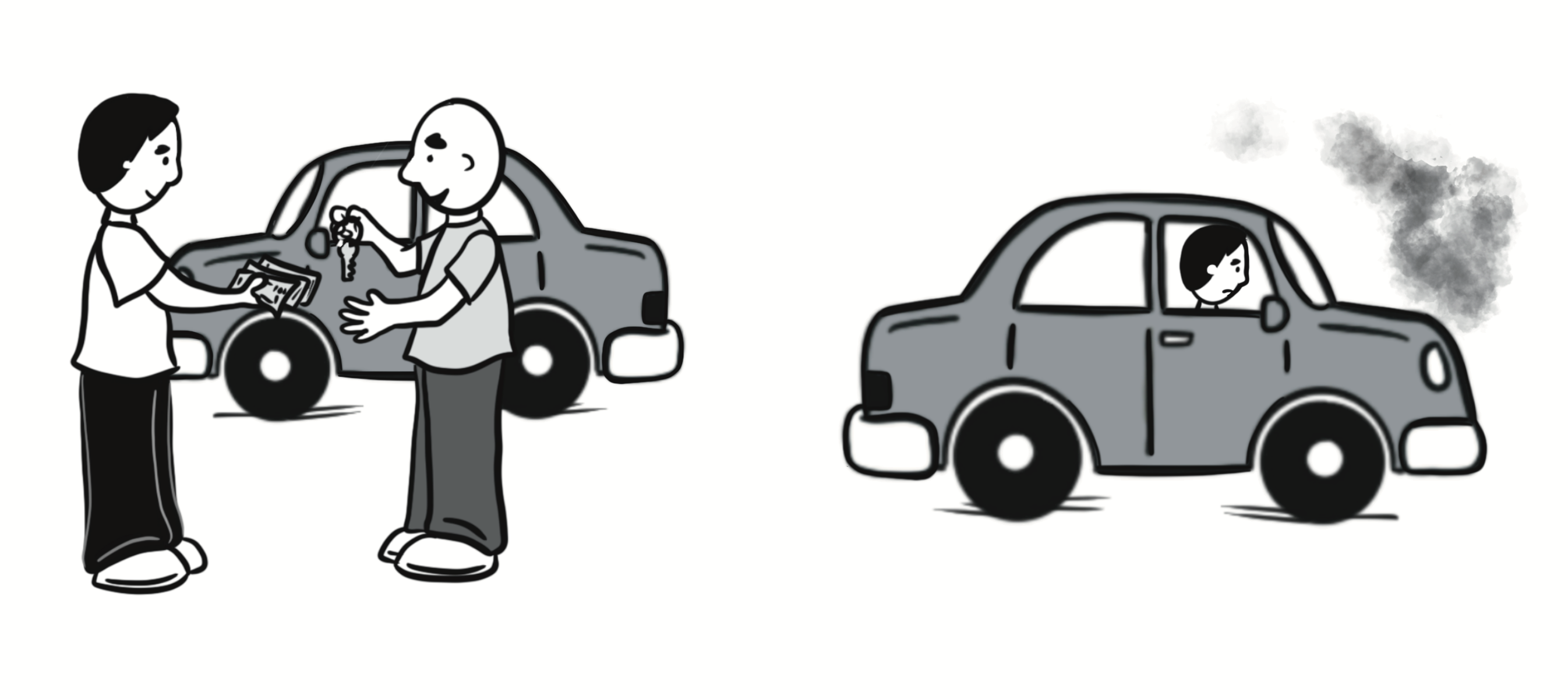 scam
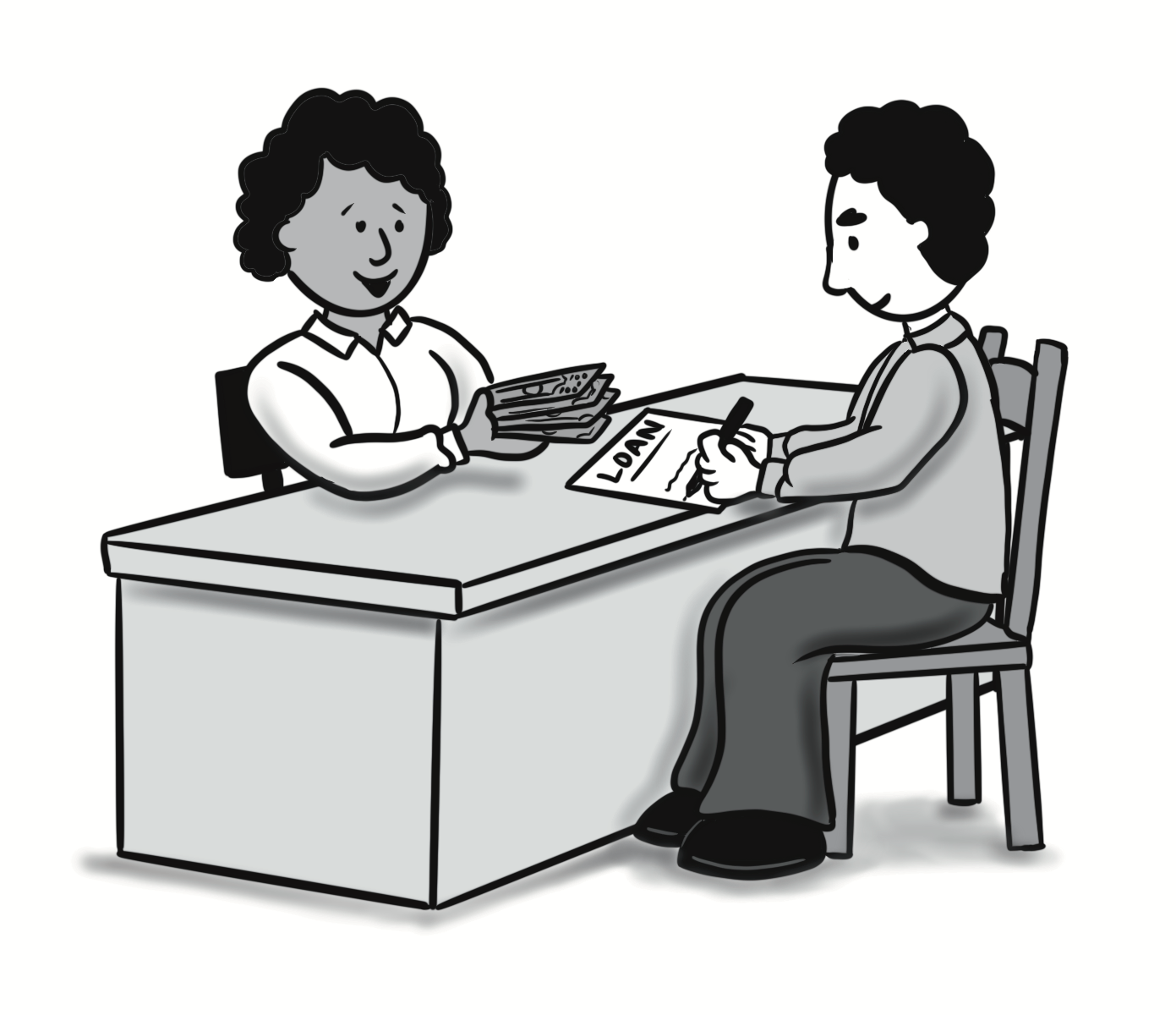 loan
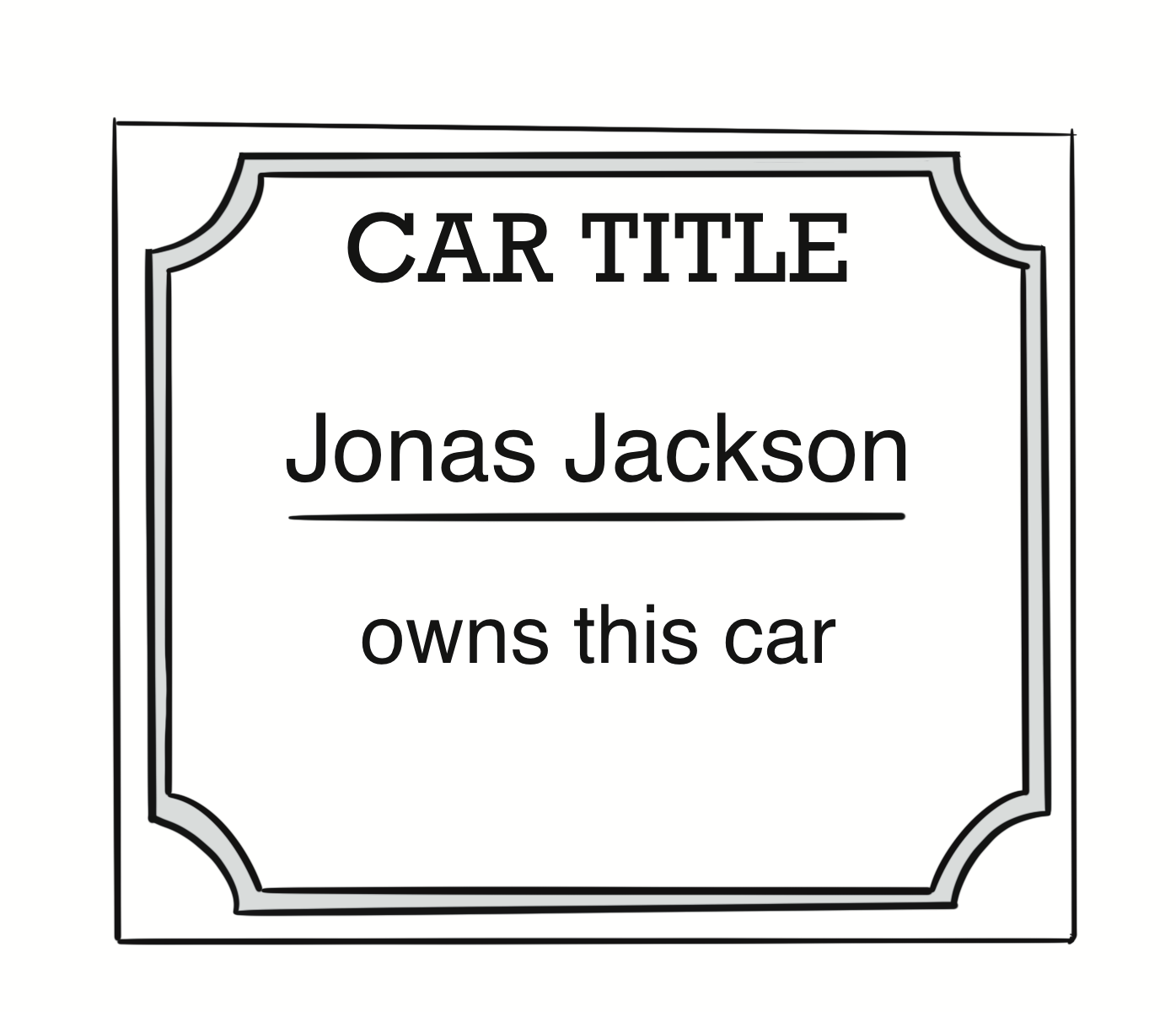 title
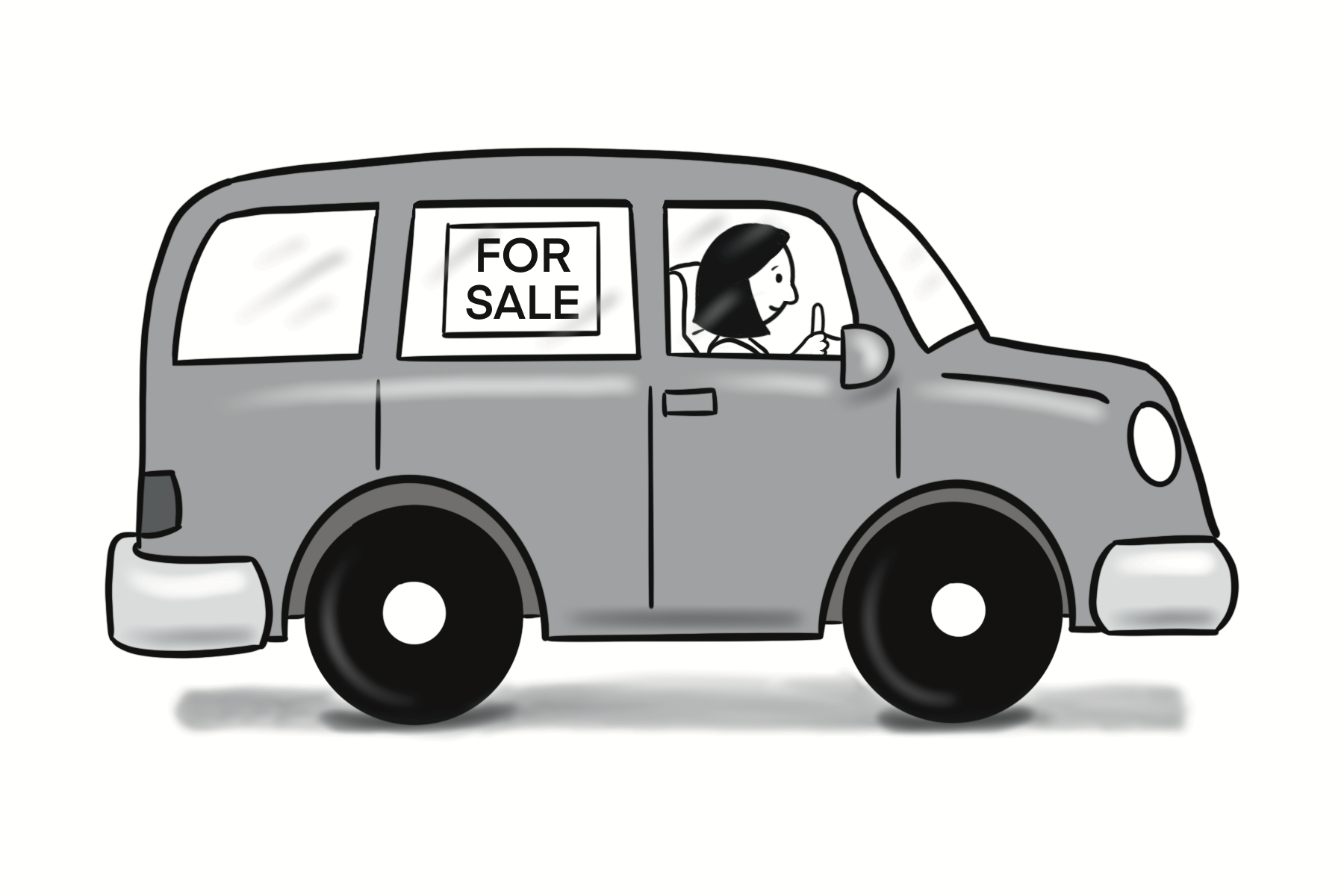 test drive
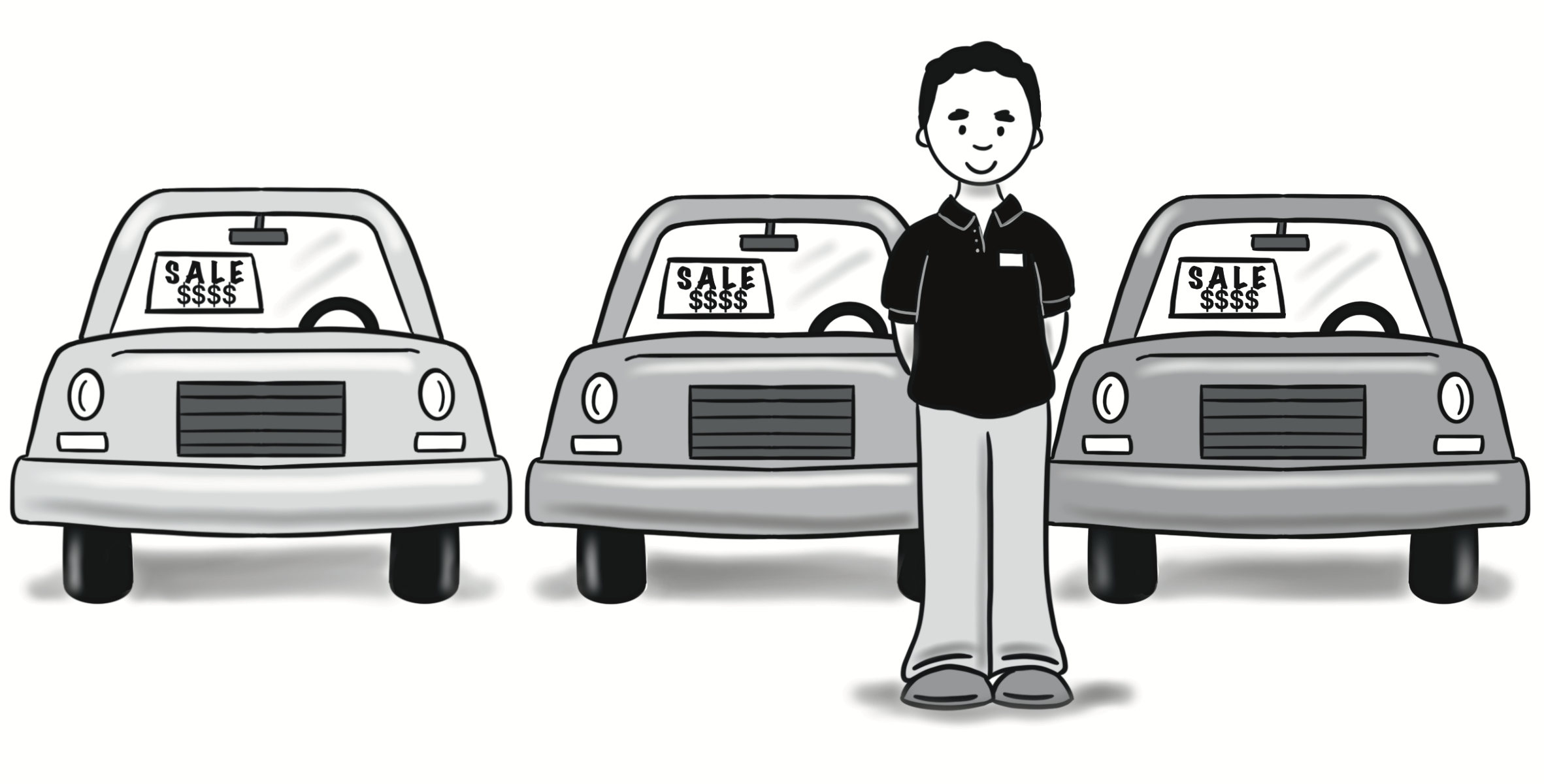 car dealer
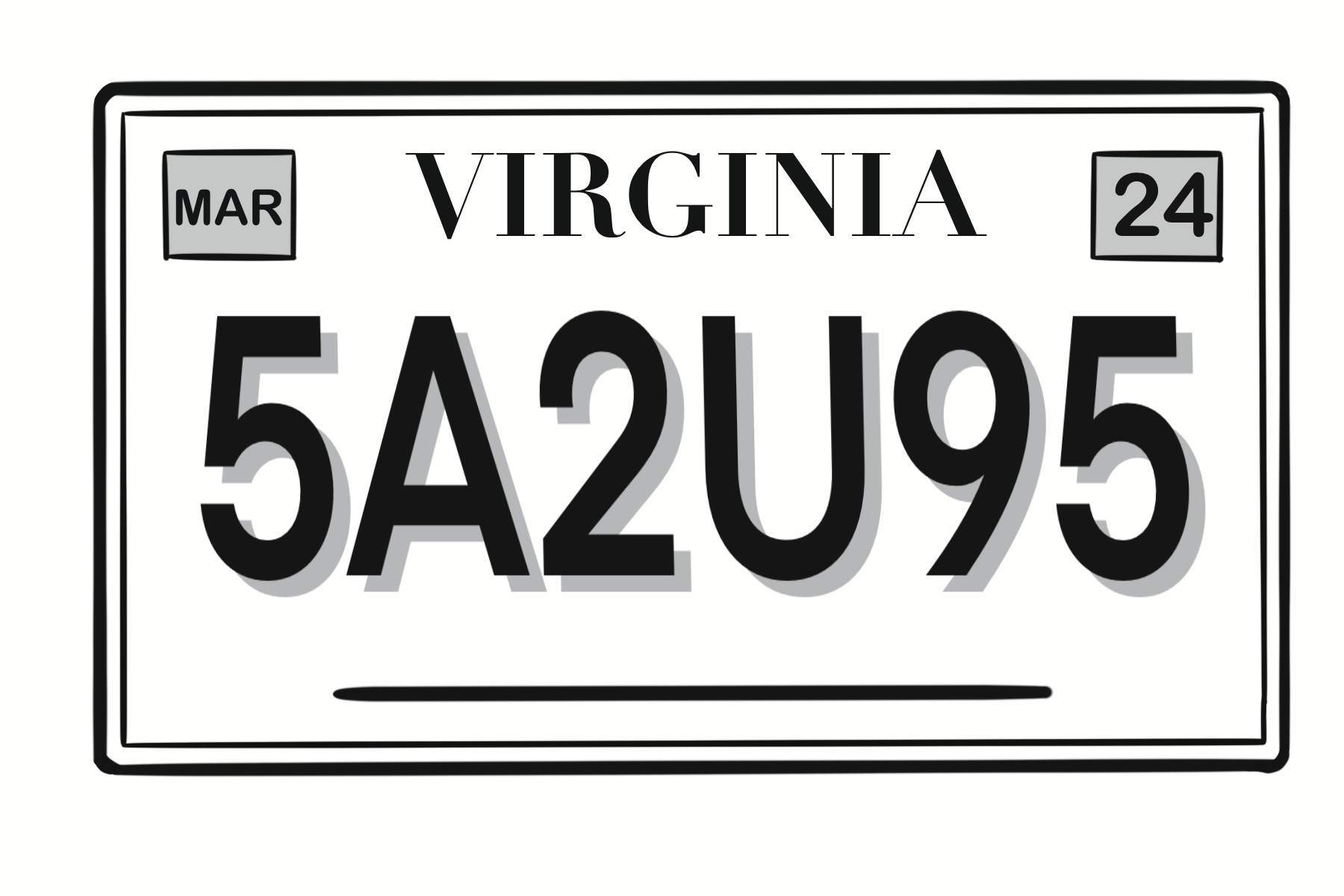 license plate
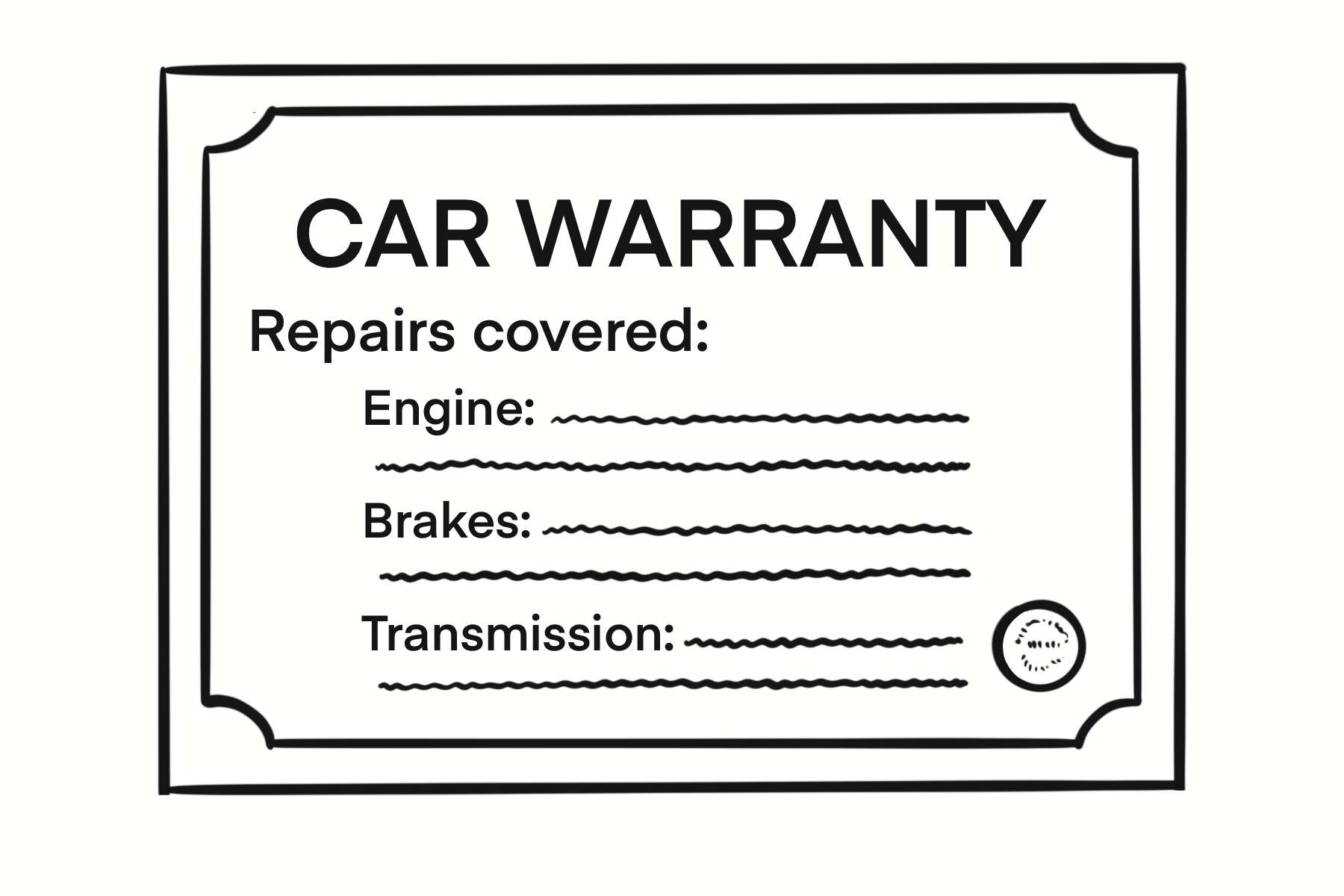 warranty(warranties)
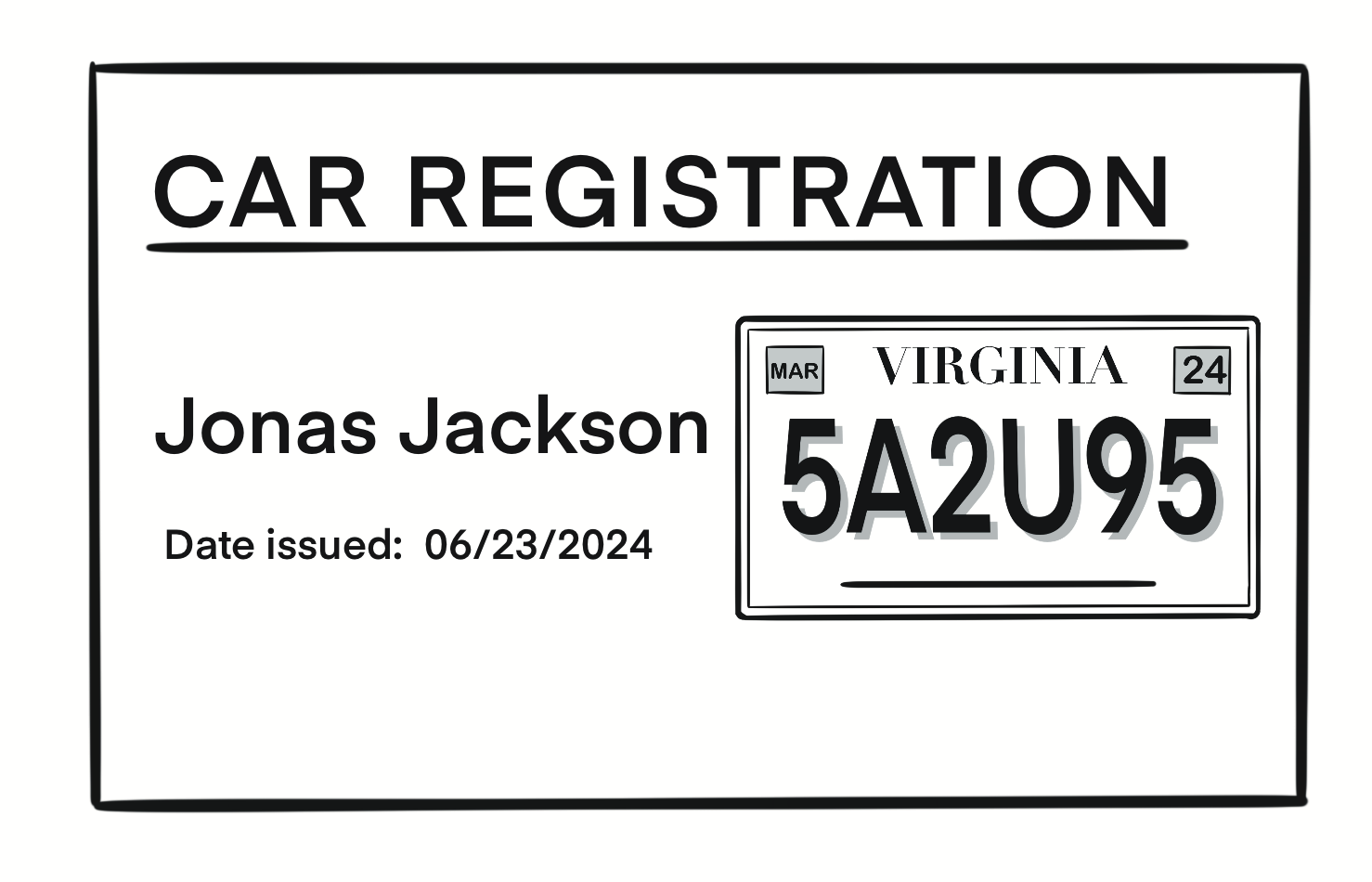 registration
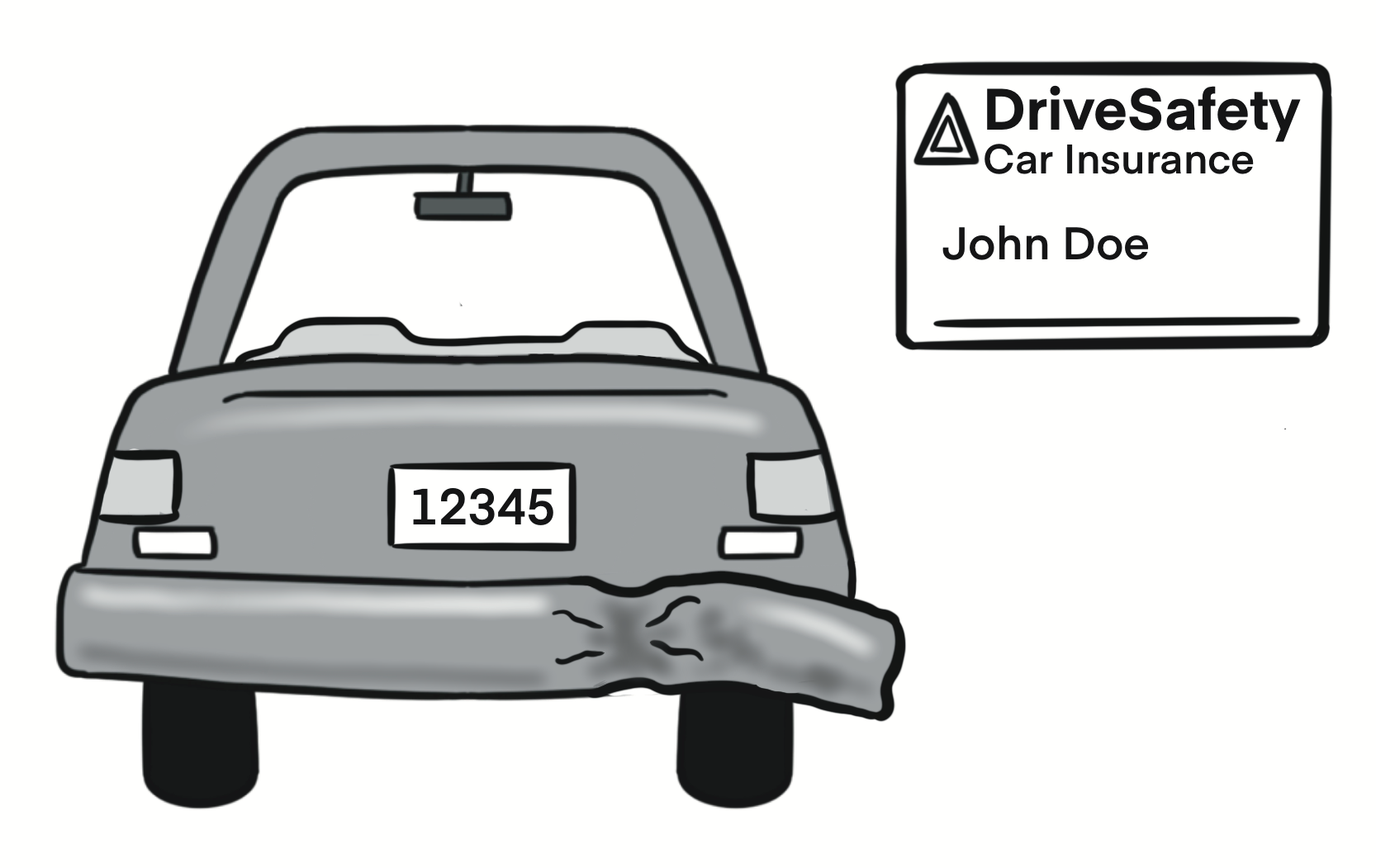 insurance
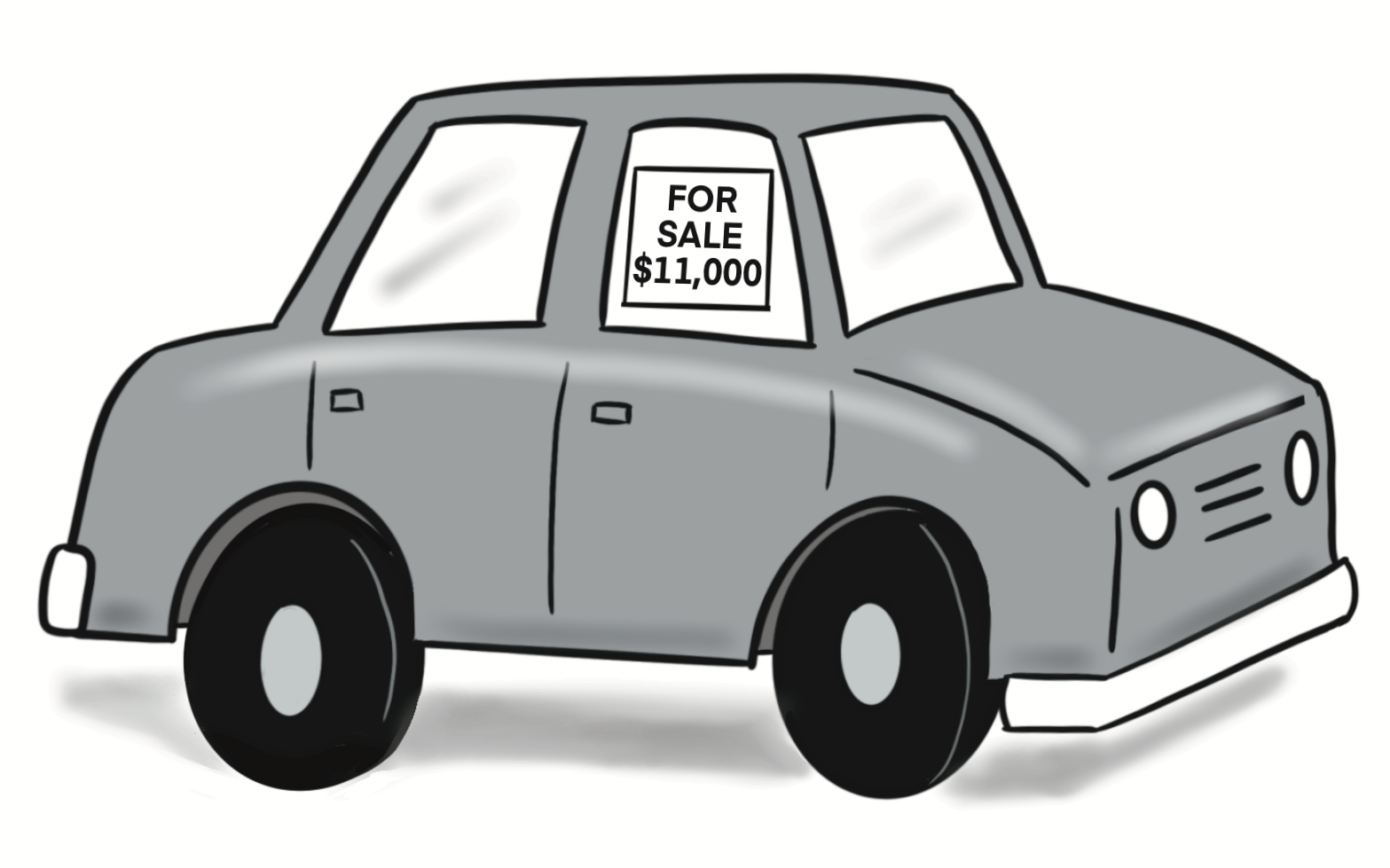 price
A. Tell me about the cars.B. This one has a better warranty.
Sentences Using Vocabulary
A. You need insurance for your car.B. Thanks for your help!
Sentences Using Vocabulary
A. I’m looking at some used cars. Will you help me choose one to buy?B. Sure. Tell me about them.A. This car is more expensive, but it has a better warranty. That one is newer, but I’m worried that it might be a scam because it is at a lower price.B. Let’s talk to the car dealer and see if we can take them for a test drive.A. What should I do if I want to buy a car?
Dialogue, Part 1
B. If you want to get a loan, you will need to have car insurance. After you buy the car, you will get papers to show that the car is yours. Later, you’ll get your registration and title. You’ll get a new license plate for the car, too.A. I’m so glad you’re here to help me!
Dialogue, Part 2
Lesson 11: I Need an Oil Change.
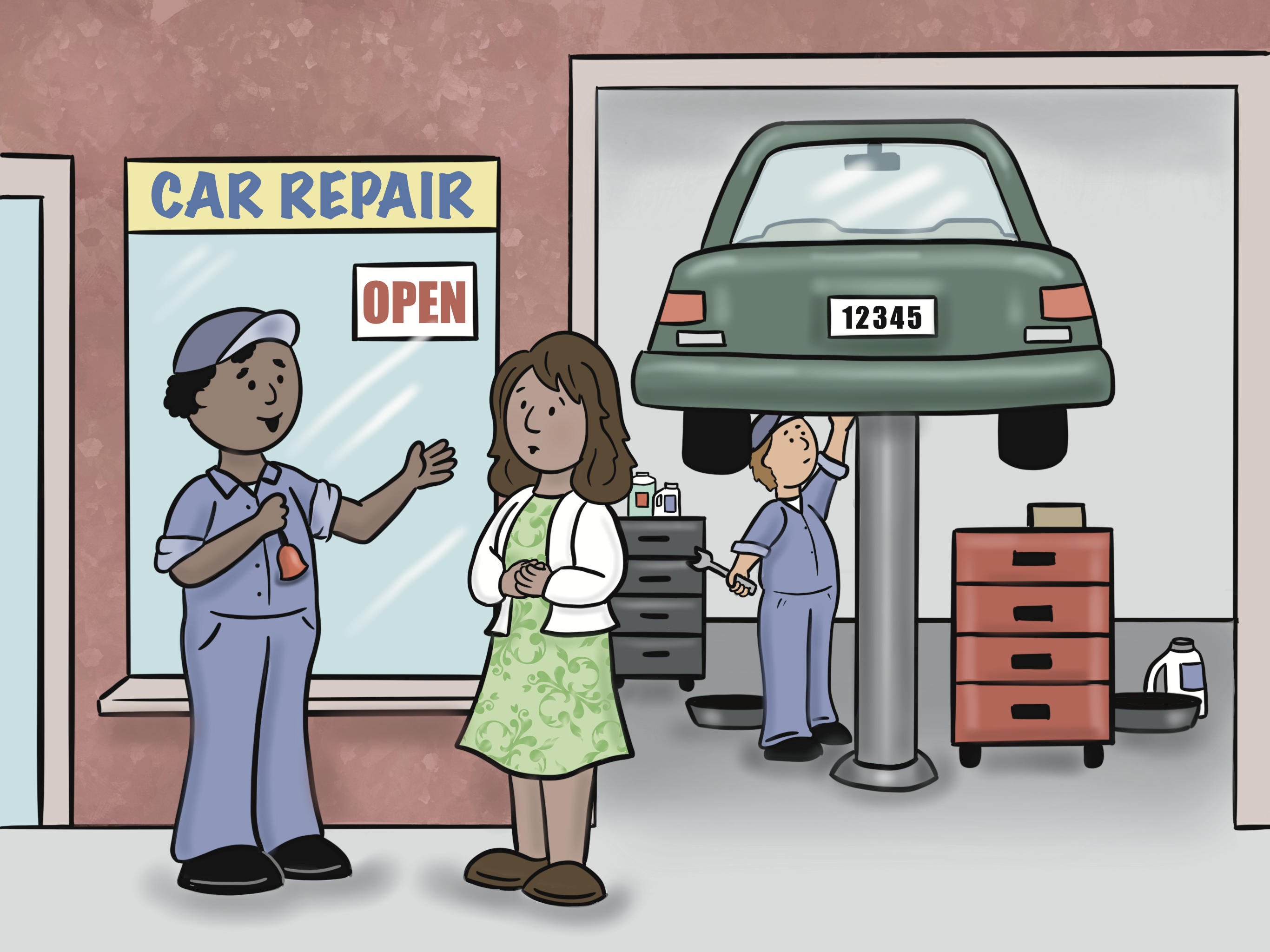 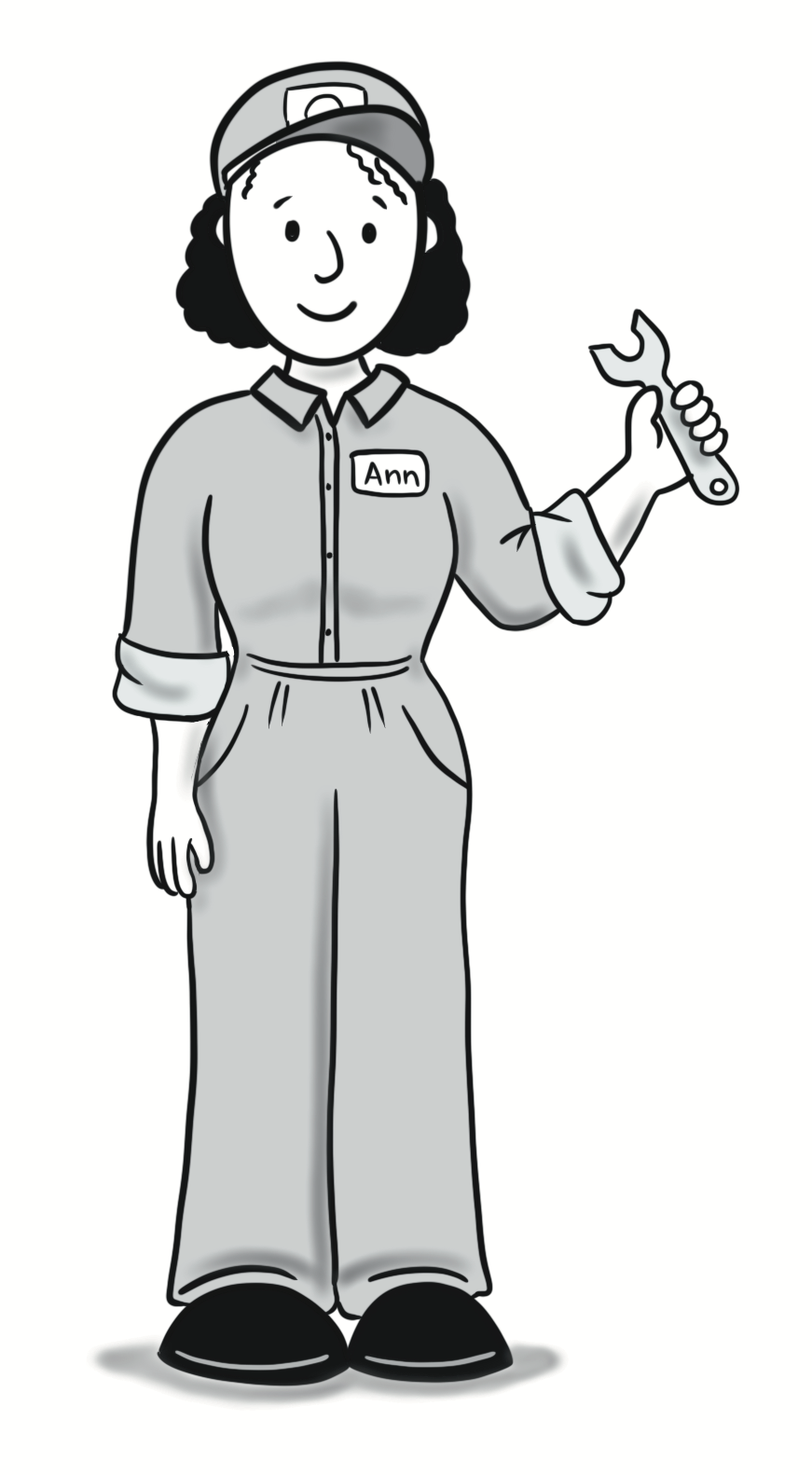 mechanic
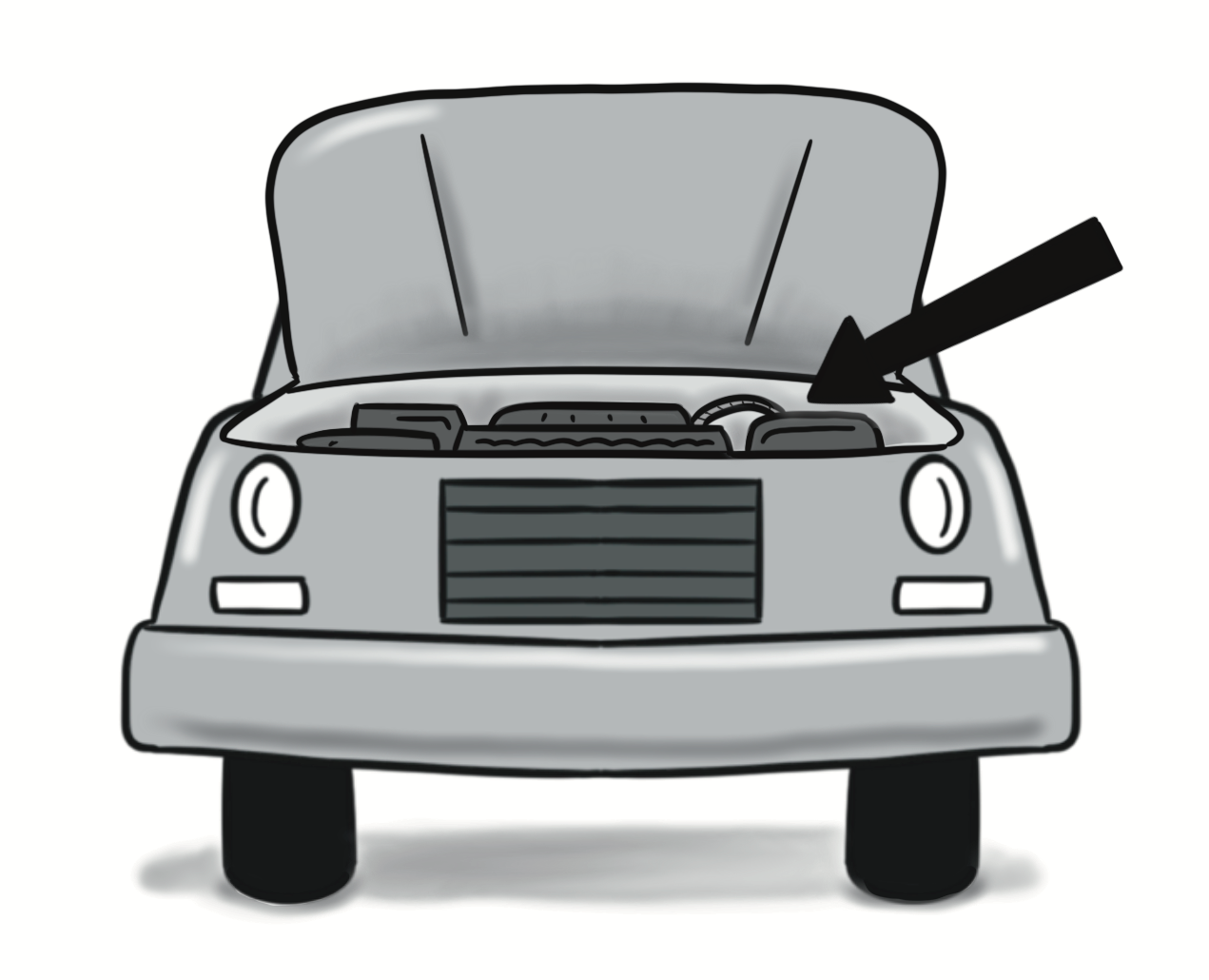 engine
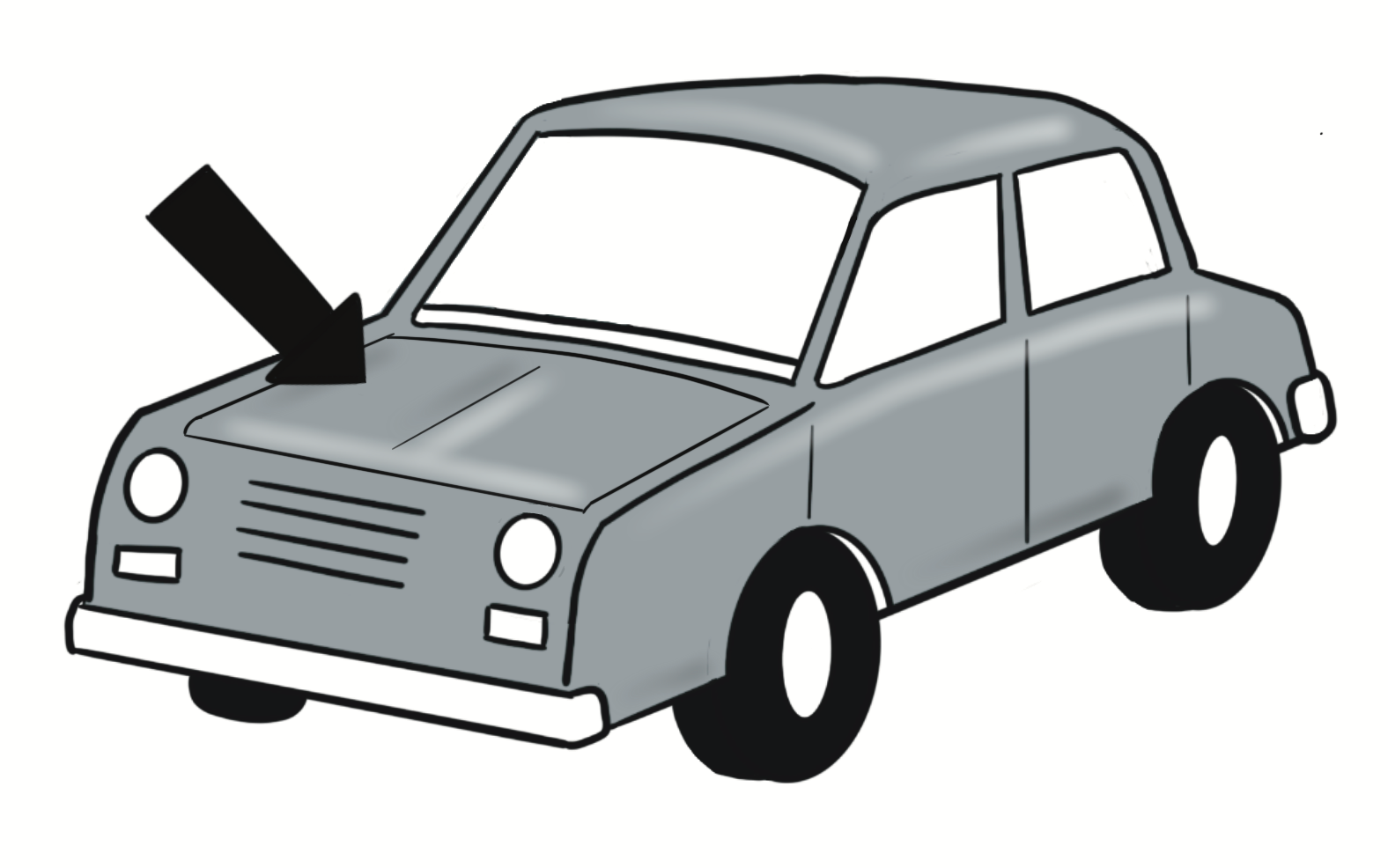 hood
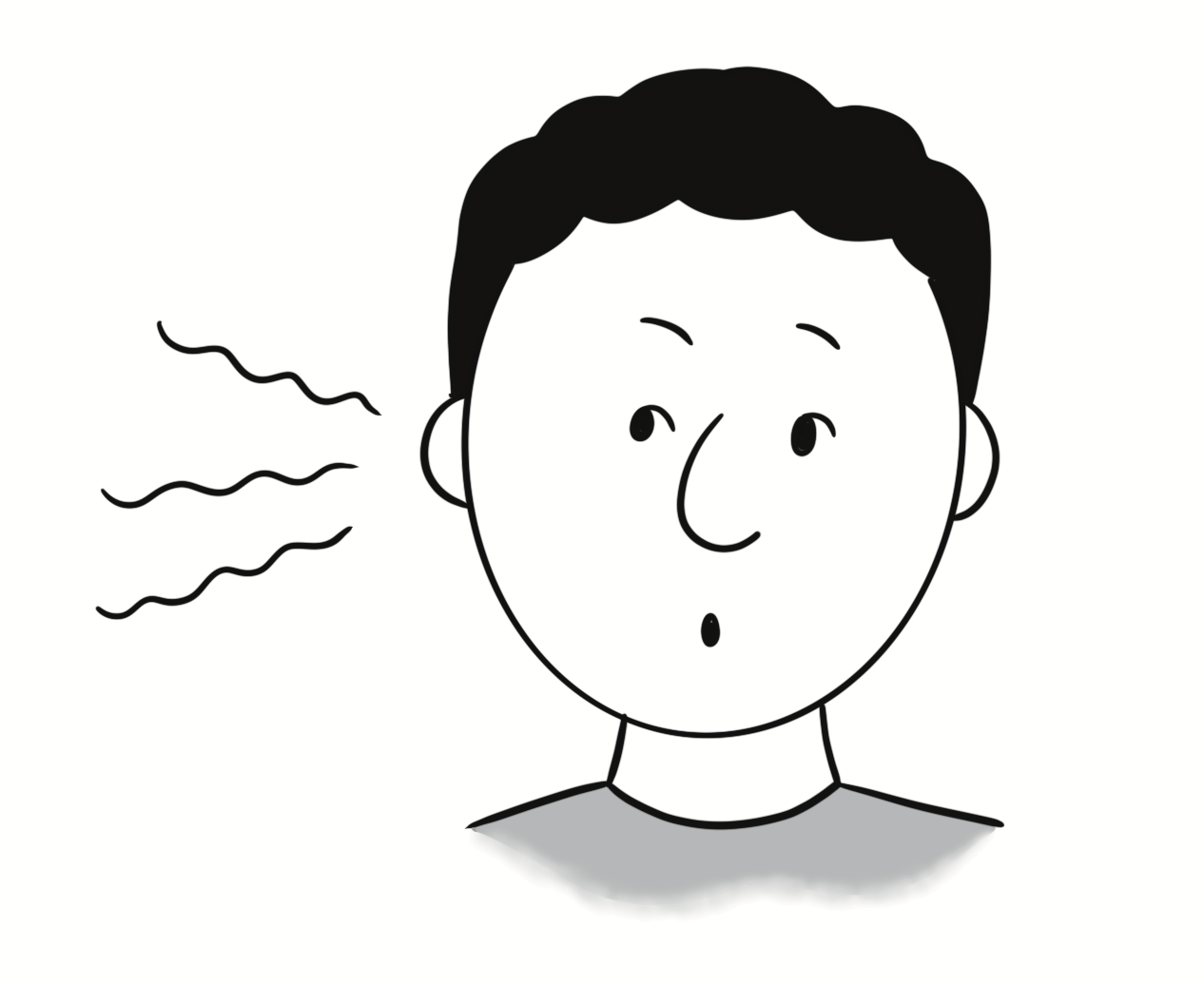 strange noise
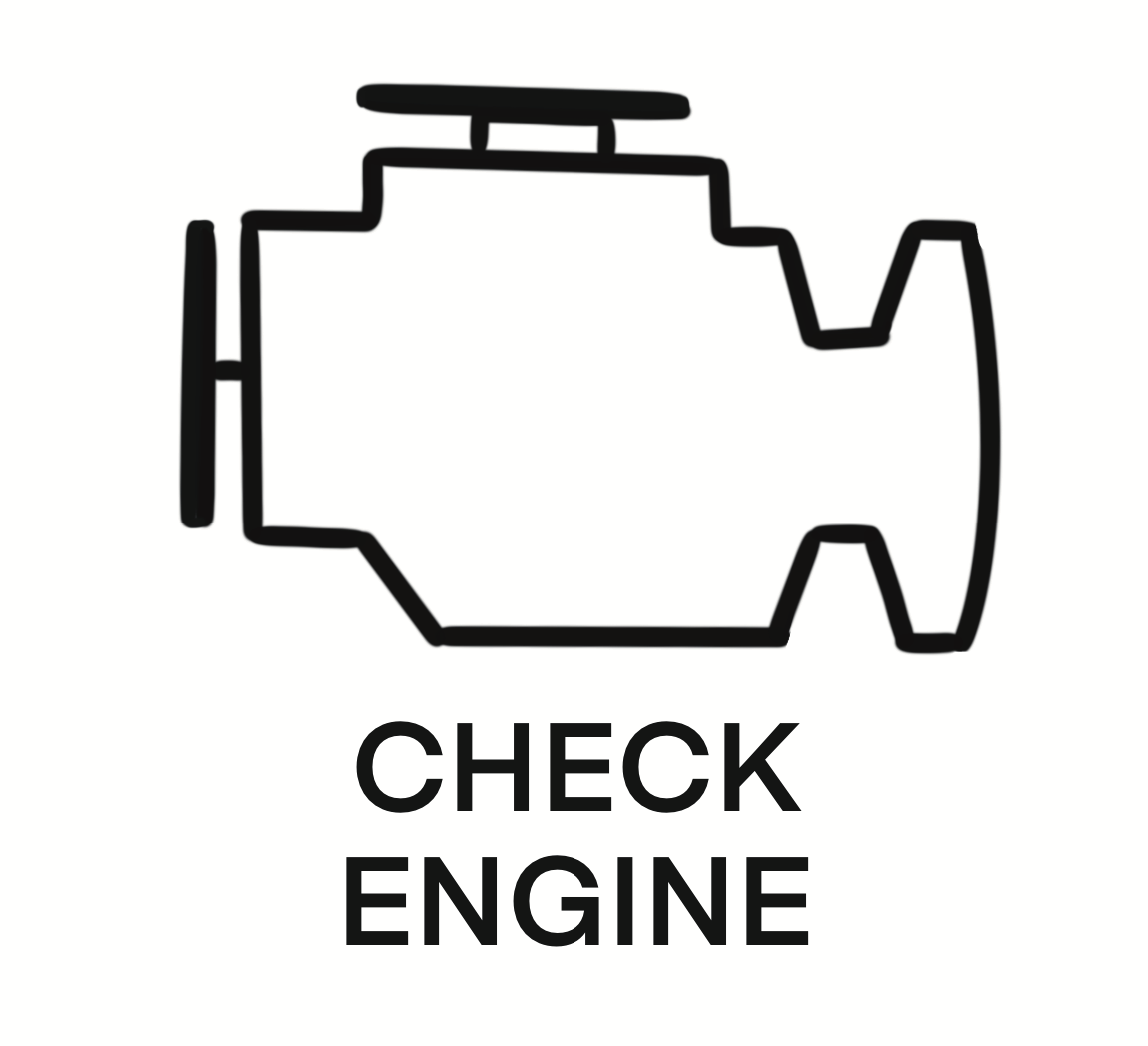 check engine light
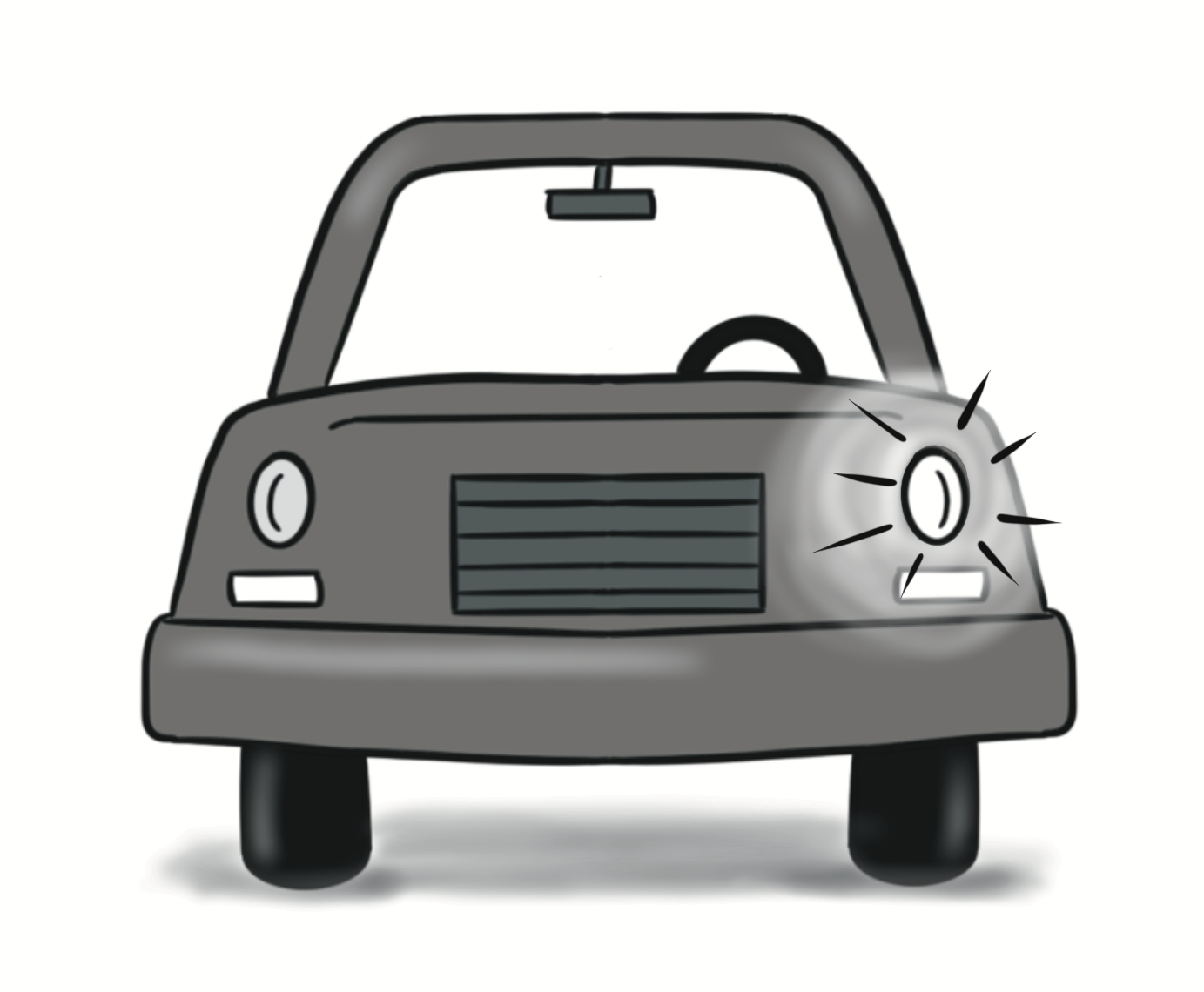 headlight
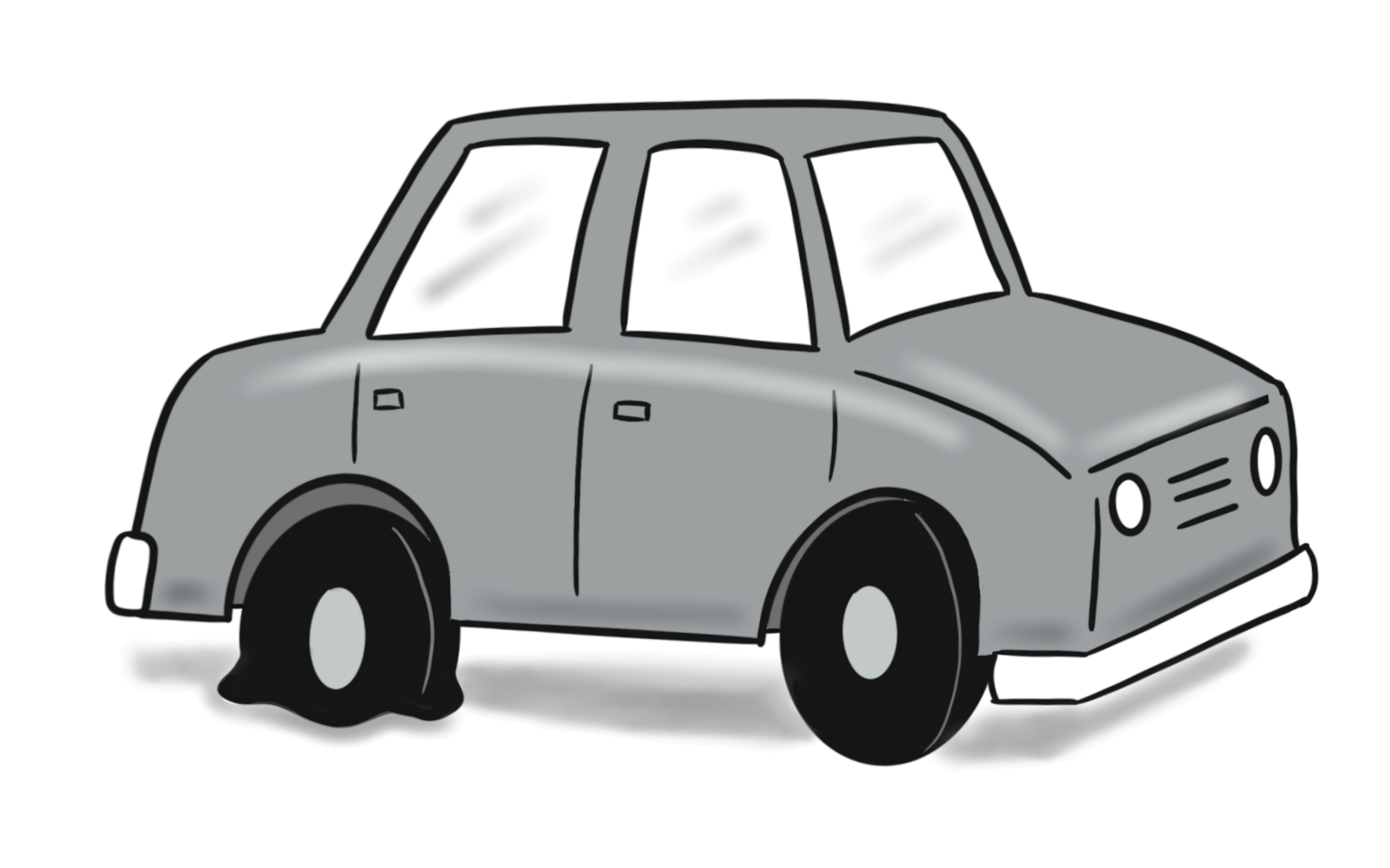 flat tire
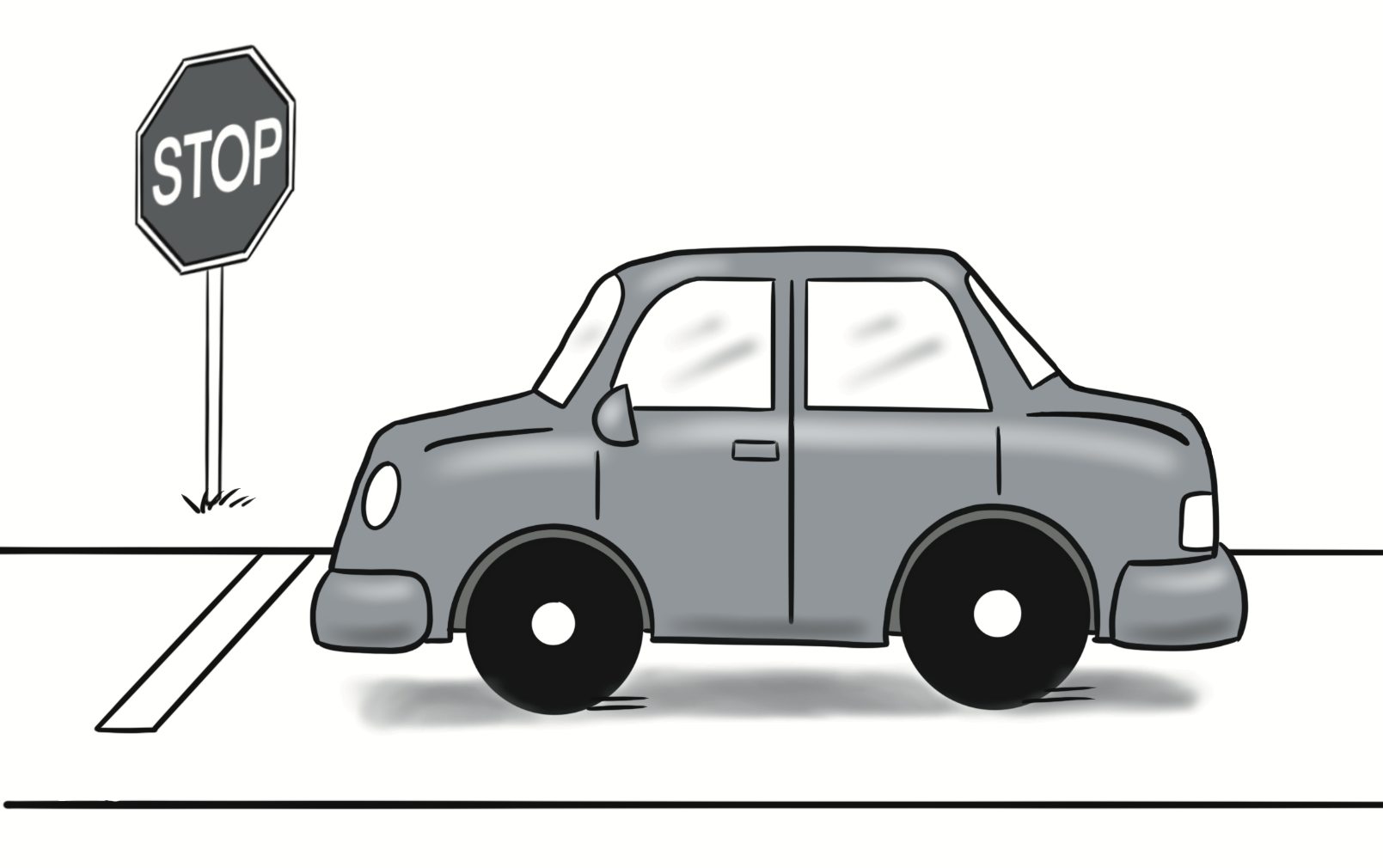 brakes
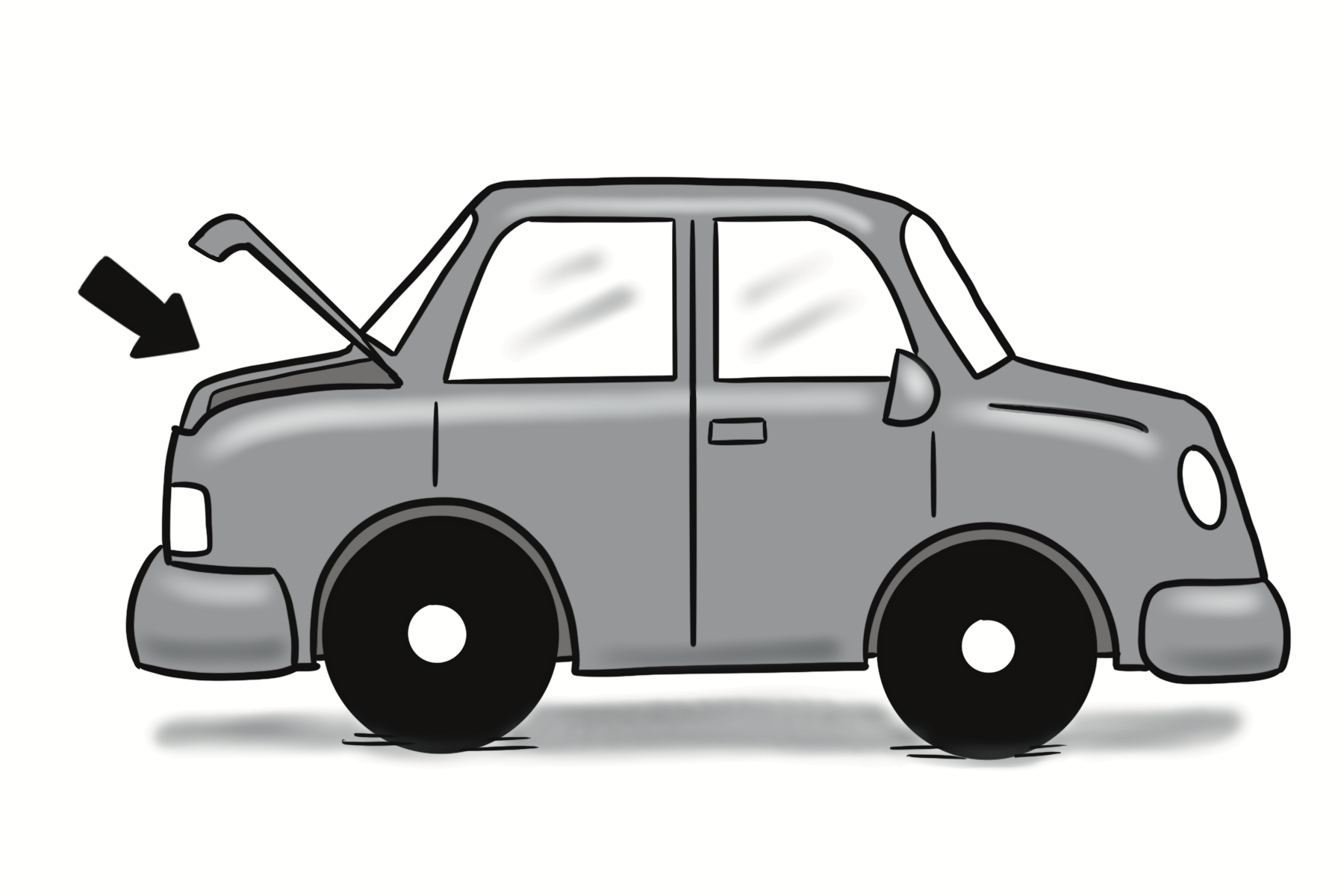 trunk
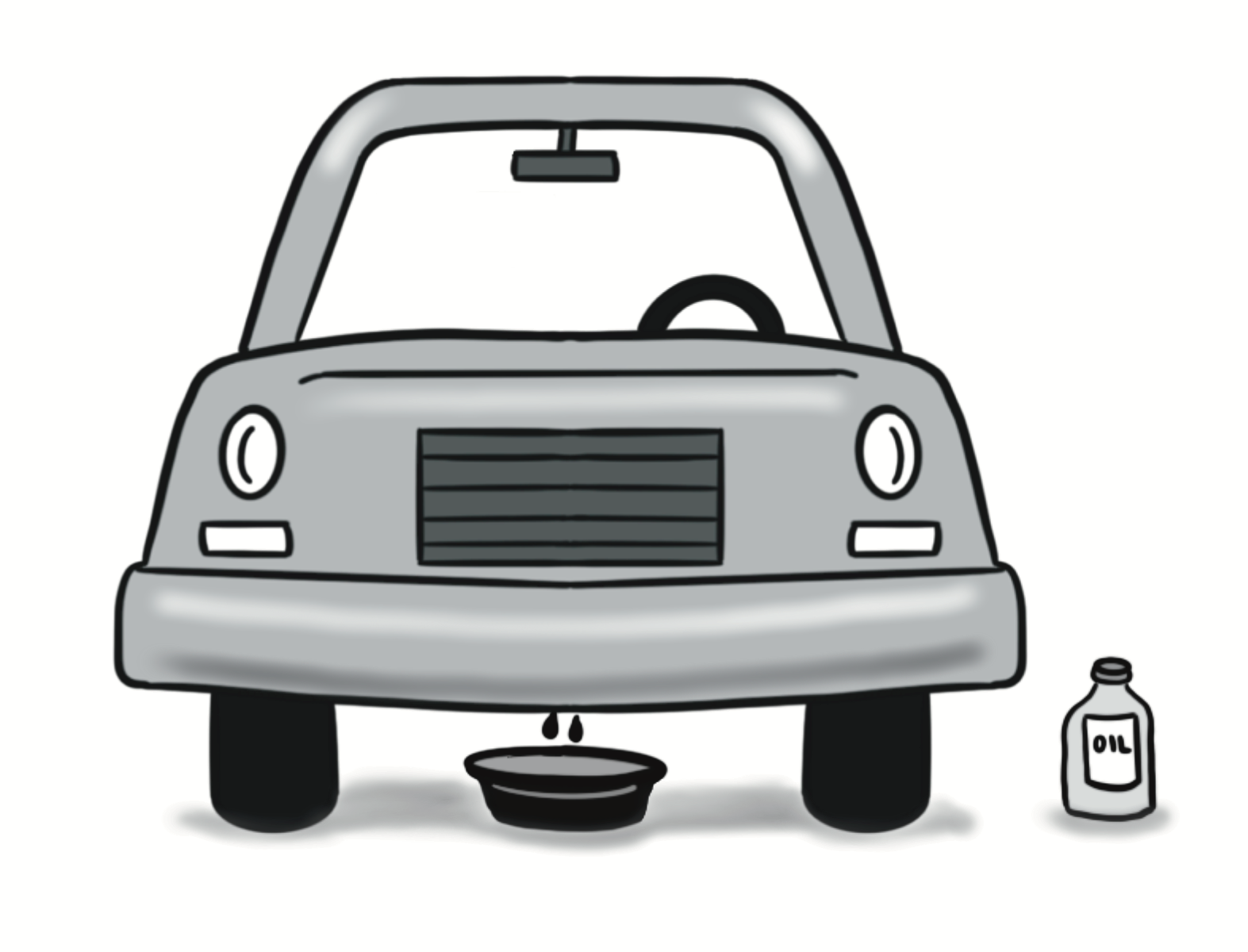 oil change
A. I need a new headlight.B. Please bring your car at 4:00 pm.
Sentences Using Vocabulary
(on the phone)A. Hello, this is Best Mechanic Service.B. I’d like to make an appointment please. My caris making a strange noise. Also, the check engine lightis on, and I need an oil change.A. Ok. Please bring your car today at 4:00 pm.
Dialogue 1
(at the mechanic shop)A. Hi, I’m Tim, the mechanic. I have some bad news. You need a new headlight, new brakes, and an oil change. The headlight will be the cheapest problem to fix, and the brakes will be the most expensive.B. I’m happy I don’t have a flat tire, too! Is there good news?A. Yes. I looked under the hood, and the engine is fine.B. Did you hear the strange noise?A. The strange noise isn’t a problem. You had a bell in your trunk!
Dialogue 2
Lesson 12: I Was in a Traffic Jam.
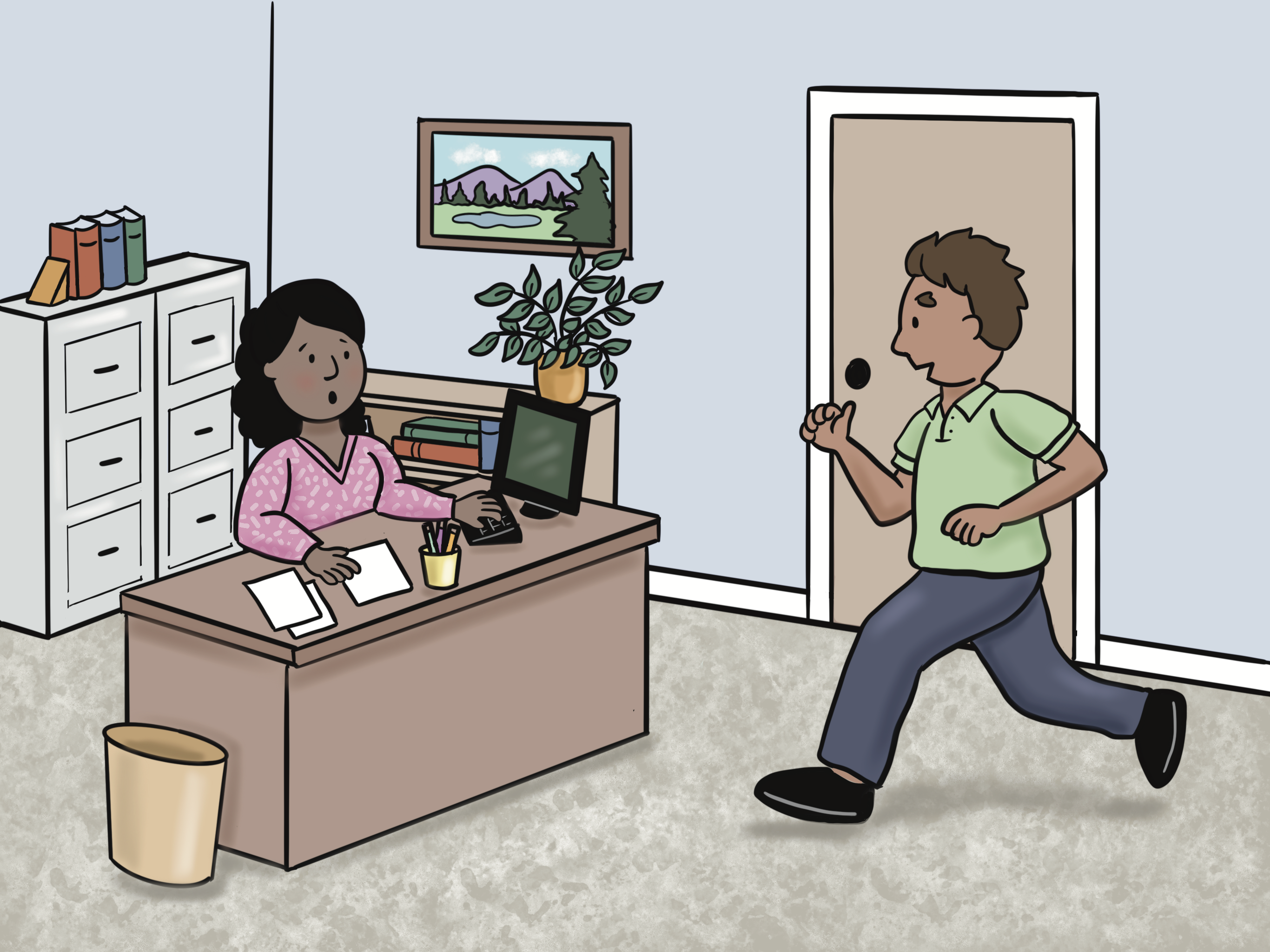 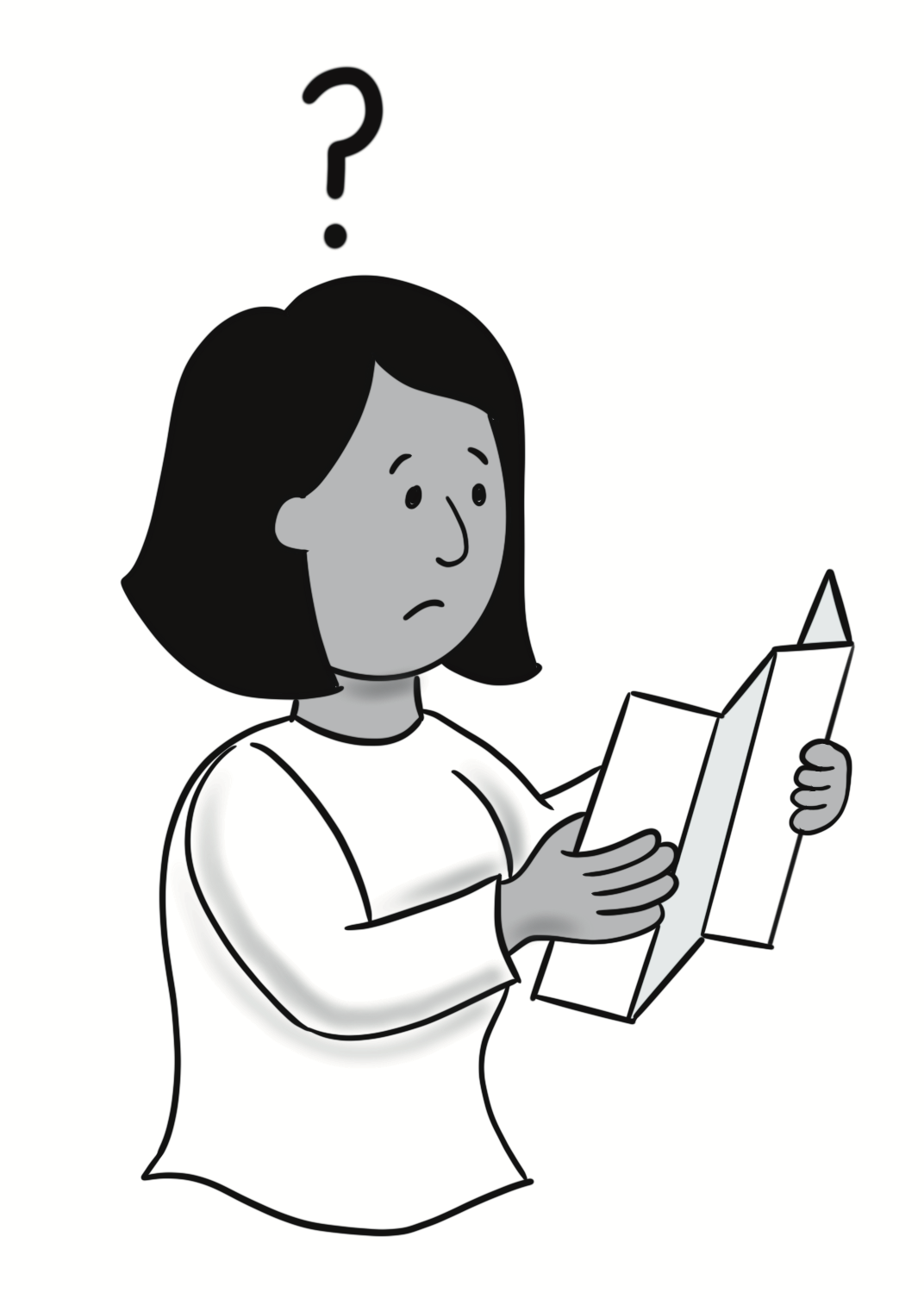 get (got) lost
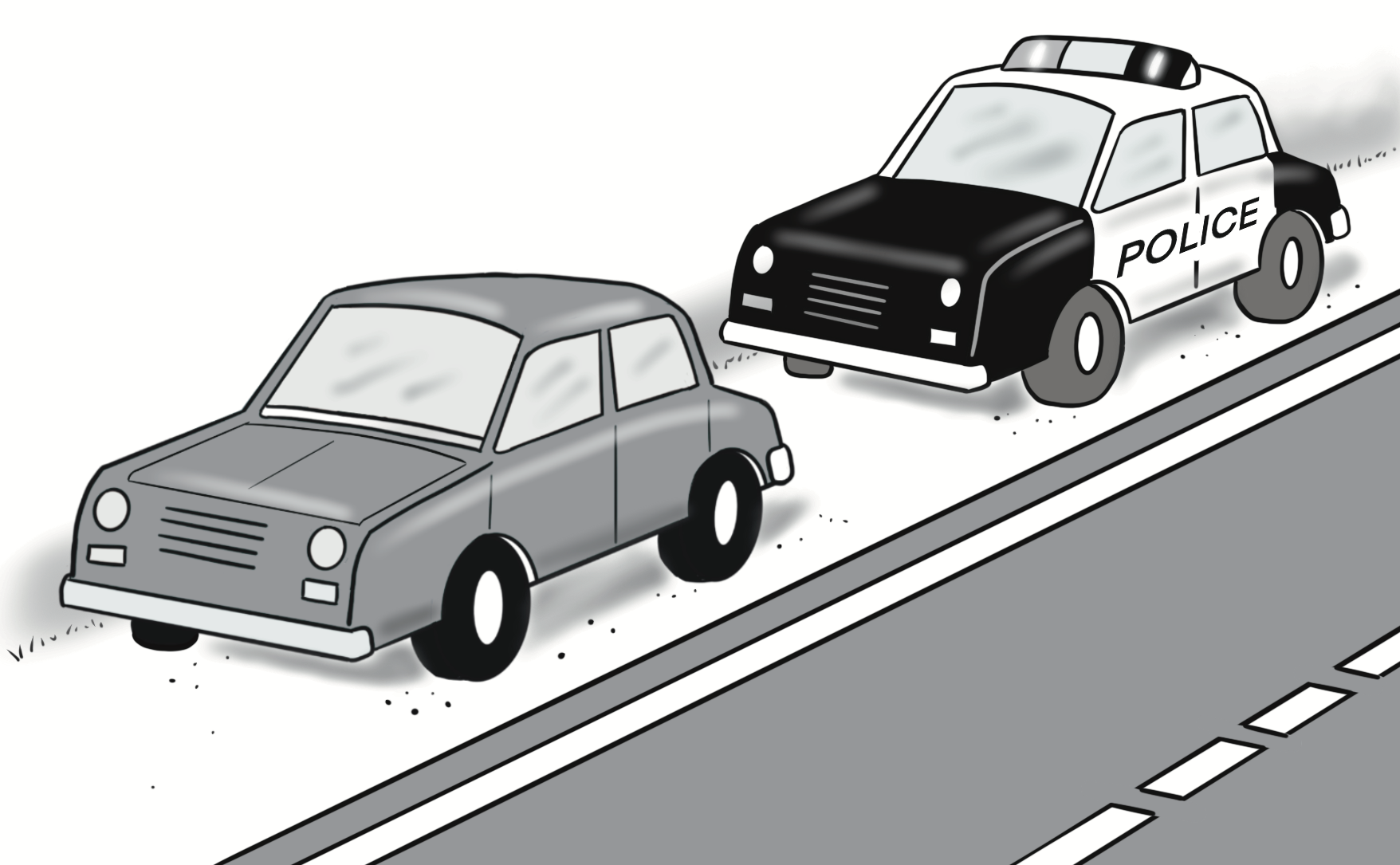 pulled over
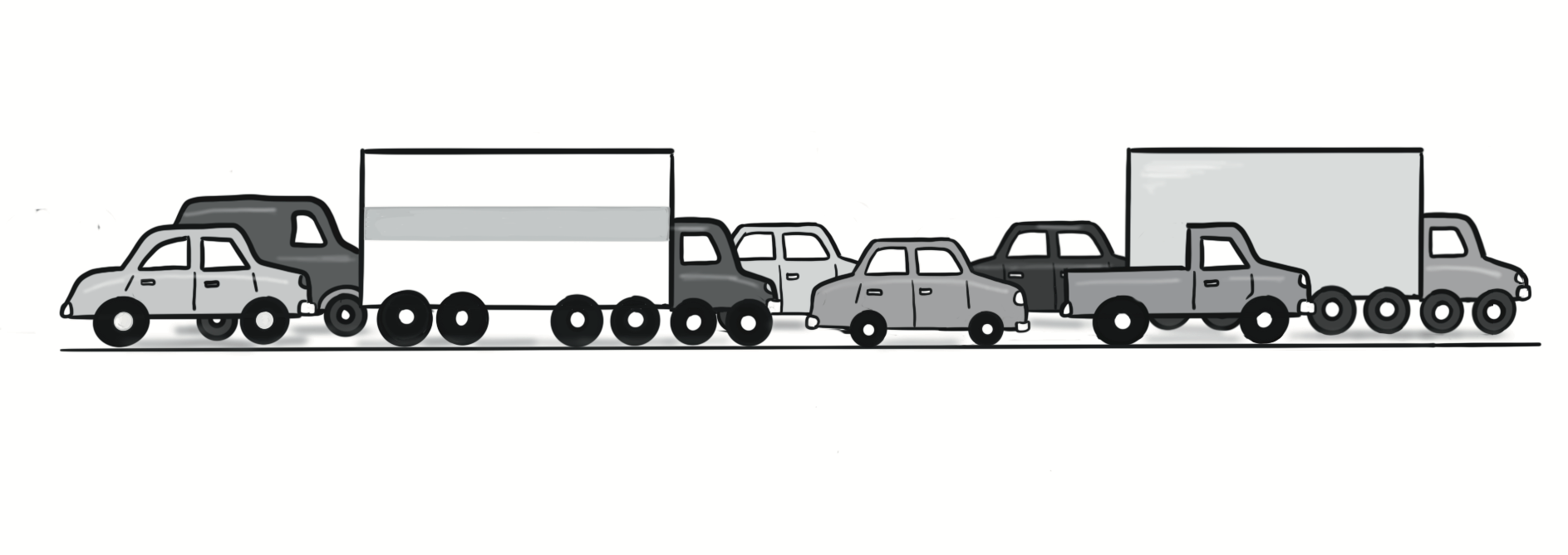 traffic jam
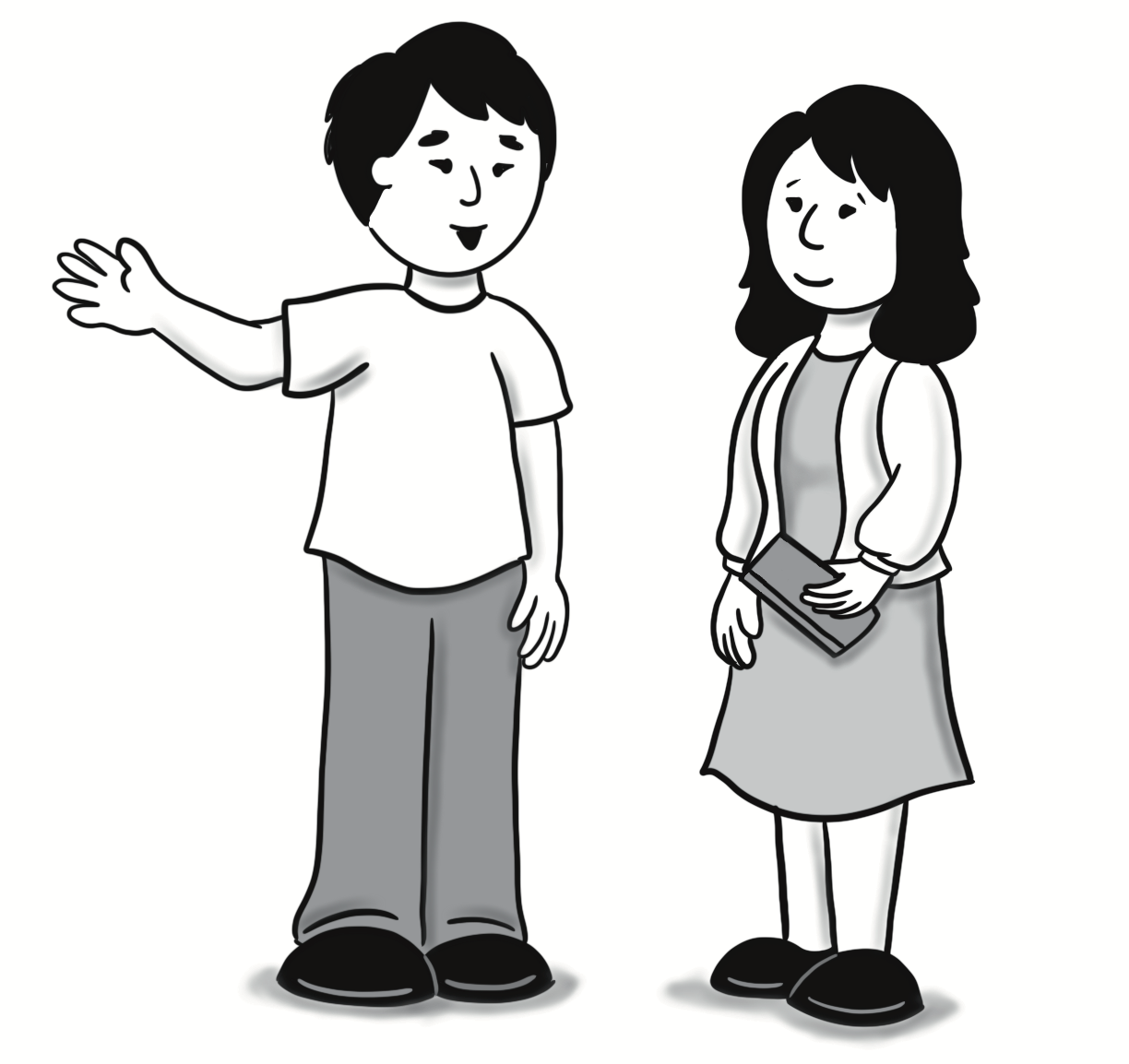 directions
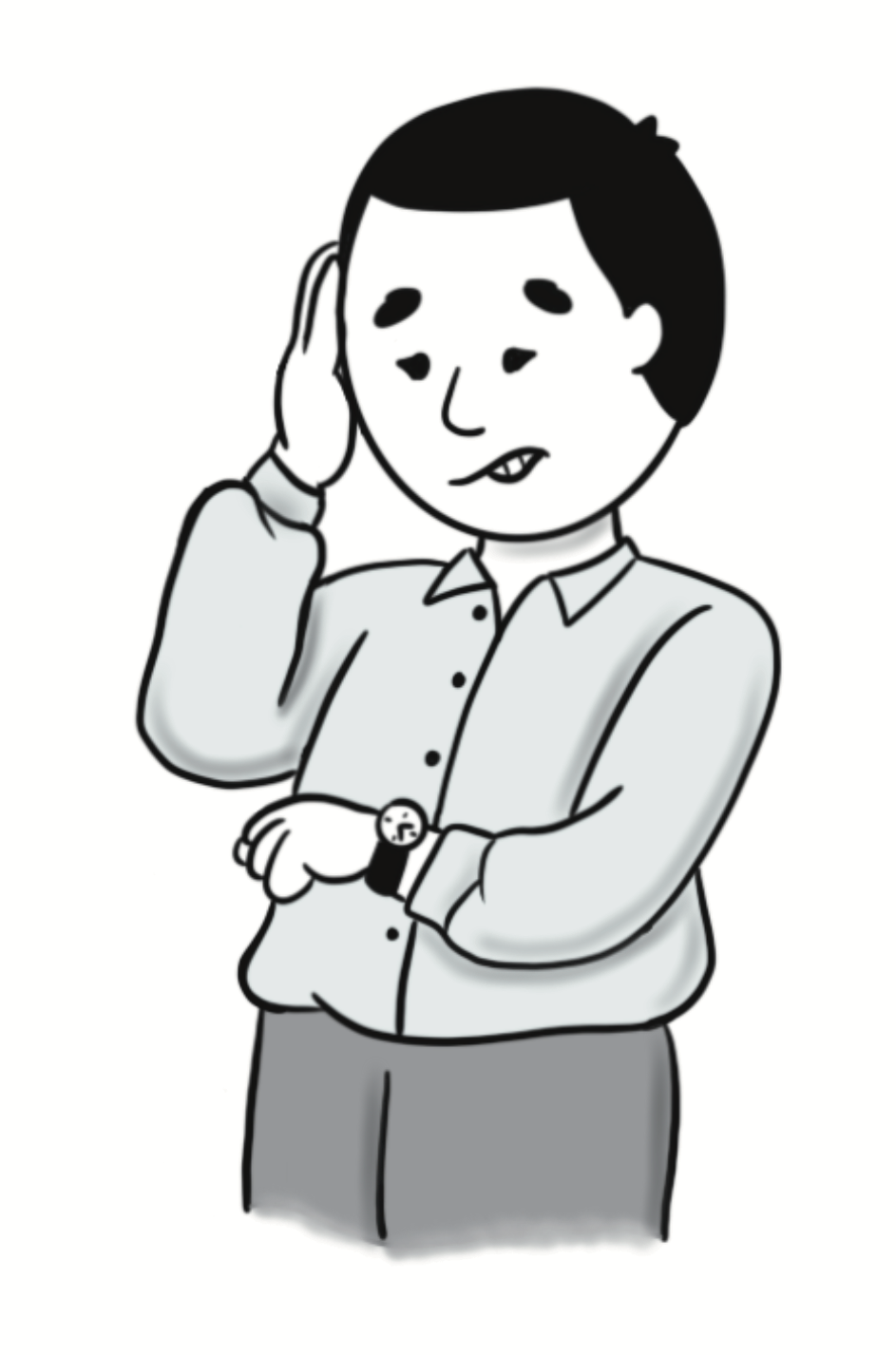 delayed
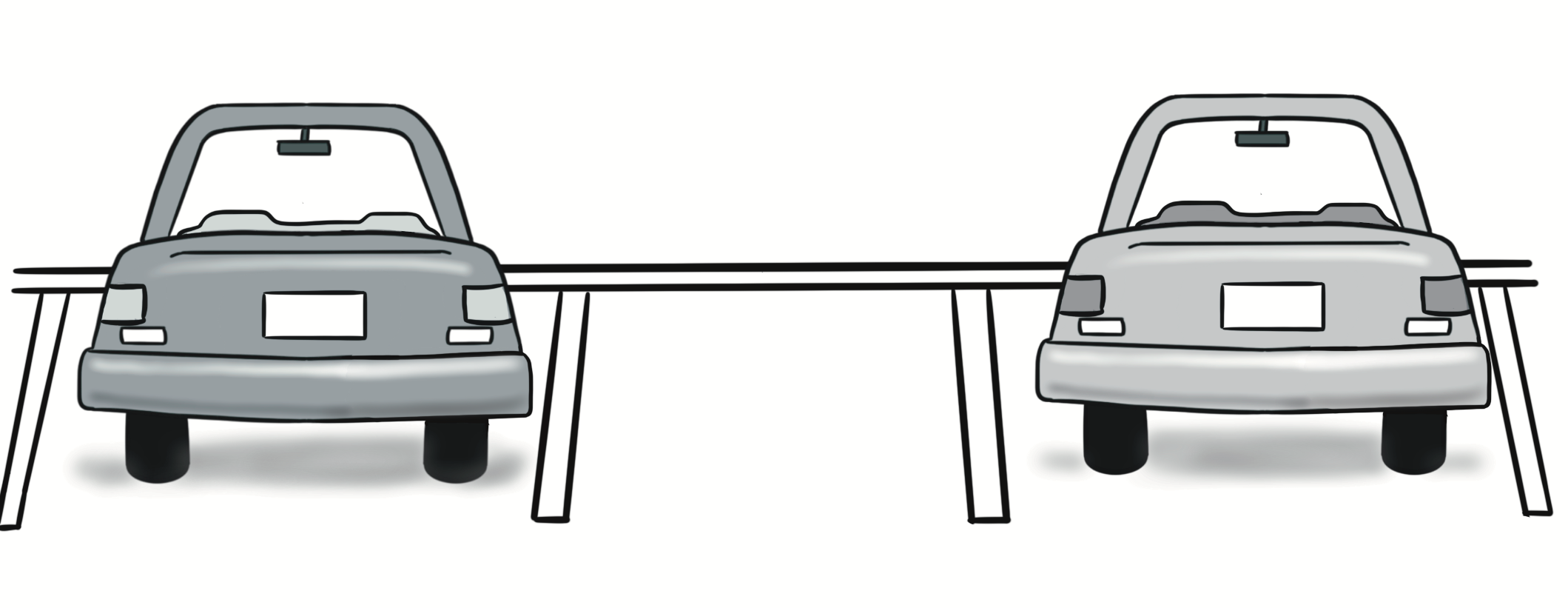 parking space
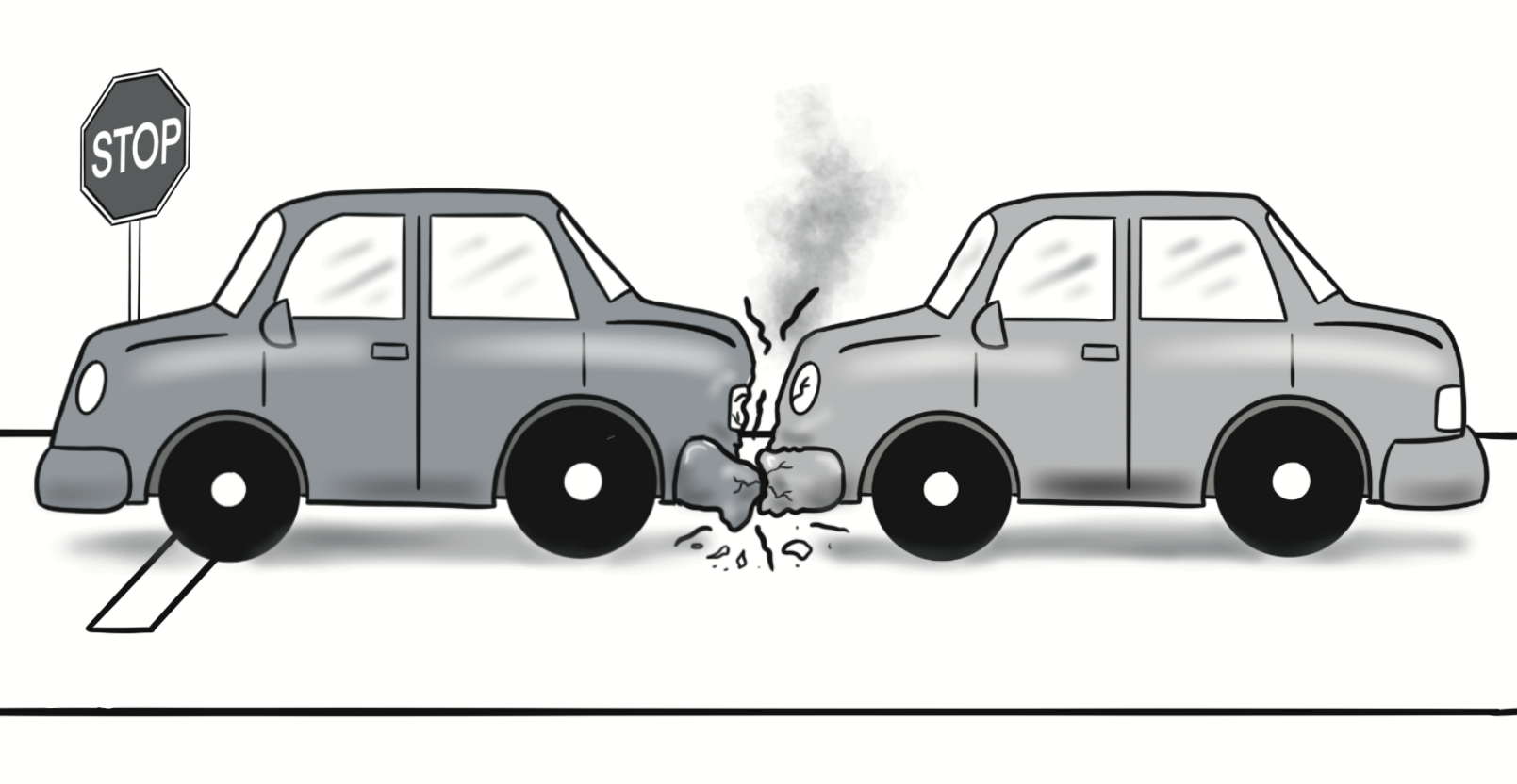 crash
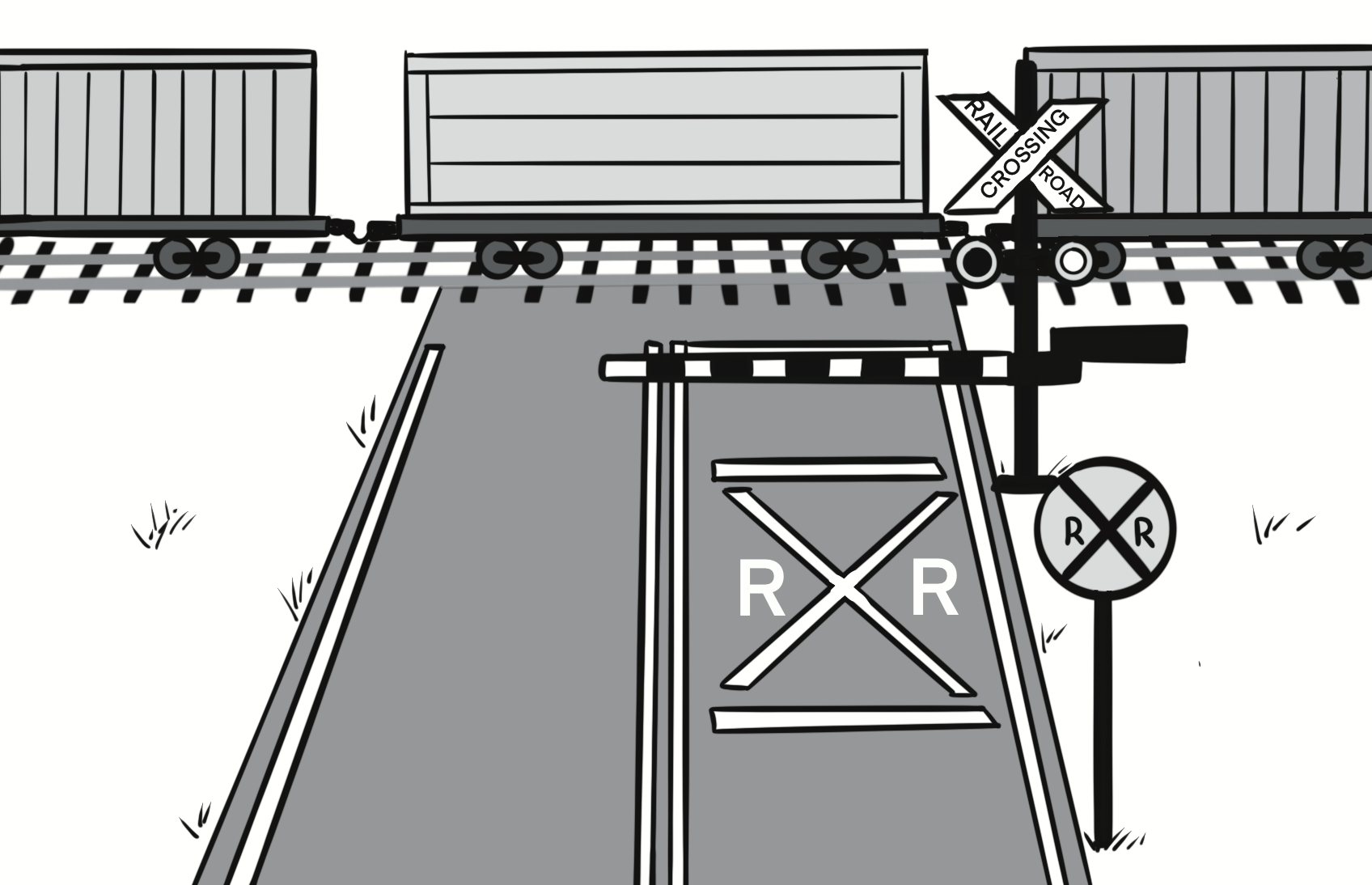 railroad crossing
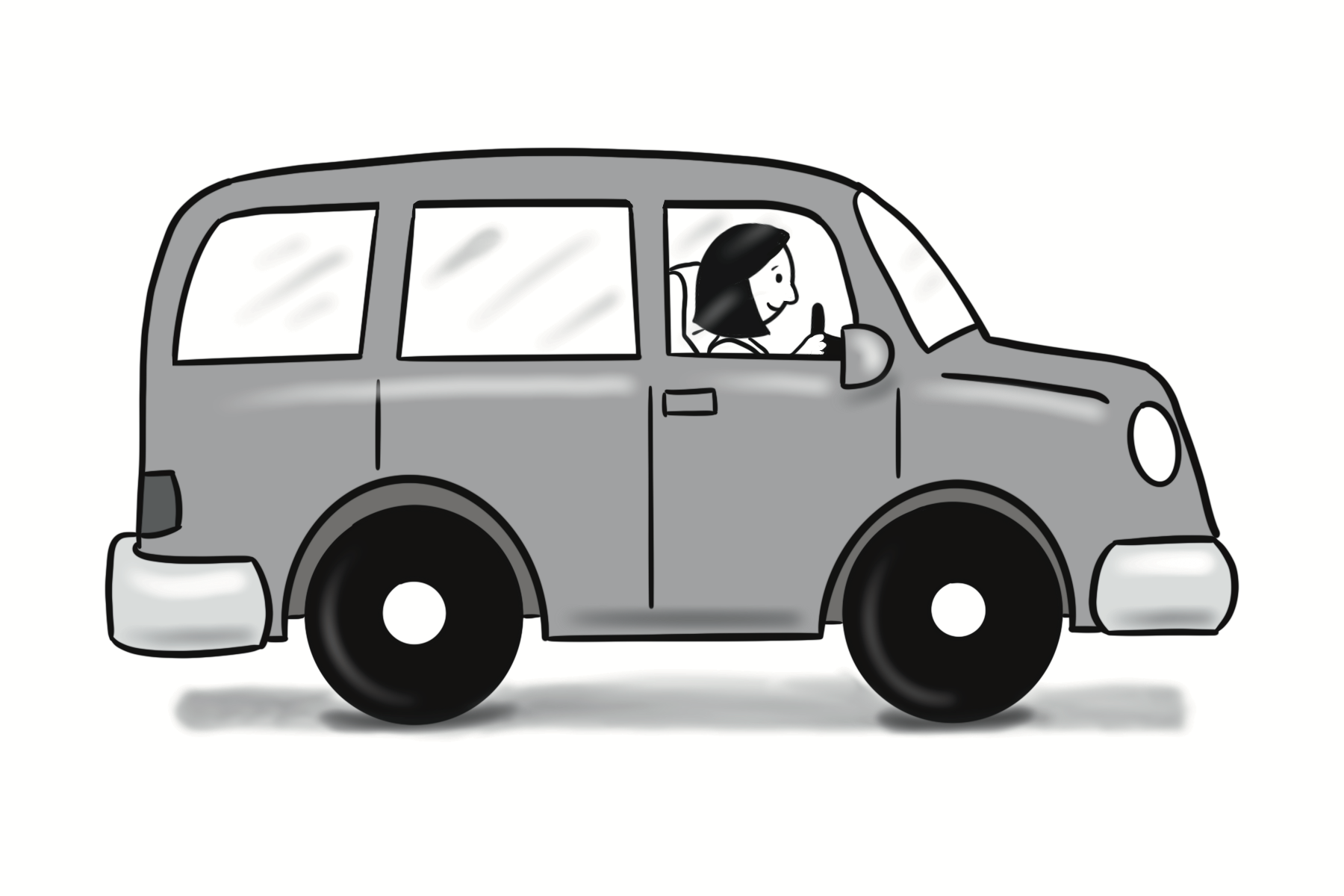 drive
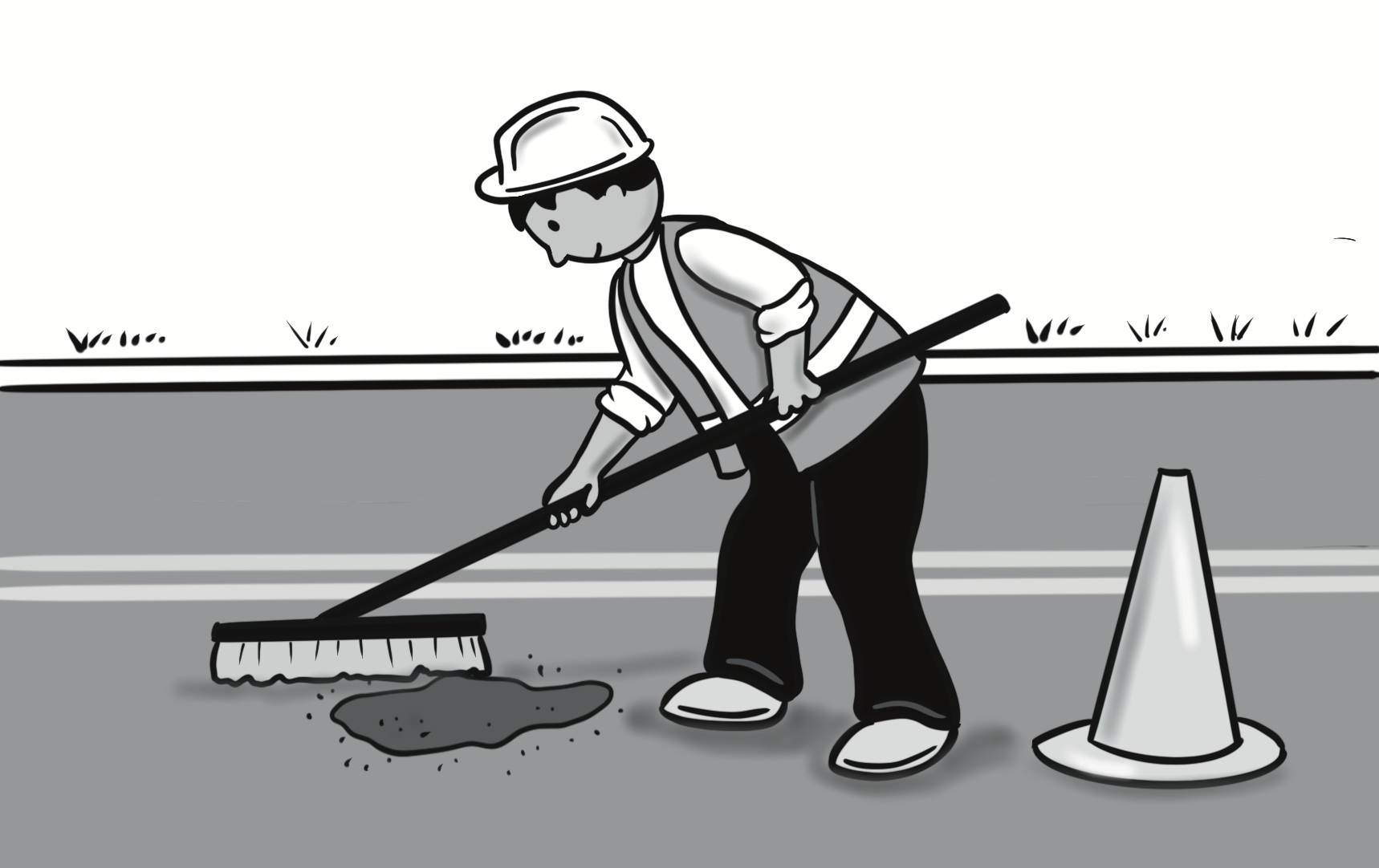 roadwork
A. I got lost when I was driving to work.B. Wow, that’s a bad morning!
Sentences Using Vocabulary
A. I’m sorry for being late.B. No problem. Are you ok?A. Yes, but it was a long drive! First, I waited for a train at a railroad crossing. Then, there was a car crash, and I was in a traffic jam. After that, a police officer pulled me over because I drove too fast next to roadwork.B. Oh, no!
Dialogue, Part 1
A. There’s more! I got lost and stopped to get help.  A kind woman gave me directions to get here. Then, I had to look for a parking space for a long time.B. Wow, that’s a bad morning! I hope you won’t be so delayed next time!A. Me, too!
Dialogue, Part 2
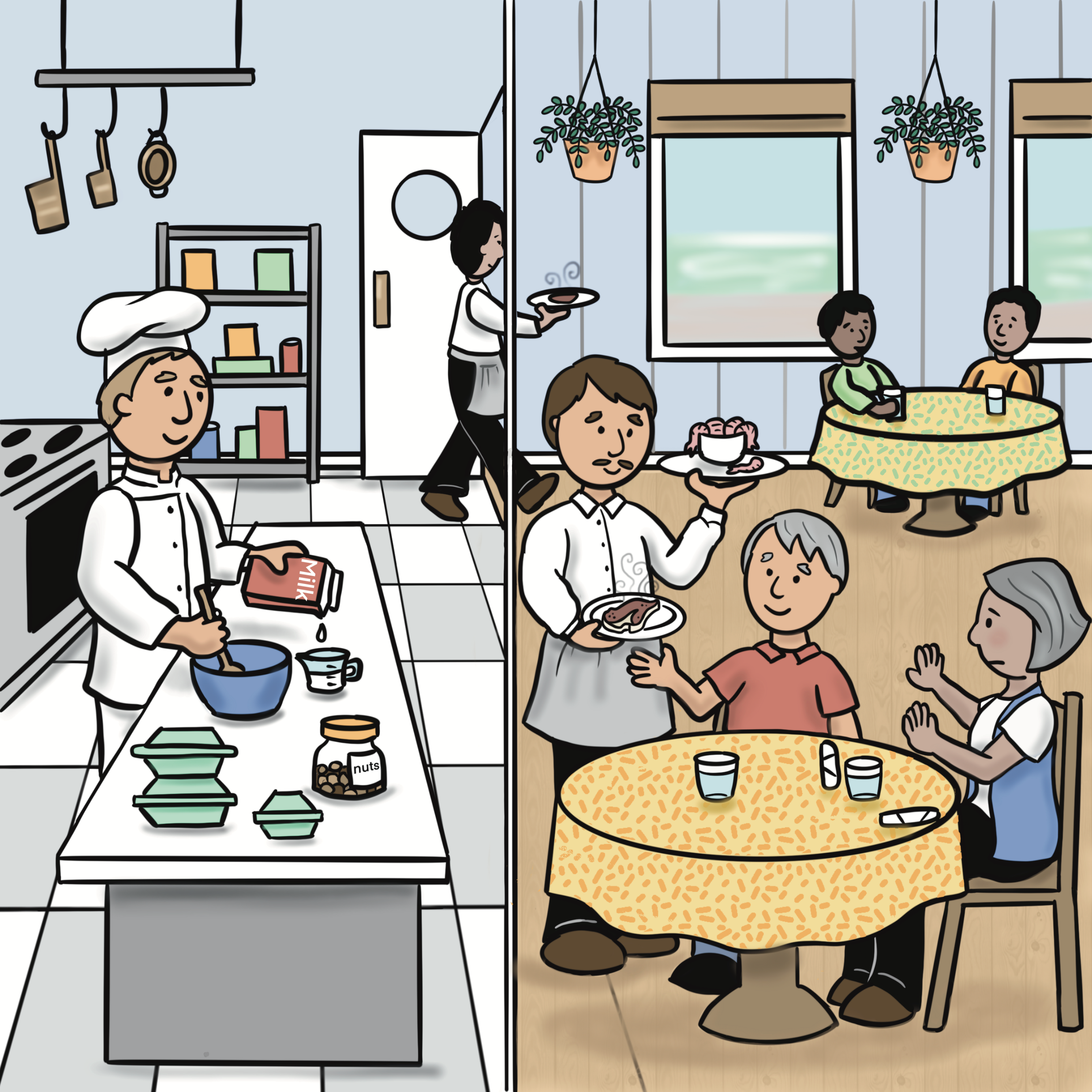 Unit 4: Sharing Meals Together
Lesson 13: Let’s Bake a Cake!
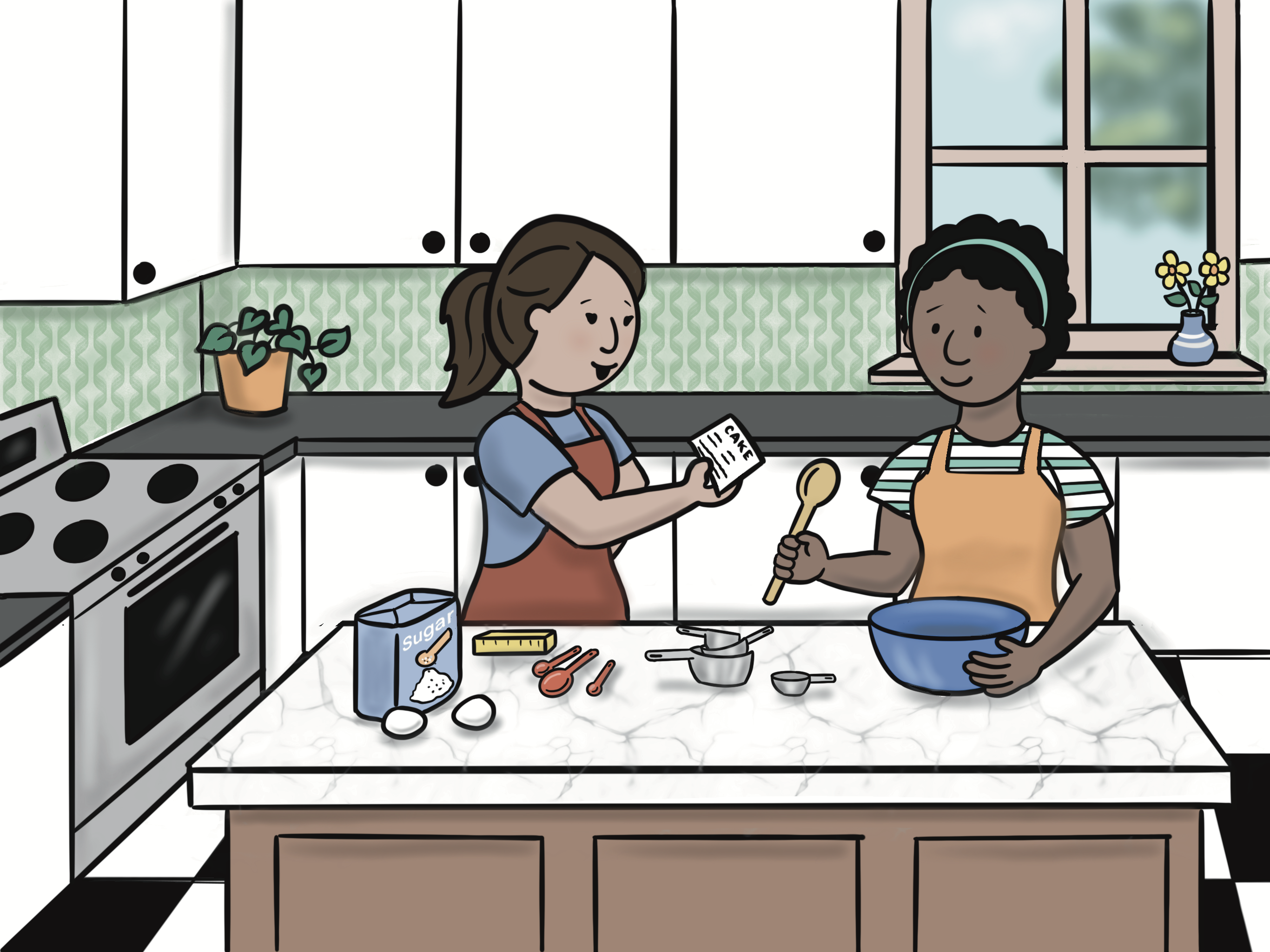 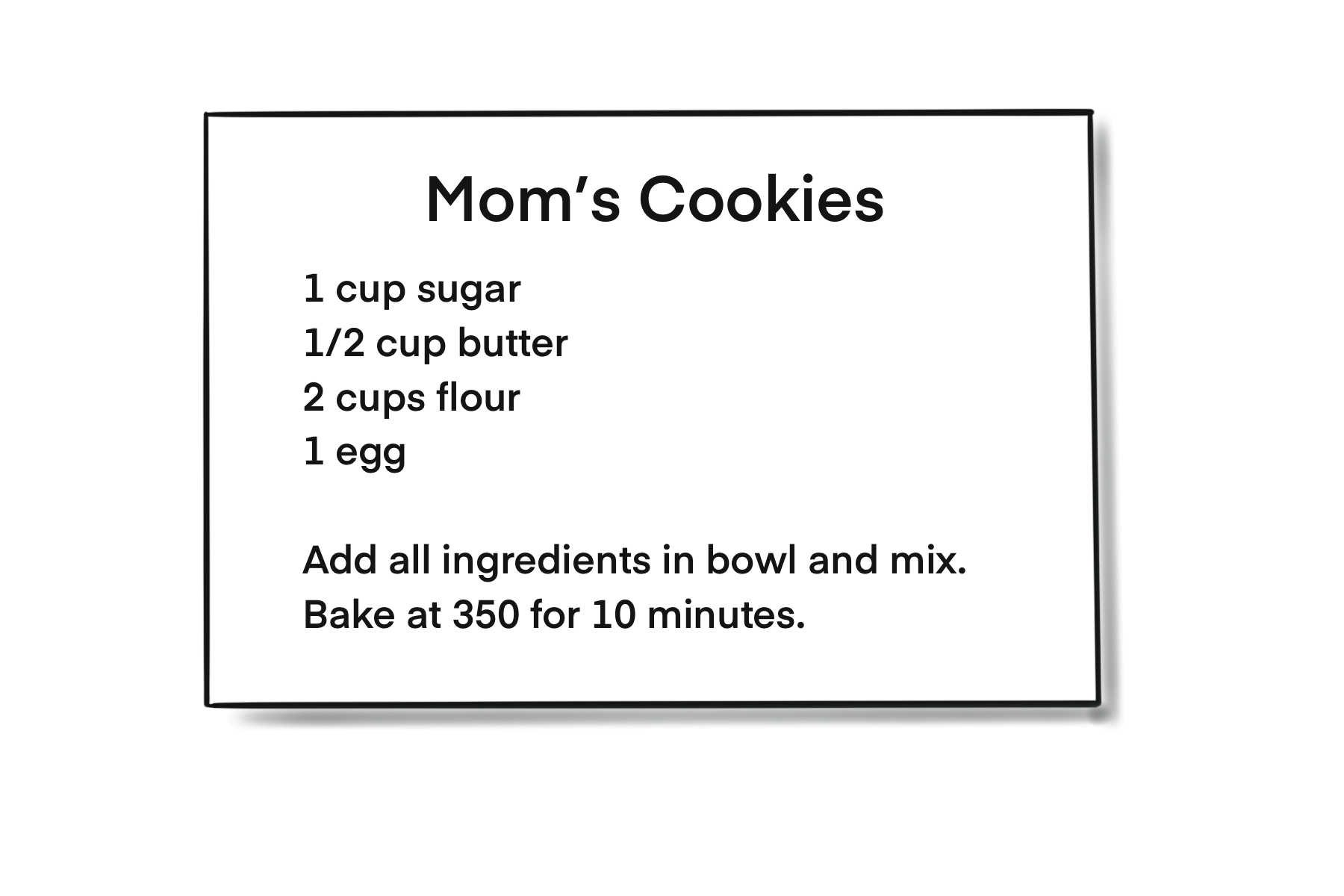 recipe
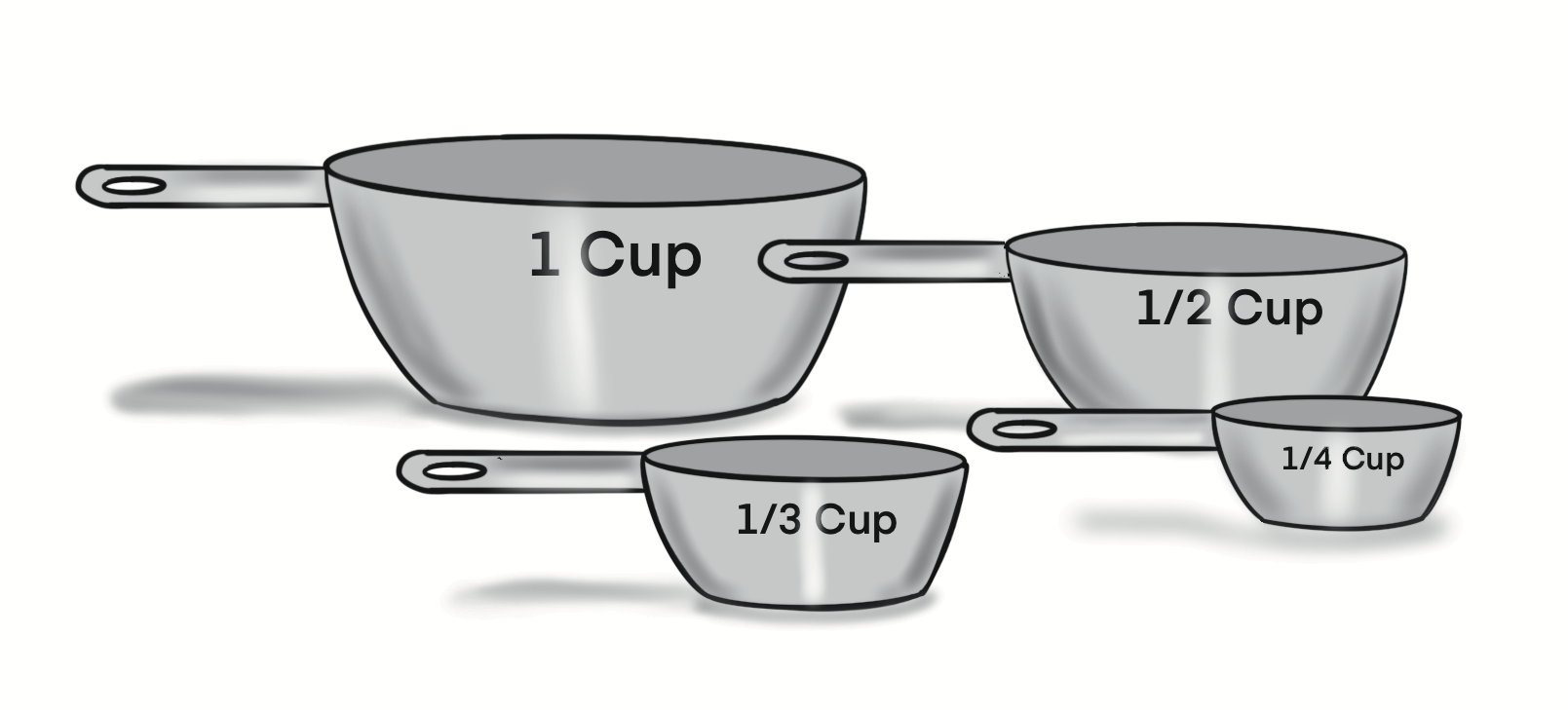 measuring cup
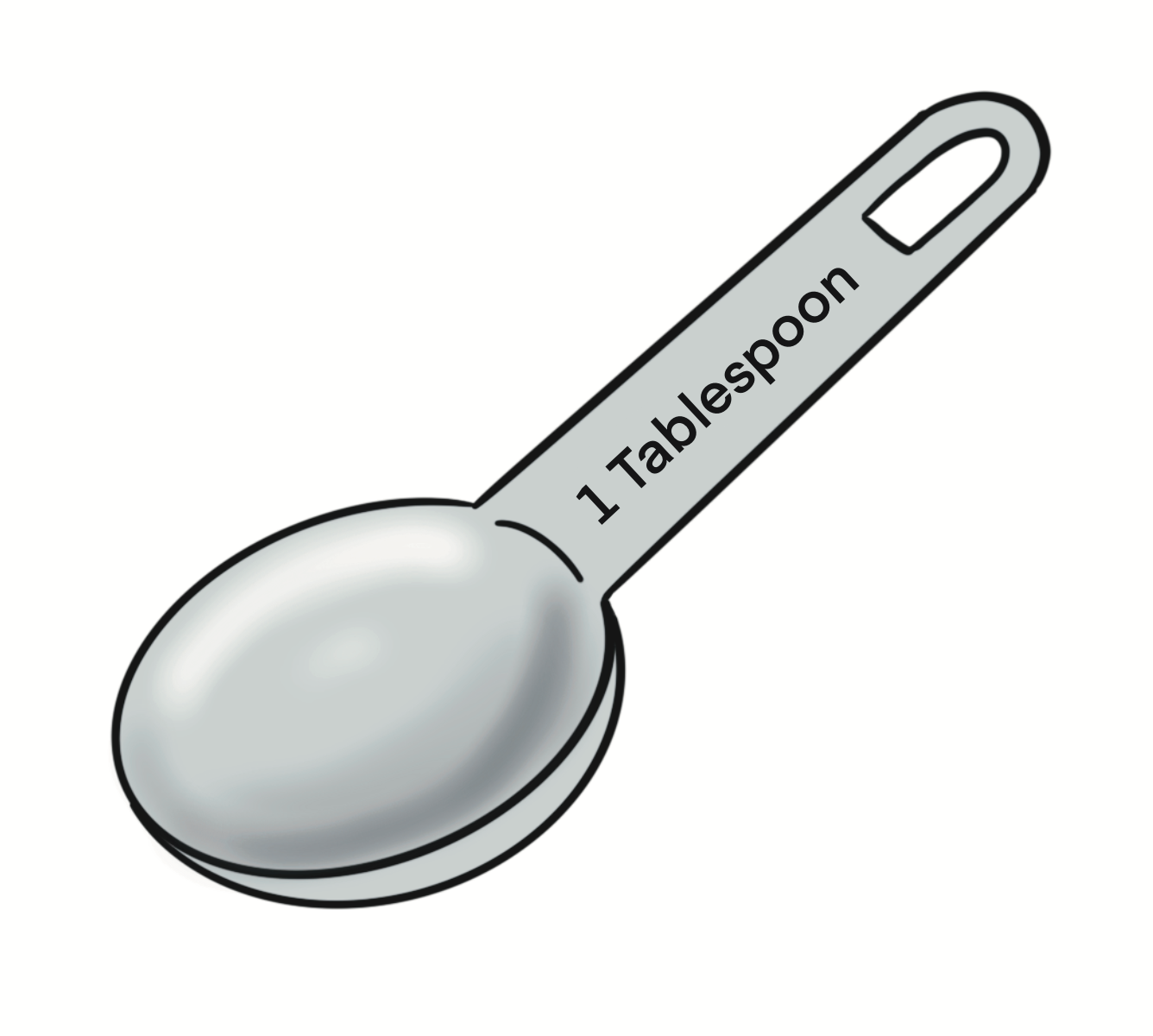 tablespoon
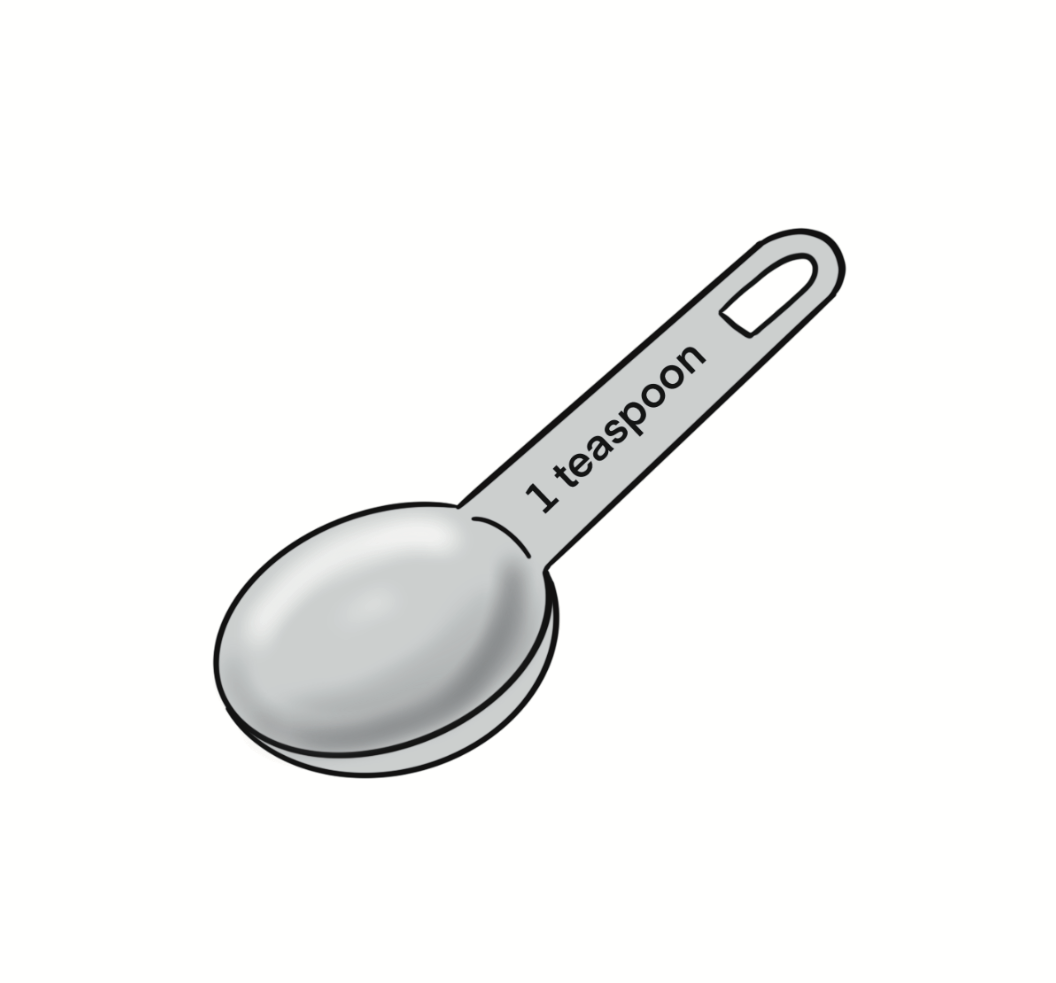 teaspoon
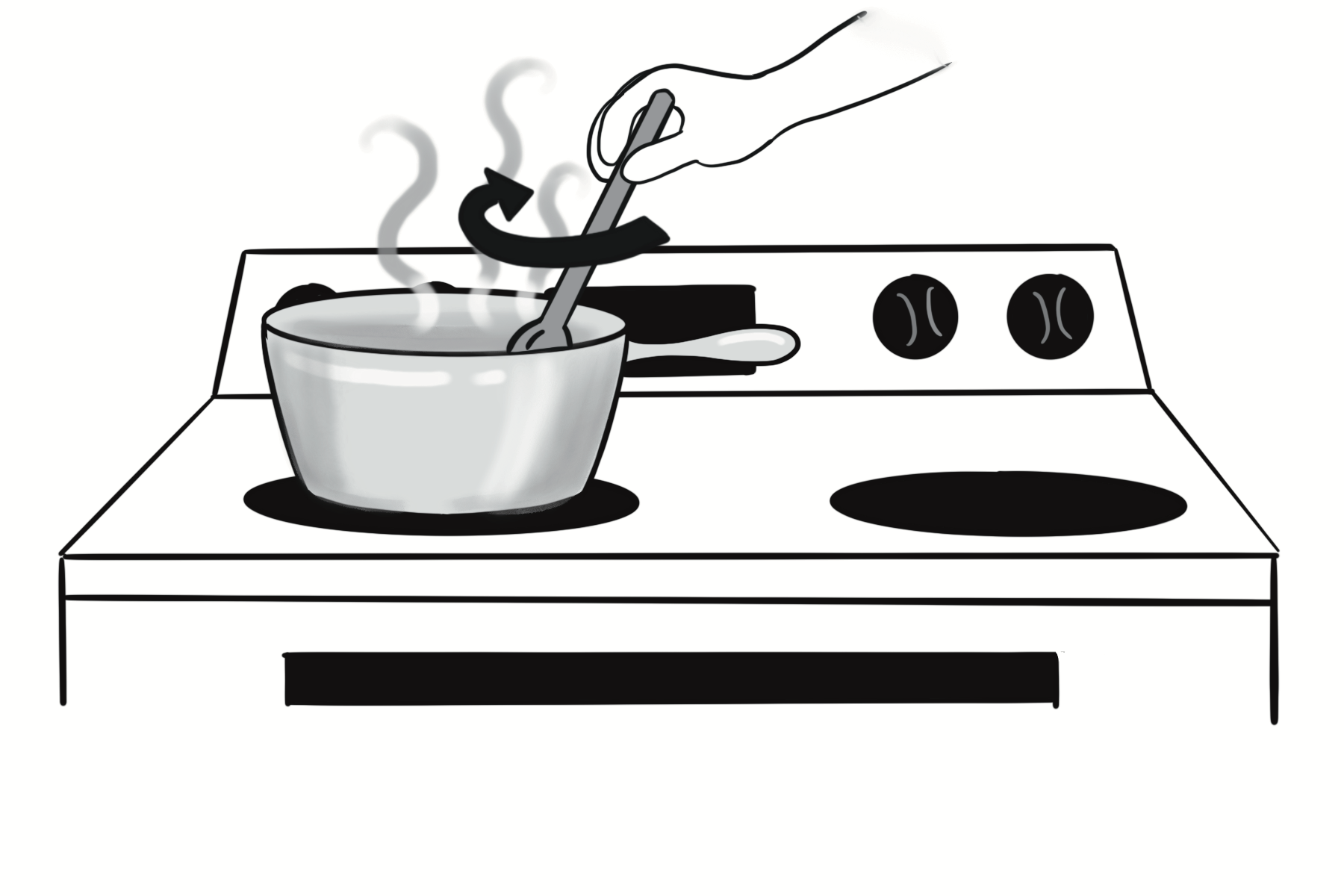 stir(stirred)
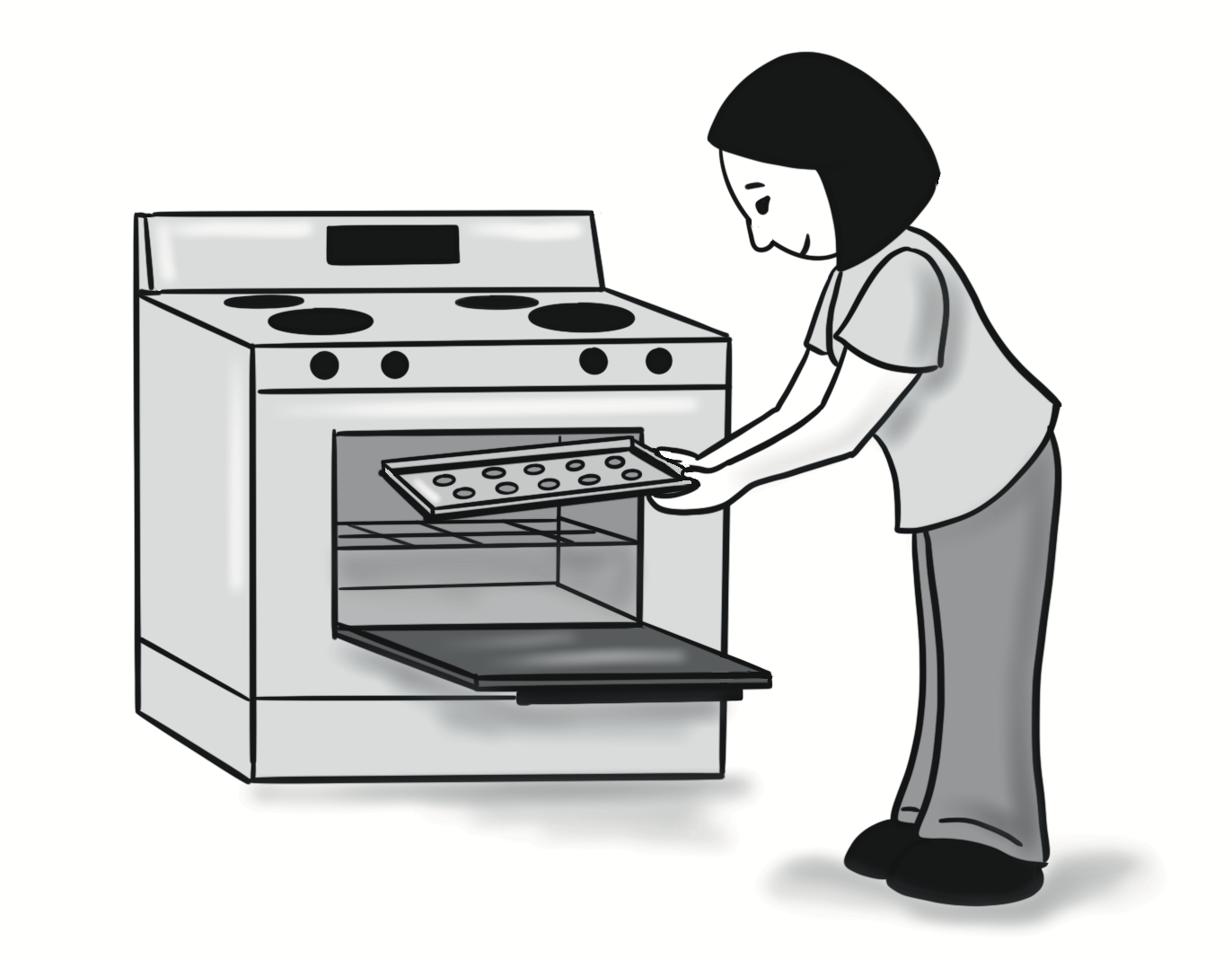 bake
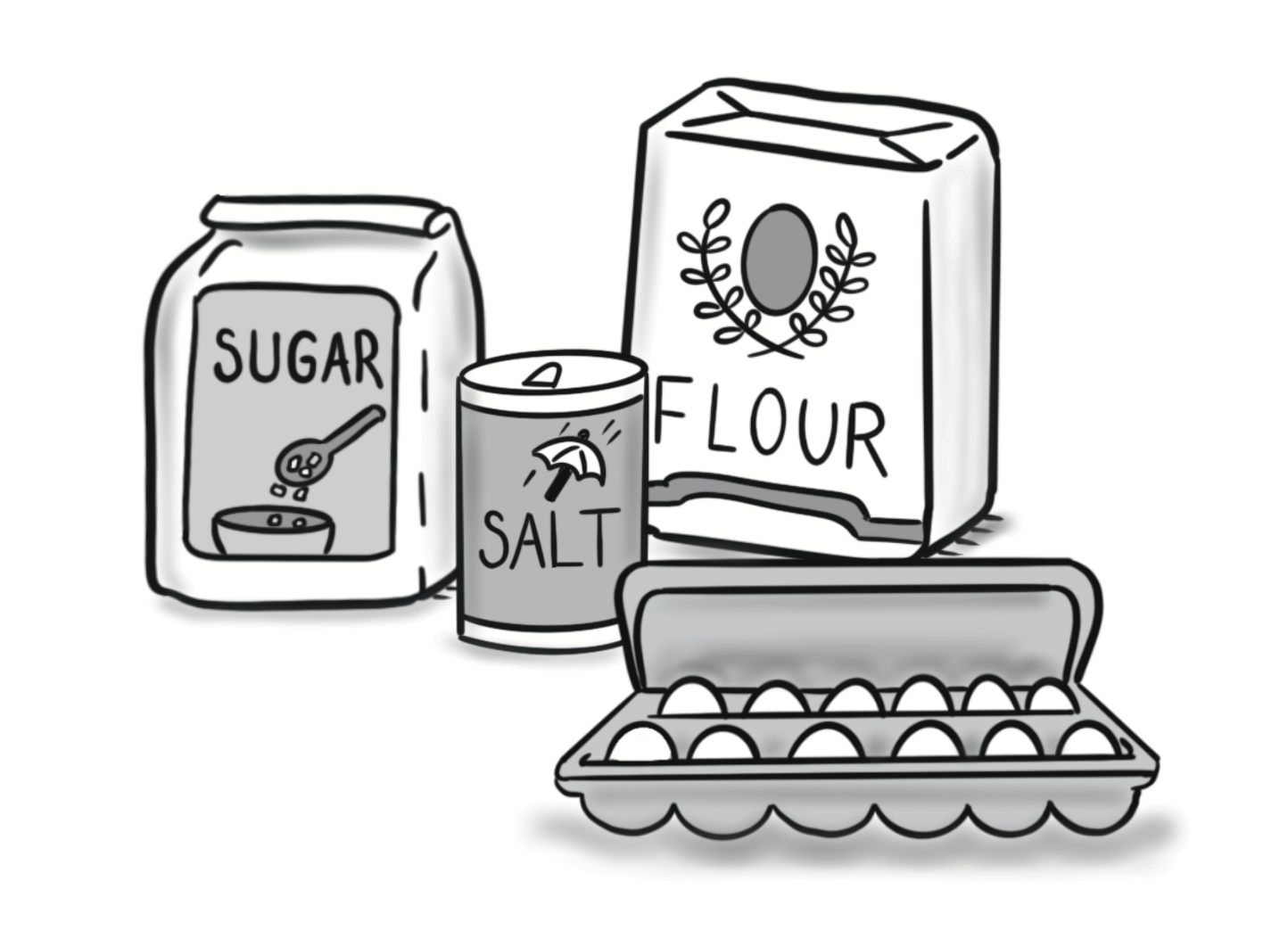 ingredients
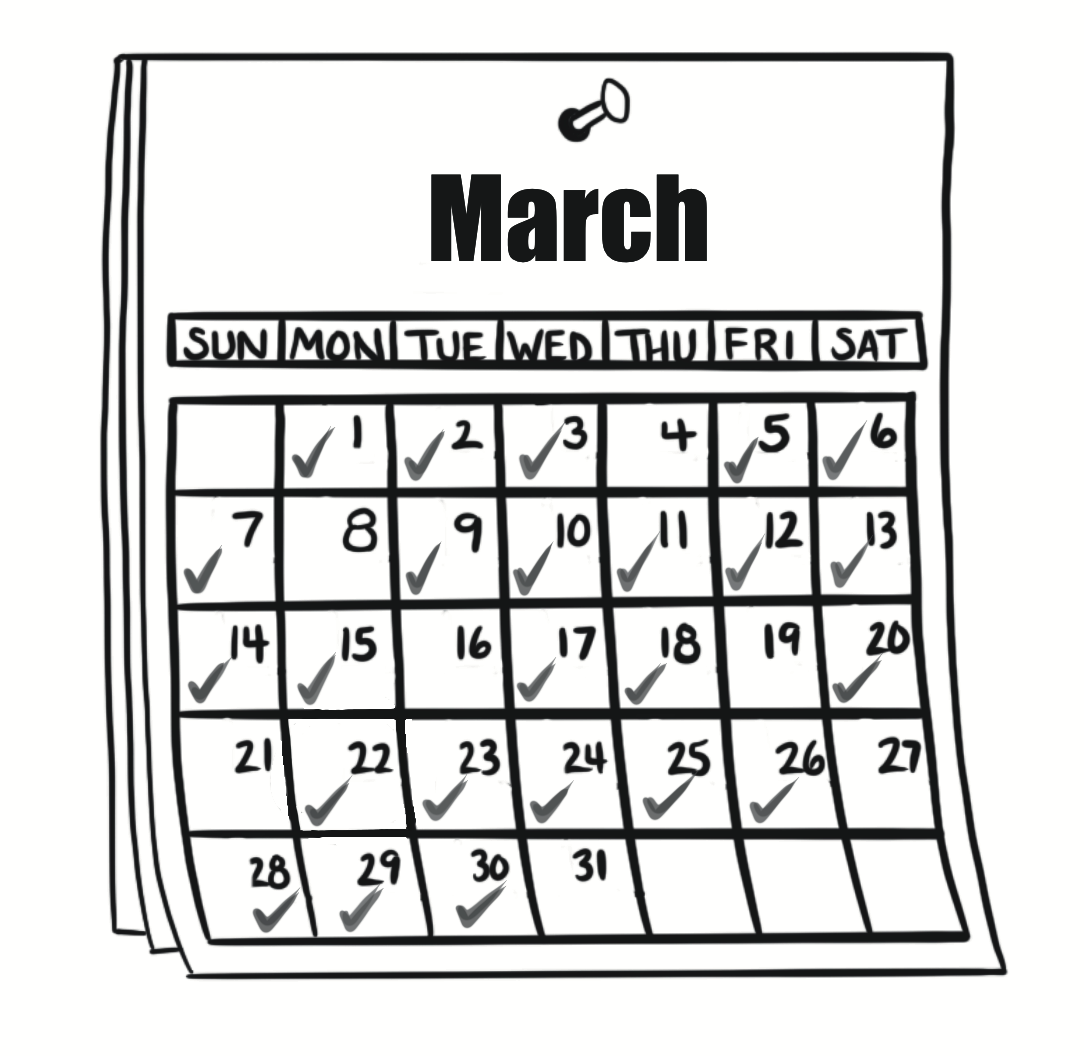 usually
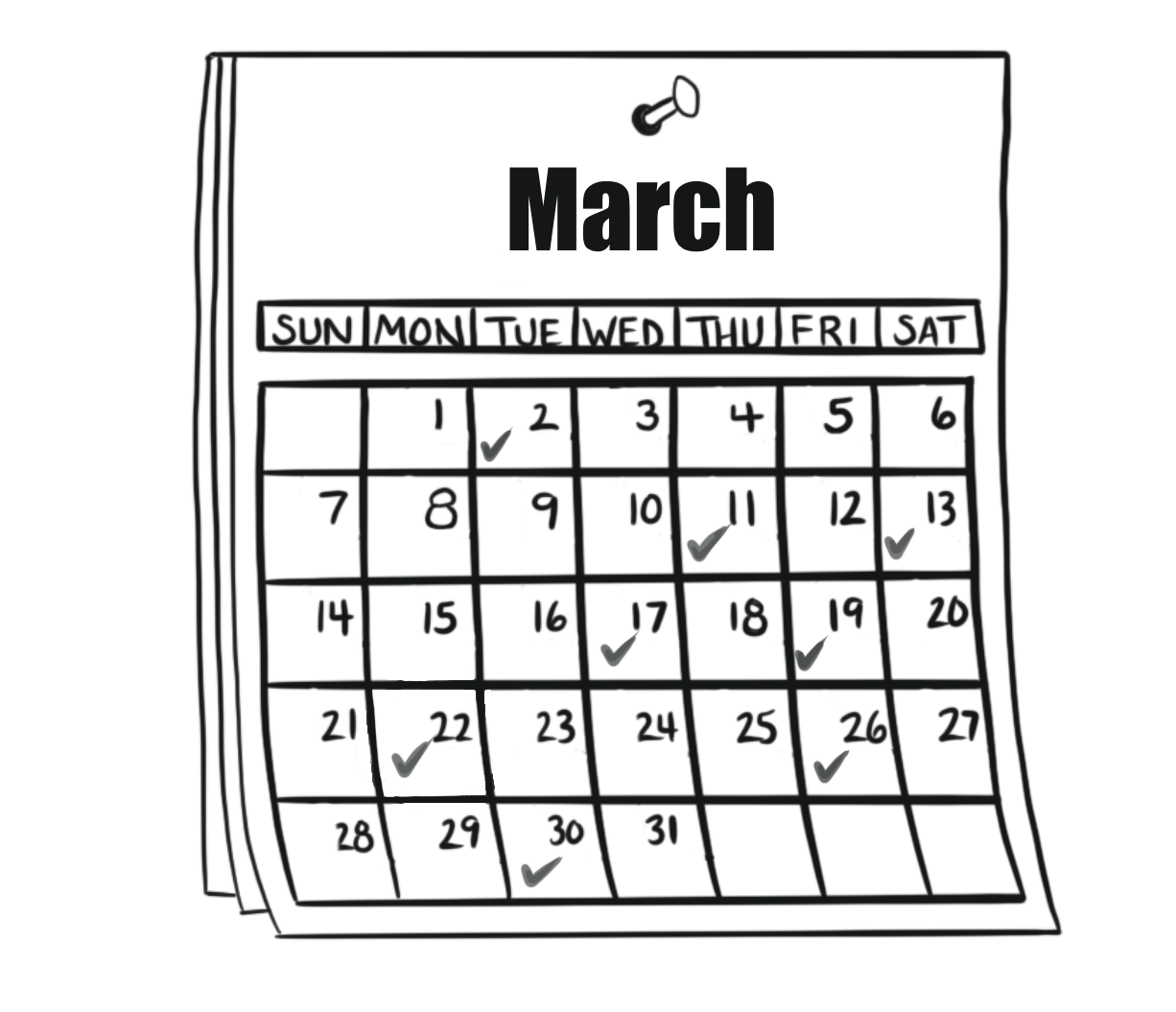 occasionally
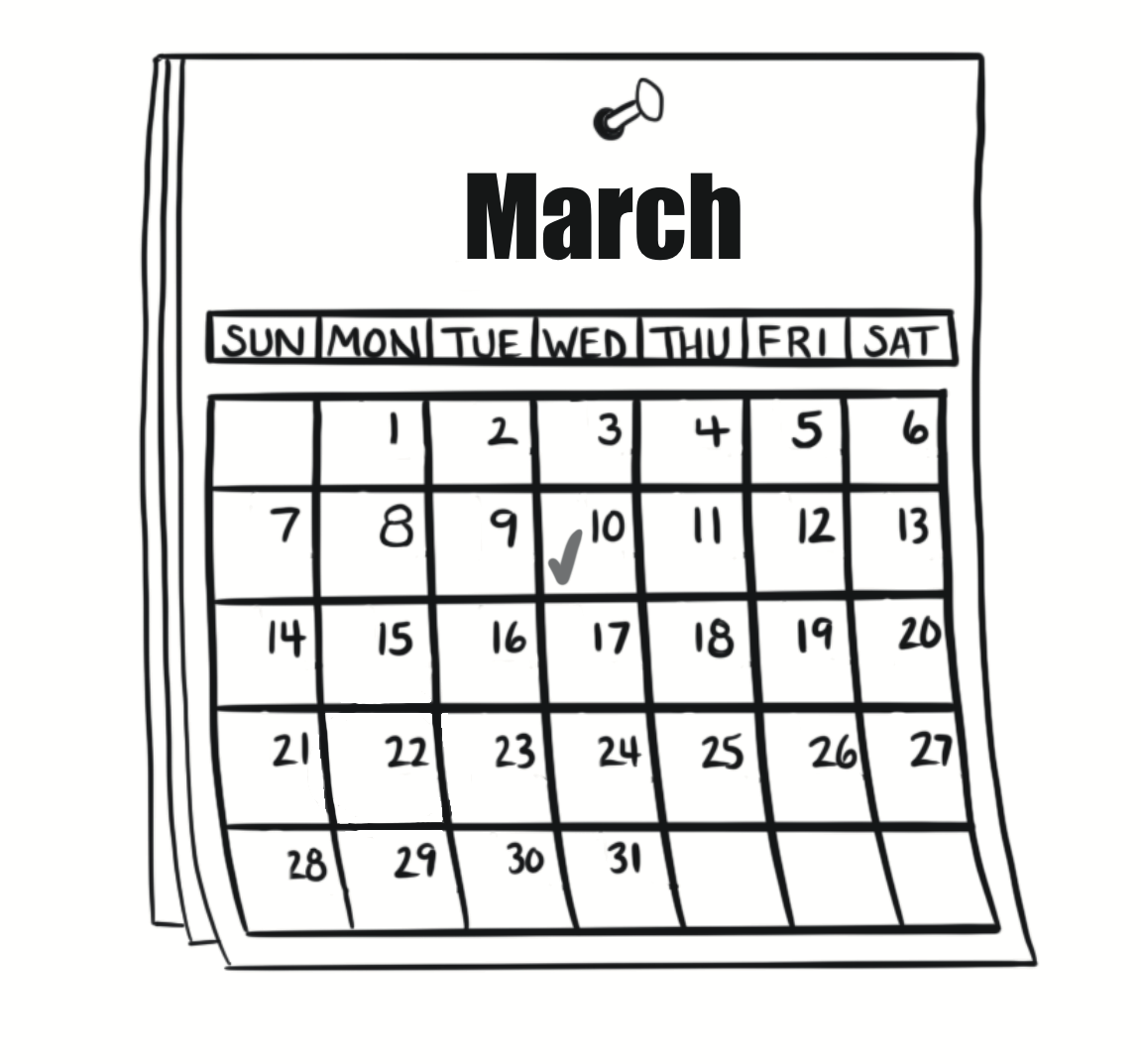 rarely
A. I rarely follow a recipe.B. I think we should use a recipe for this cake.
Sentences Using Vocabulary
A. What do we need for this recipe?B. We need a measuring cup.
Sentences Using Vocabulary
A. Hey, let’s bake a cake for our friend’s birthday!B. I occasionally bake cookies, but I don’t know how to bake a cake.A. That’s ok. I usually follow a recipe.B. I rarely follow a recipe, but I think we should use one for a cake! What does it say?A. We will need a big bowl, a measuring cup, and the teaspoons and tablespoons.
Dialogue, Part 1
B. Ok, I’ve got them. Where should I put the bowl?A. Give it to me, please. Thanks. Now, we will stir our ingredients together and bake it.B. Sounds good! I can’t wait to eat it!
Dialogue, Part 2
Lesson 14: I’m Allergic.
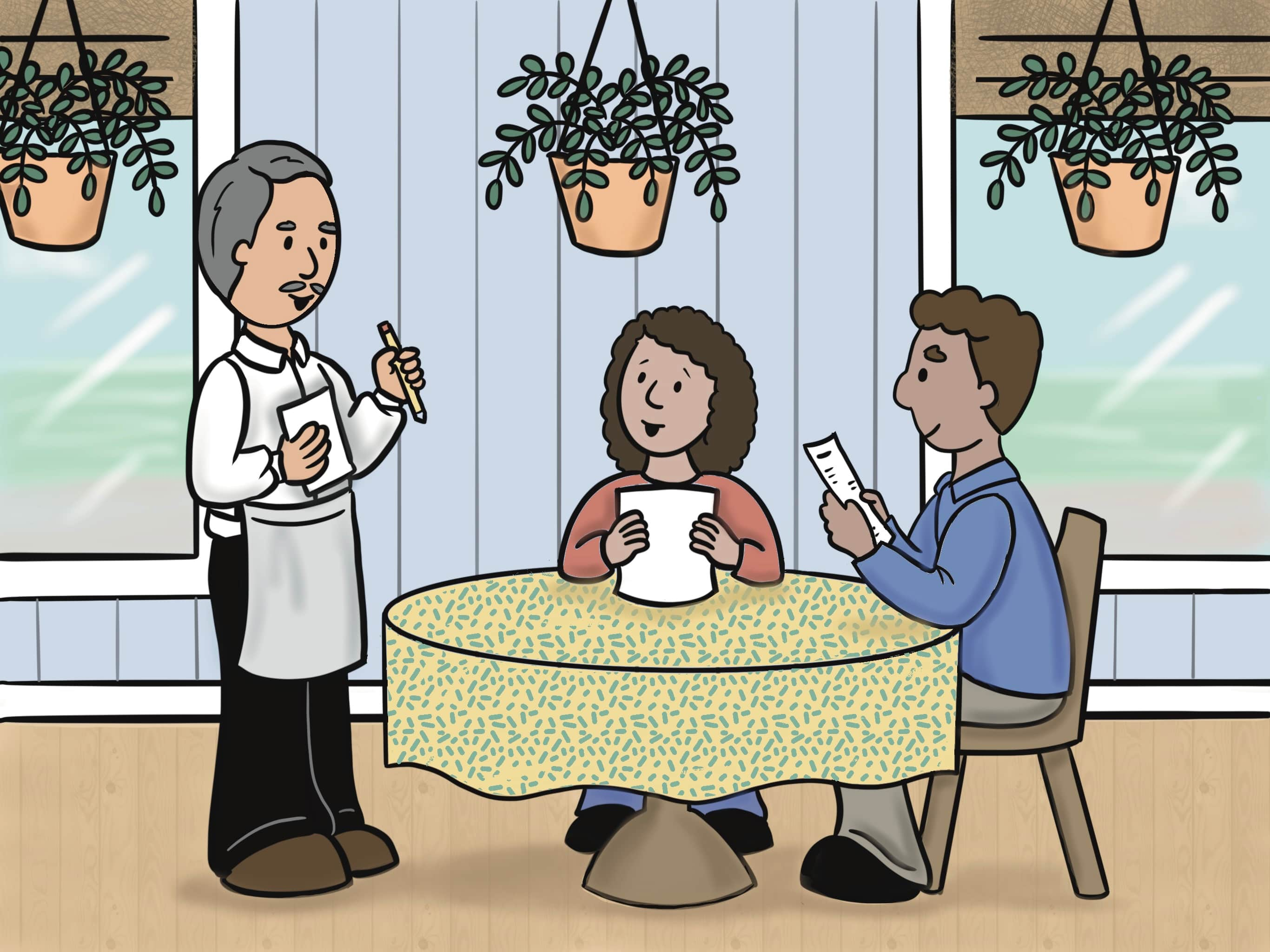 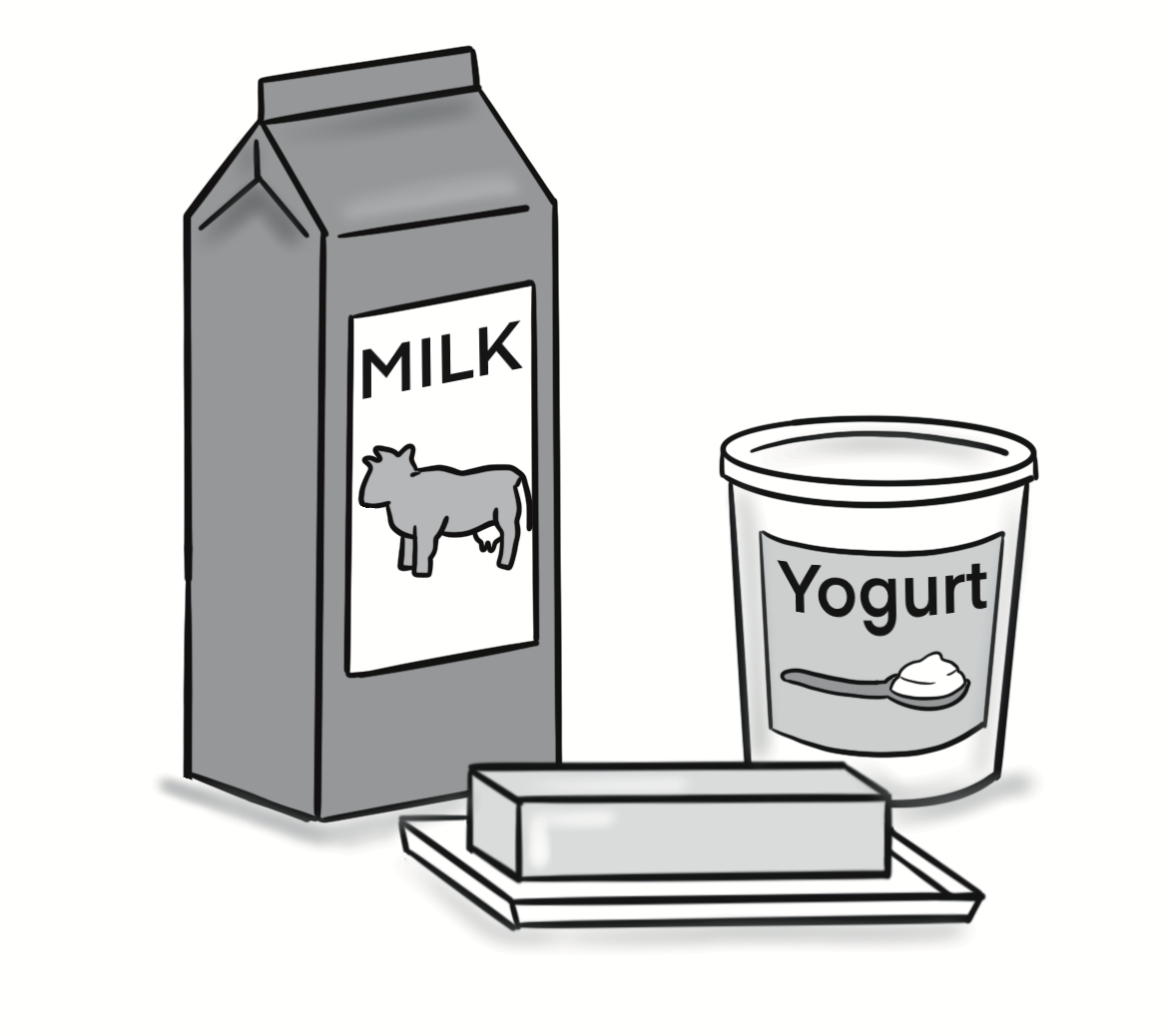 dairy
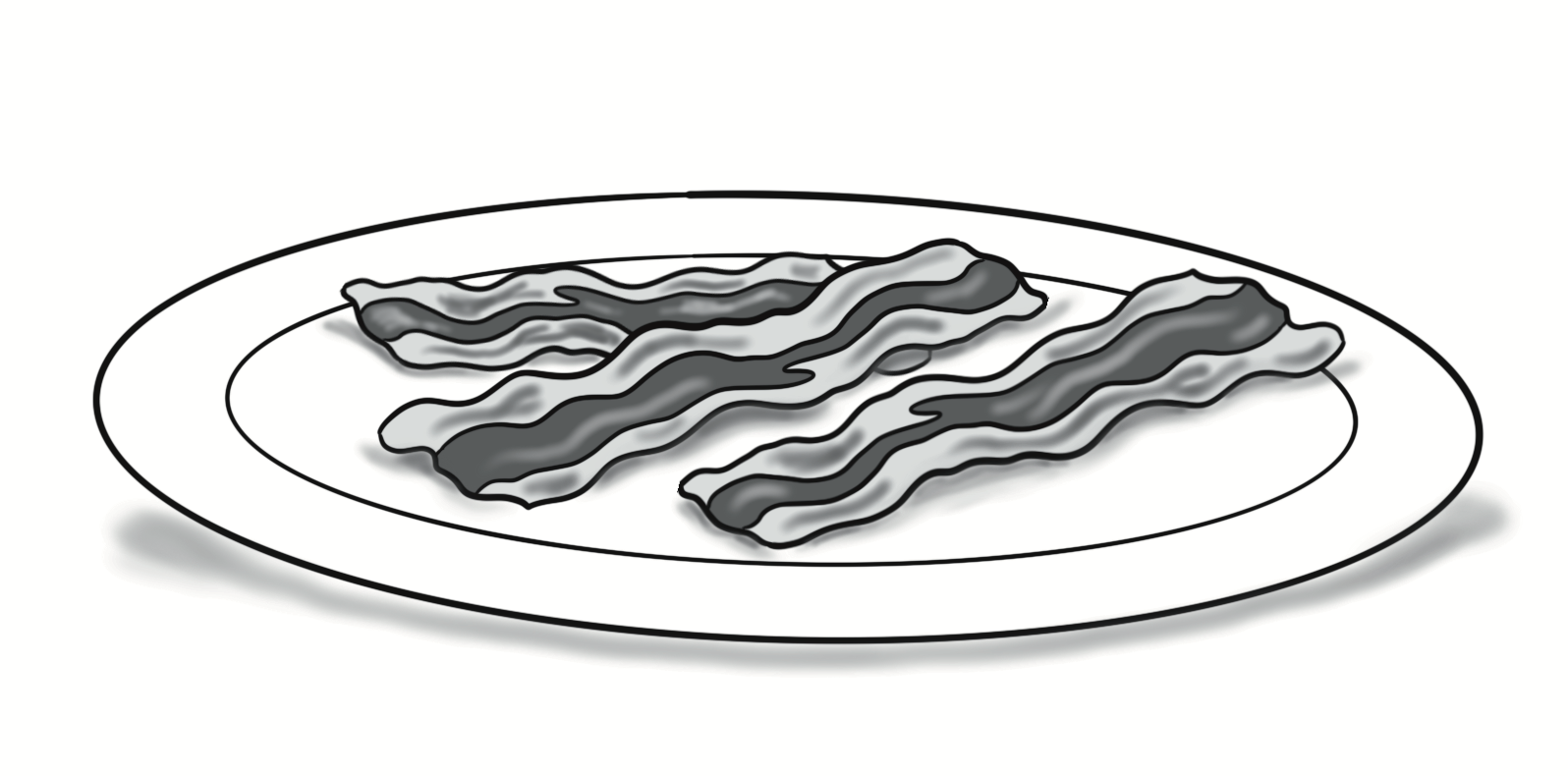 bacon
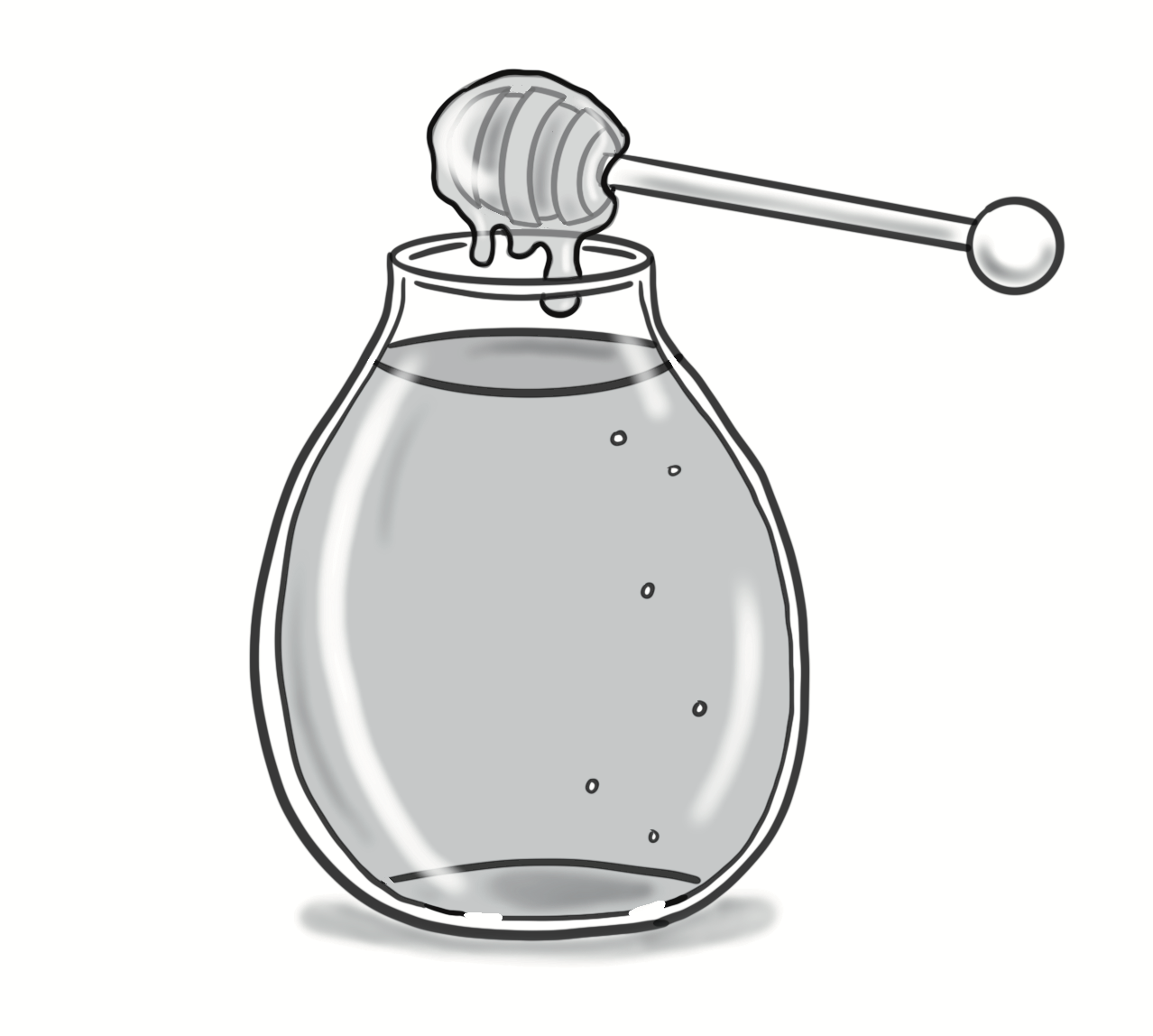 honey
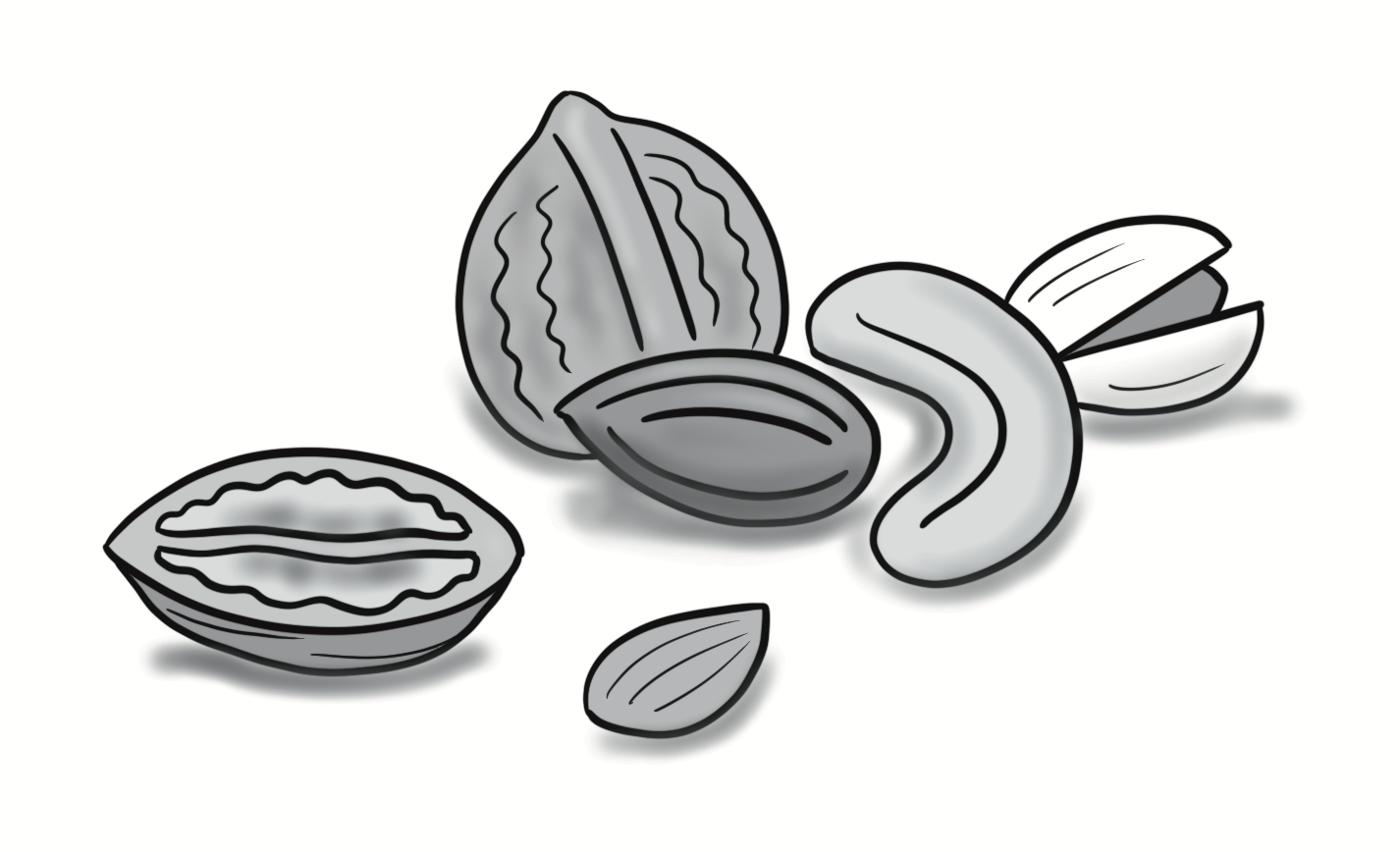 nut
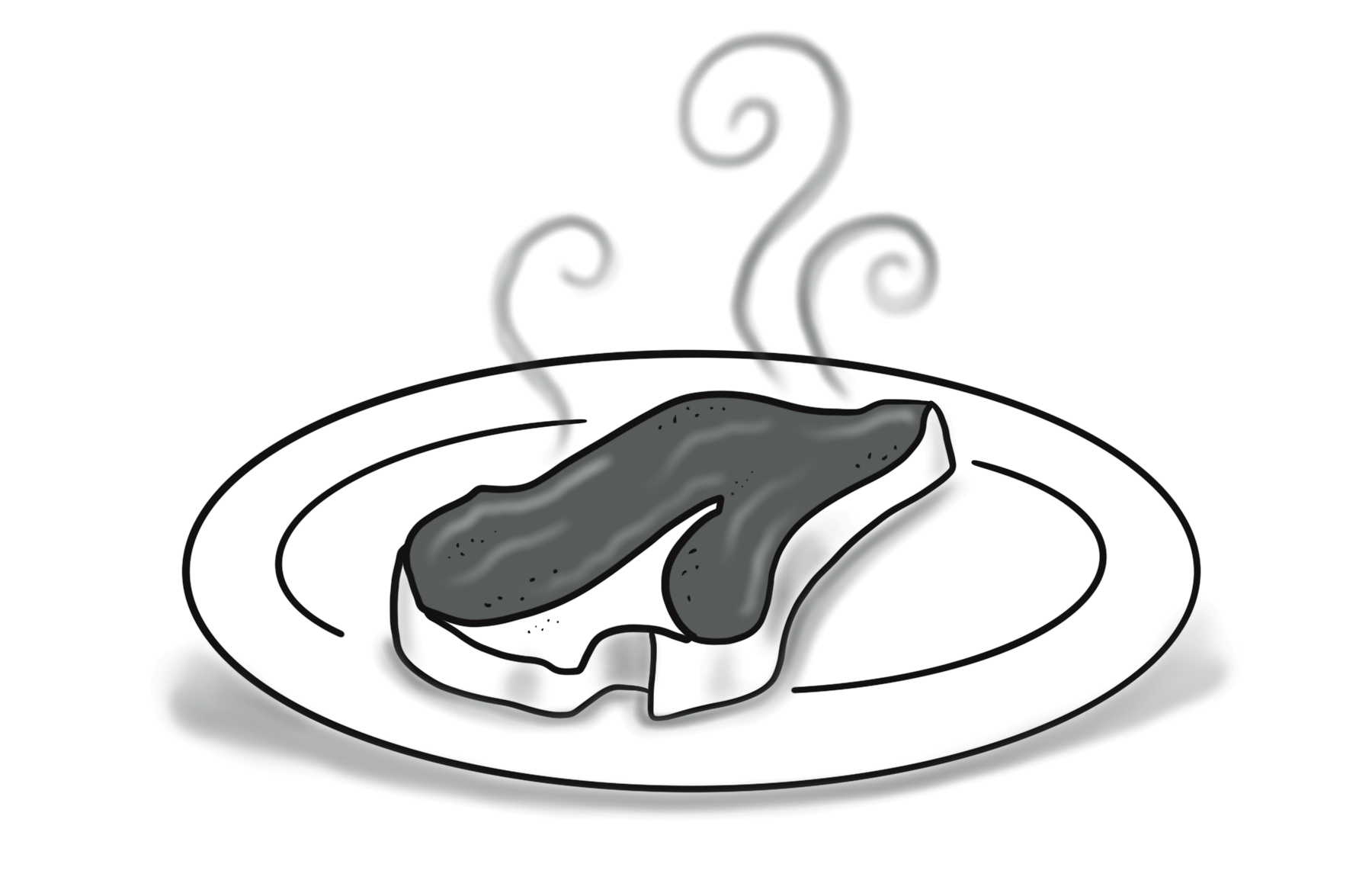 steak
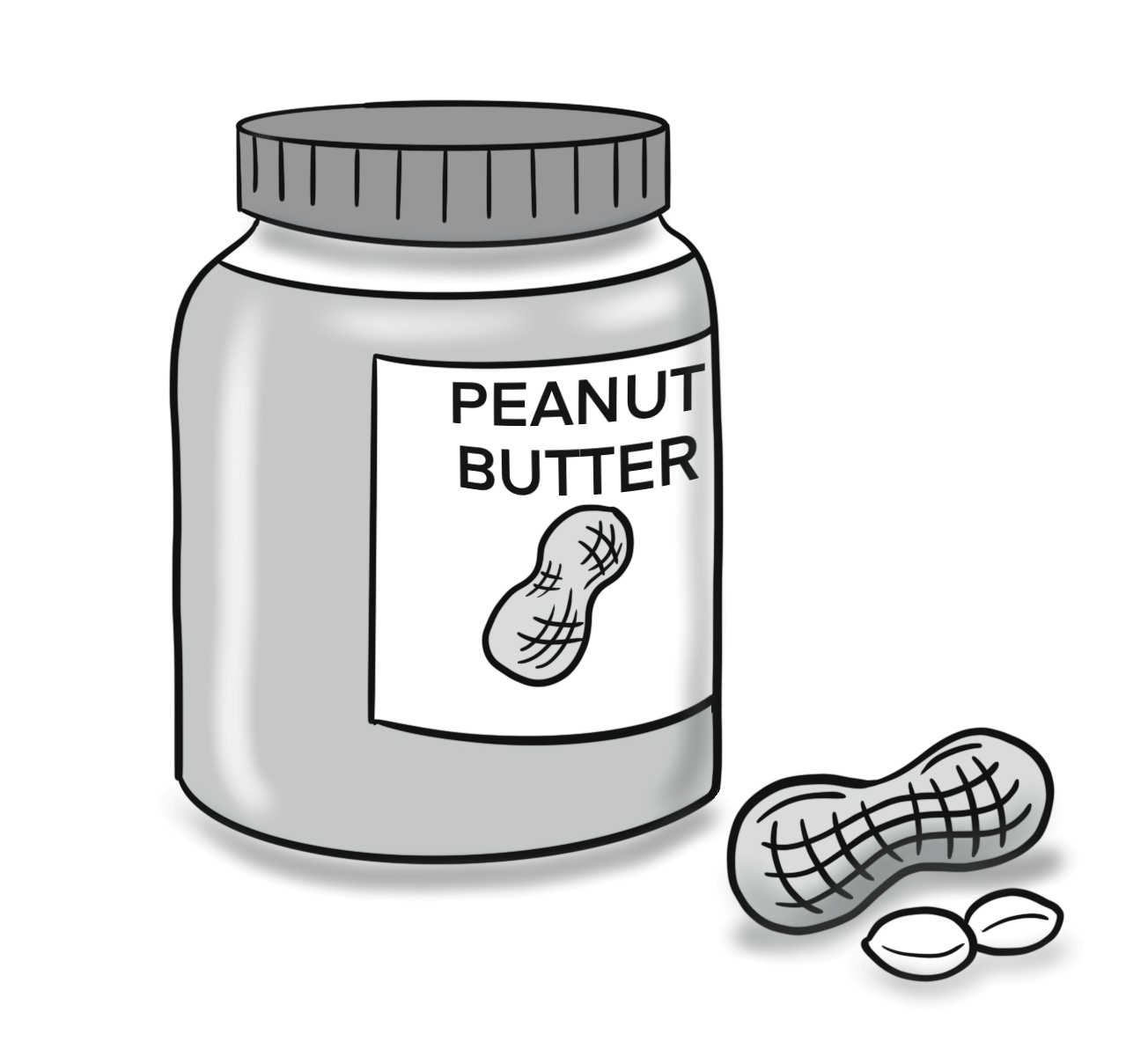 peanut
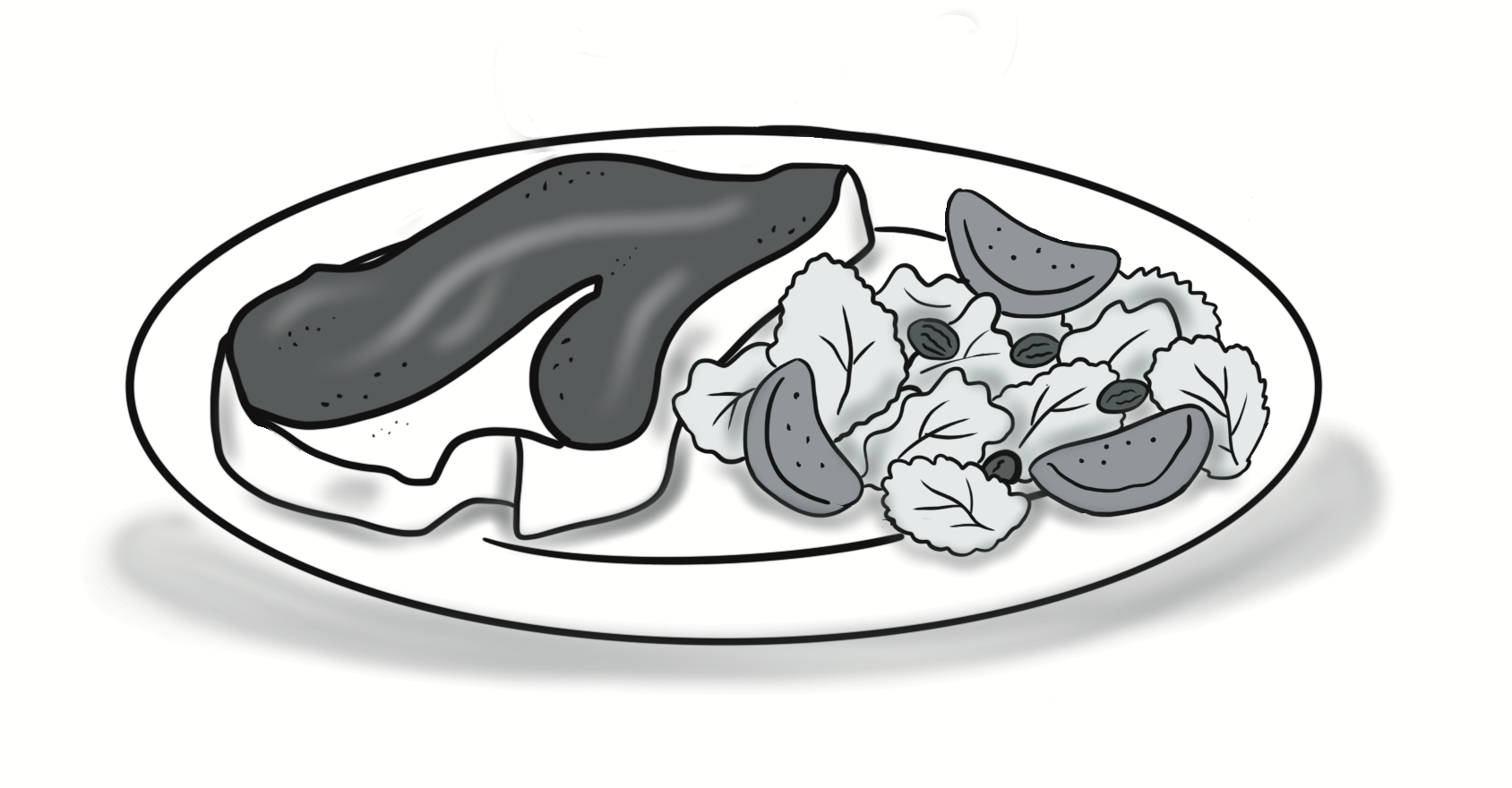 dish
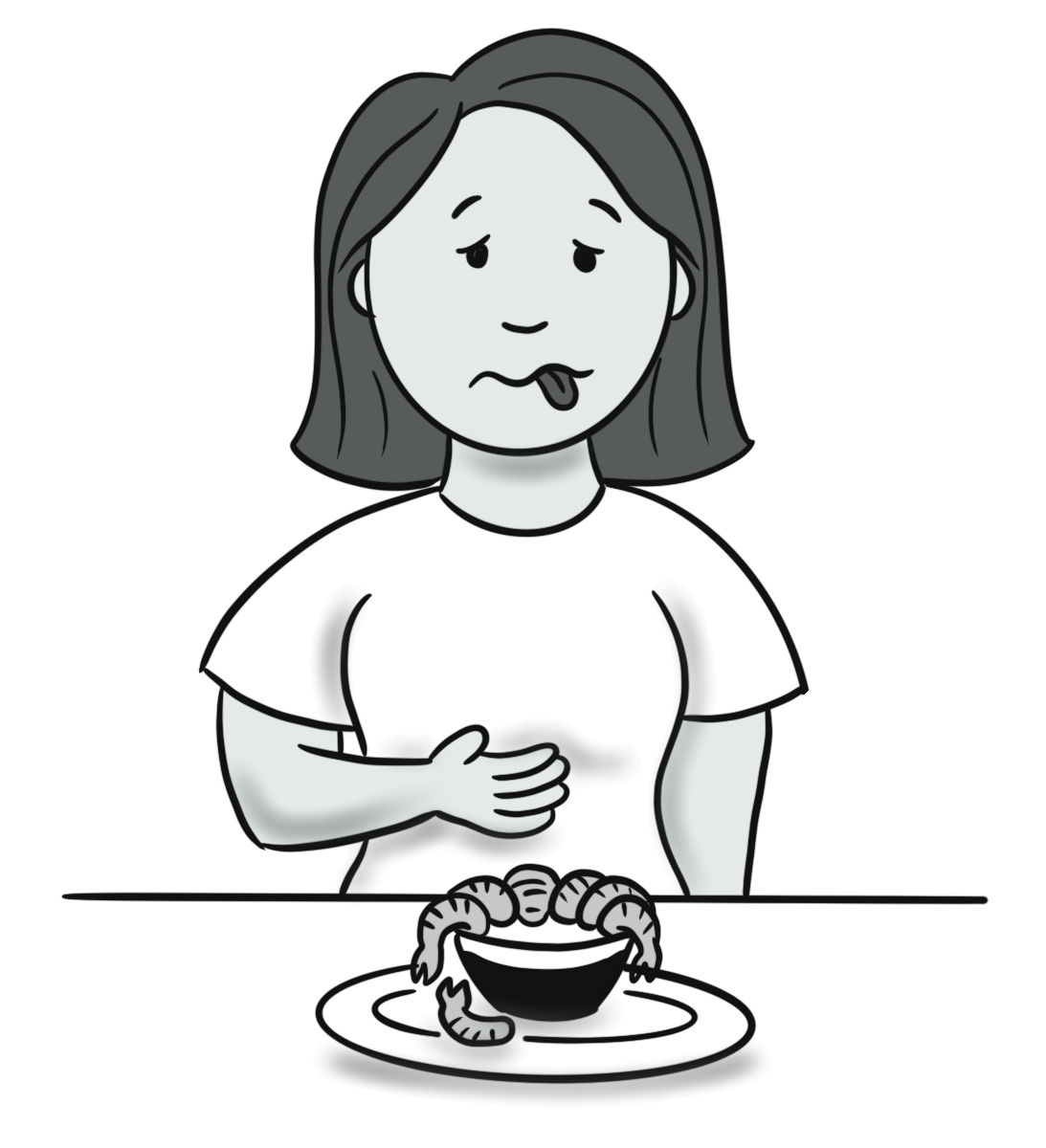 allergic
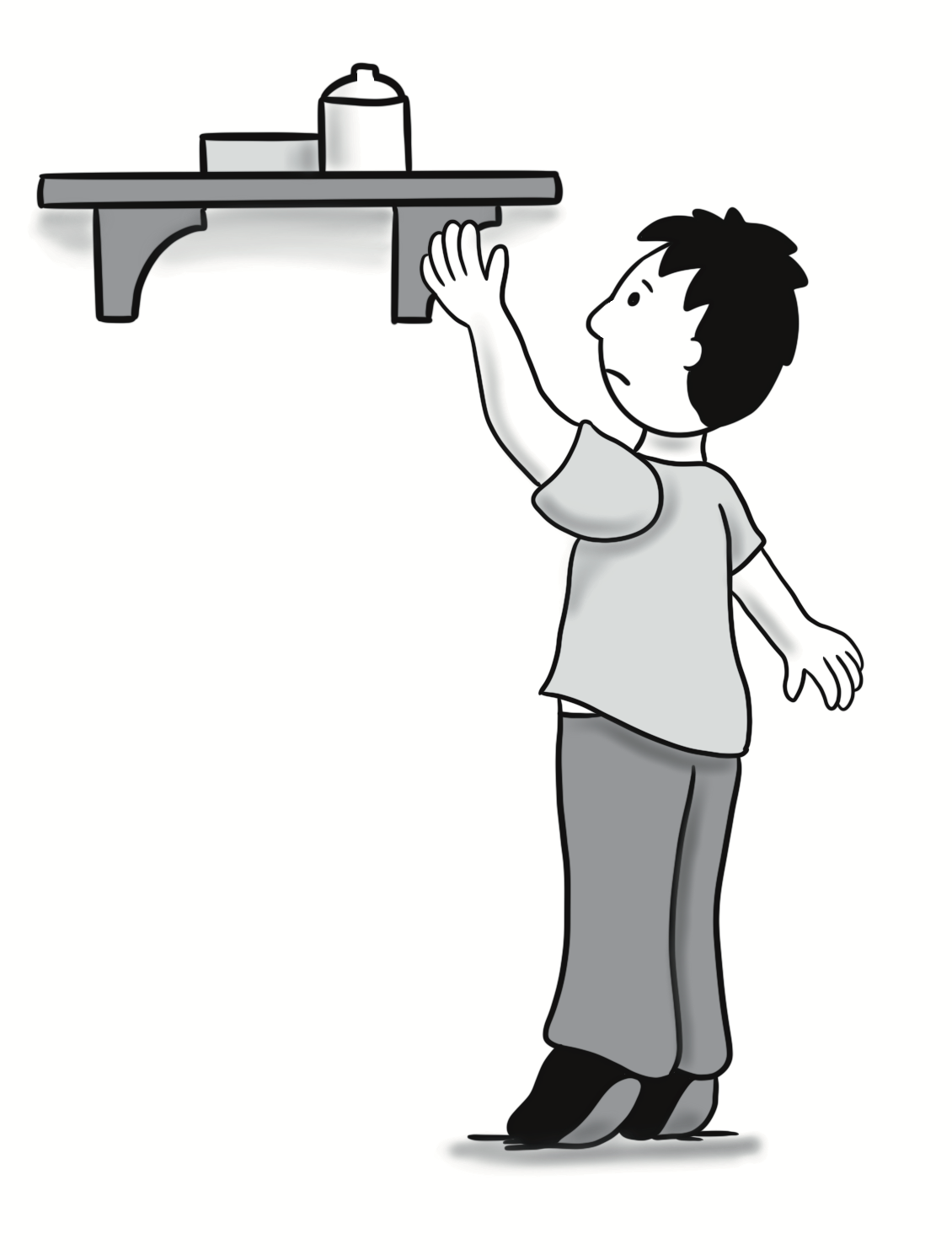 almost
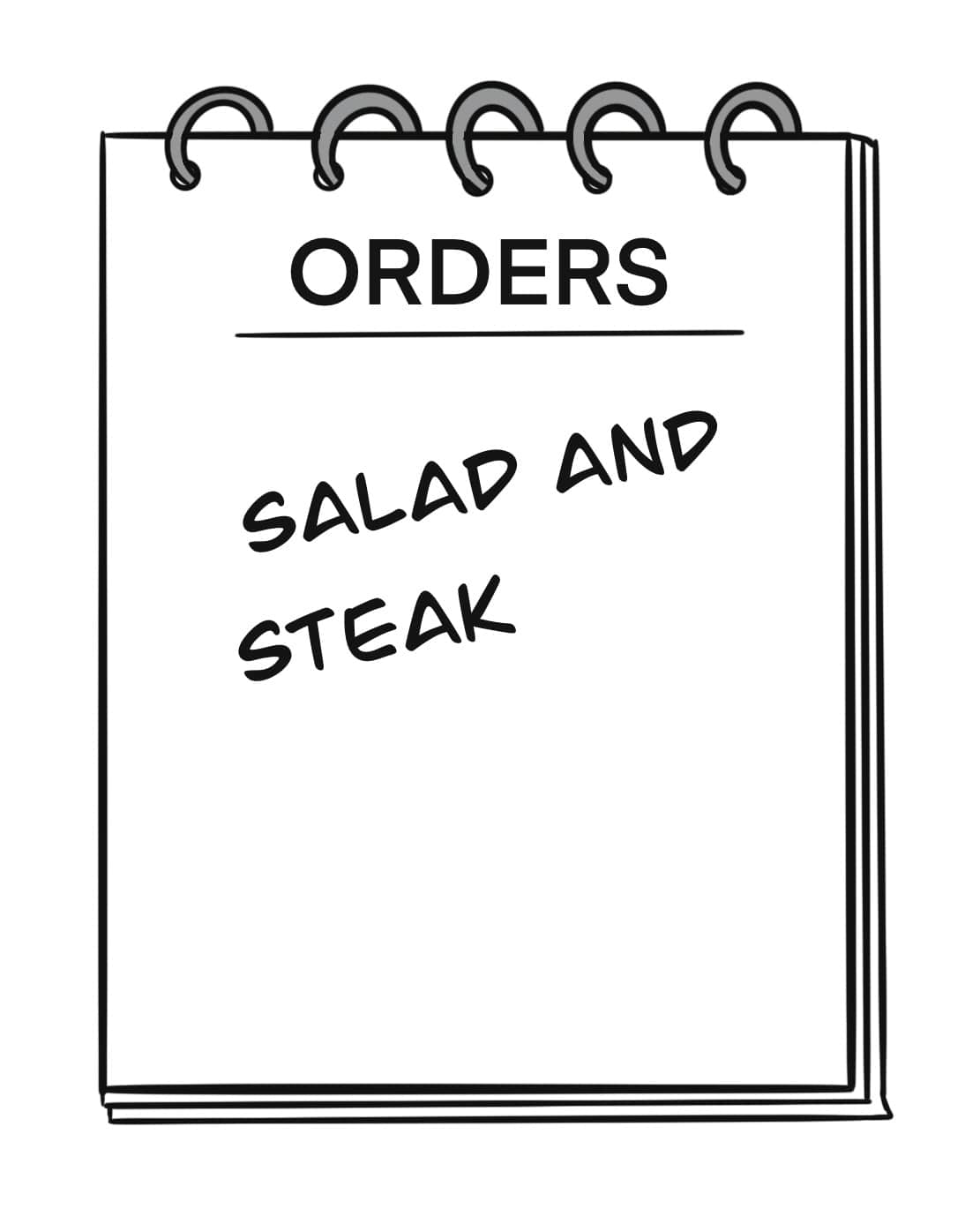 order
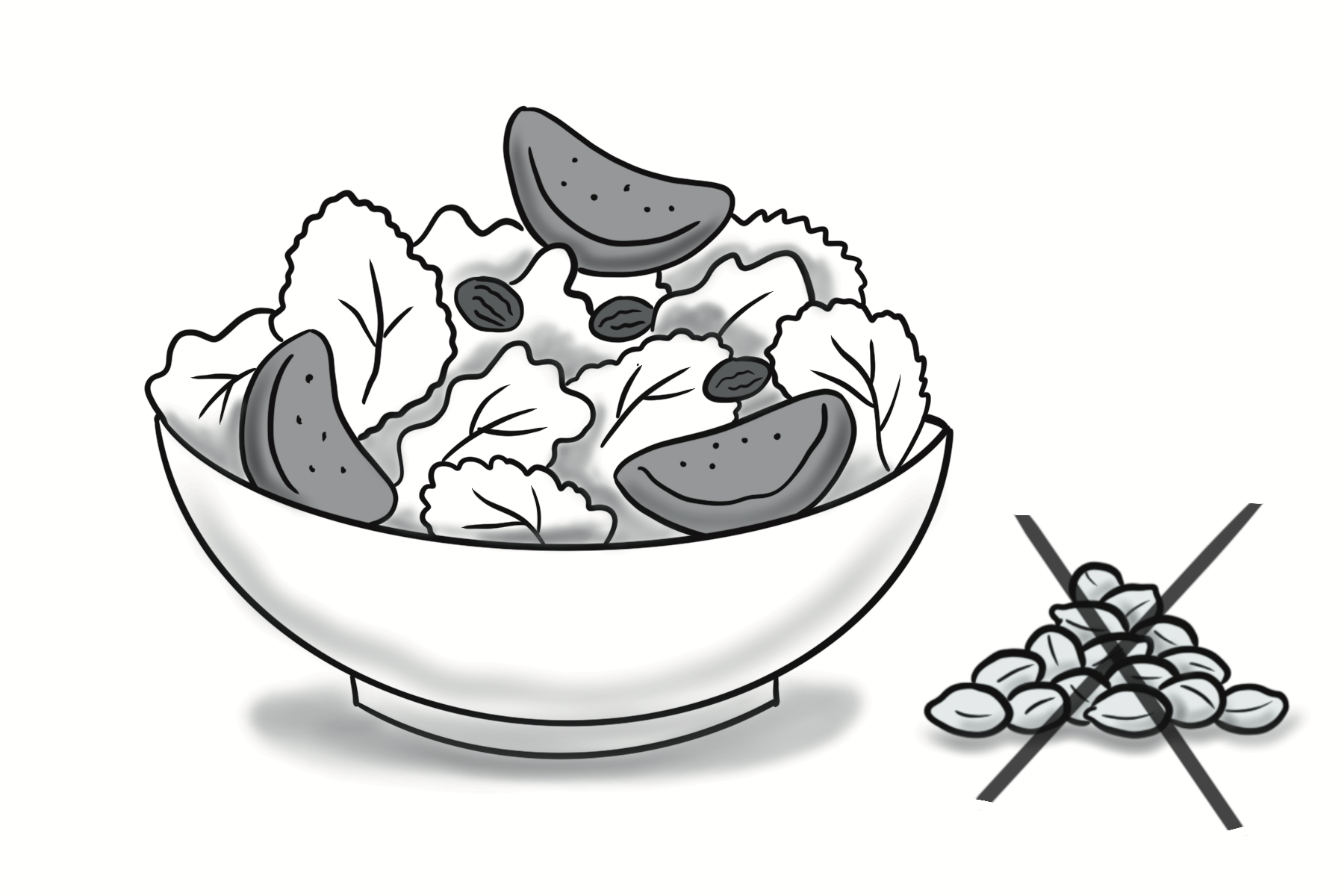 without
A. Do you have a dish without dairy?B. Yes, we do.
Sentences Using Vocabulary
A. Do you know what you’d like to order?B. I’m almost ready to order, but I have a question. Is there bacon in the salad?A. No, there’s no bacon.B. Great. I’d like a salad and a steak, please.A. Ok. And for you?C. I’d like a steak, too, and maybe a dessert. What desserts do you have without nuts, peanuts, and dairy? I’m allergic.
Dialogue, Part 1
A. We have a dish with baked apples and honey.C. Ooh, that sounds delicious! We’d like two of those dishes.
Dialogue, Part 2
Lesson 15: I Have a Special Diet.
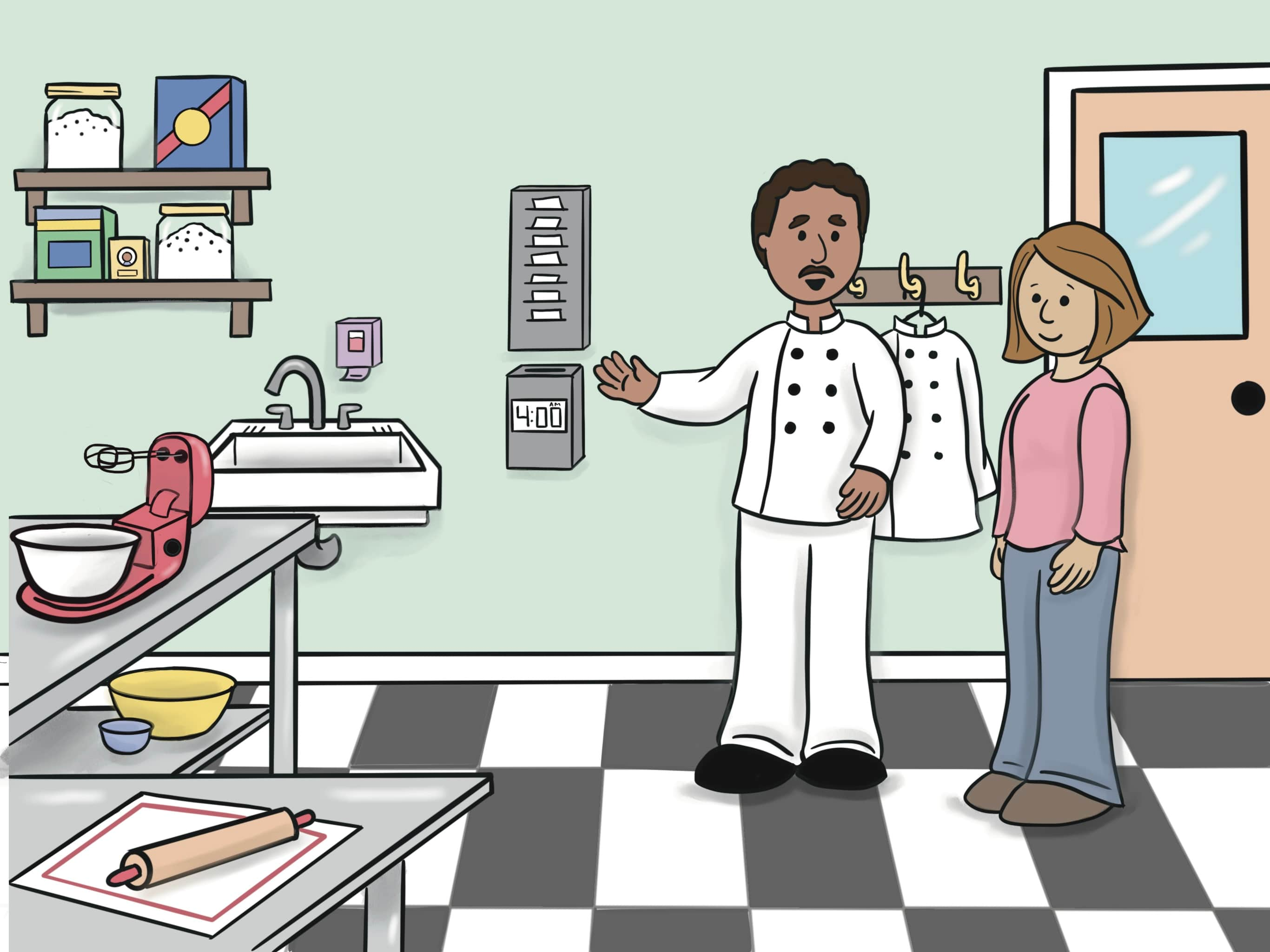 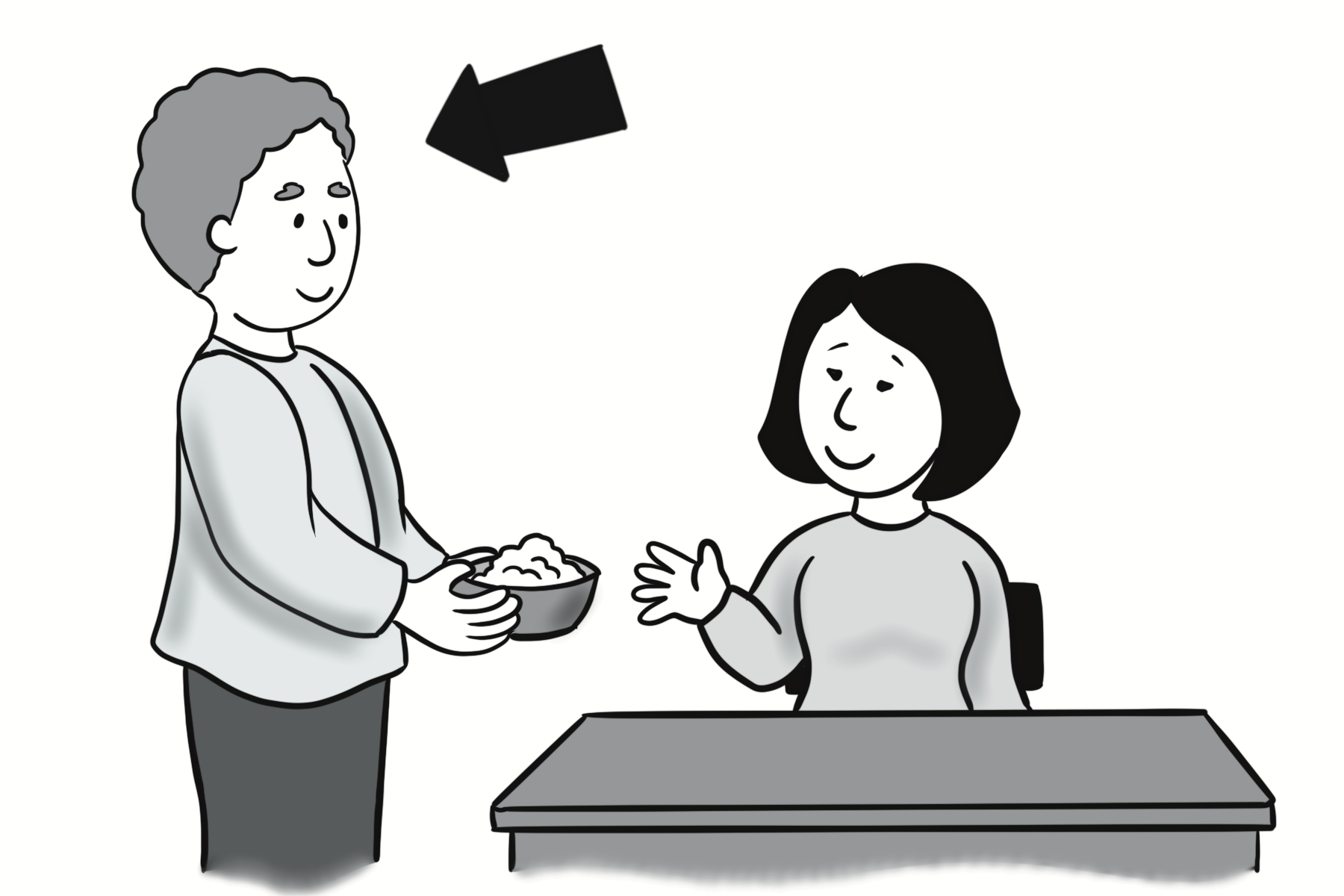 offer
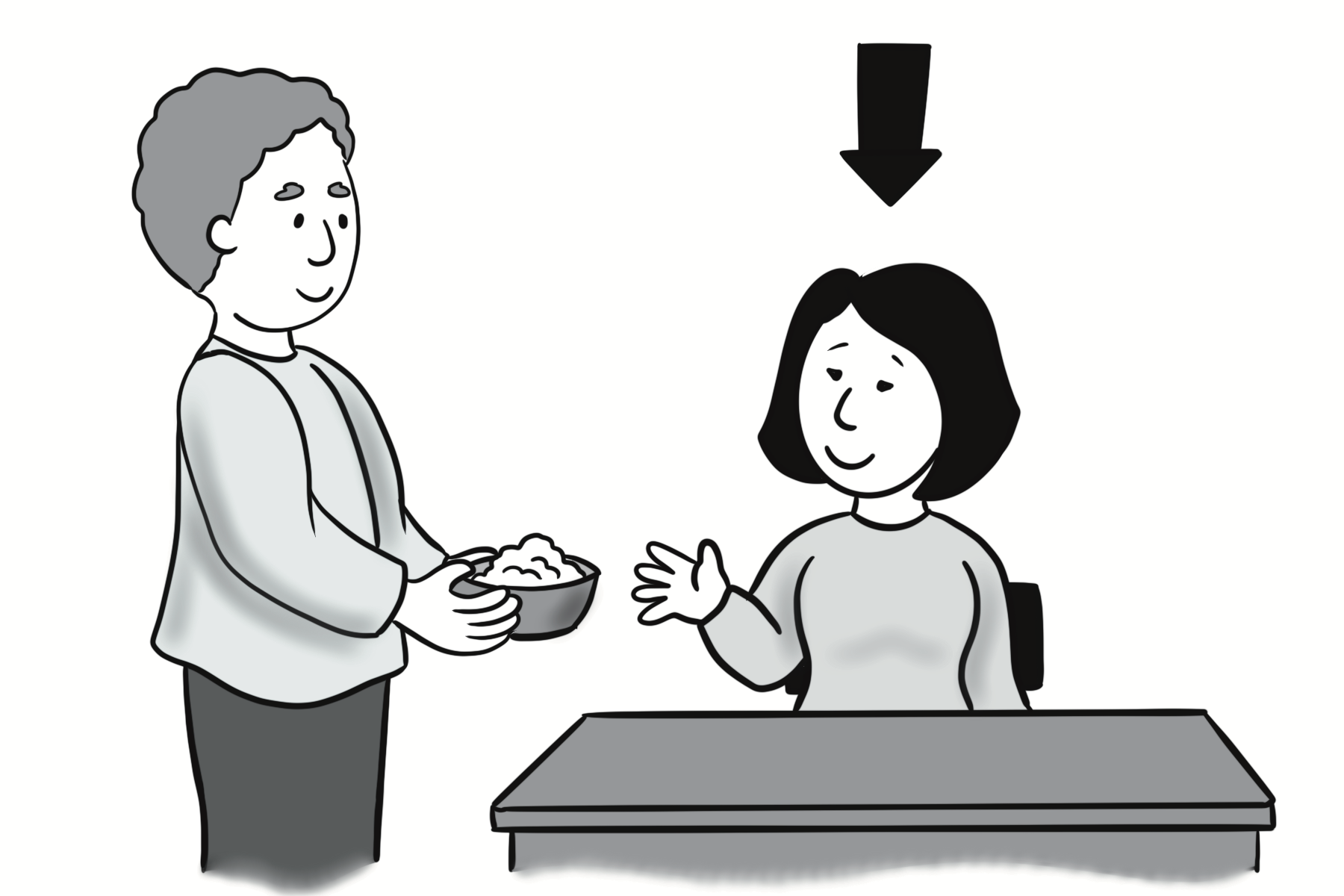 accept
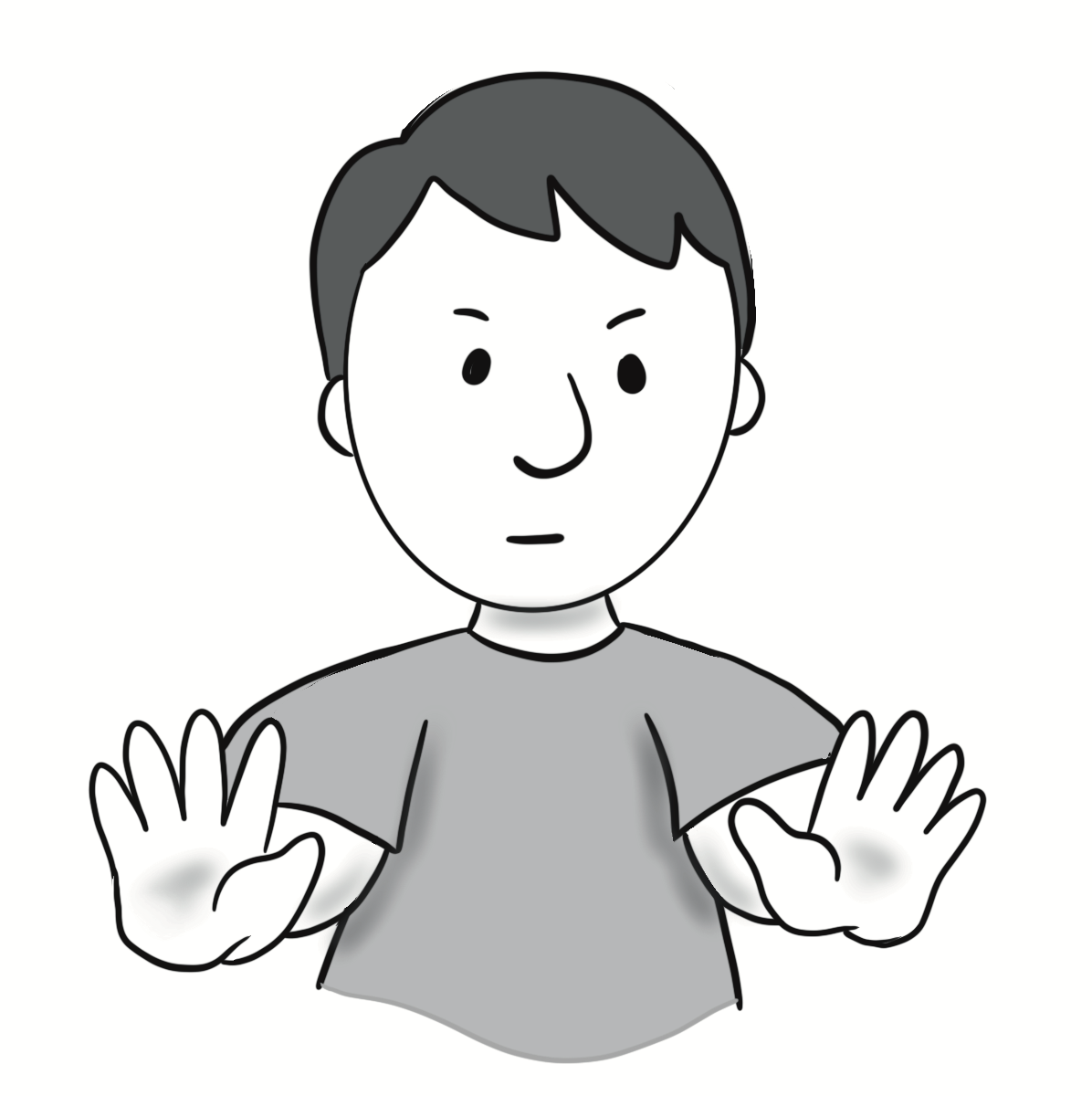 refuse
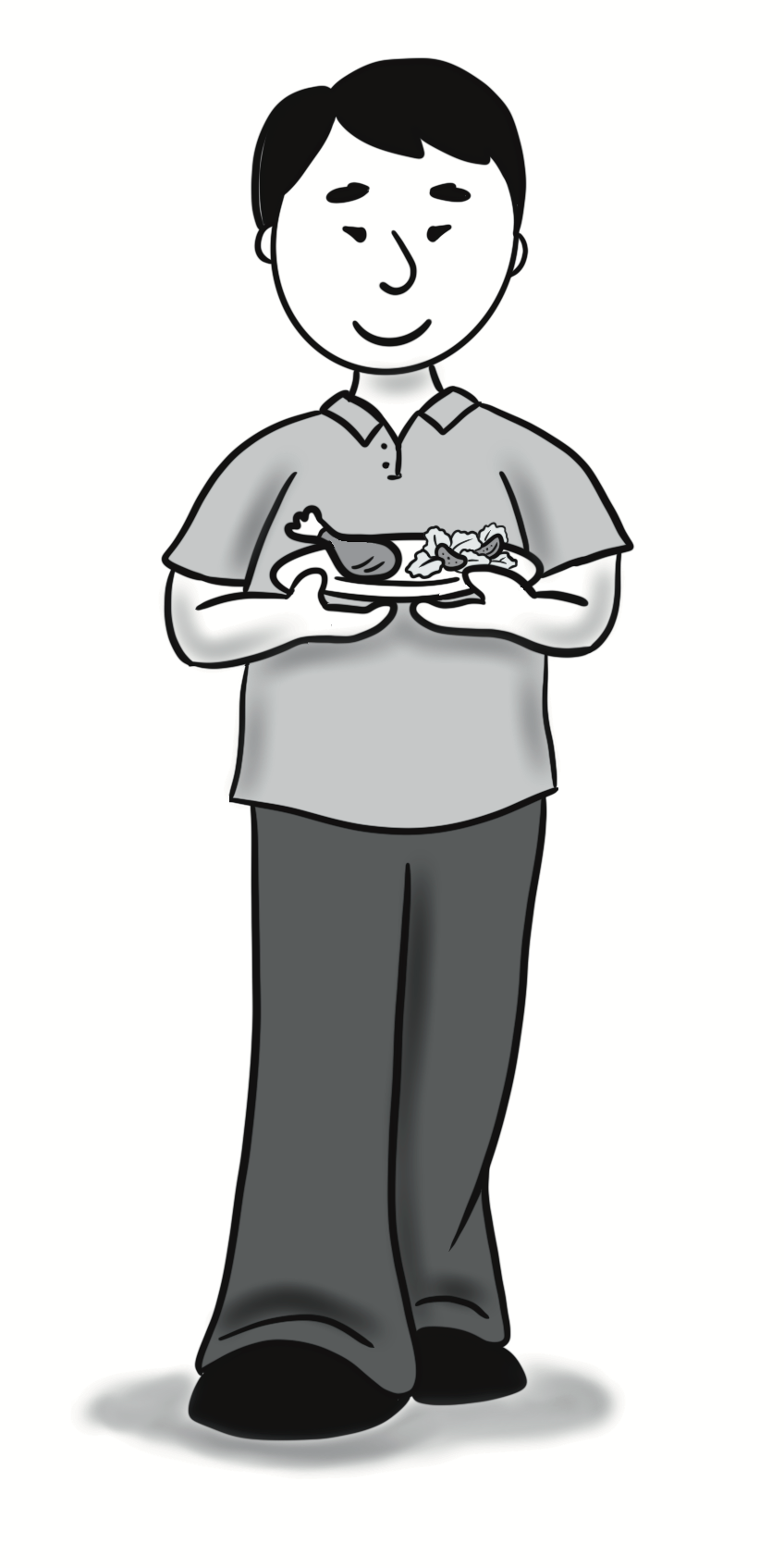 bring(brought)
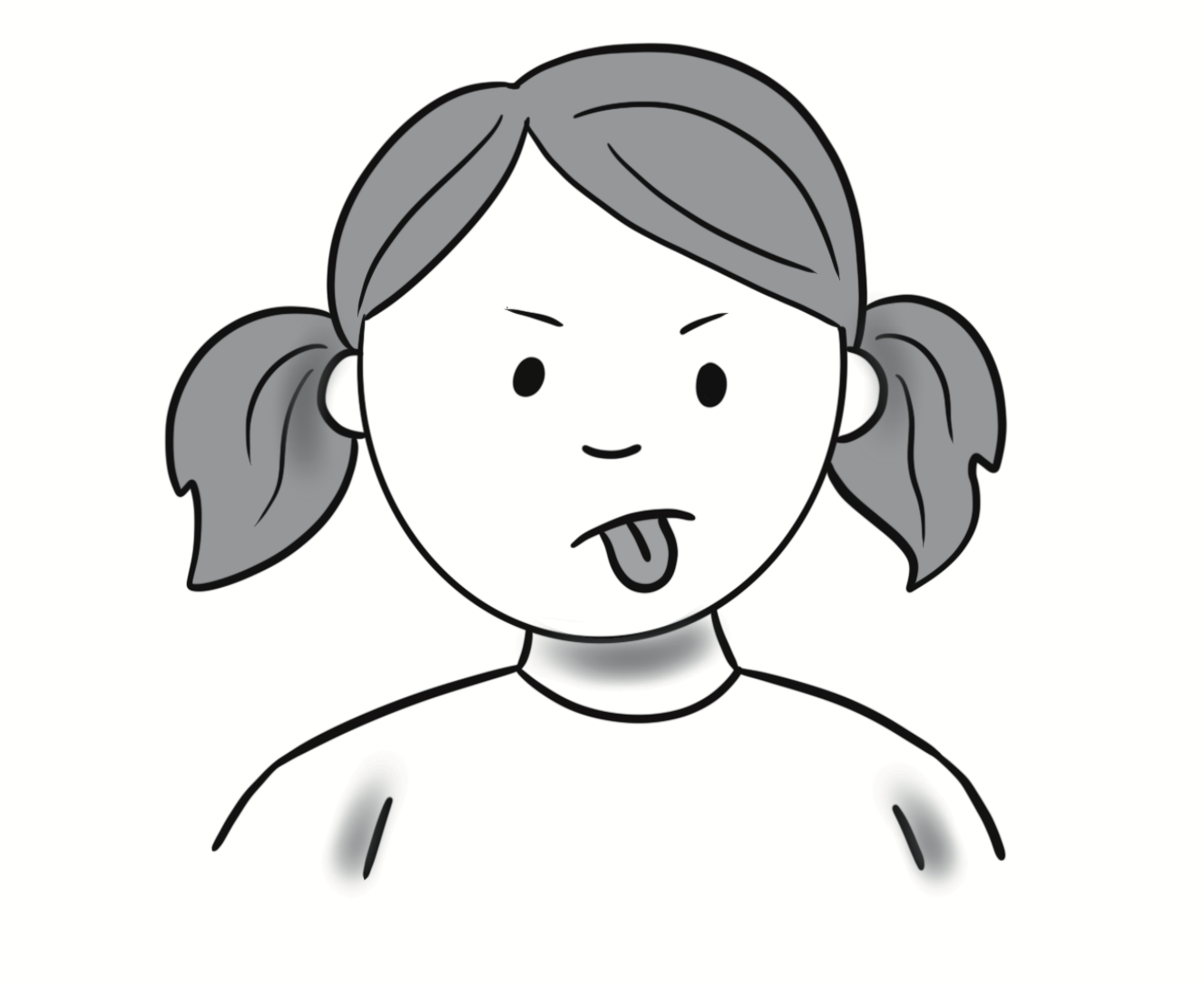 rude
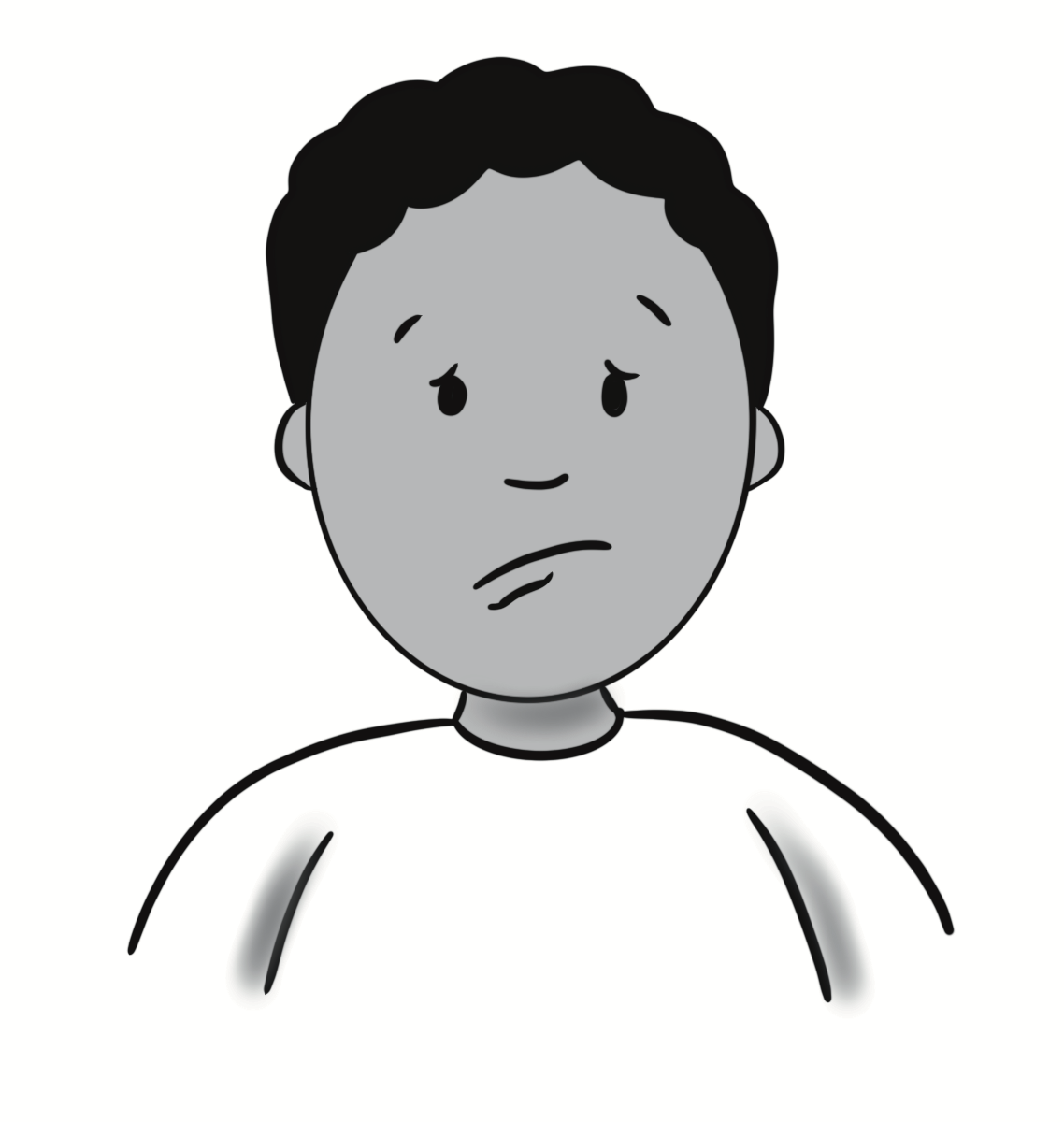 nervous
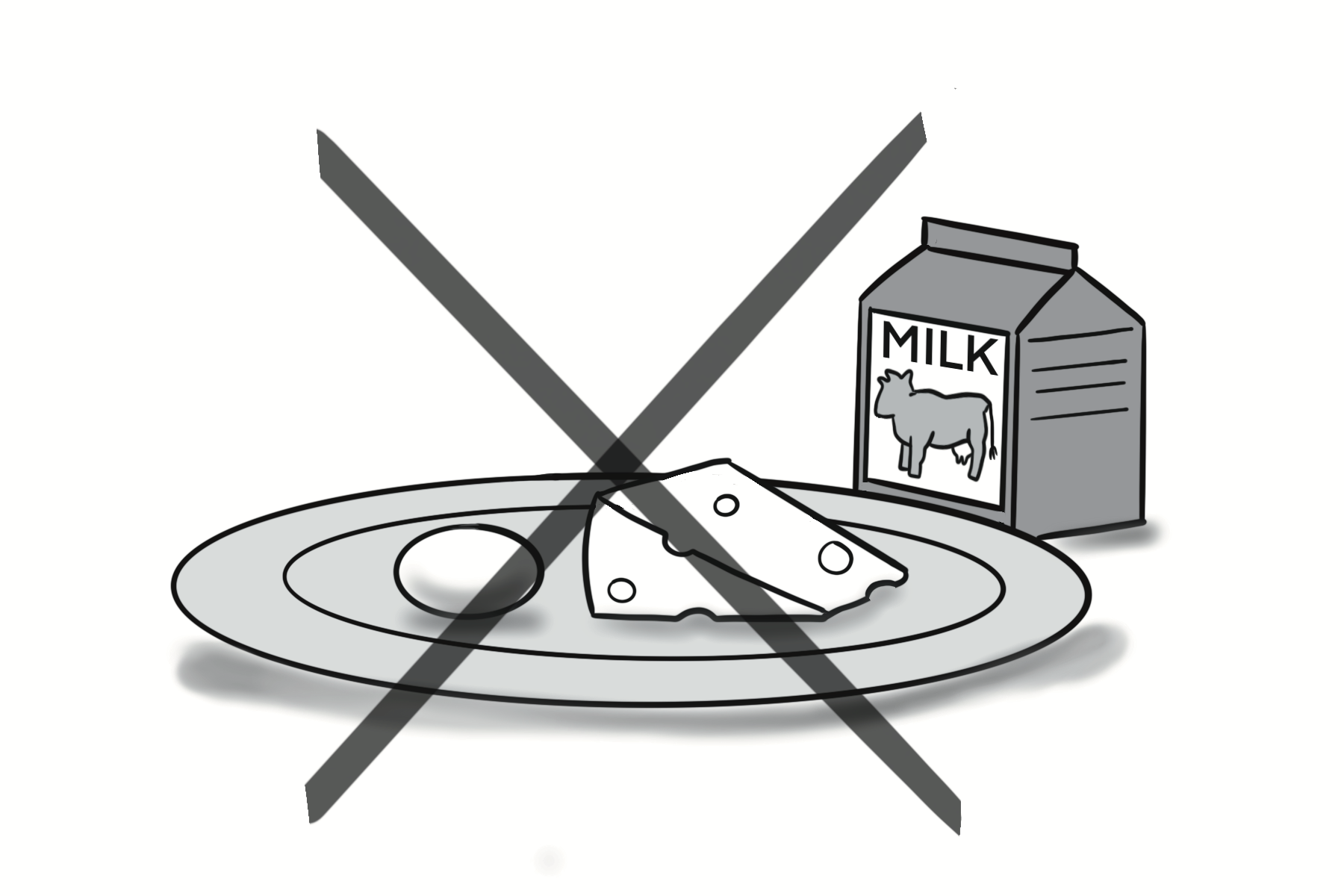 a special diet
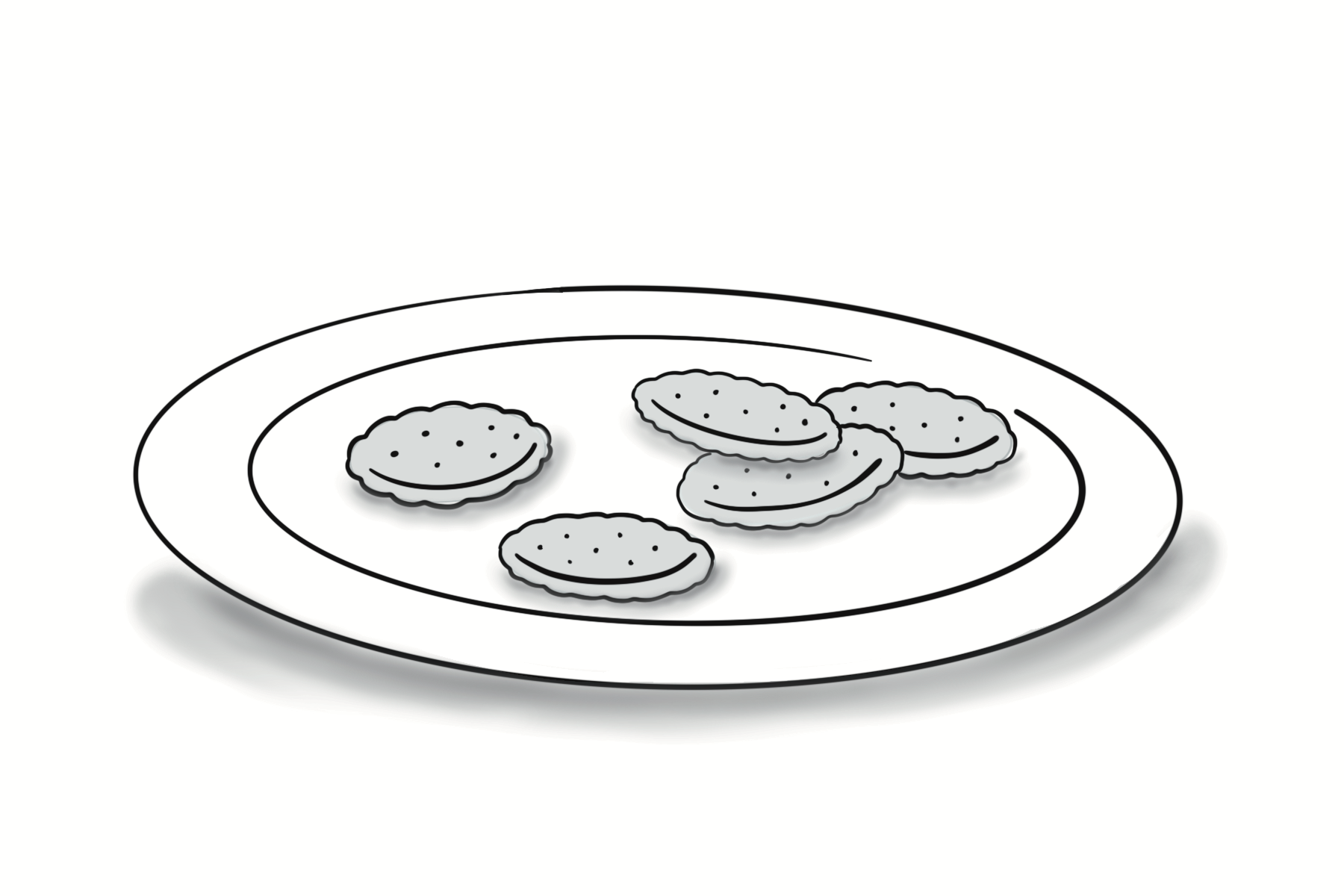 snack
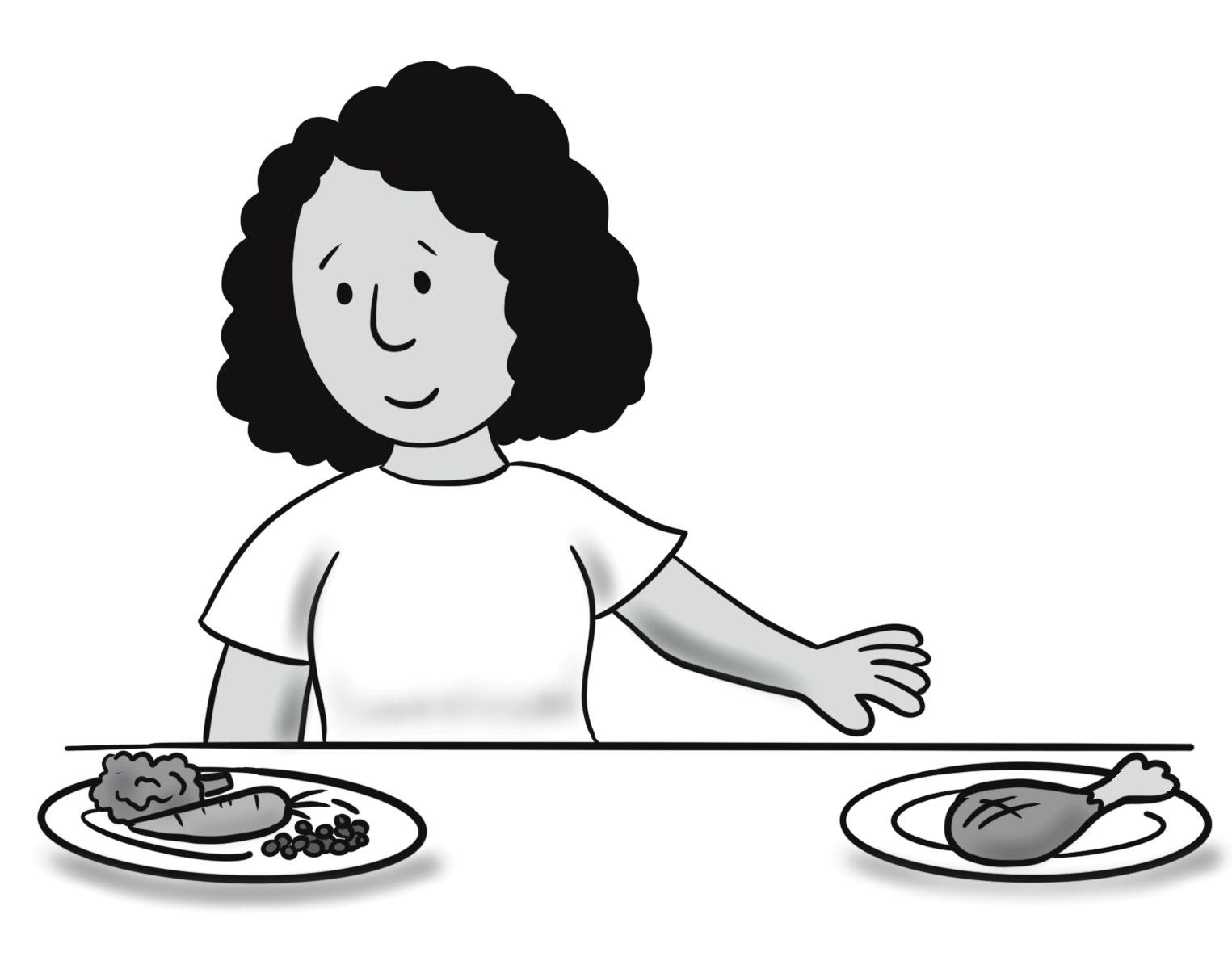 vegetarian
A. I might have to refuse some food.B. You should tell her that you don’t eat meat.
Sentences Using Vocabulary
A. I feel nervous about visiting my American friend’s home.B. Why?A. I have a special diet. I don’t eat meat because I’m a vegetarian.B. Oh, I see. But why are you worried?A. I might have to refuse some food if she offers itto me. Is that rude?
Dialogue, Part 1
B. You should tell her that you don’t eat meat. Then, if you don’t accept food with meat, she will understand.A. I can do that. Maybe I can bring a snack to her house, too.B. That’s a great idea! your friend can try food from your country!
Dialogue, Part 2
Lesson 16: Let’s Get Takeout!
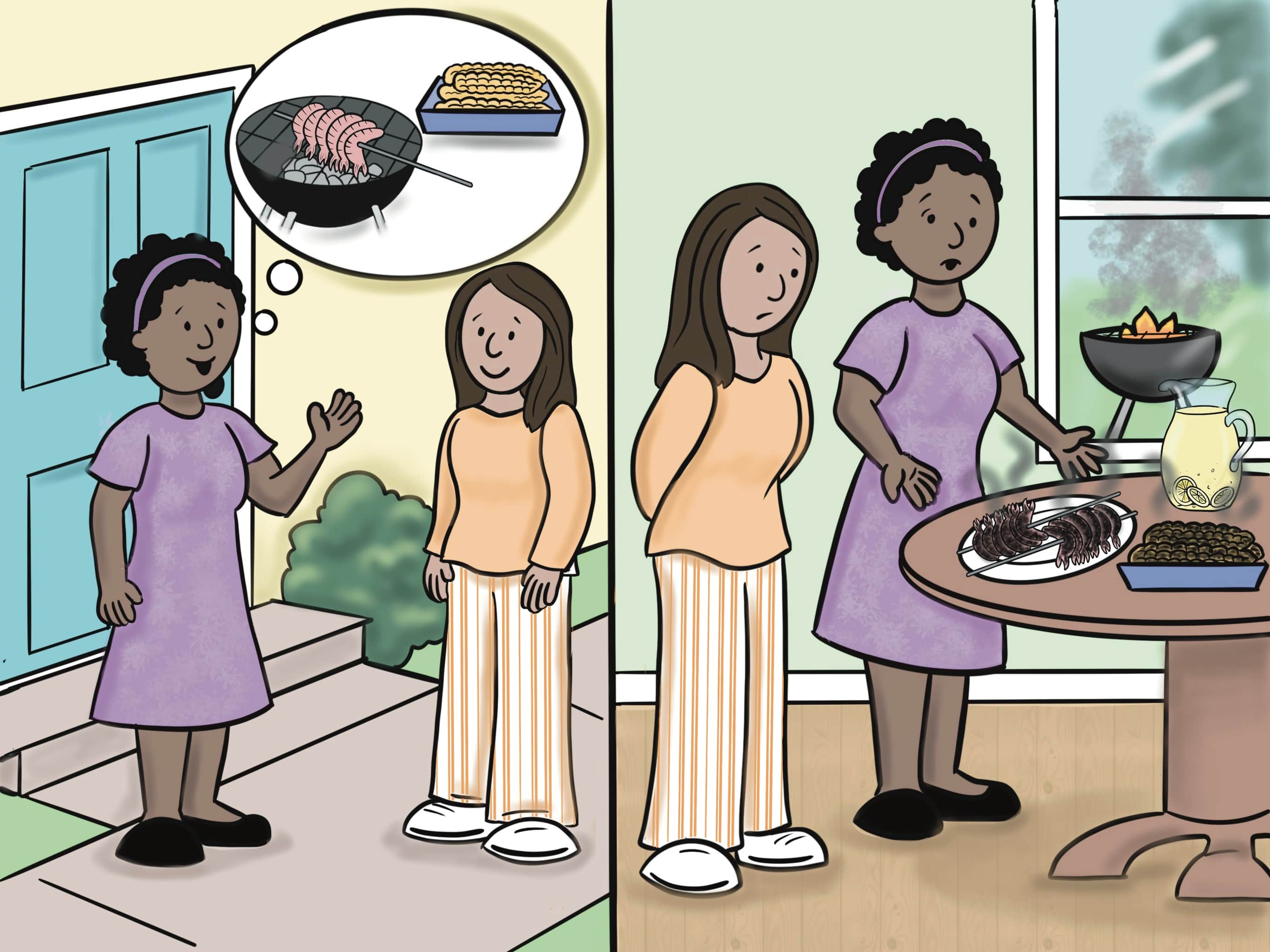 burn
cookout
corn
embarrassed
grill
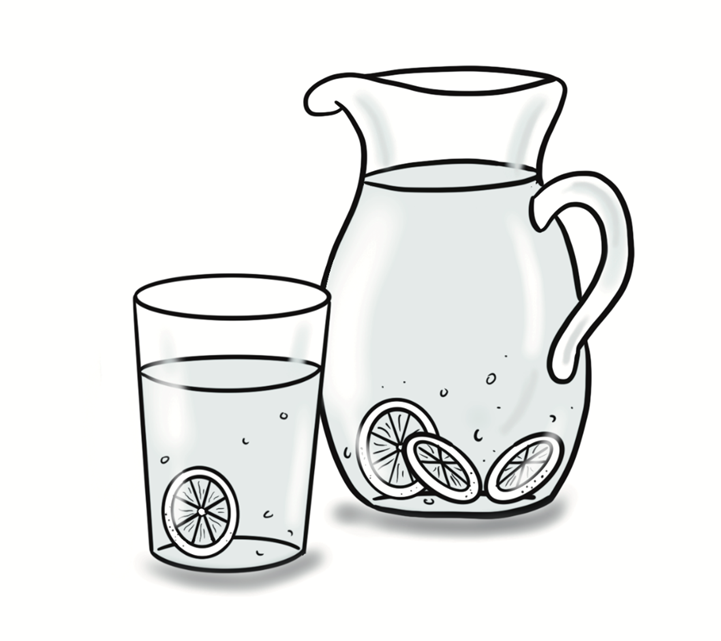 lemonade
marshmallow
roast
shrimp
takeout
A: I’m planning to grill some shrimp. B: Sounds delicious!
Sentences Using Vocabulary
(in the morning)A: Hey, would you like to come over for a cookout tonight? I'm planning to grill some shrimp and corn for dinner. We will have some lemonade, too! After dinner, we can roast marshmallows on the fire. B: That sounds delicious! I'd love to come.
Dialogue 1
(in the evening)A: Hi, come in!B:  Thanks for having me.A: I’m embarrassed to say this, but…our dinner burned on the grill.B: Oh, no!  Is there any food we can eat?A: No, I’m sorry, but everything is burned.  We only have lemonade and marshmallows! B: Well, …let’s get takeout!
Dialogue 2
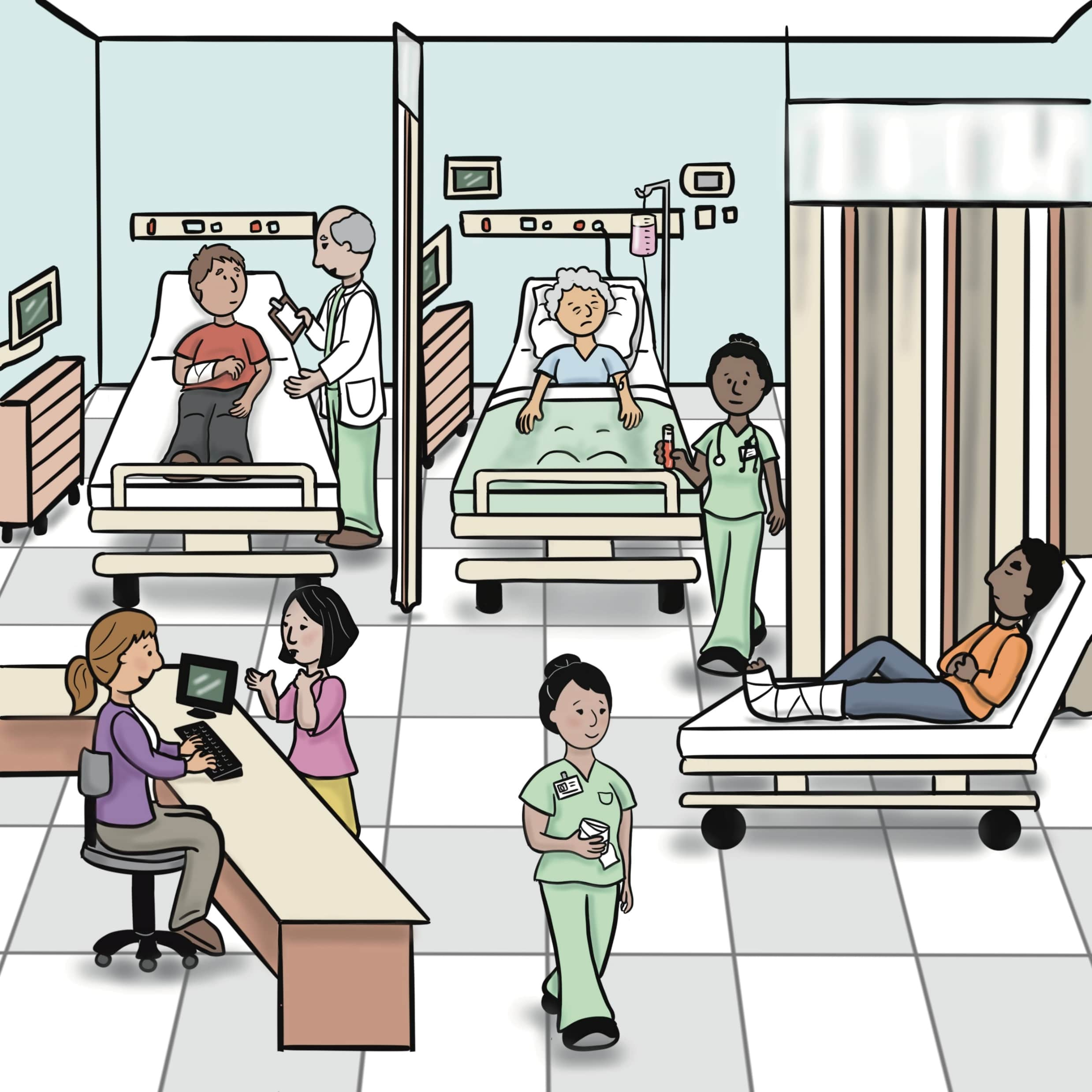 Unit 5: How’s Your Health?
Lesson 17: 
Getting Regular Checkups is a Good Idea.
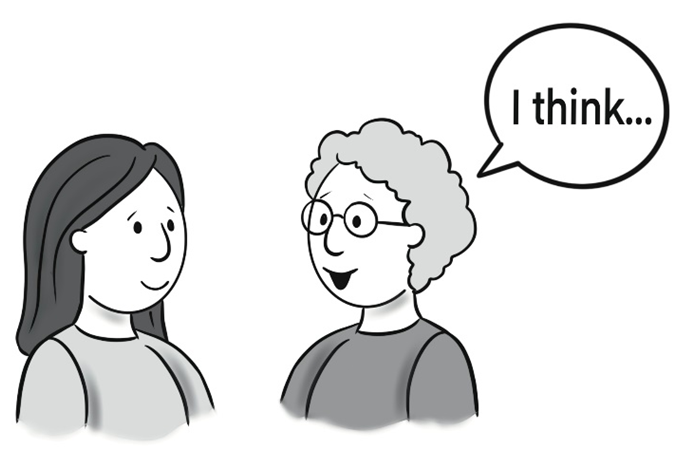 advice
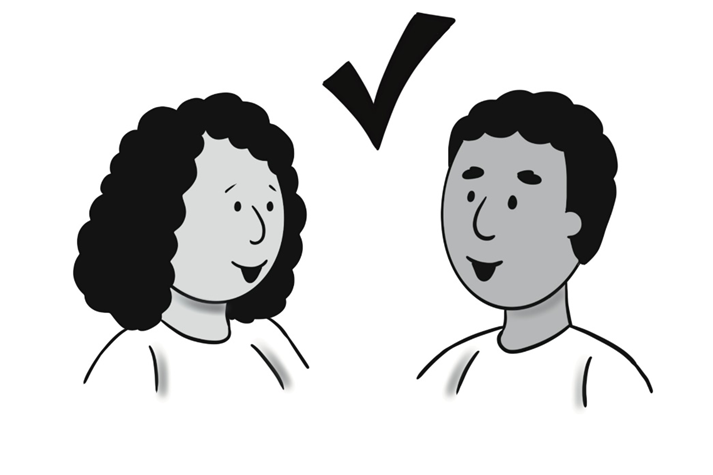 agree
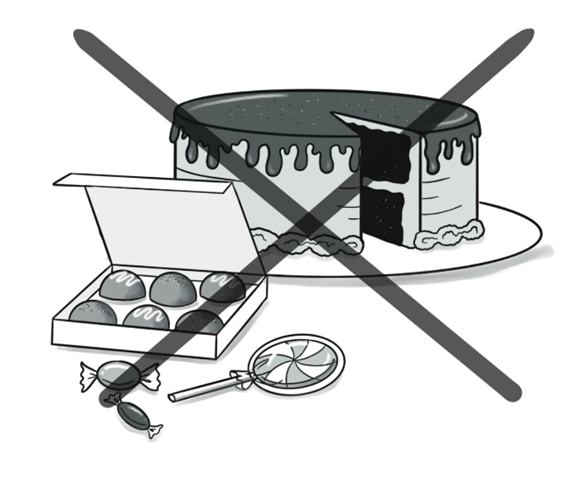 avoid sweets
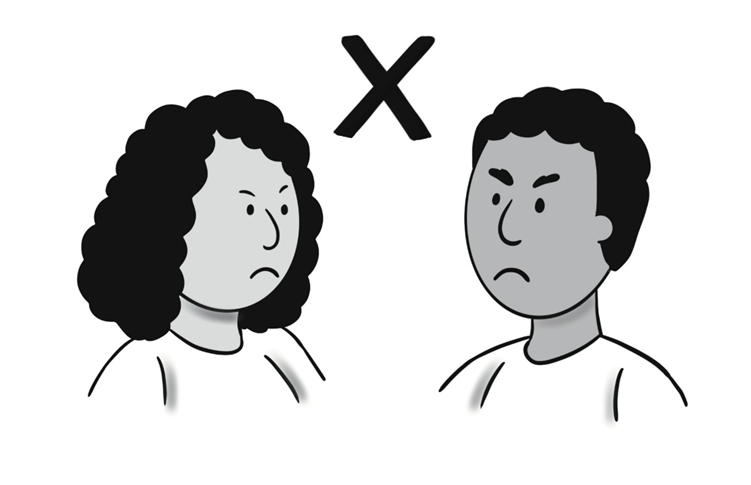 disagree
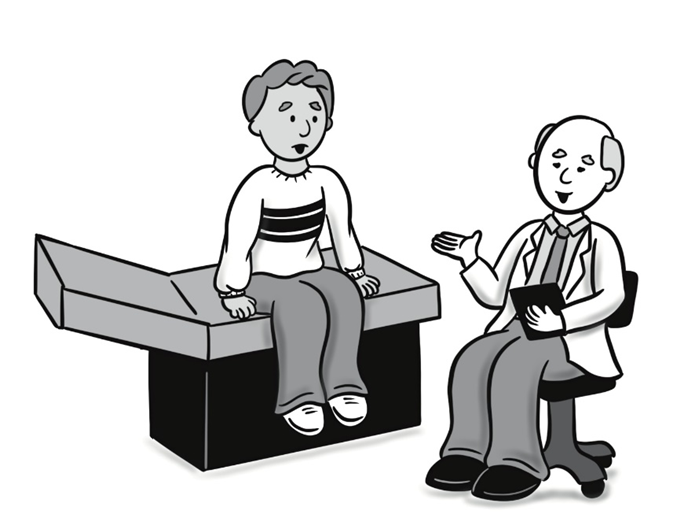 get regular checkups
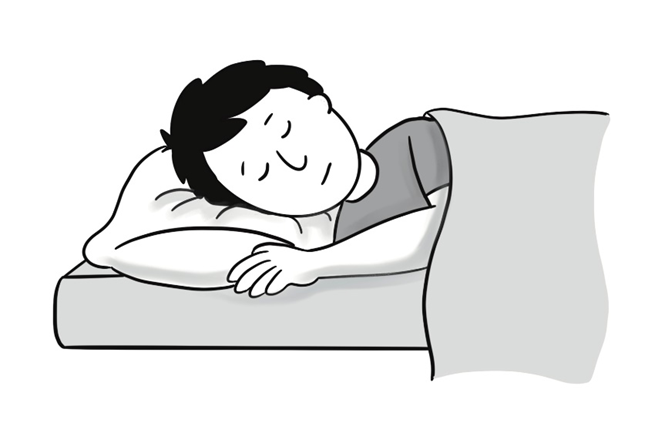 get more sleep
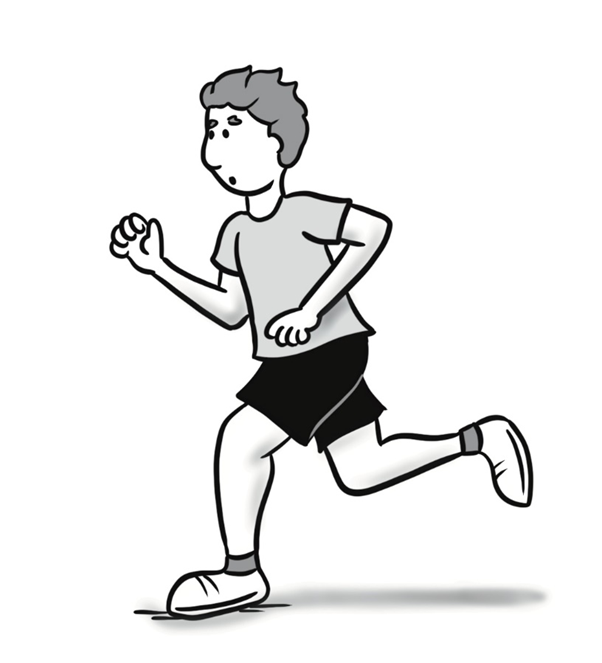 jog
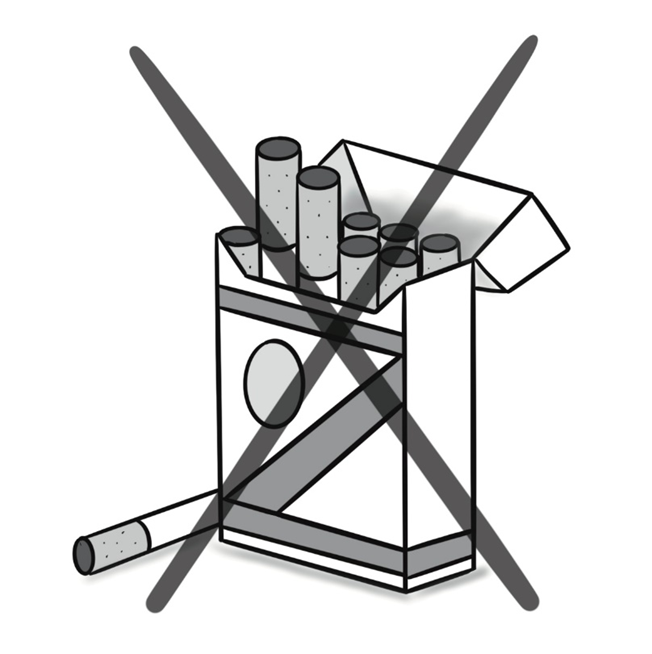 quit smoking
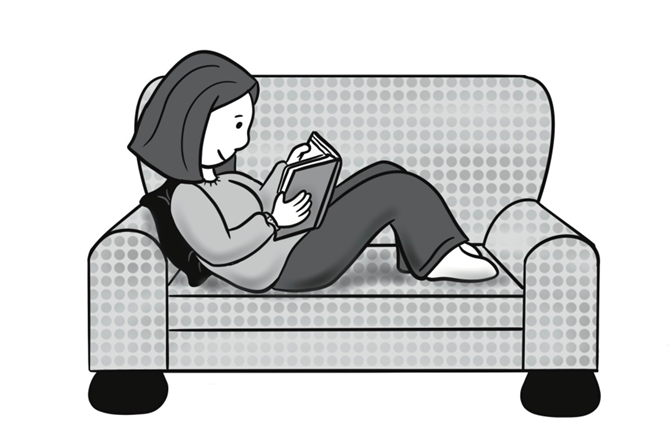 relax
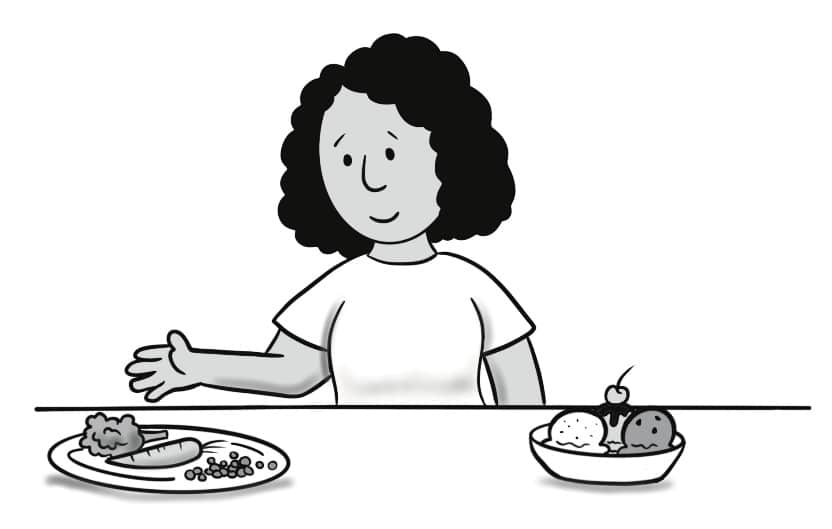 watch my diet
A: Quitting smoking is a good idea.B: I agree!
Sentences Using Vocabulary
A: How are you today?
B: I'm not feeling well. I don't feel healthy.
A: Do you want to start jogging in the mornings with me? It might help!
B: I agree! But I need to go to bed earlier to get more sleep.
Dialogue, Part 1
A: My doctor gave me good advice about my health. I need to relax more. Quitting smoking and getting regular checkups are good ideas, too. B: I talk with my doctor, too. Avoiding sweets and watching my diet are important for me.
A: After we go jogging, we can eat a healthy meal and relax.
Dialogue, Part 2
Lesson 18: I Hope She Will Recover Soon!
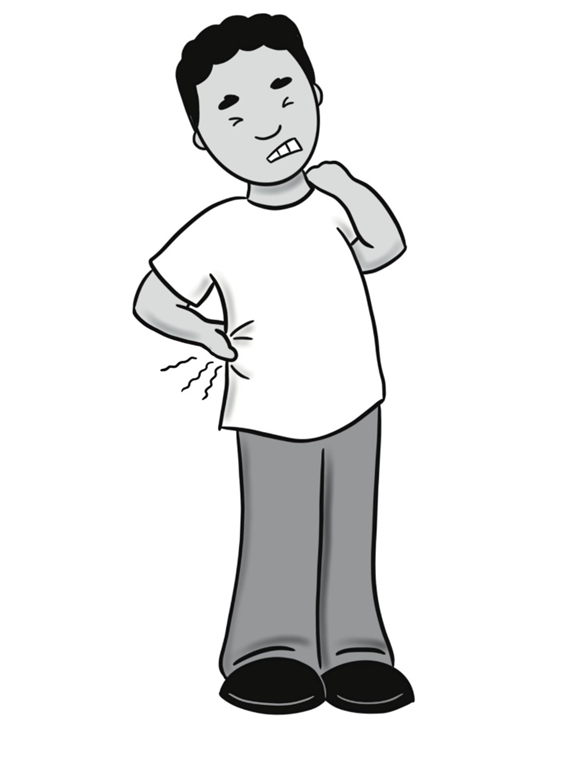 backache
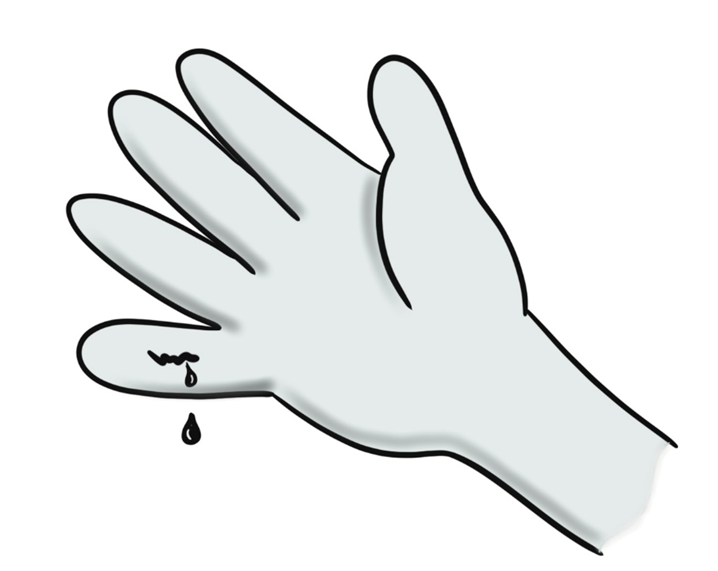 blood
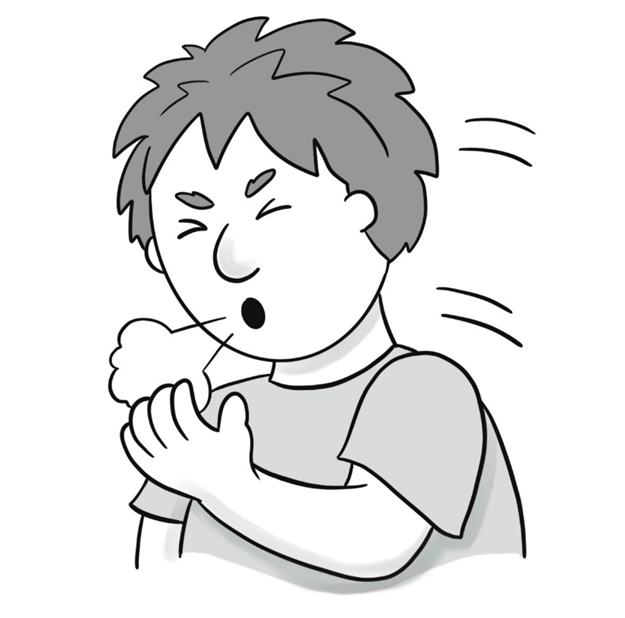 cold
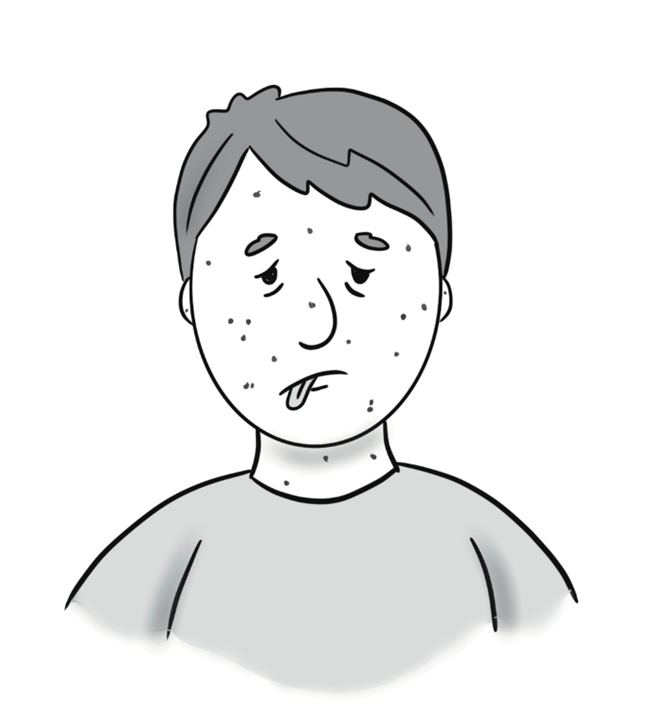 disease
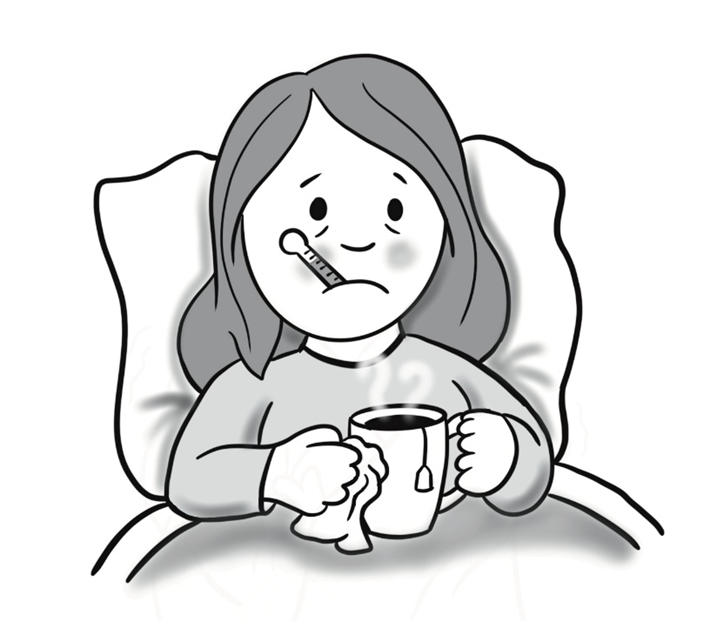 the flu
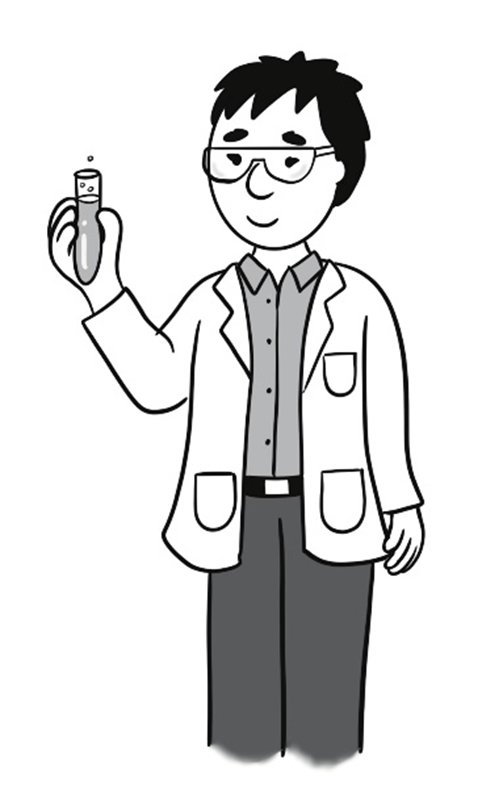 laboratory
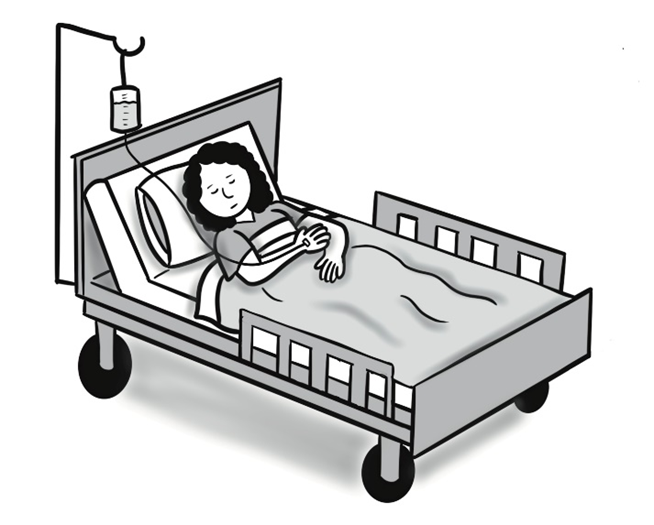 patient
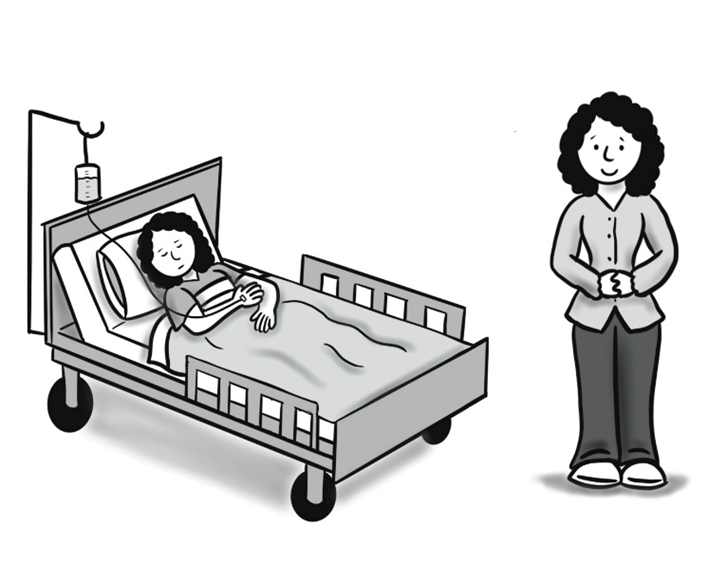 recover
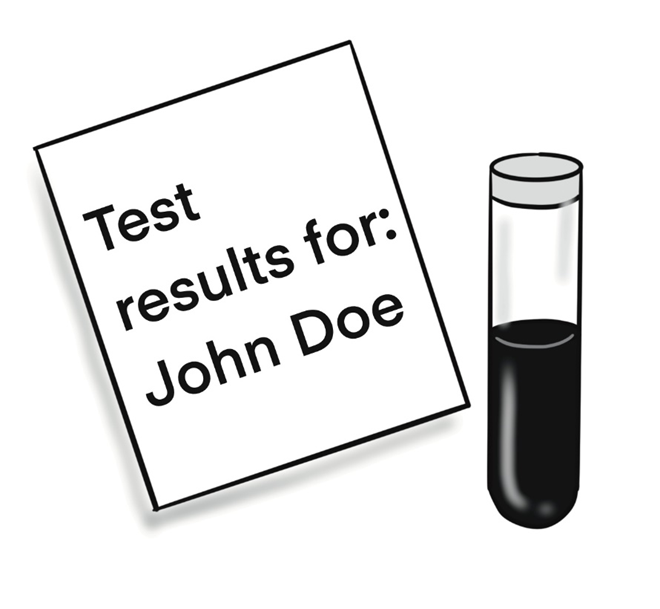 run a test
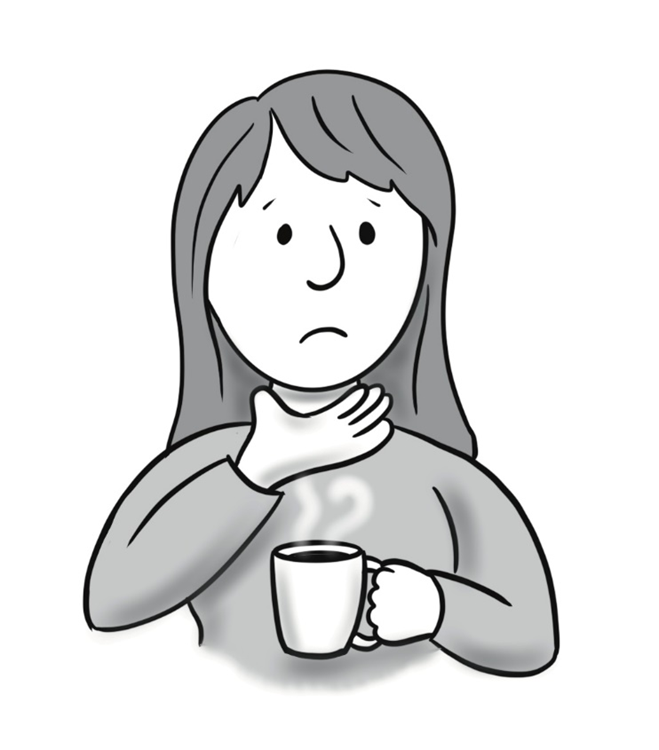 sore throat
A:  What’s the problem?B: I have a sore throat.
Sentences Using Vocabulary
A: Hi, Dr. Jones. B: Hi, Sara. What's the problem?
A: I started feeling sick two weeks ago. First, I had a cold. Then, I had the flu. Now, I have a sore throat and a backache, too!
B: Oh, I'm sorry to hear that. I'll run some tests at the lab to understand the problem. Then, I will give you some medicine. A: Thank you, Doctor.
Dialogue 1
A: Did you hear the news about Maya's health?
B: I know the doctors took blood to run tests because she has a very bad cough.
A: Maya has a disease and is starting to take medicine now. She is a patient at Memorial Hospital.
B: I hope she will recover soon! I'll visit her in the hospital tomorrow.
Dialogue2
Lesson 19: Did He Break a Bone?
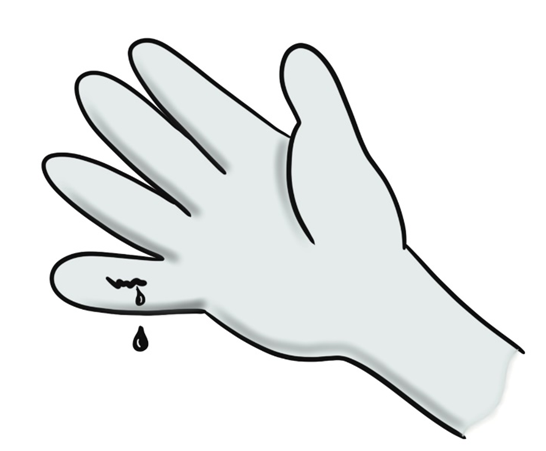 bleed
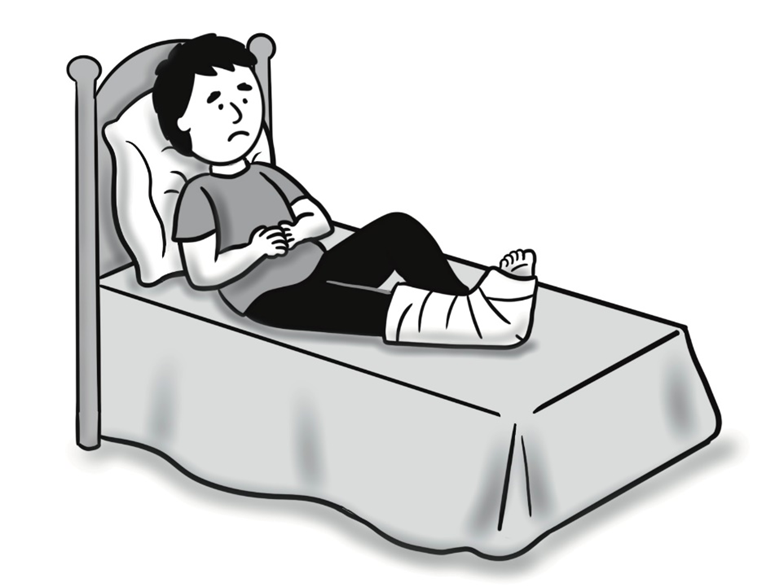 break a bone
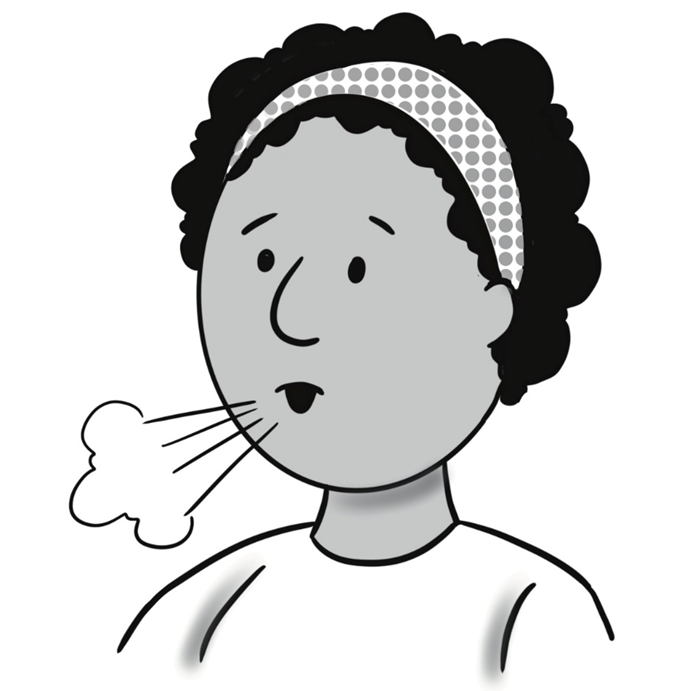 breathe
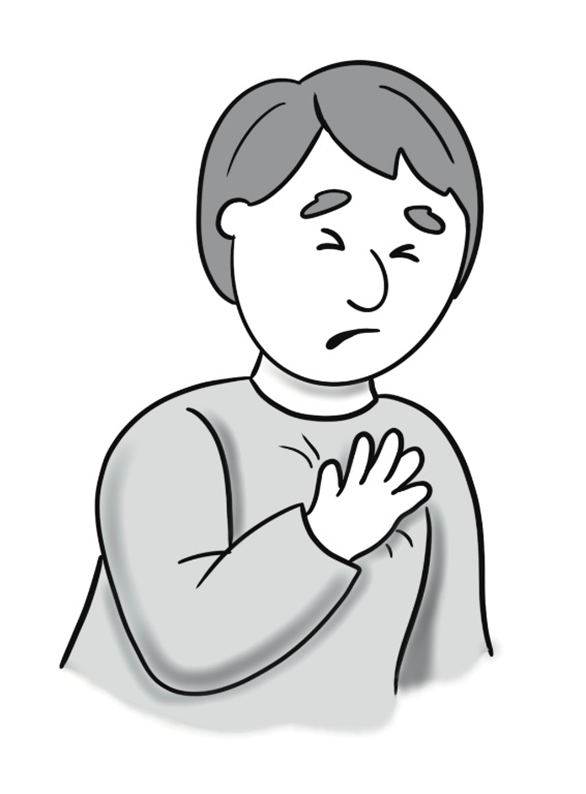 chest pain
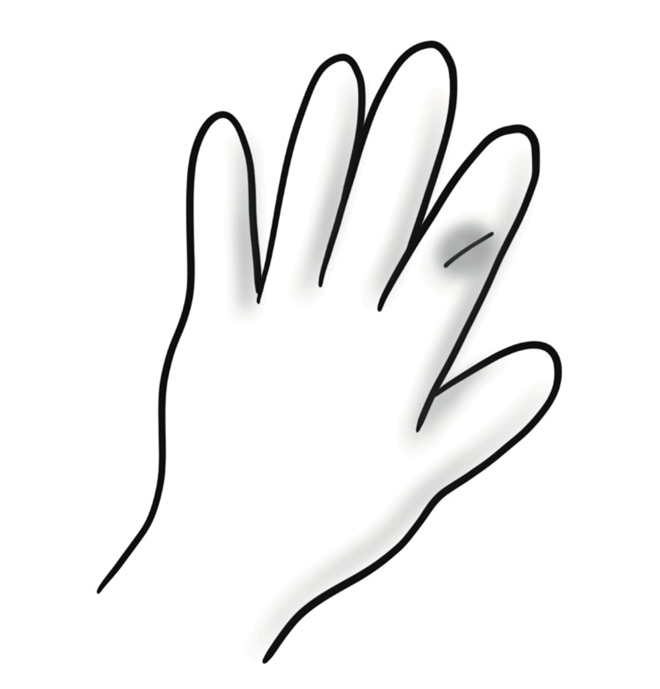 cut
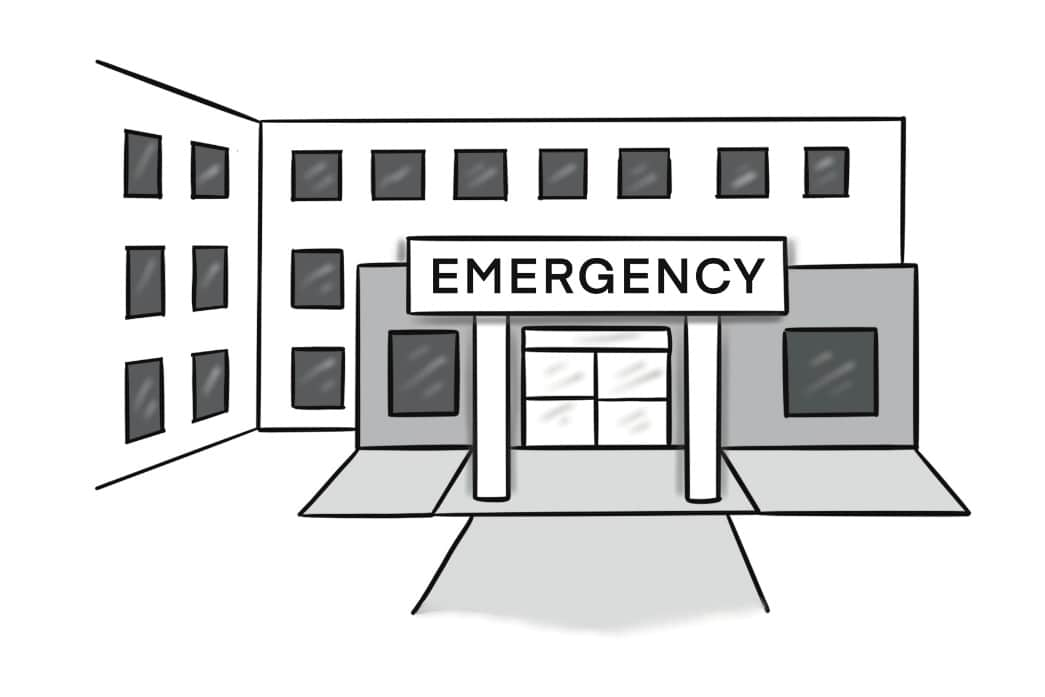 emergency room
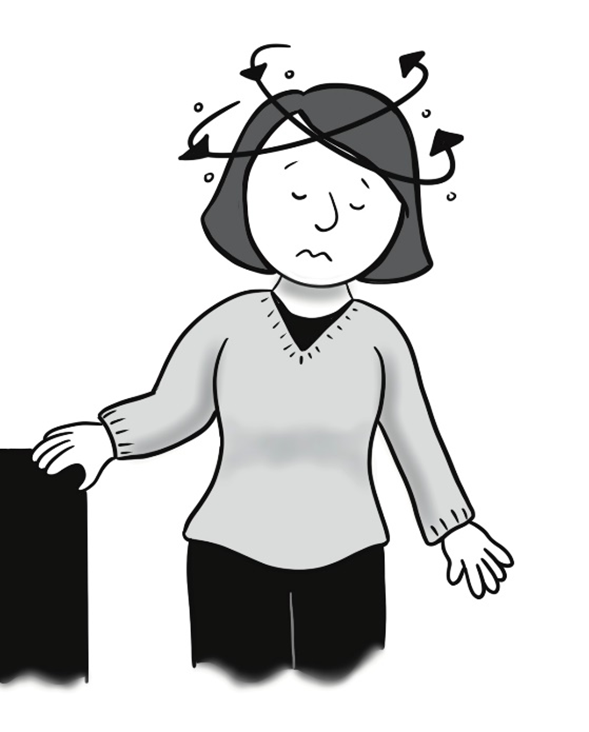 feel dizzy
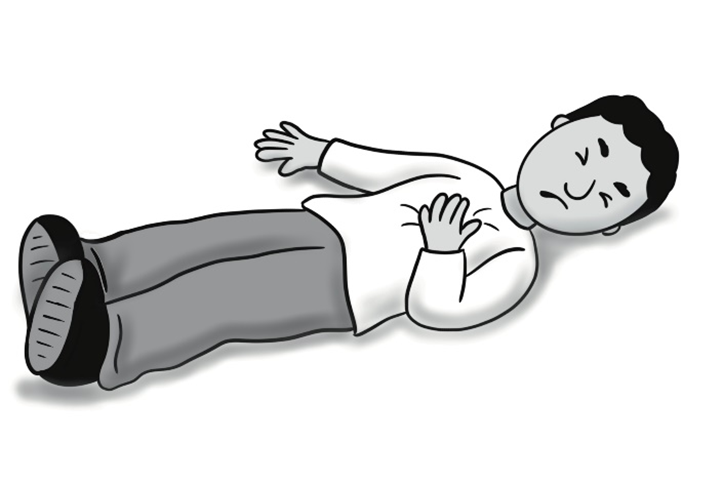 heart attack
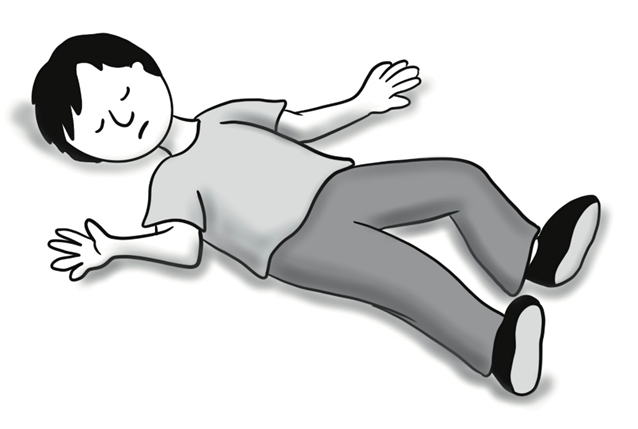 unconscious
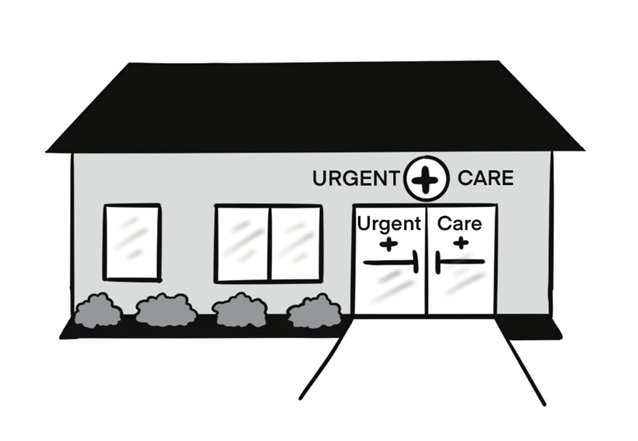 urgent care
A: What was wrong?B: She was feeling dizzy.
Sentences Using Vocabulary
A: Did you hear about Janet's trip to the emergency room?
B: Oh, no, what was wrong?
A: She was feeling dizzy and had chest pain. Then, she couldn't breathe. She was worried that it was a heart attack. She called 911, and the ambulance took her to the hospital. B: Is she unconscious now? A: No, she’s ok, but she will stay in the hospital until she is better.
Dialogue 1
A: I need you to come right now. We have to take Nikola to urgent care. 
B: OK, I'm coming. What's wrong?
A: He got hurt when he was playing football. His leg really hurts.
B: Did he break a bone? A: No, but he cut his leg. It's bleeding. B: I'll be there soon.
Dialogue 2
Lesson 20:How Was Your Day as a Nurse?
bandage
burn
cheek
chin
mouth
injury
need to
nurse
painful
vomit
A:  Is he ok?B: He has a burn on his cheek.
Sentences Using Vocabulary
A: Hey! How was your first day as an emergency room nurse?
B: I was busy all day! First, a girl came in with cuts on her cheek and lip from a broken cup. I cleaned the blood on her face and put bandages on her.
A: Oh, no. Is she ok? B: Don't worry! She is doing well now. After that, I saw a boy with a burn on his cheek and a woman with a painful arm injury. I also helped a man who was vomiting and felt very sick. He needed some medicine.
Dialogue, Part 1
A: I guess you need to take a break now after all those patients!
B: Yes, I'm ready to relax!
Dialogue, Part 2
Unit 6:  Let’s Go to Work!
Lesson 21:  We’re Working Overtime.
busy
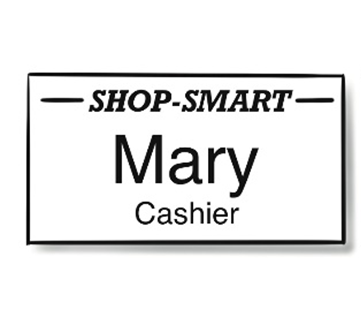 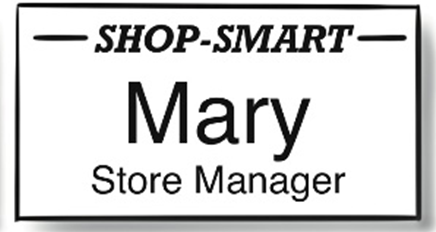 career
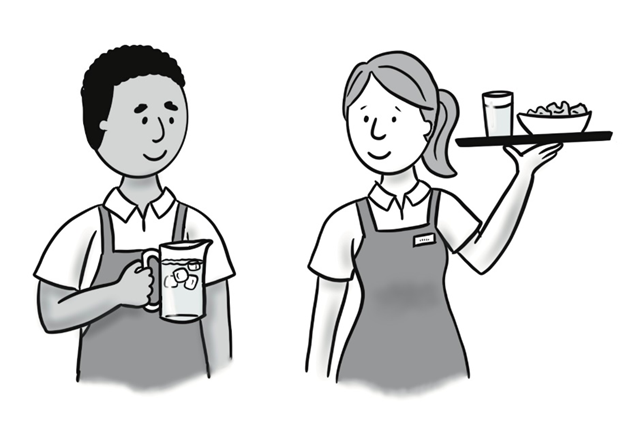 coworker
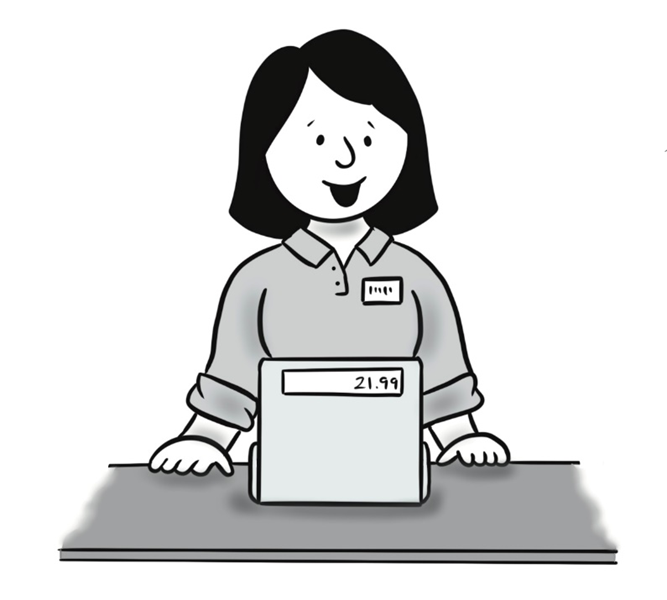 employee
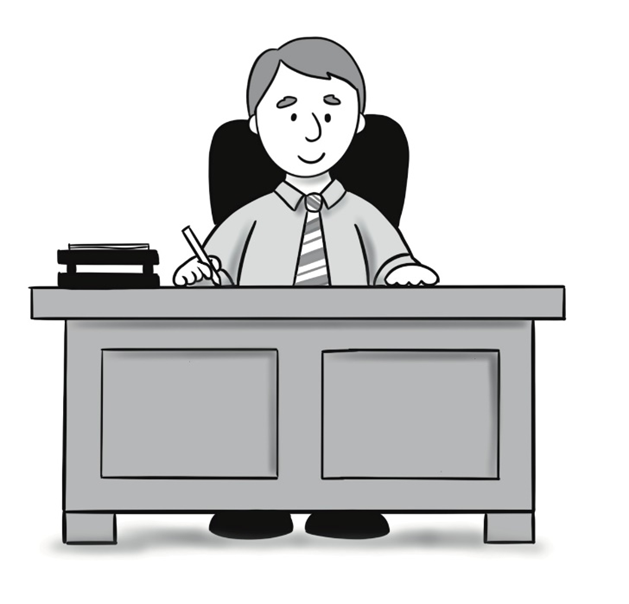 employer
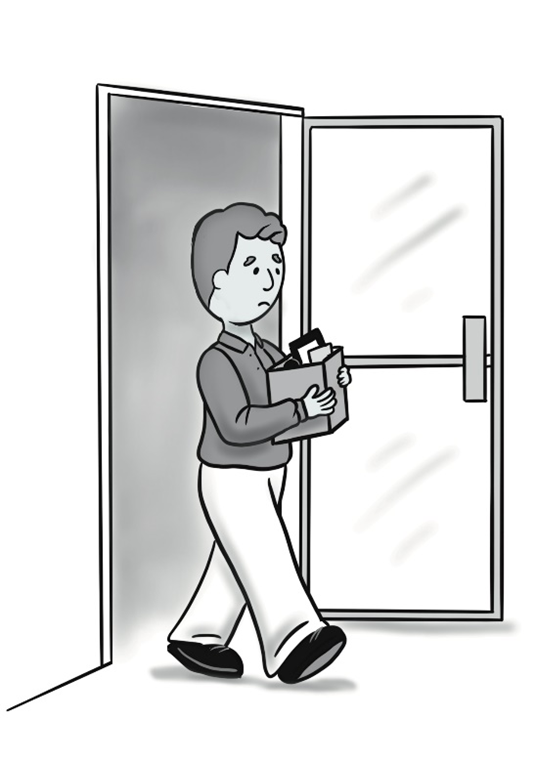 lose my job
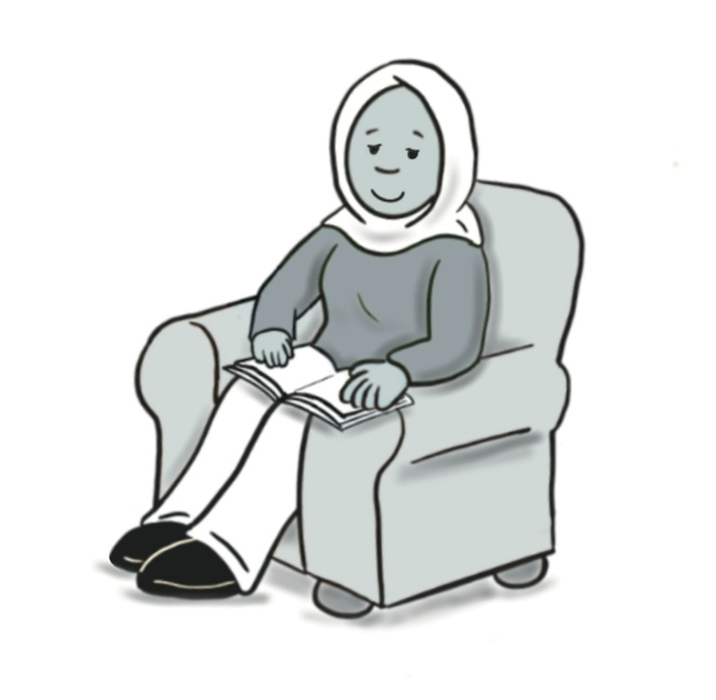 day off
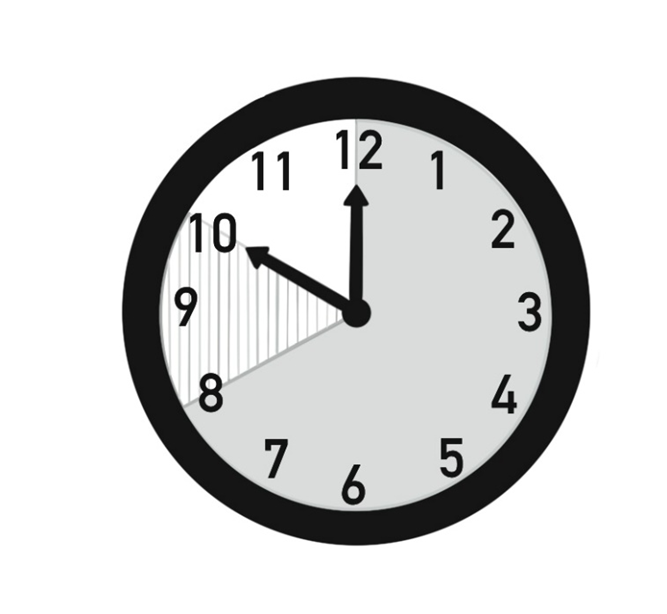 overtime
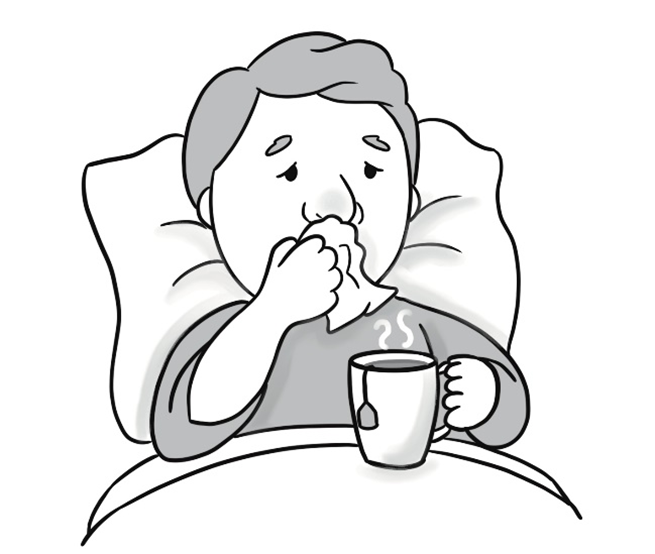 take a sick day
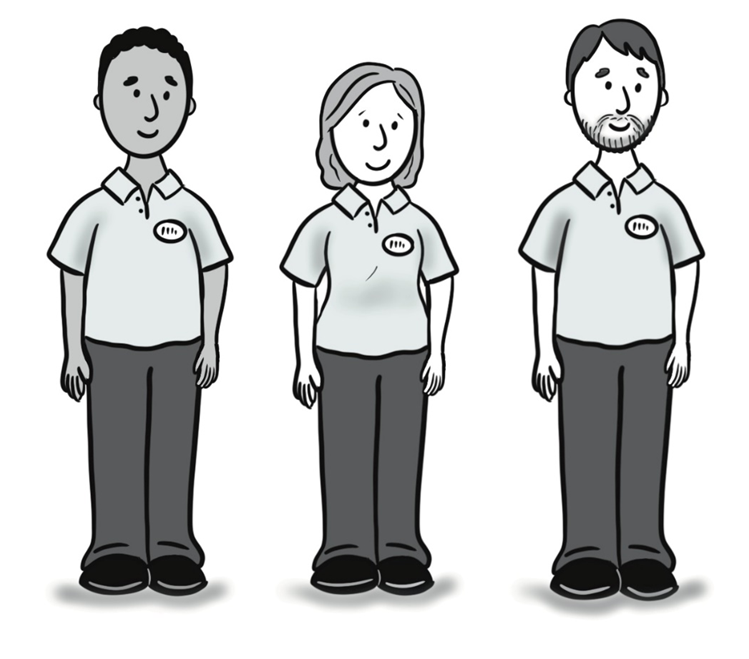 team
A:  Tell me about your job.B: I work with a great team.
Sentences Using Vocabulary
A: I lost my job. I'm looking for a new one. Where do you work?
B: I work at Smith’s Grocery. My employer is looking for new employees. You should apply!
A: Tell me about your job. B: I work with a great team, but it's really busy! My coworkers and I are working overtime this week. A: When is your day off?
Dialogue, Part 1
B: I'm off on Sundays. I can also take a sick day occasionally.
A: Do you think I'd like working in a grocery store as a career?
B: I don't know, but you can try it and see if you like it.
Dialogue, Part 2
Lesson 22:I’m going to Become a Childcare Worker.
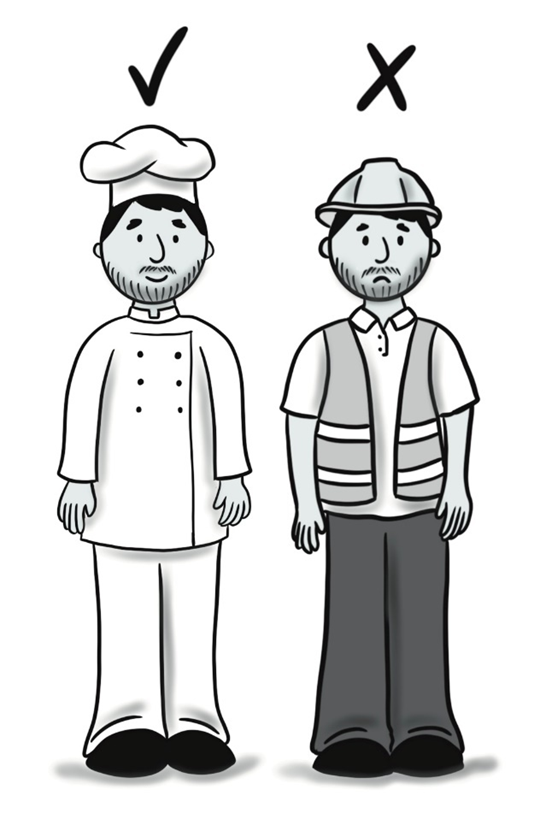 a good fit
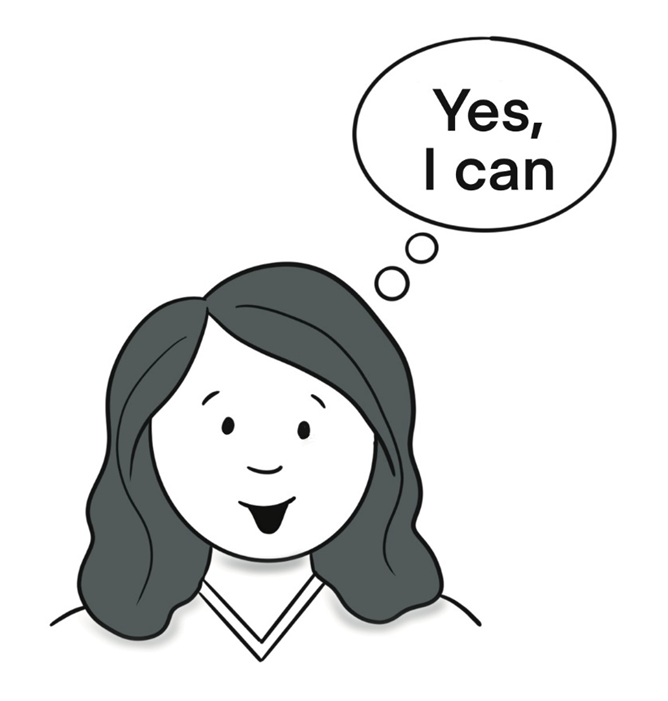 be able to
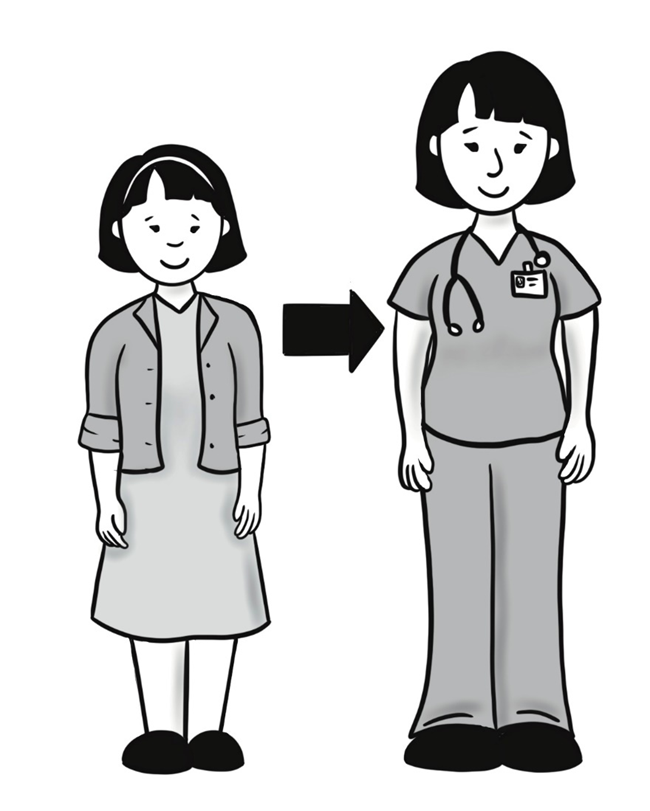 become
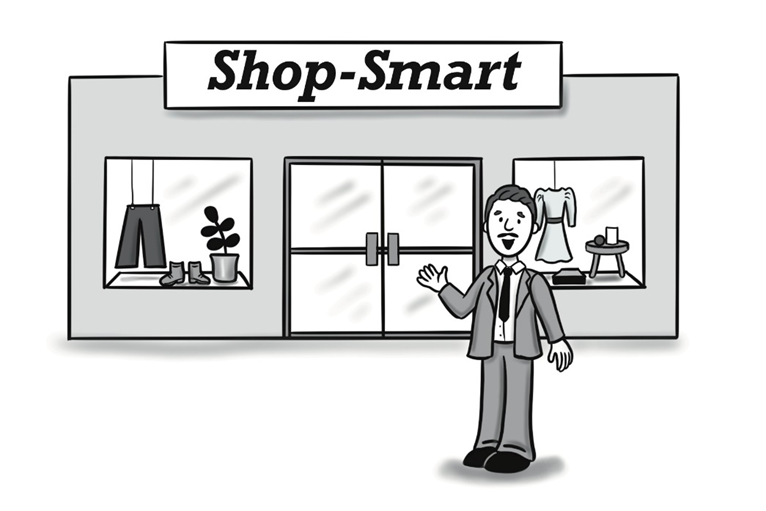 businessperson
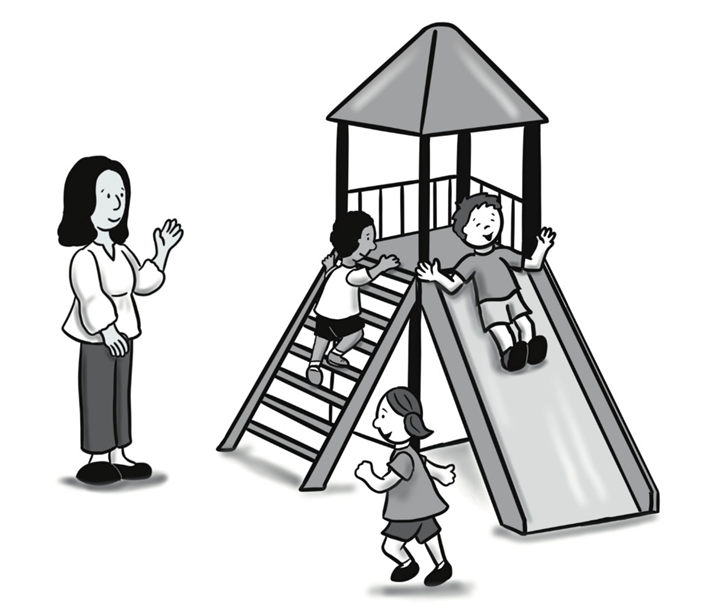 childcare worker
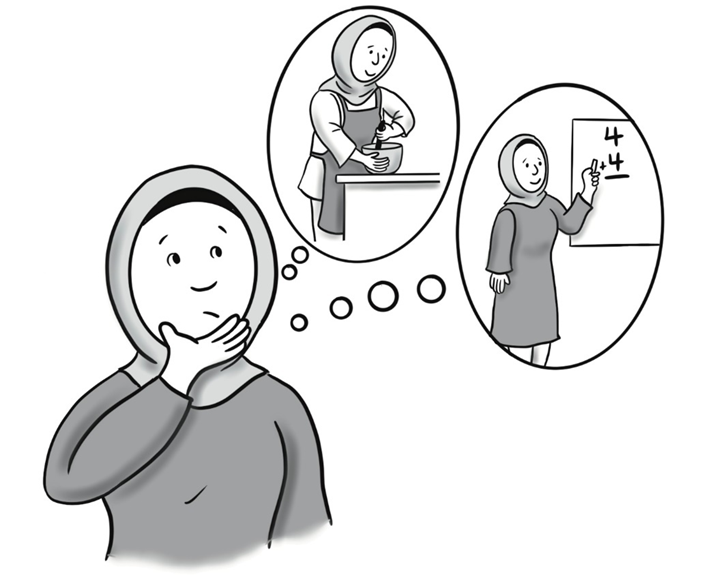 decision
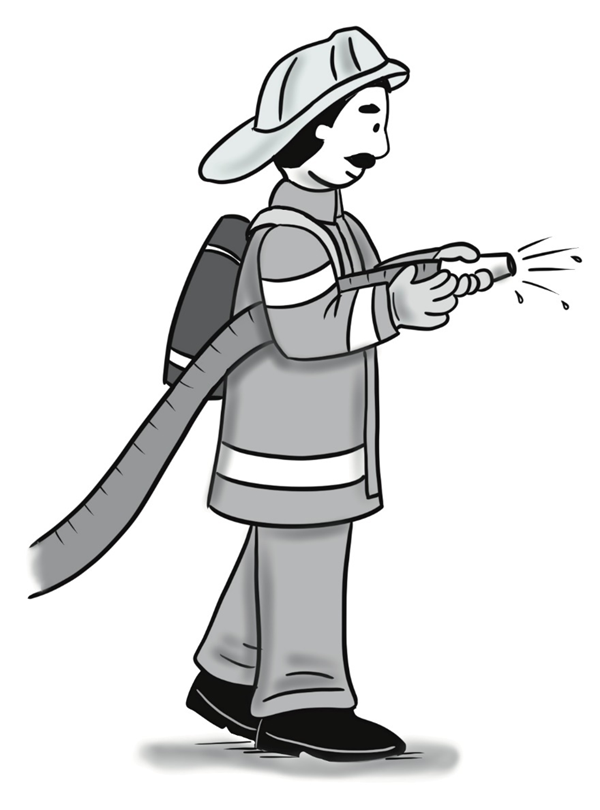 firefighter
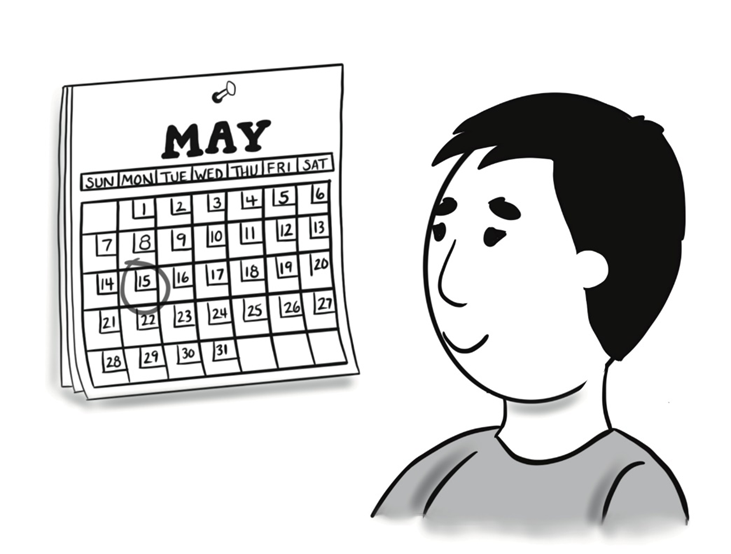 look forward to
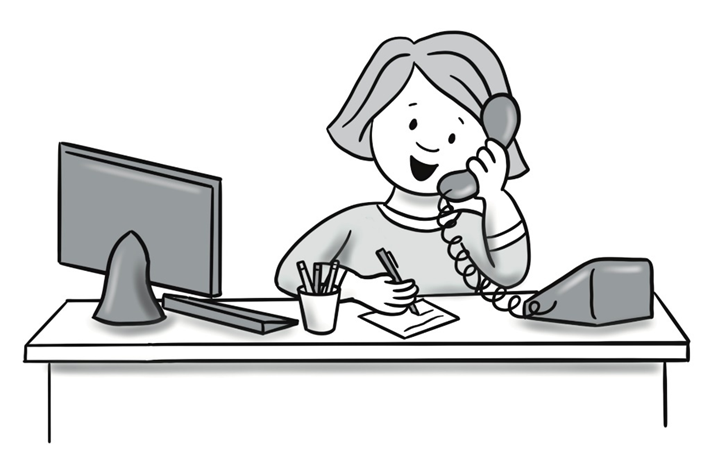 receptionist
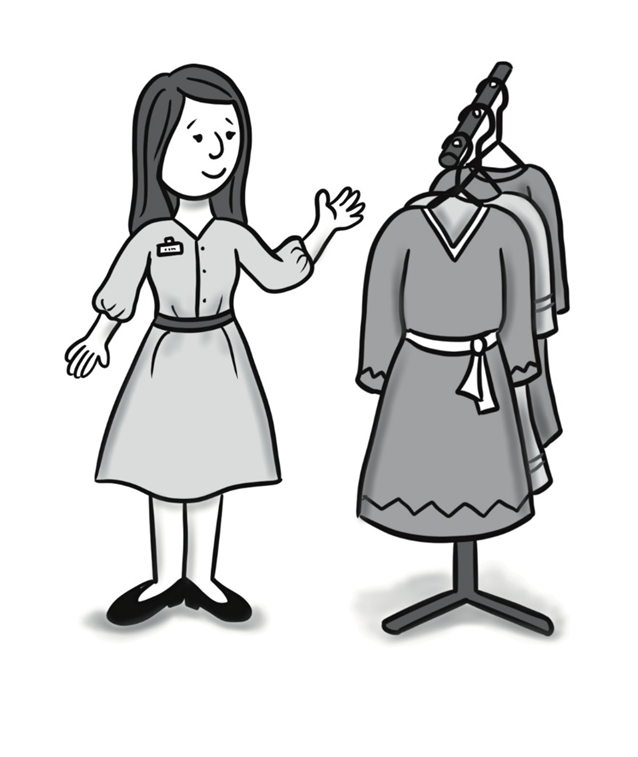 salesperson
A: I’m going to become a childcare worker!B: That’s great!
Sentences Using Vocabulary
A: I have some big news. I'm going to school again. I'm going to become a childcare worker!
B: That's great! Why did you make this decision?
A: I want to be able to help people, and I love helping children learn.
B: That's true, but you could also help people as a firefighter, a receptionist, a salesperson, or a businessperson.
A: I think working in childcare is a good fit for me! I'm looking forward to learning more.
Dialogue
Lesson 23: I Have Two Job Offers.
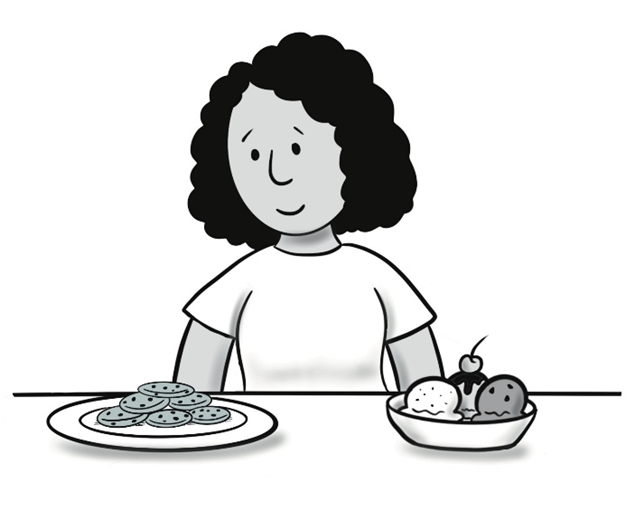 either…or
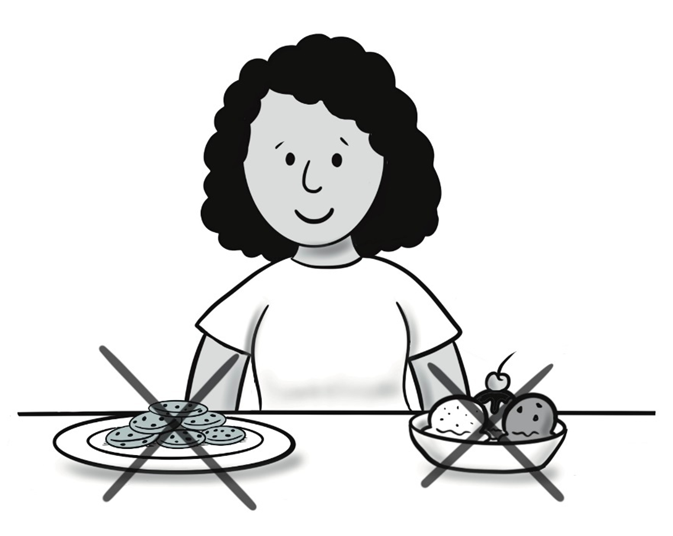 neither…nor
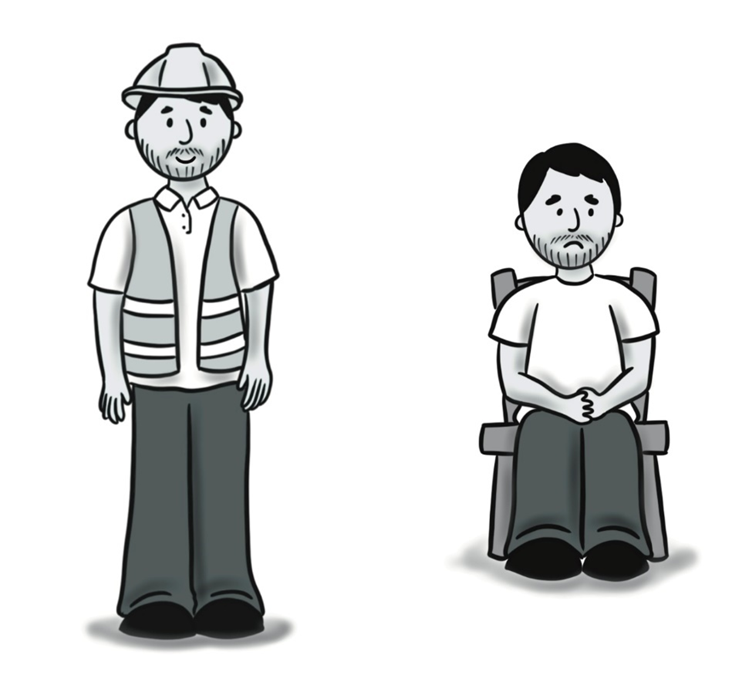 employed/unemployed
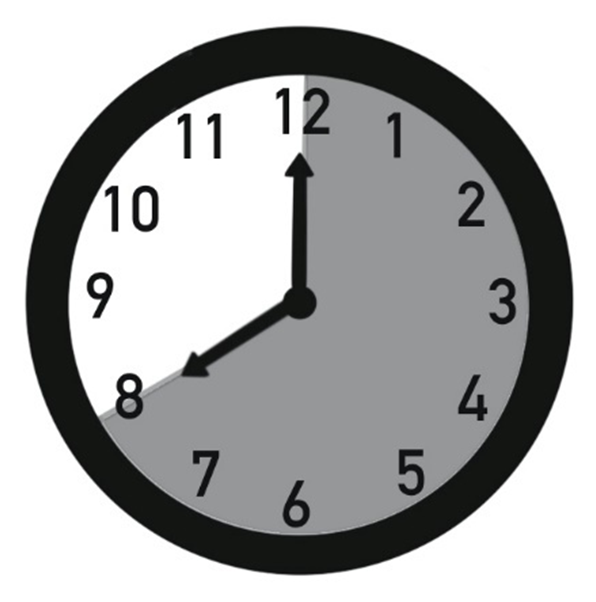 full-time
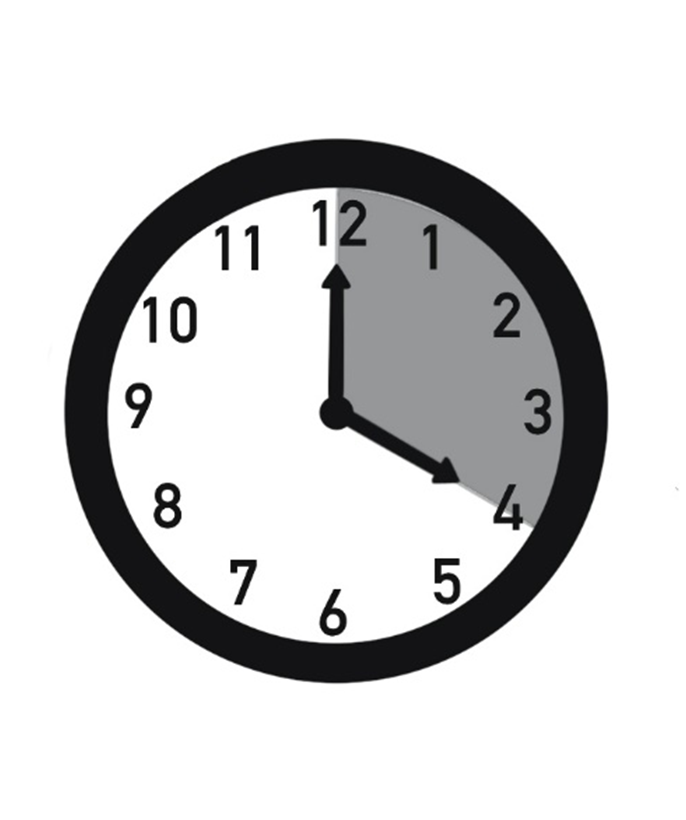 part-time
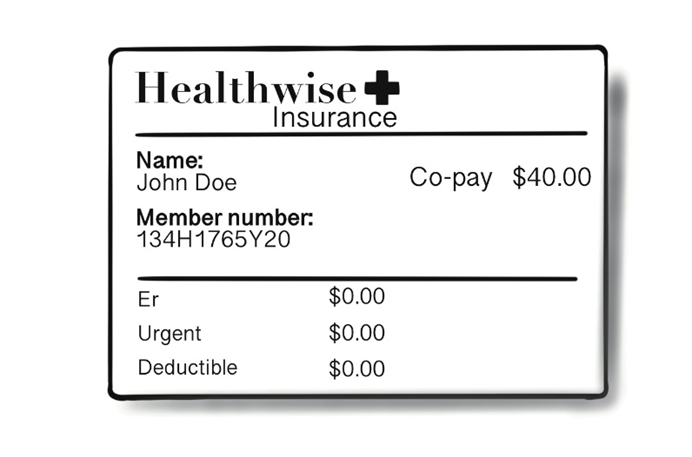 health insurance
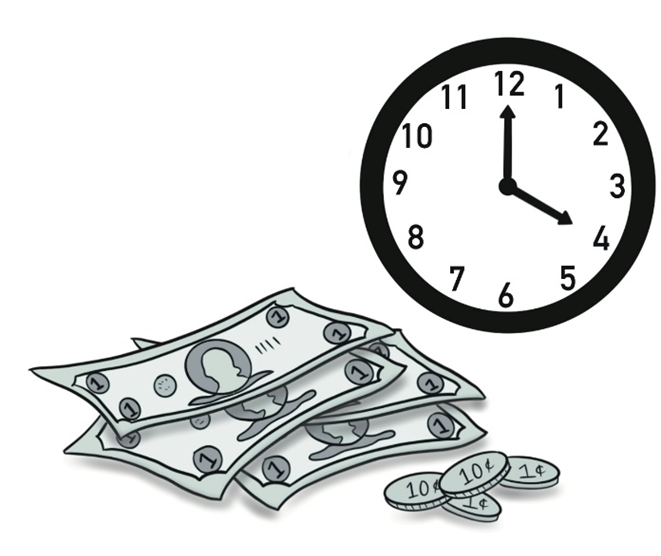 hourly wage
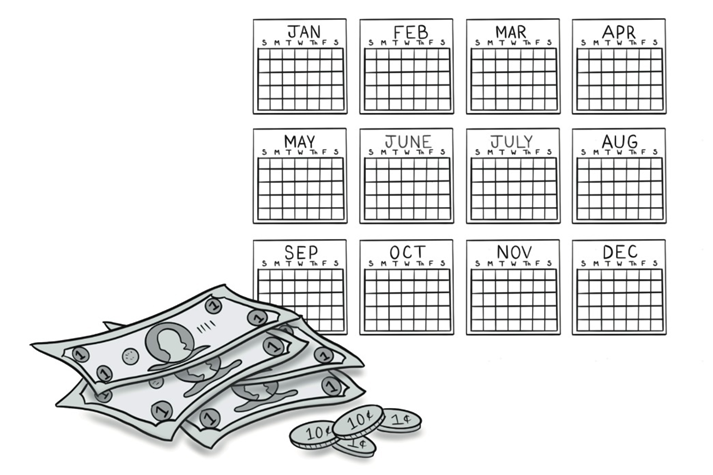 salary
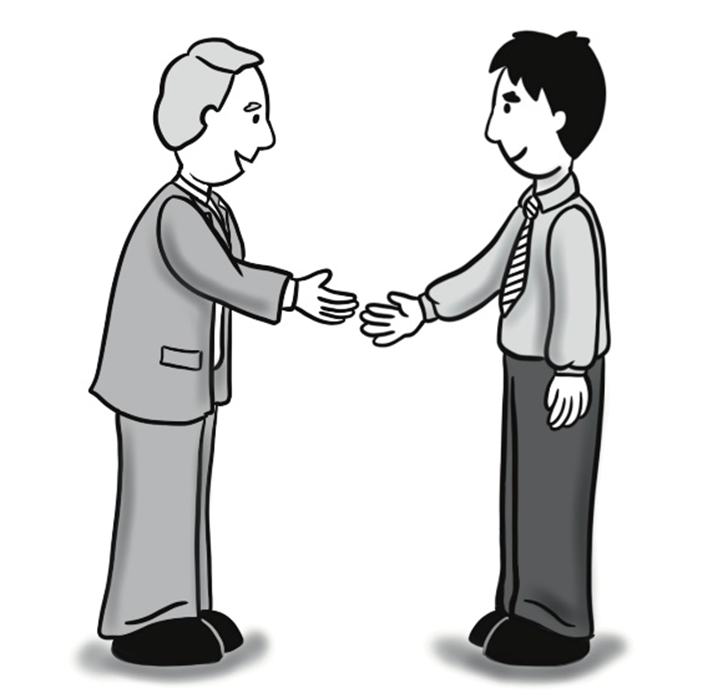 job offer
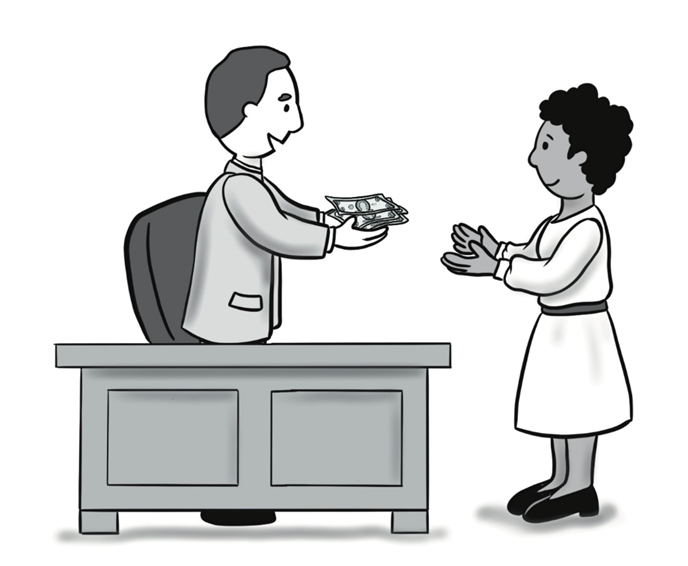 raise
A: What should I do?
B: You should take the full-time job.
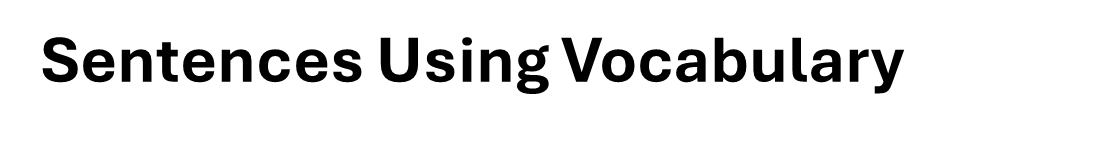 A: I need some advice. I'm unemployed. I lost my job six months ago. I have two job offers, and I need to choose one of them.
B: Ok, tell me about them.
A: At Lance’s Workshop, I can get an hourly wage and work part-time. I might get a raise in six months if my boss likes my work. At Harvey’s Workshop, I can receive a salary. It's a full-time job.
Dialogue, Part 1
B: You can either have a part-time job with an hourly wage or a full-time job with a salary. Is that correct? A: Yes, that's correct. Also, neither Harvey’s nor Lance’s has health insurance. What should I do?
B: I think you should take the full-time job. You need to be employed and you can use your salary to pay for health insurance.
Dialogue, Part 2
Lesson 24:Does She Have a Bank Account?
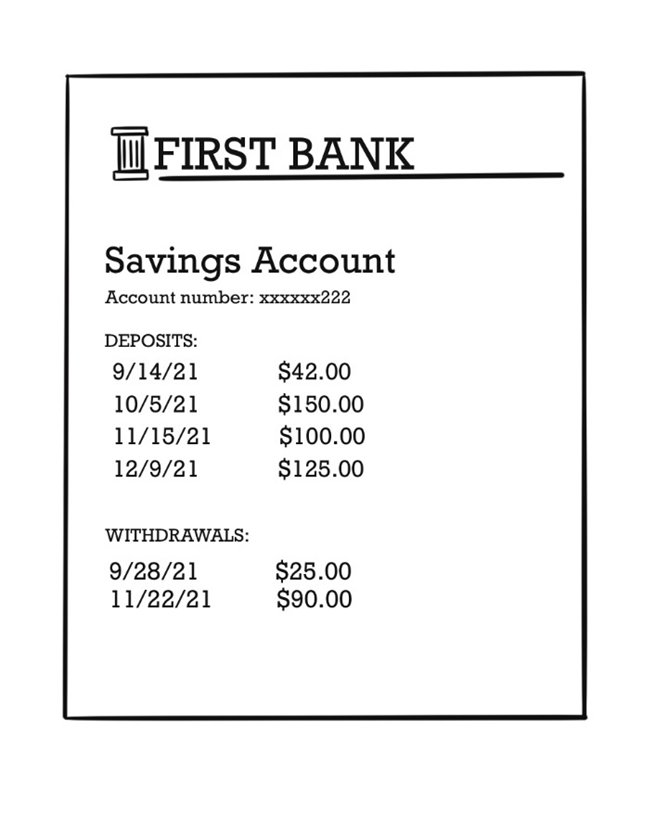 bank account
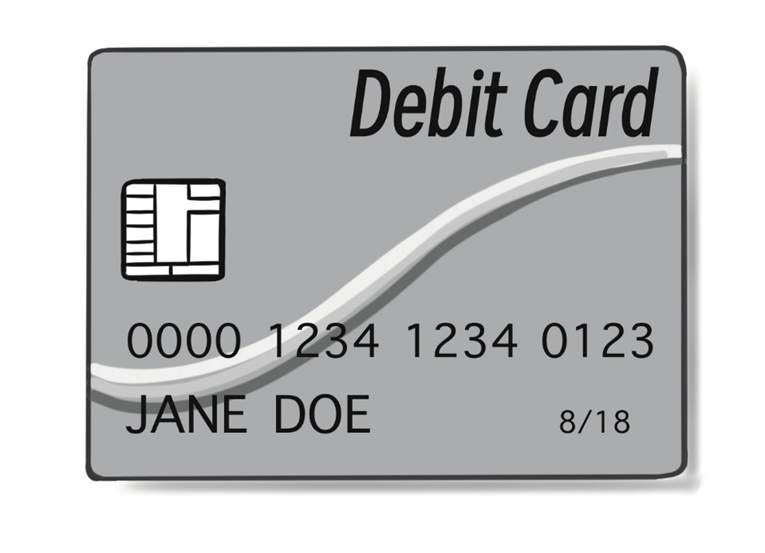 debit card
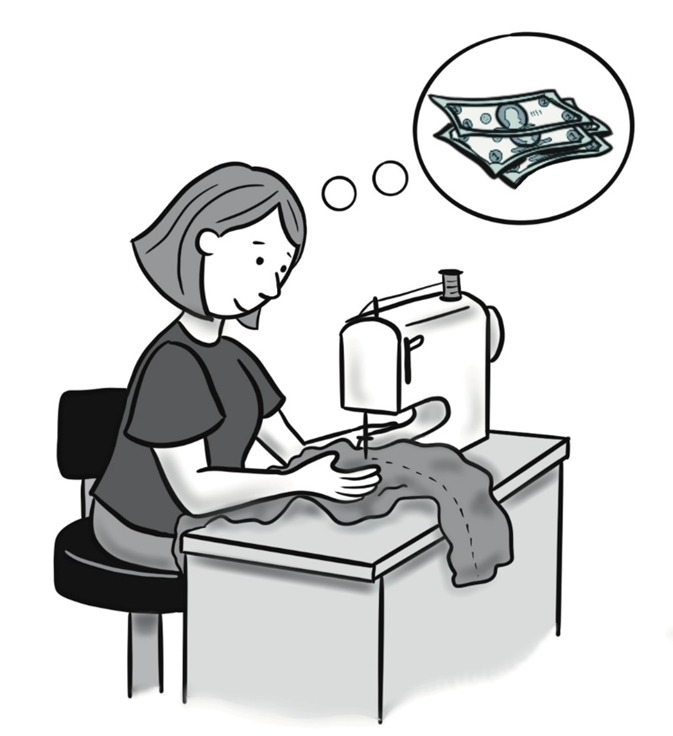 earn
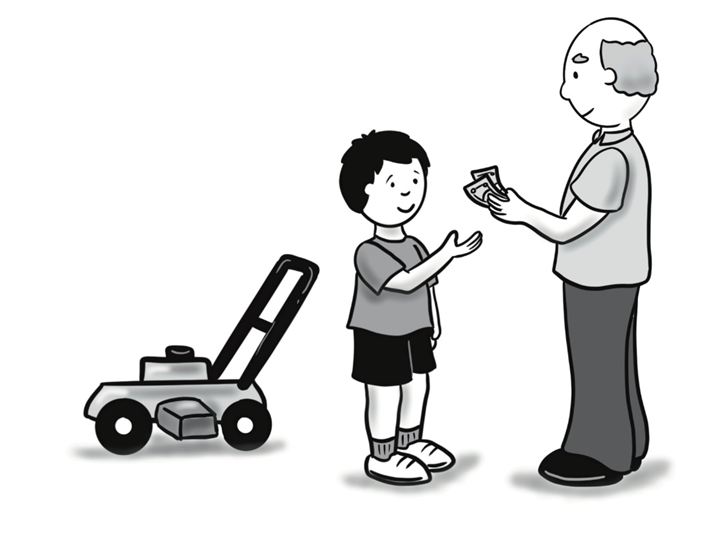 get paid
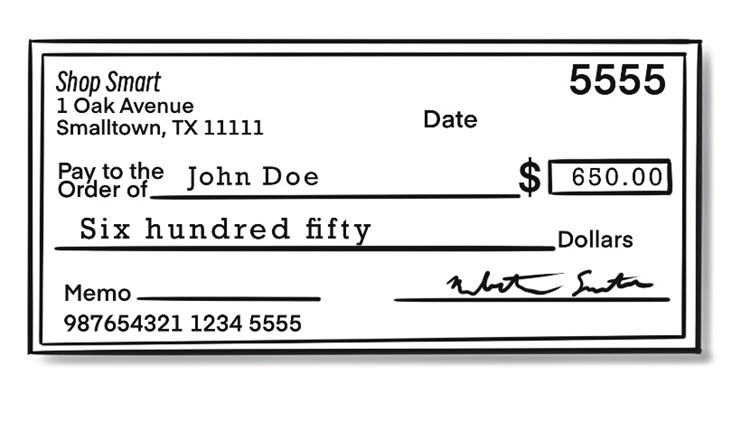 paycheck
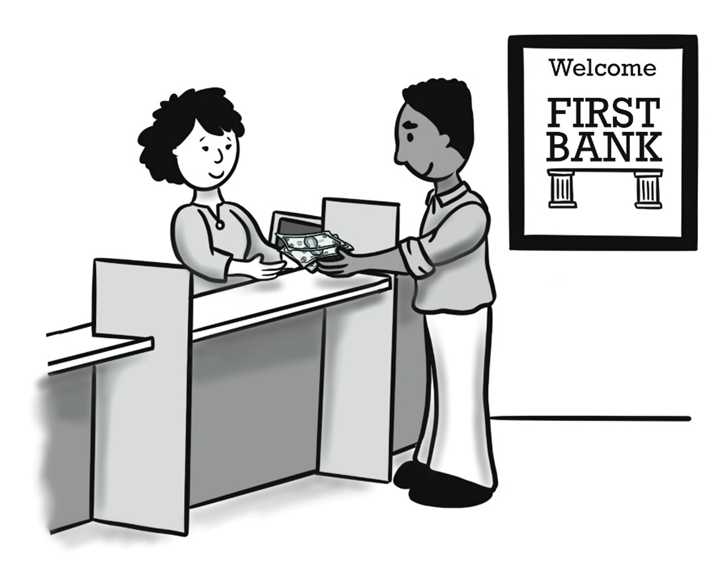 save
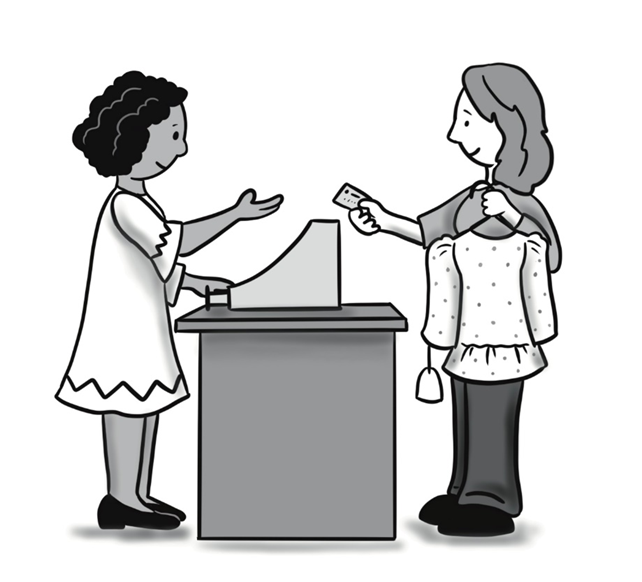 spend
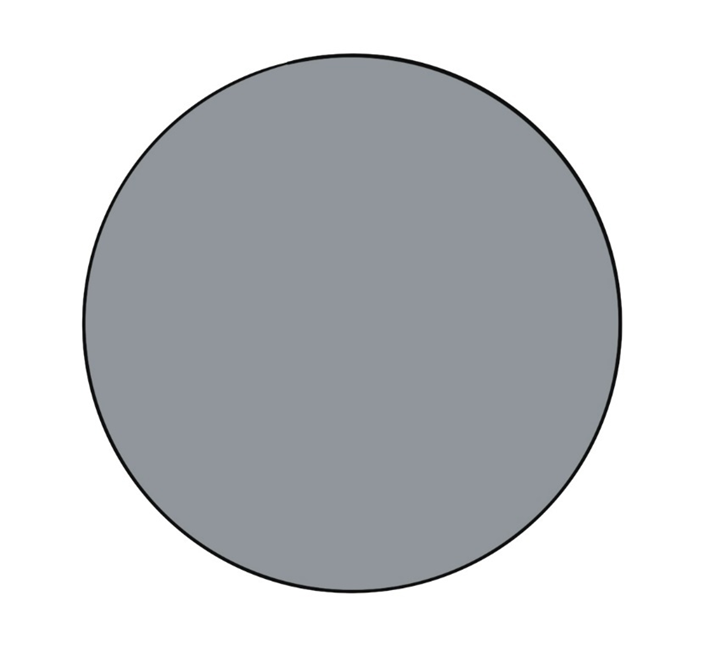 all of
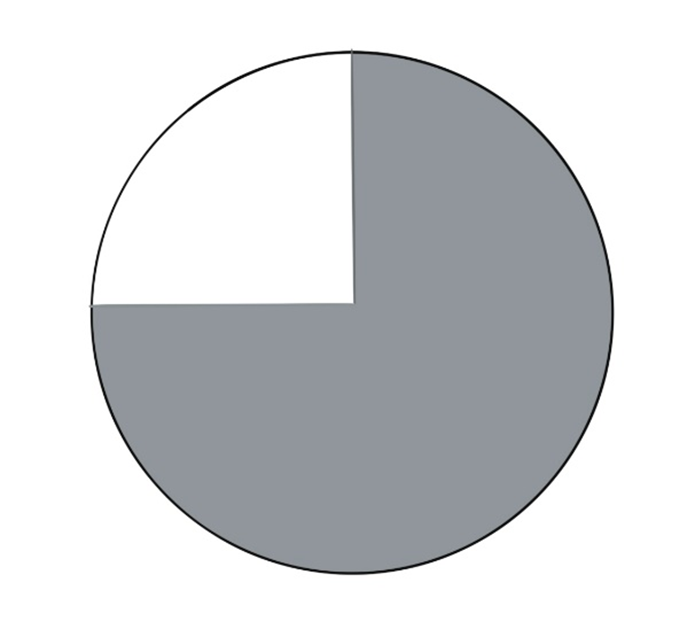 a lot of
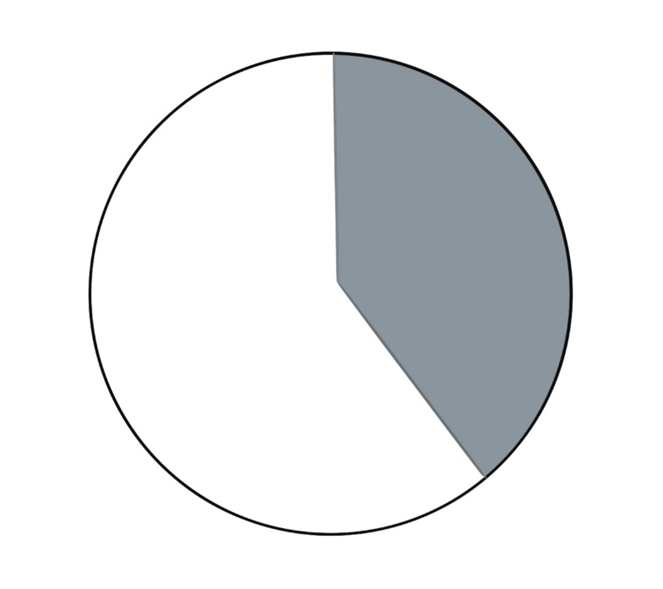 some of
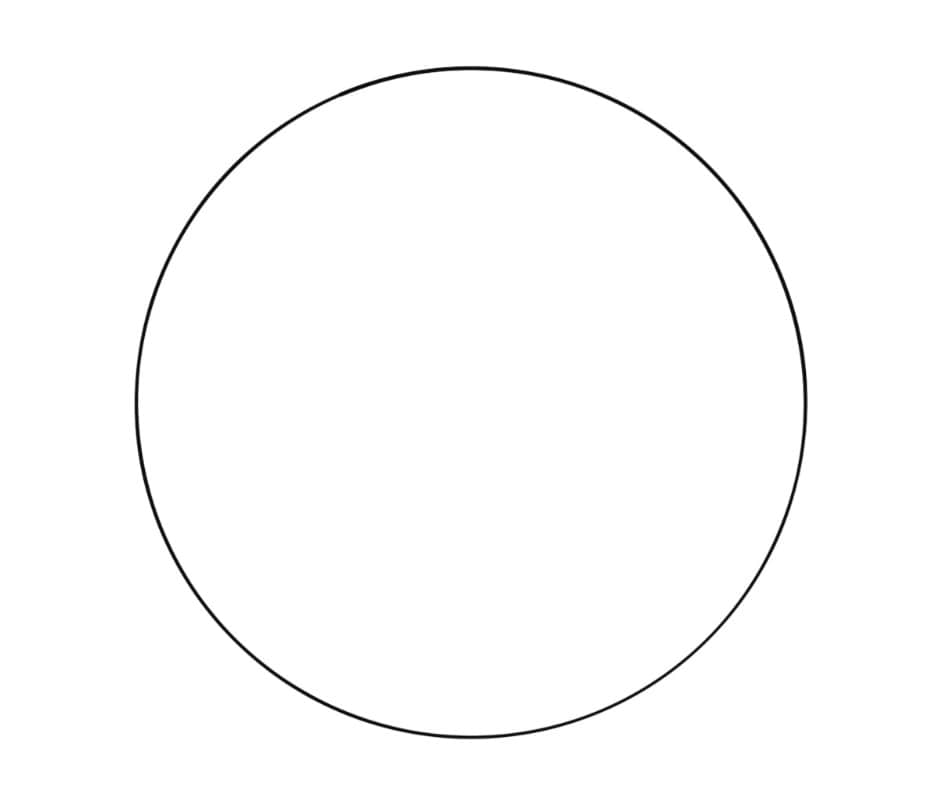 none of
A: Will they get paid on Friday?B: All of the employees will get paid on Friday.
Sentences Using Vocabulary
A: Hey, I heard your daughter got her first job!
B: Yes, she'll get paid next week. She wants to spend all of the money she earns on clothes!
A: Does she have a bank account? She could save some of that money. A lot of young people have bank accounts to save money.
B: Yes, she opened a bank account last week so she can use a debit card. She will put her paycheck in the account. A:  When I was a teenager, none of my friends had bank accounts. I'm glad your daughter has one!
B: I hope she will use it well!
Dialogue
Unit 7: Do You Want to Go Shopping Together?
Lesson 25:I Need a Couch and a Recliner.
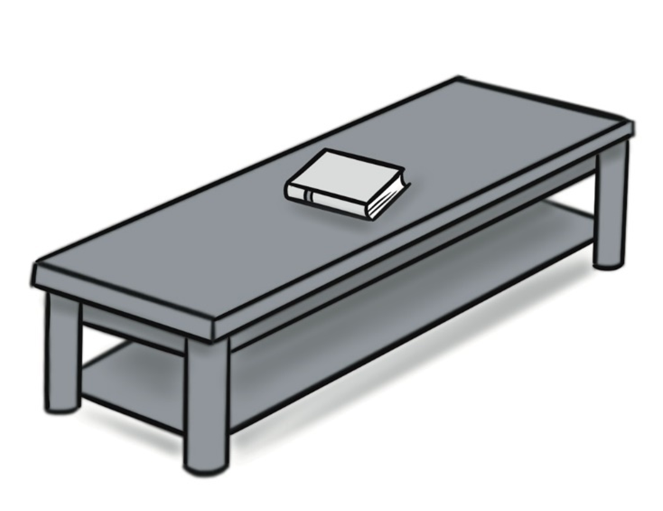 coffee table
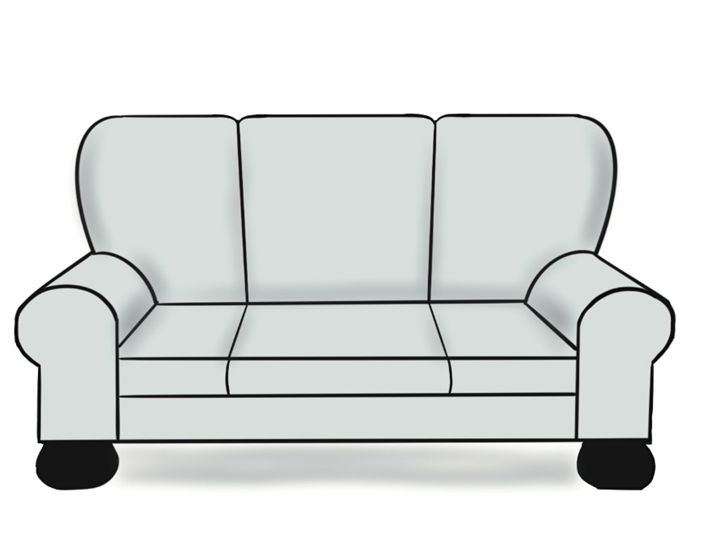 couch
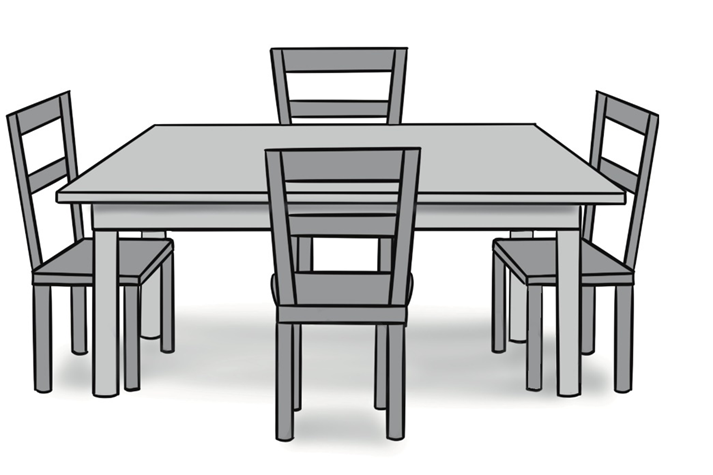 dining set
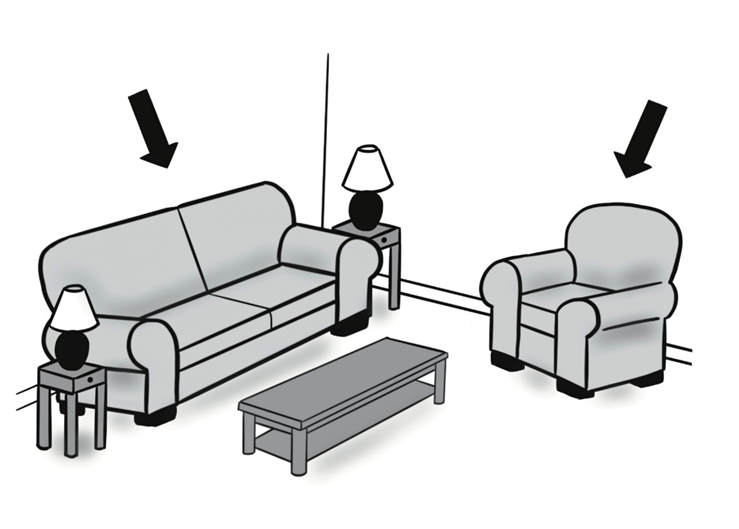 furniture
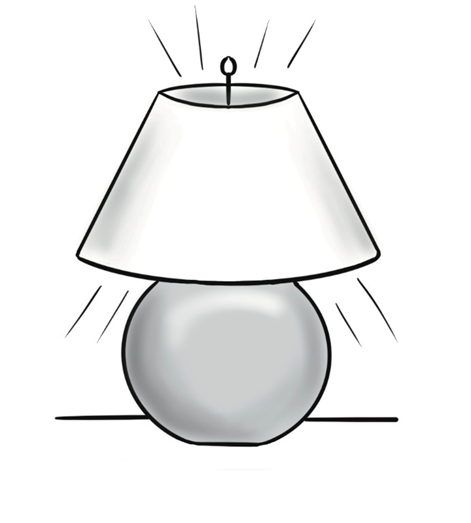 lamp
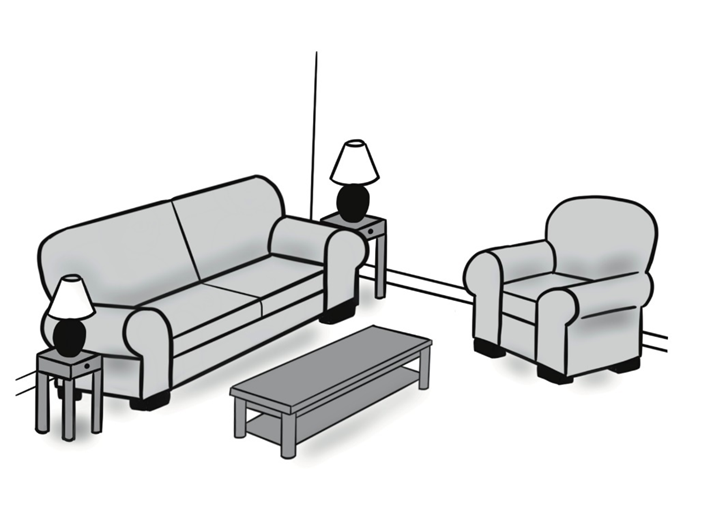 living room
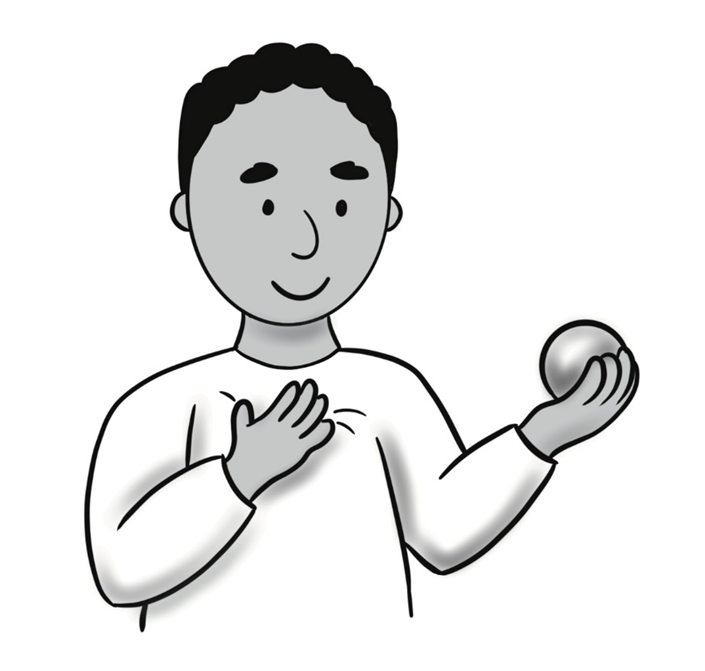 mine
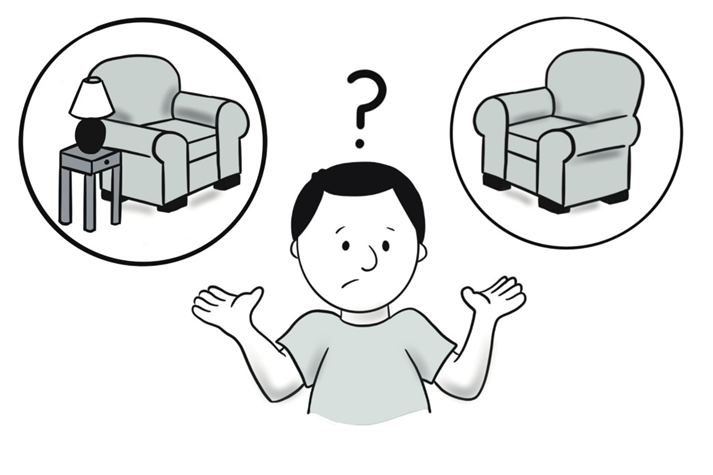 optional
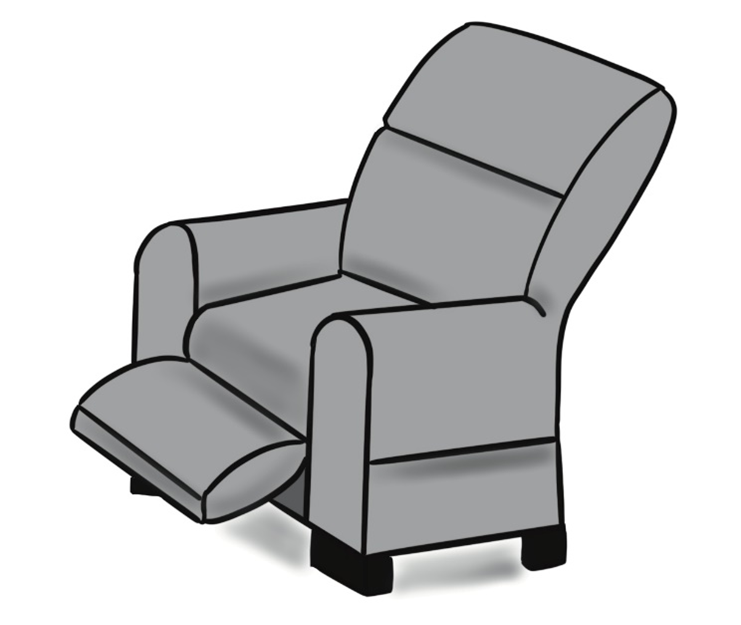 recliner
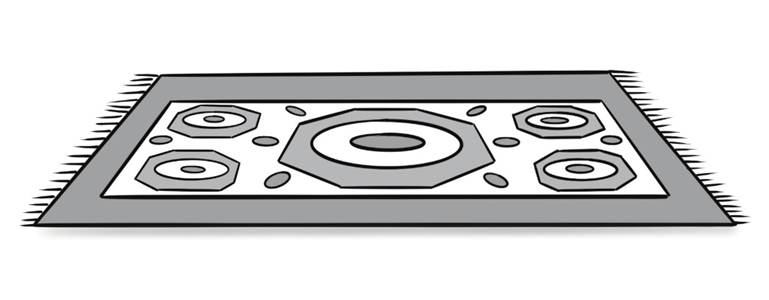 rug
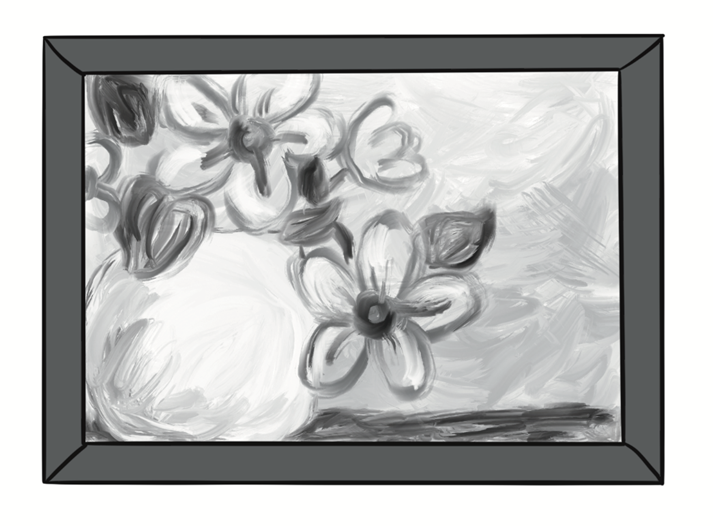 painting
A: What do you need?B: I need a couch.
Sentences Using Vocabulary
A: I like your new apartment!
B: Thanks. Could you help me choose furniture?
A: Sure. What do you need?
B: In the living room, I need a couch, a recliner, and a lamp. I think a coffee table is optional, but it would be nice to have one. I also need a dining set with four chairs.
A: What about a painting?
Dialogue, Part 1
B: That's optional, too. I don't need a painting, but I want to get one if it isn't very expensive.
A: Do you have a rug?
B: No, I don't.
A: You can have mine!
Dialogue, Part 2
Lesson 26:I’d Like to Return These Items.
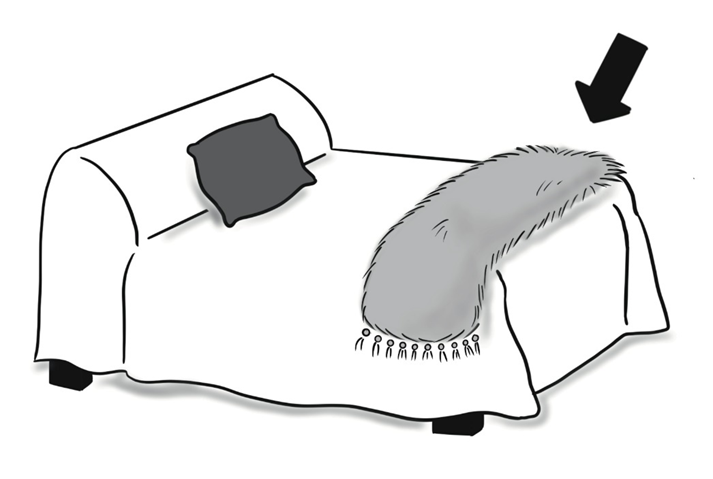 blanket
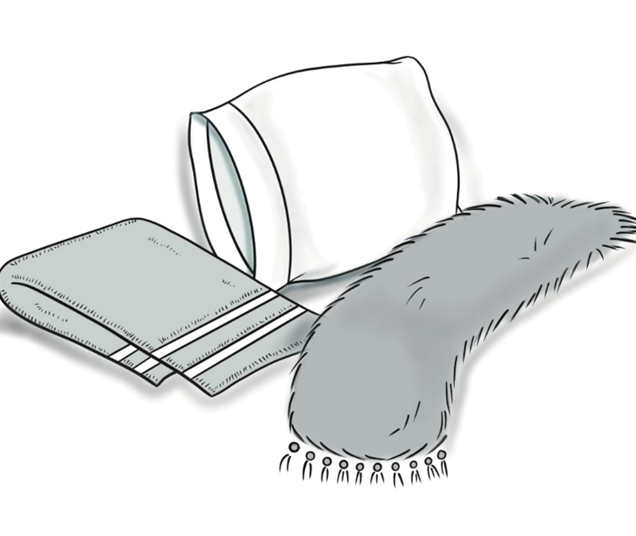 item
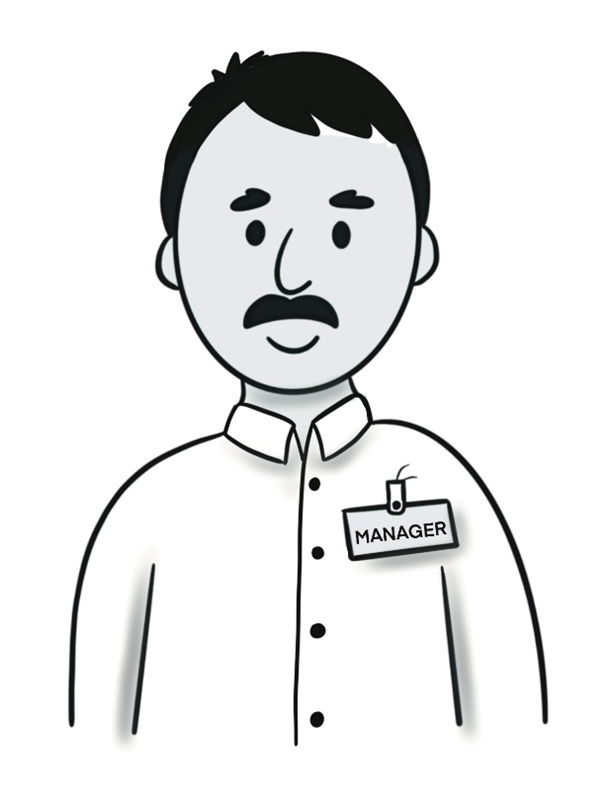 manager
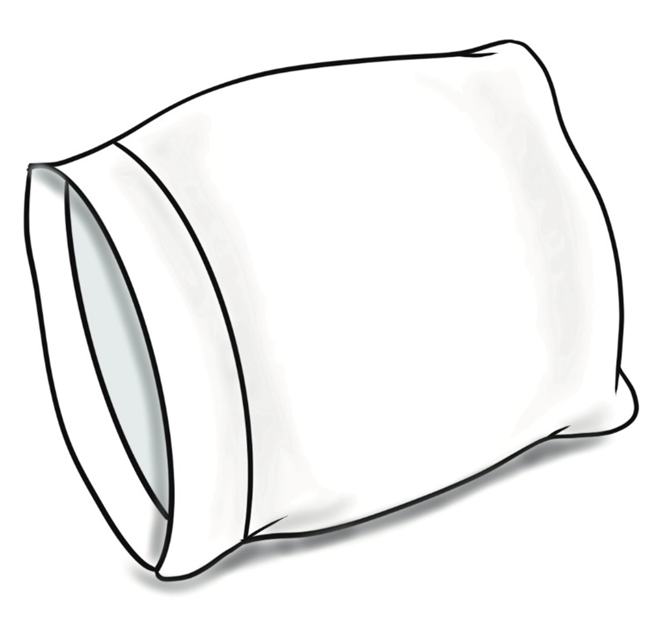 pillow
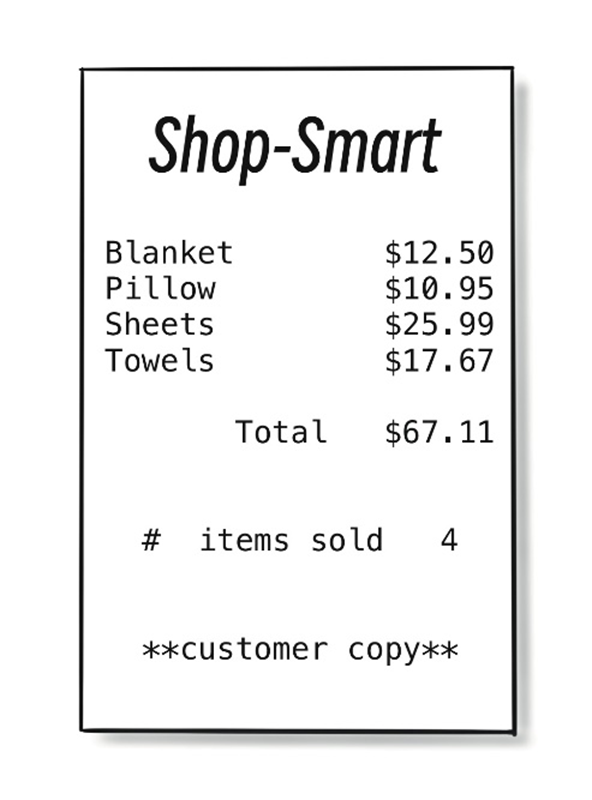 receipt
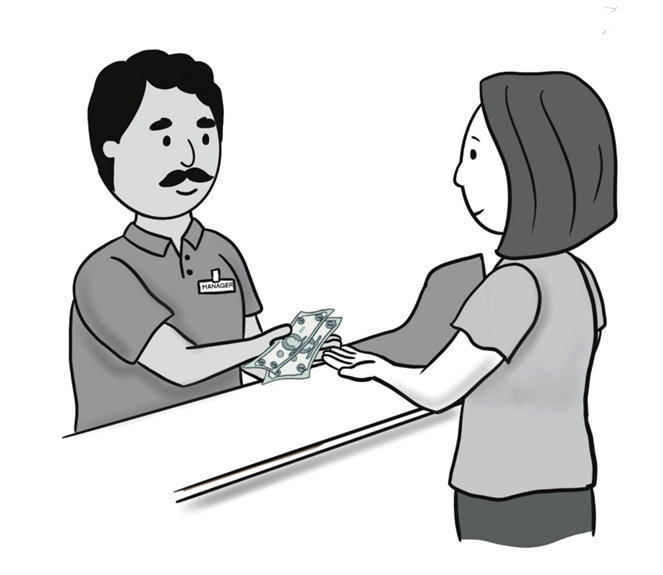 refund
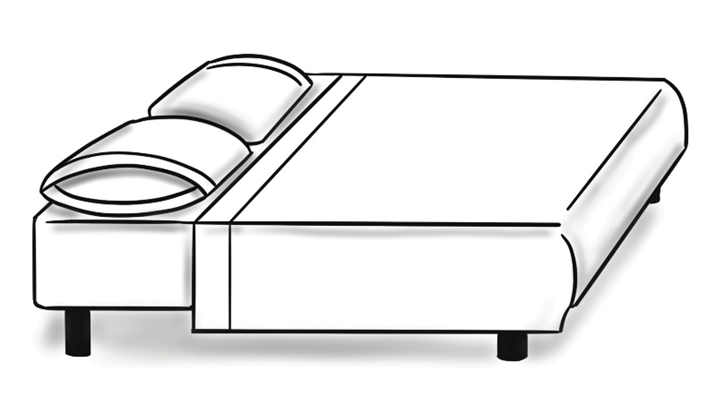 sheet
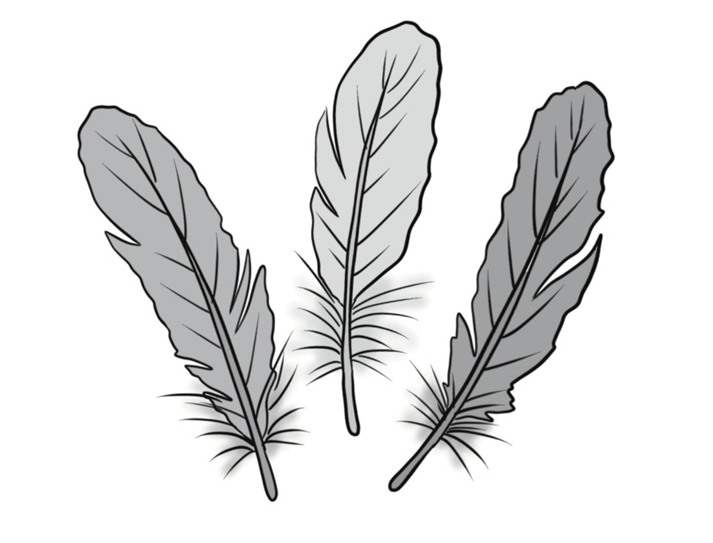 soft
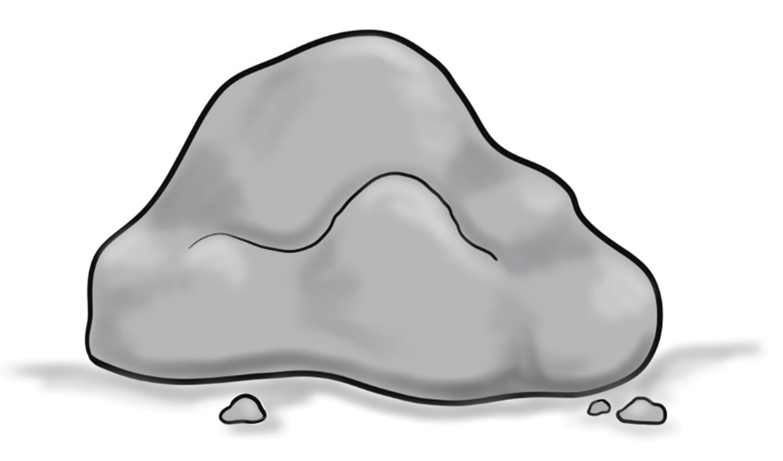 hard
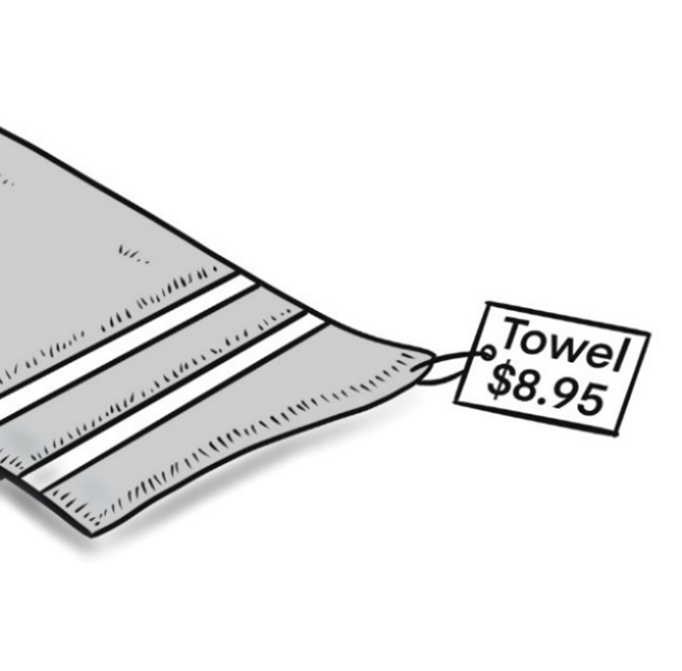 tag
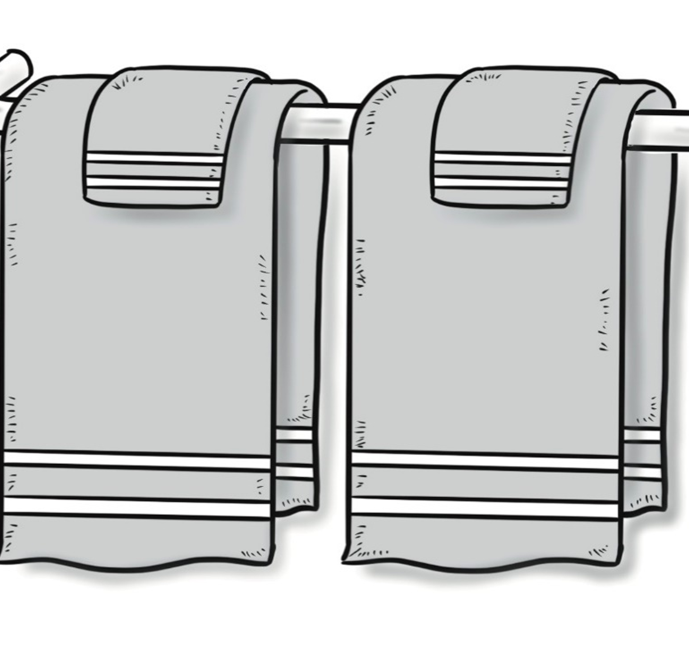 towel
A:  What are you returning?B: I have a blanket and two sheets.
Sentences Using Vocabulary
A: Hello. I'm the store manager. How can I help you?
B: I ordered these items online, but I'd like to return them for a refund, please.
A: Ok. Do you have a receipt?
B: Yes, the receipt is here, and all the items have tags.
A: What are you returning?
B: I have a blanket, a pillow, two sheets, and four towels.
Dialogue, Part 1
A: Why are you returning them?
B: The blanket and the sheets were the wrong size. The pillow was too hard. The towels were soft, but they were the wrong color.
A: Ok, thank you for telling me. I'll give you the refund now.
Dialogue, Part 2
Lesson 27:Try This Cotton Shirt.
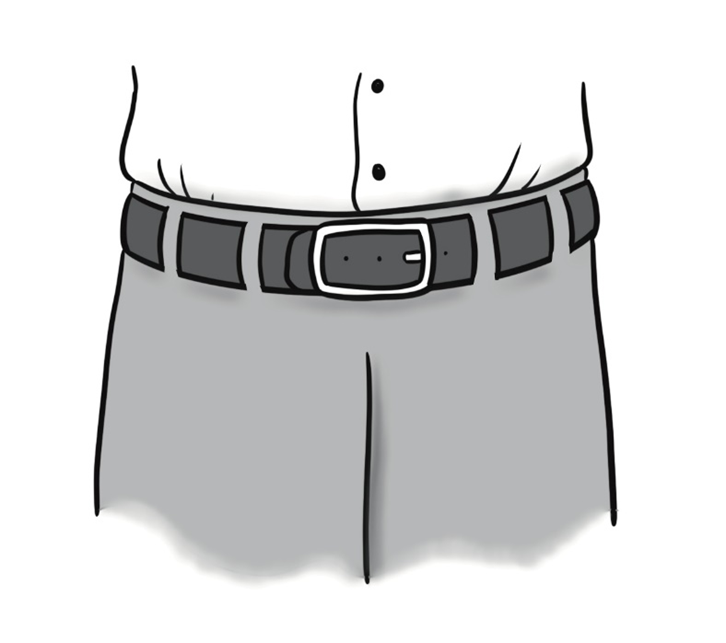 belt
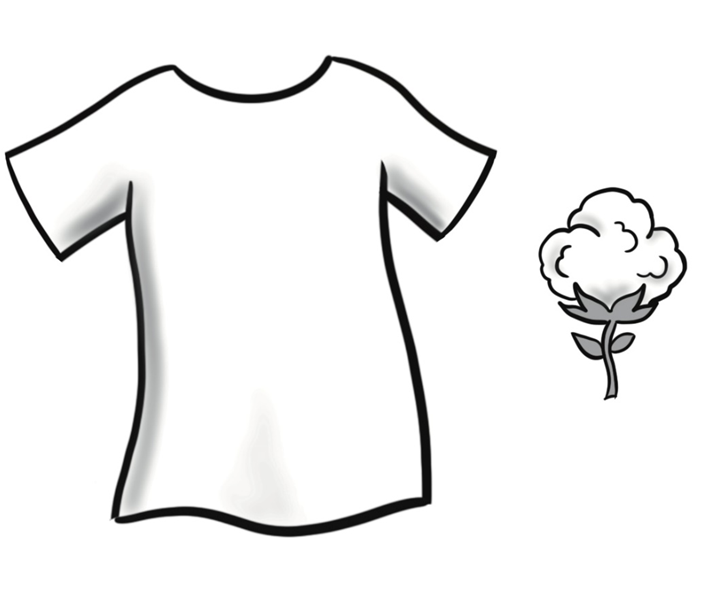 cotton
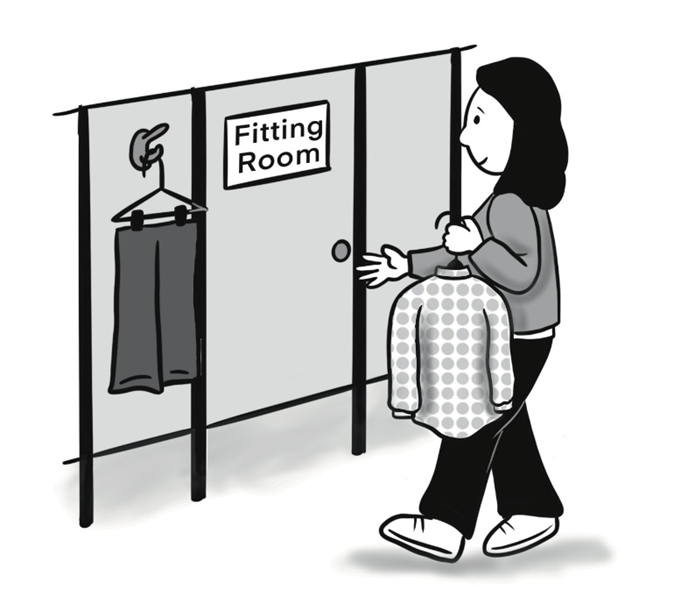 fitting room
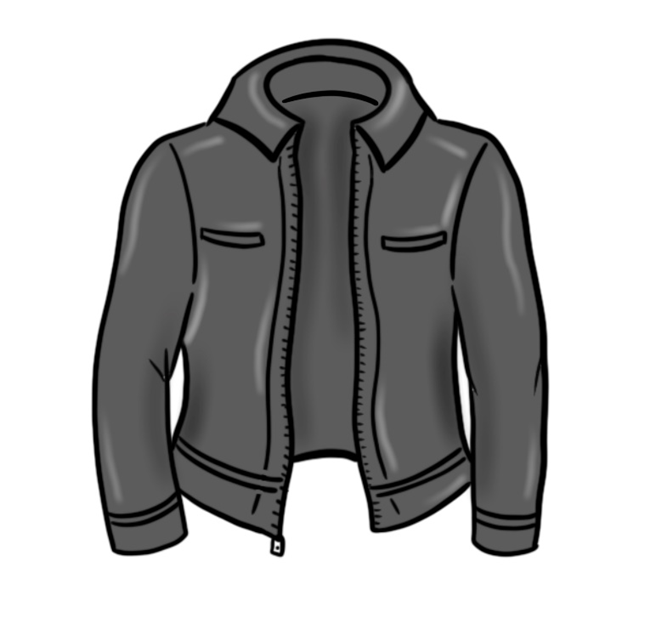 leather
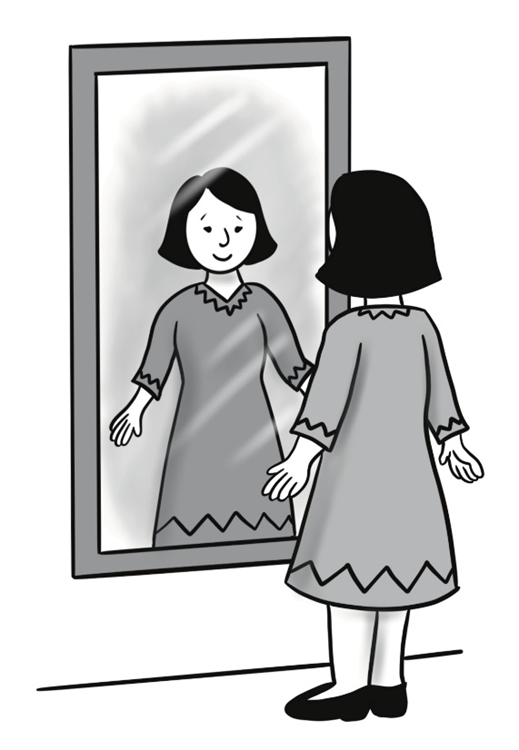 mirror
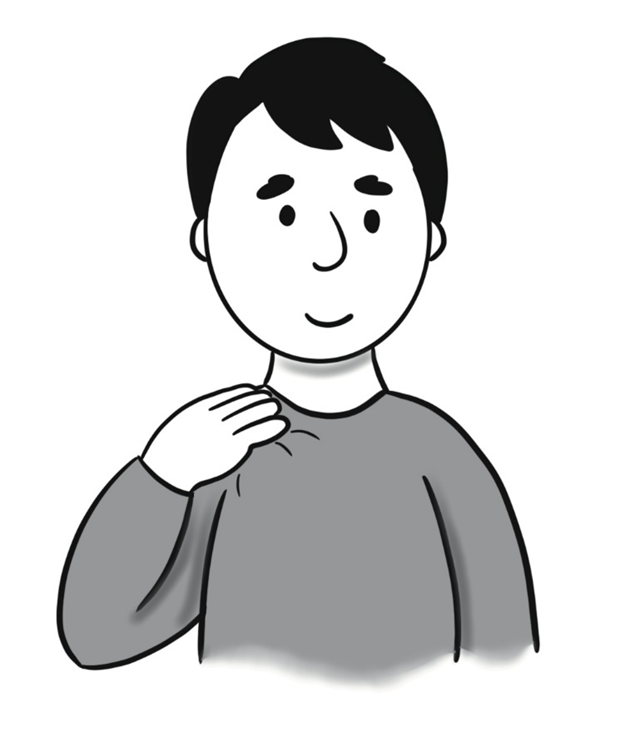 self
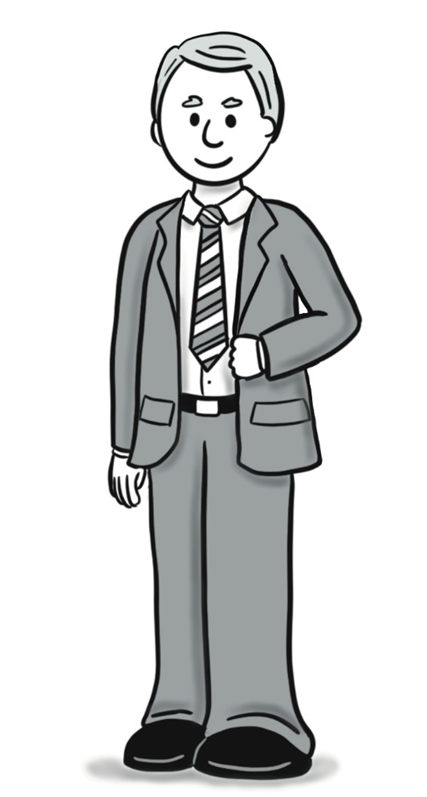 suit
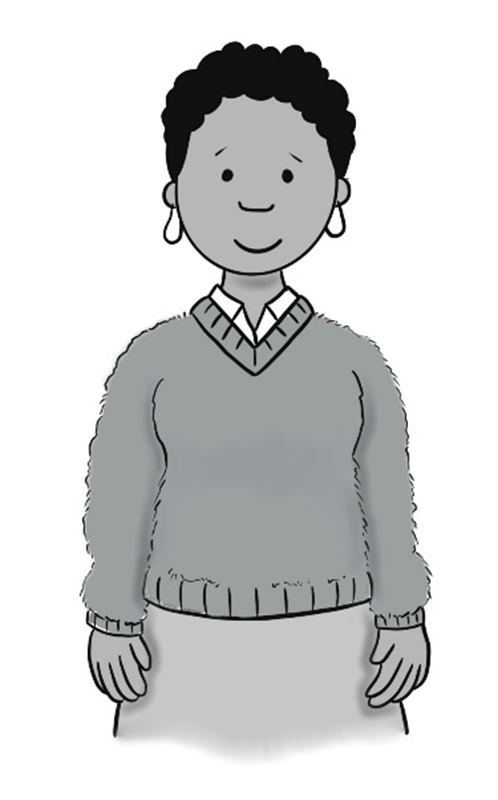 sweater
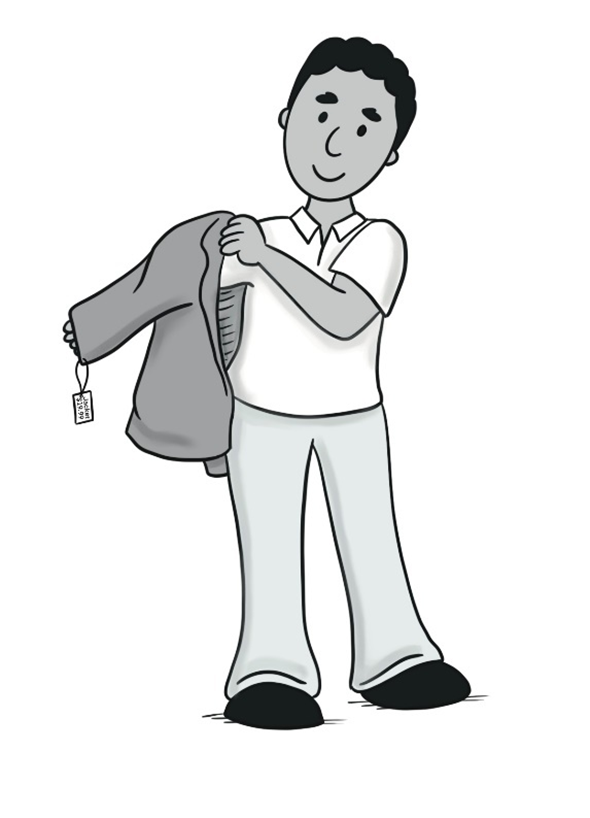 try on
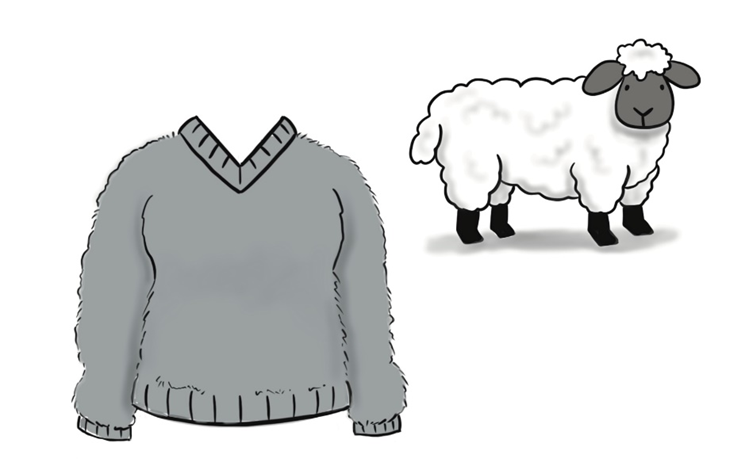 wool
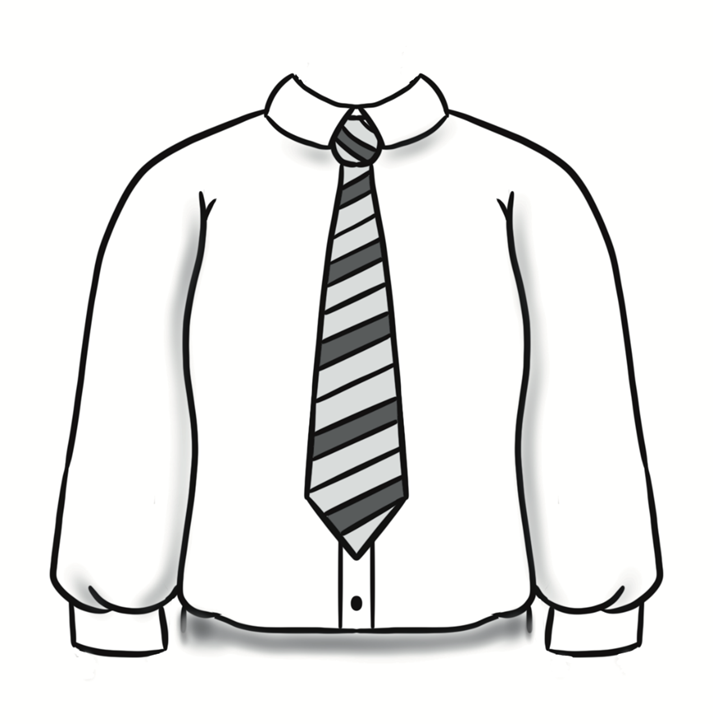 tie
A: You could try this cotton suit.B: Yes, that’s nice.
Sentences Using Vocabulary
A: Do you want to look at clothes with me? I need some new clothes for my interview next week, and I don't like shopping by myself.
B: Sure. What are you looking for?
A: I'm not sure. Do you think I should wear a suit and tie or just a nice sweater with pants and a belt?
B: Good question. These wool sweaters are really nice, but they might be too hot. You could try this cotton shirt.
Dialogue, Part 1
A: Yes, that's nice. I see a black leather belt that would look good, too.
B: You should try on the clothes in the fitting room and look at yourself in the mirror before you decide.
Dialogue, Part 2
Lesson 28:Nice Haircut!
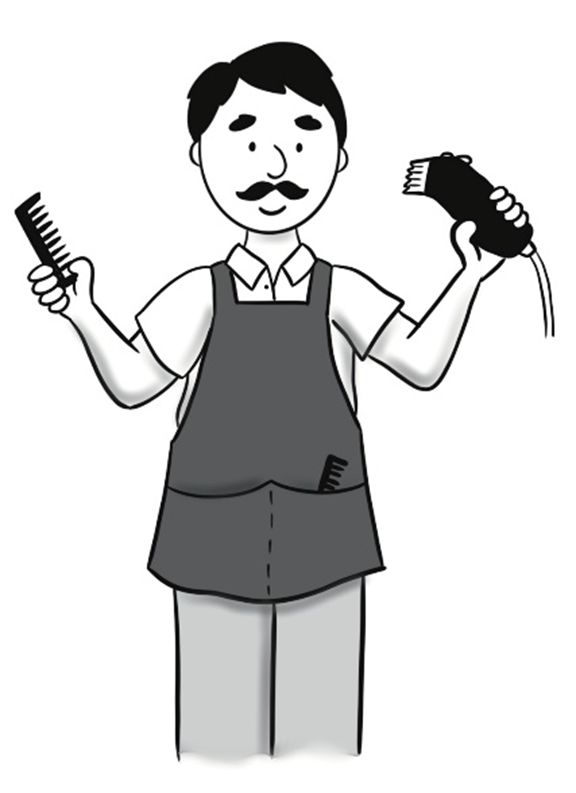 barber
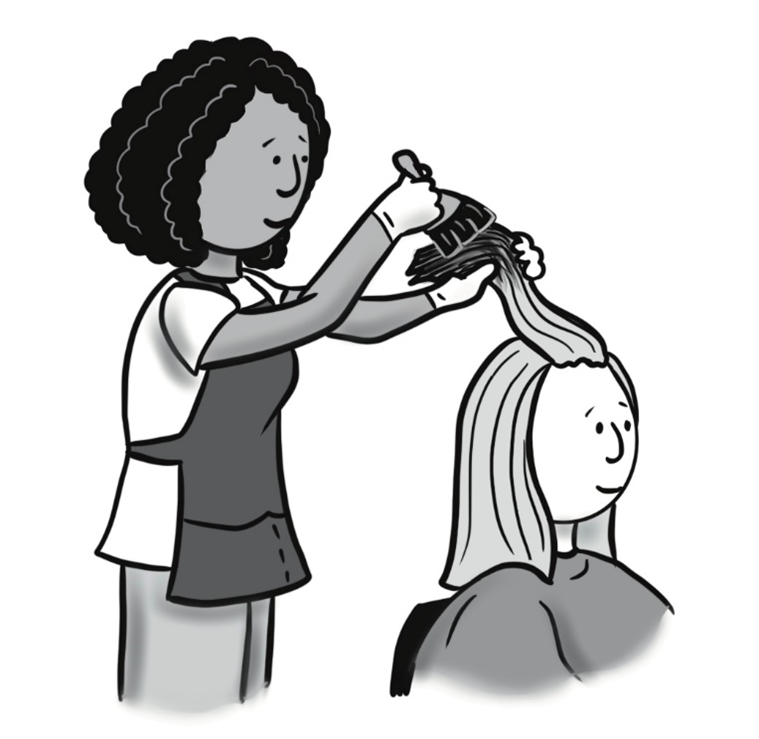 color
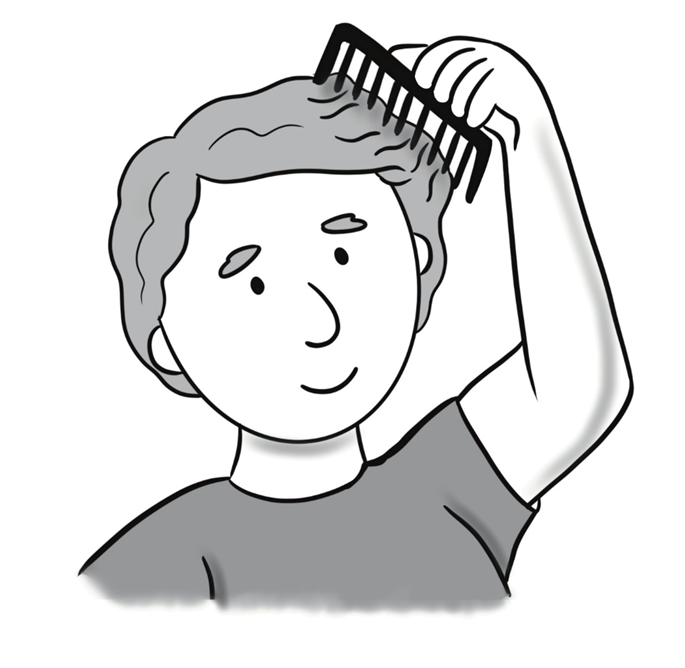 comb
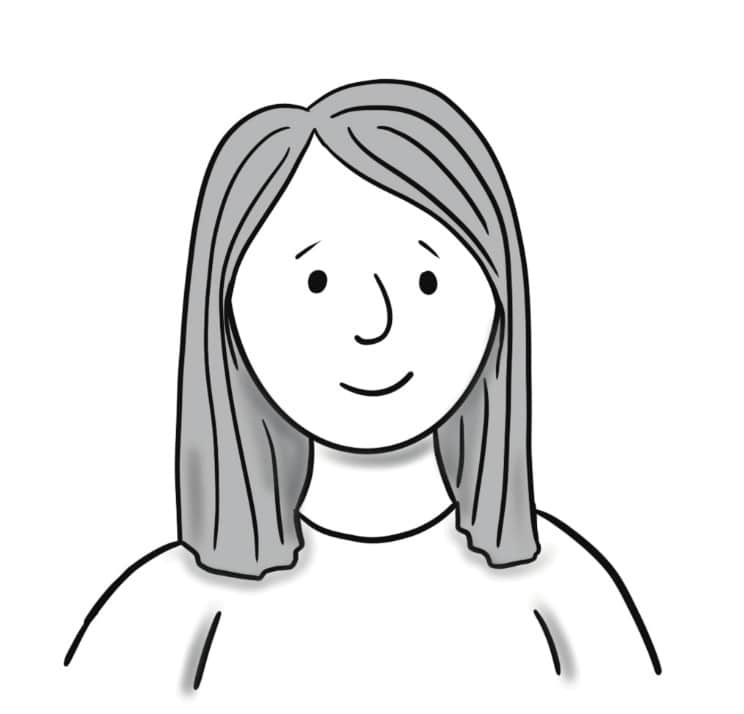 straight
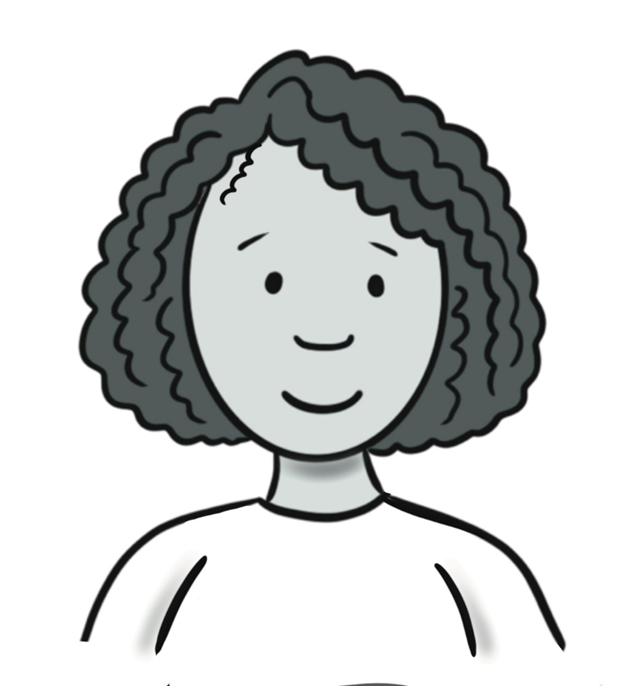 curly
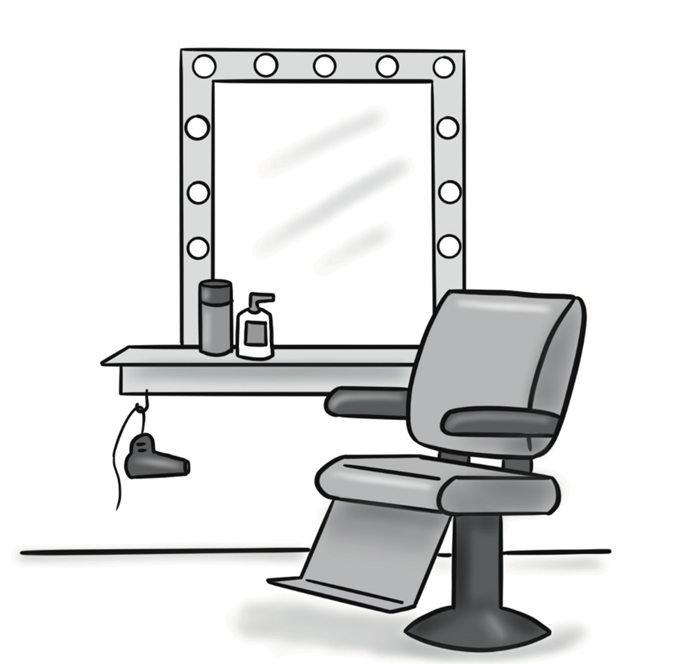 hair salon
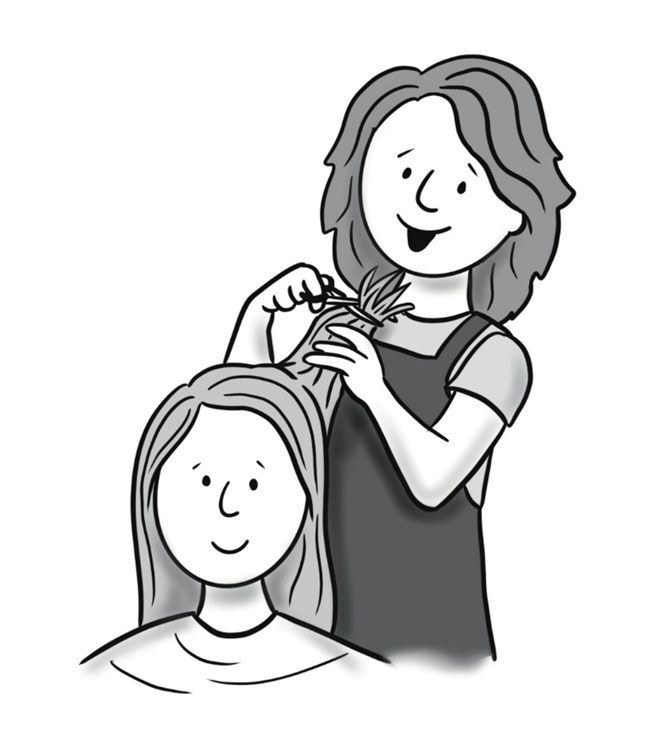 haircut
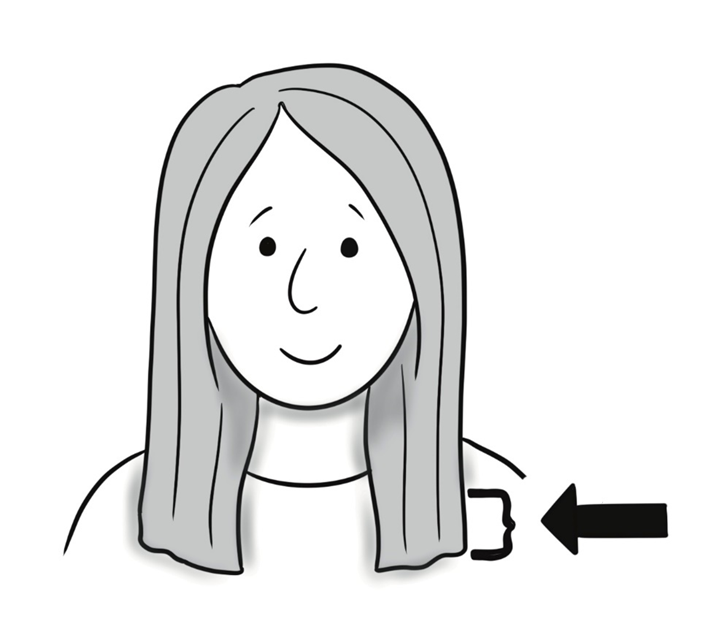 inch
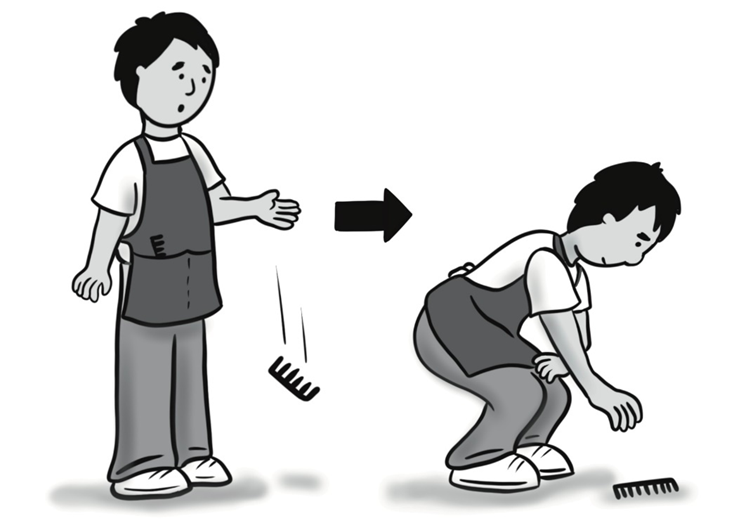 so
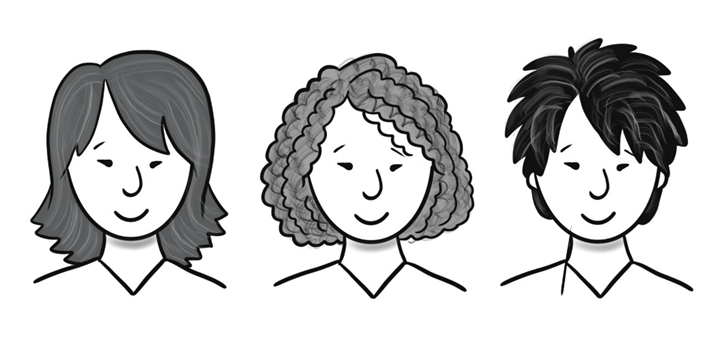 style
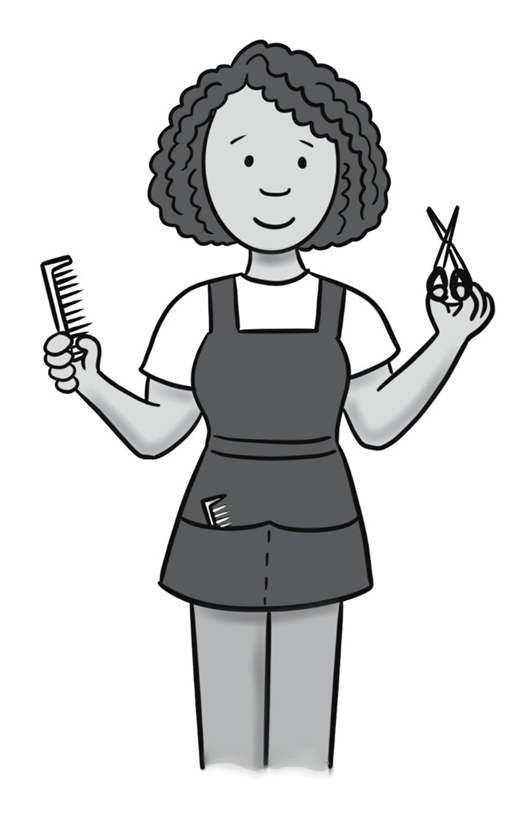 stylist
A: Hey, nice haircut!B: Thanks! I went to the hair salon.
Sentences Using Vocabulary
A: Hey, nice haircut!
B: Thanks! I went to the hair salon yesterday. I wasn't sure which style to choose, so I asked the stylist for advice. 
A: How much hair did she cut?
B: She cut 4 inches. It feels so different when I come it now!
A: Your stylist does a great job with straight hair! Do you think she can cut my curly hair and color it, too?
Dialogue, Part 1
B: Yes, you should make an appointment.
A: I'll call today. I need to make an appointment at the barber for my husband, too.
Dialogue, Part 2
Unit 8:We’re Having So Much Fun!
Lesson 29:We Went Camping at the Beach.
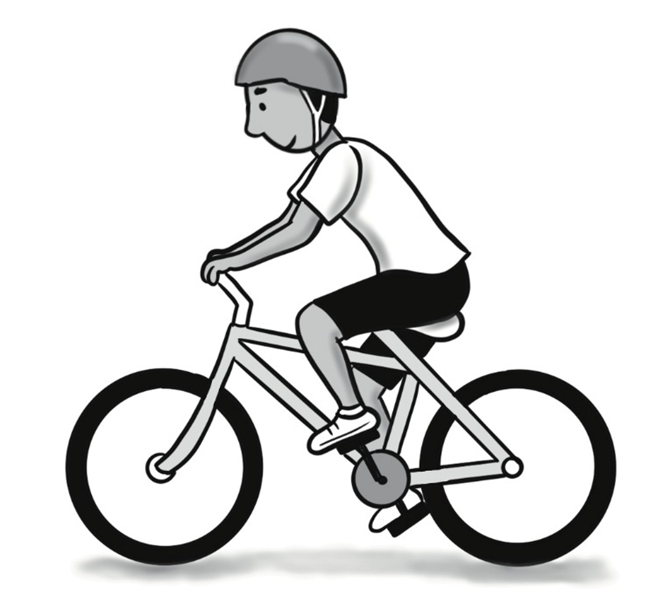 go biking
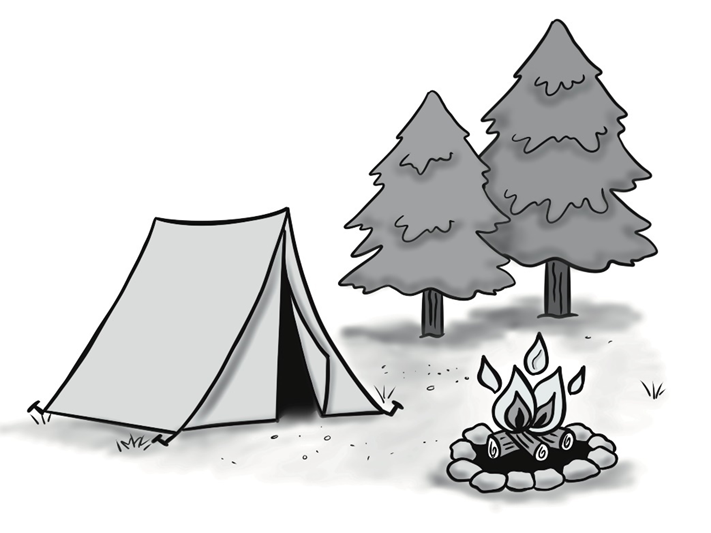 go camping
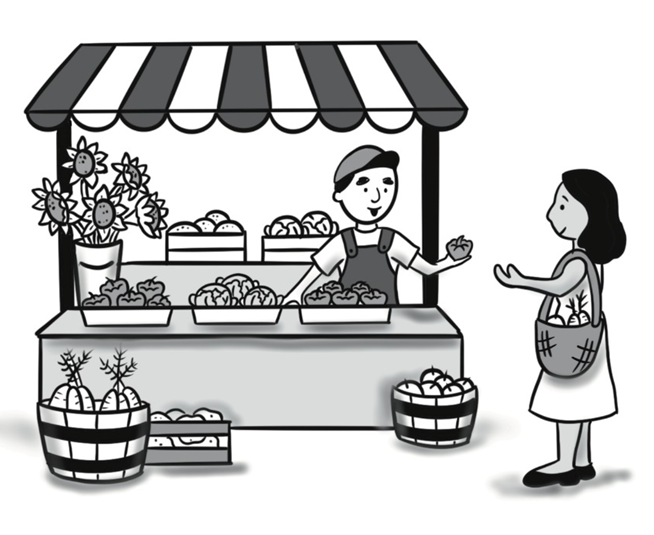 farmer’s market
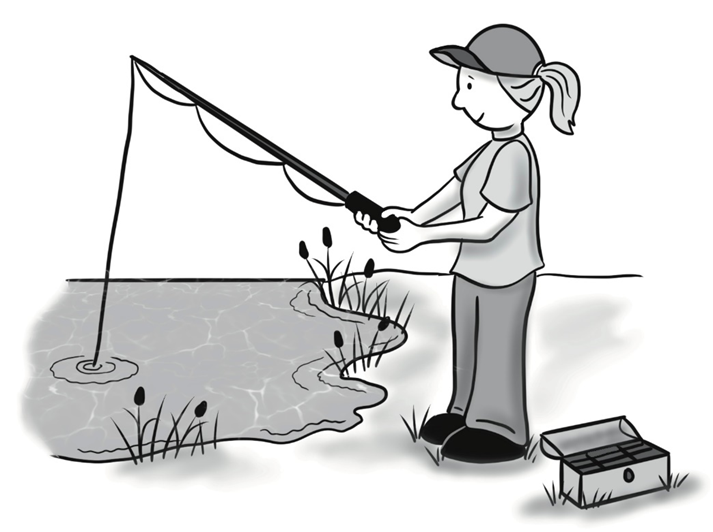 go fishing
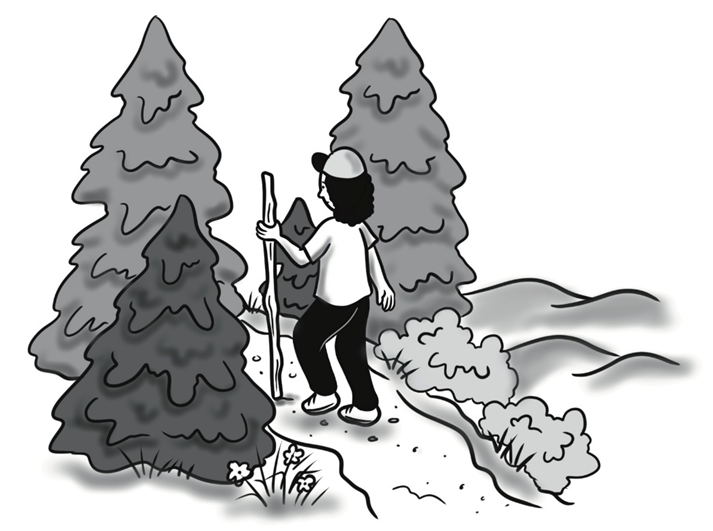 go hiking
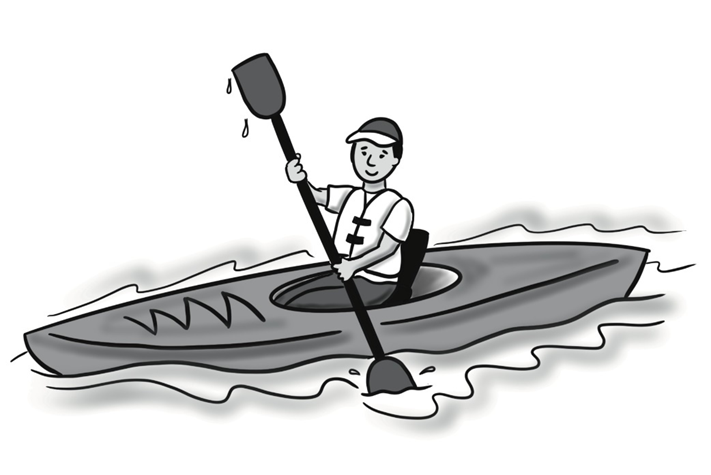 go kayaking
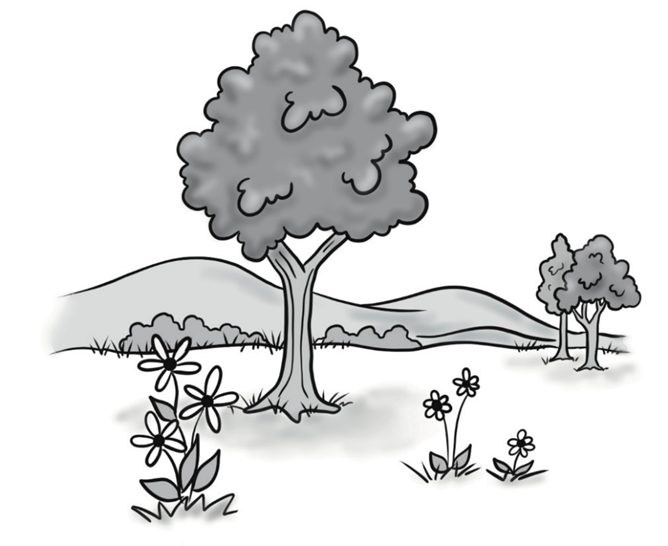 nature
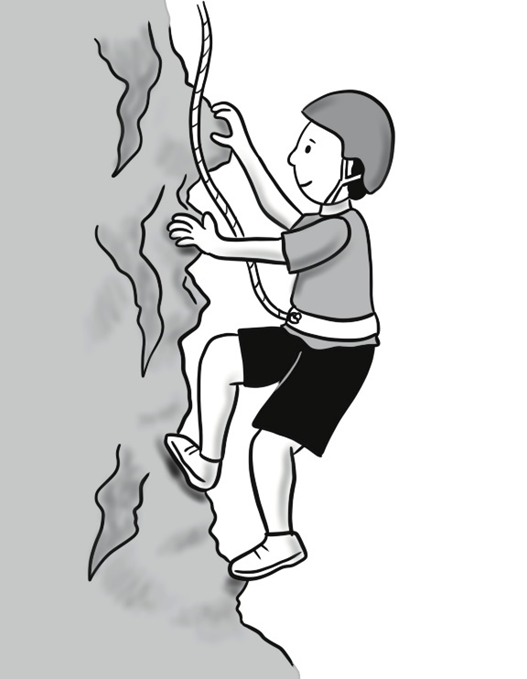 go rock climbing
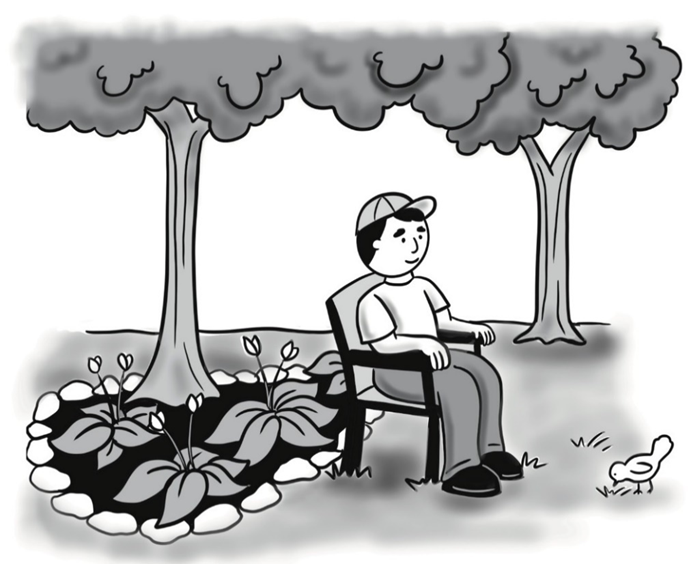 spend time
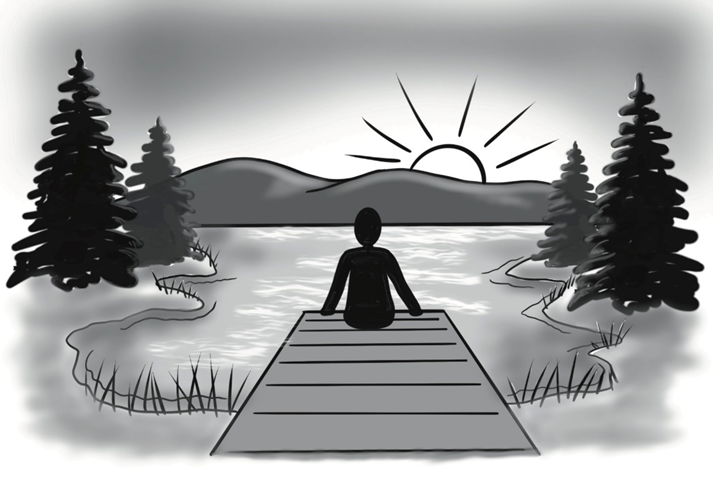 sunrise/sunset
A:  What do you like to do?B: I like to go rock climbing.
Sentences Using Vocabulary
A: I moved here last month and I want to spend time outside in nature. Could you tell me what you like to do?
B: Sure! Last summer, I went rock climbing in the mountains with my family. We also went to the farmer’s market, went kayaking, and went fishing.
A: That sounds fun! What did you do in the fall?
B: In the fall, my friends and I went camping.
A: Where did you go camping?
Dialogue, Part 1
B: We went camping at the beach. We got up early in the morning and watched the sunrise.
A: Oh, I love sunrises. What did you do in the spring?
B: Every Saturday, I went biking or hiking with a friend.
Dialogue, Part 2
Lesson 30:What Are You Doing for the Long Weekend?
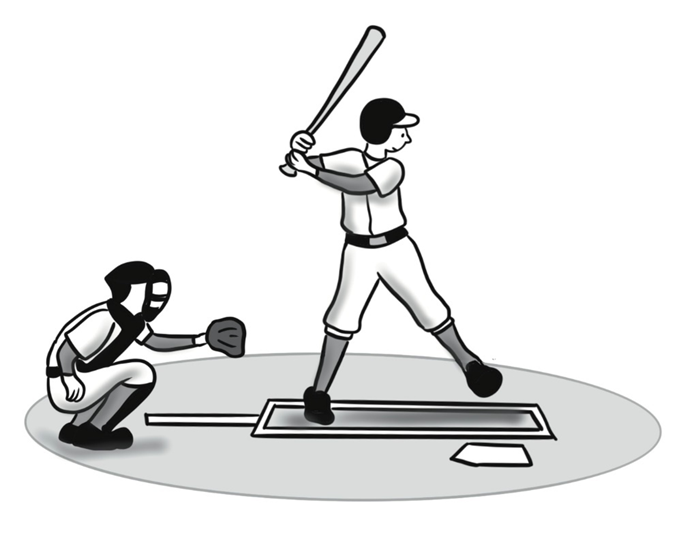 ball game
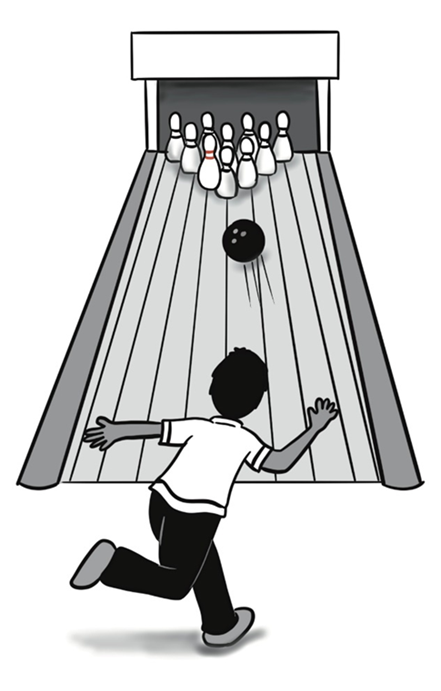 go bowling
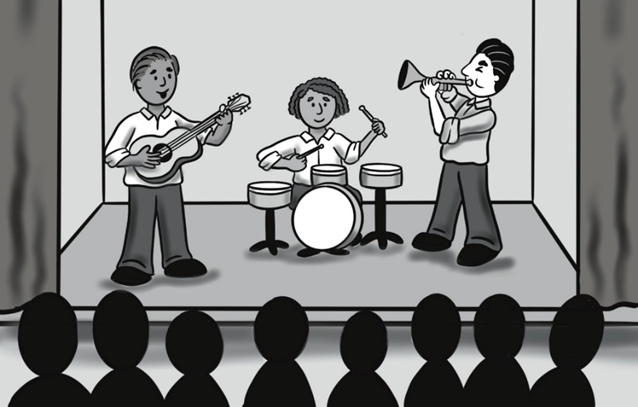 concert
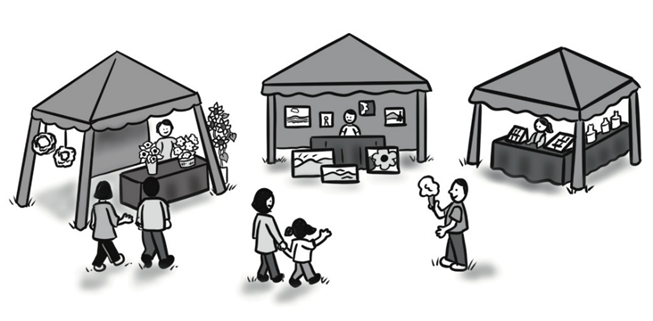 festival
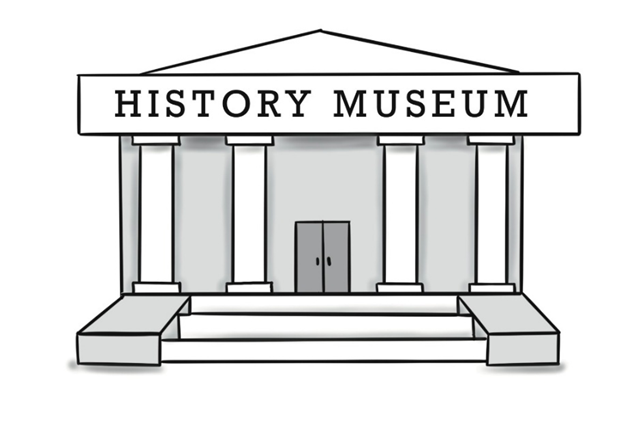 museum
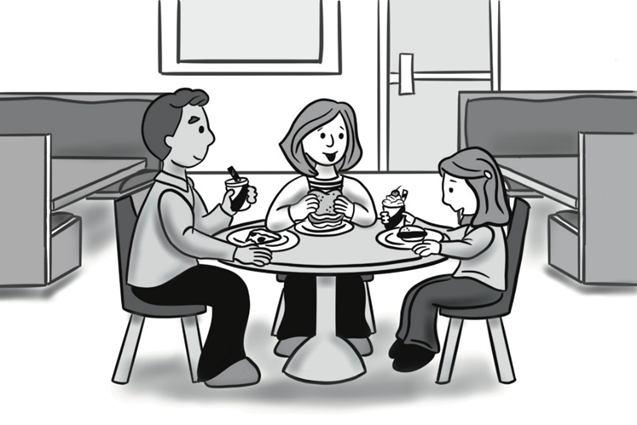 go out to eat
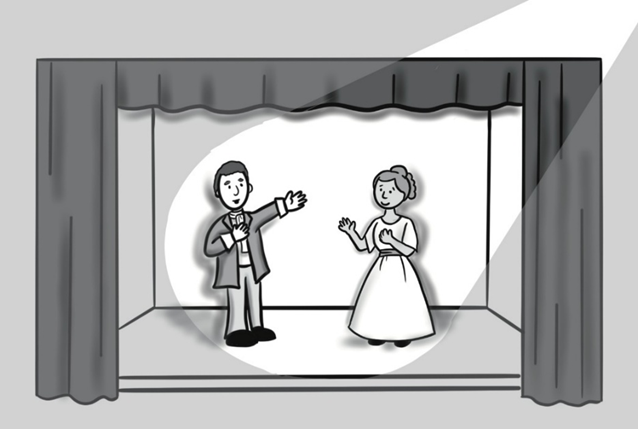 play
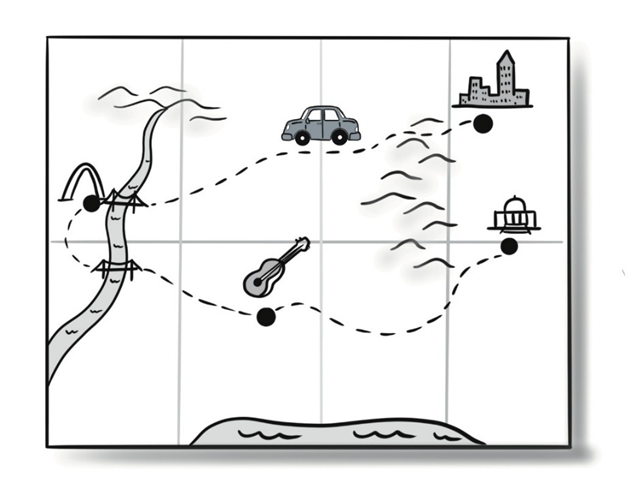 road trip
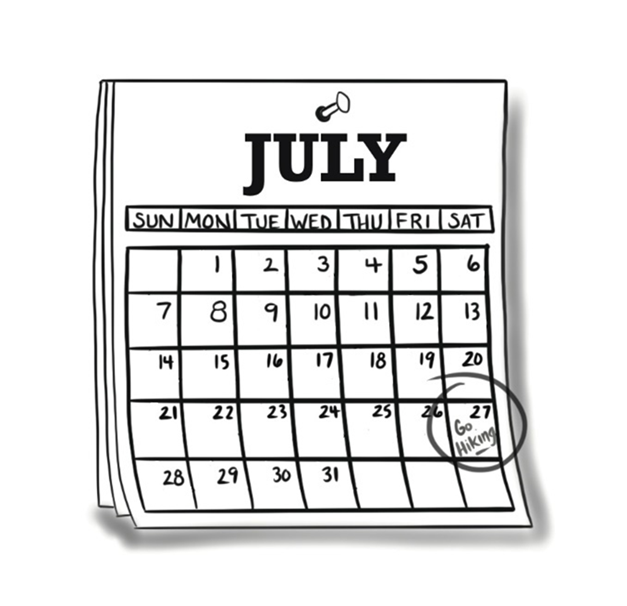 have plans
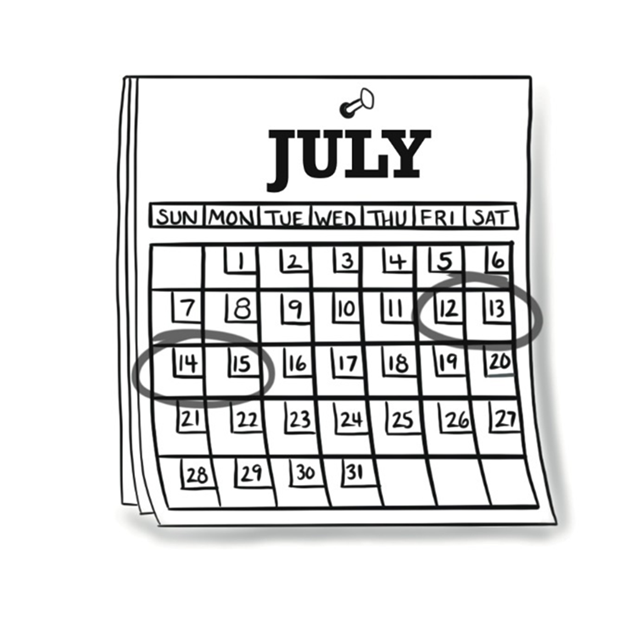 long weekend
A: What are you doing for the long weekend?B: We’re going to a museum.
Sentences Using Vocabulary
A: What are you doing for the long weekend?
B: We are going on a road trip. We'll go to a festival on Friday. On Saturday, we'll go to the history museum and then go bowling.
A: That sounds great!
B: Did you make plans for the weekend? Do you want to come with us?
A: I don't have plans now. I'd love to come! That sounds like a lot of fun.
Dialogue 1
A: What are you doing for the long weekend?
B: My friends and I are going out to eat and then going to a ball game on Friday night. After the game, there will be a concert at the ballpark. Do you want to come with us?
A: Thanks, but I have plans. My brother and I are going out to eat on Friday, too, but then we're going to a play.
Dialogue 2
Lesson 31:We Want to Celebrate!
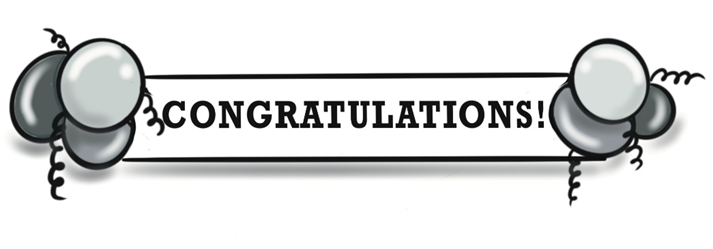 banner
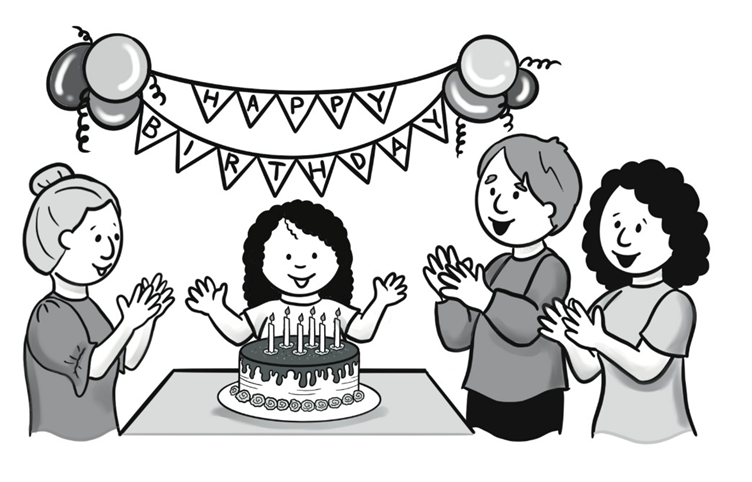 celebrate
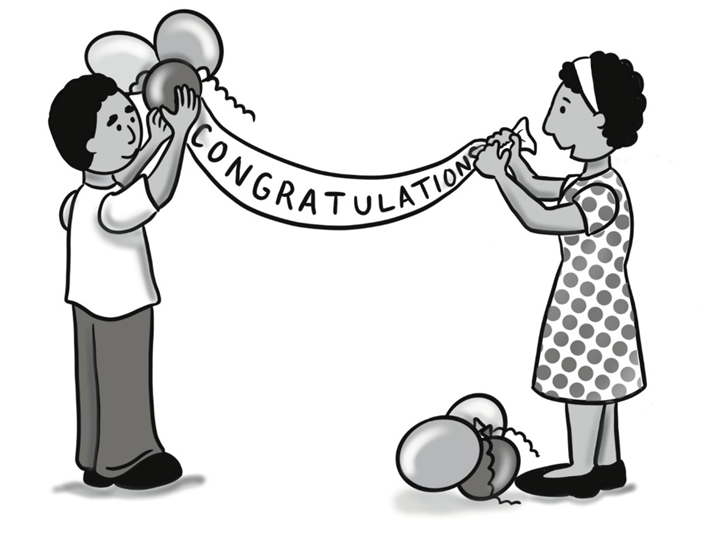 decorate
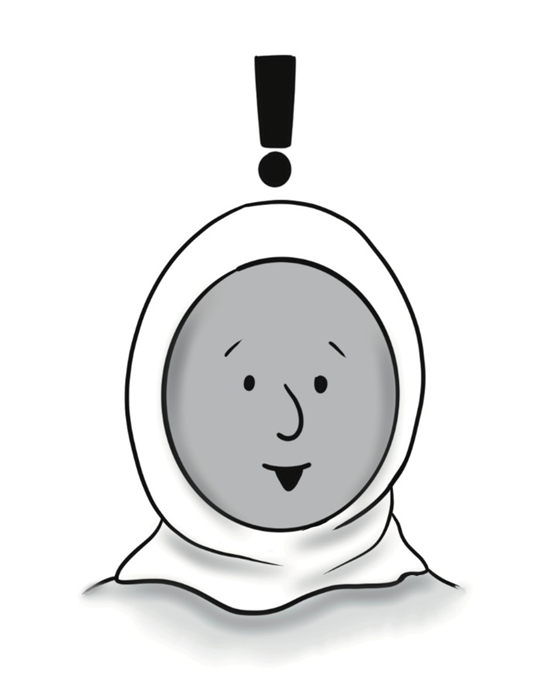 find out
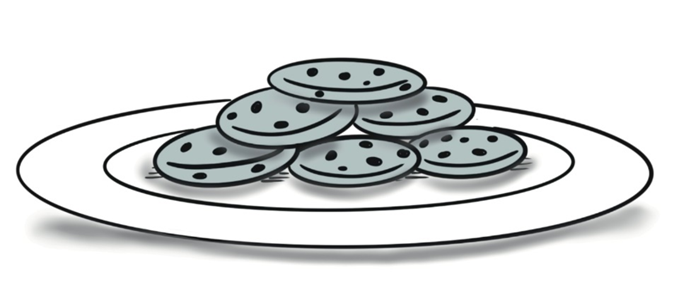 cookies
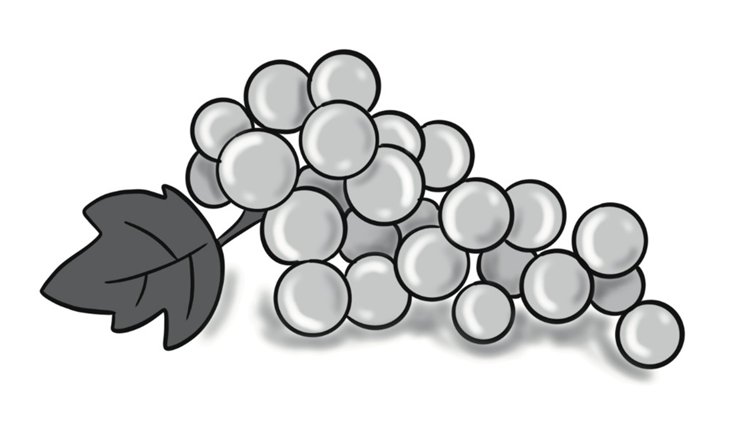 grapes
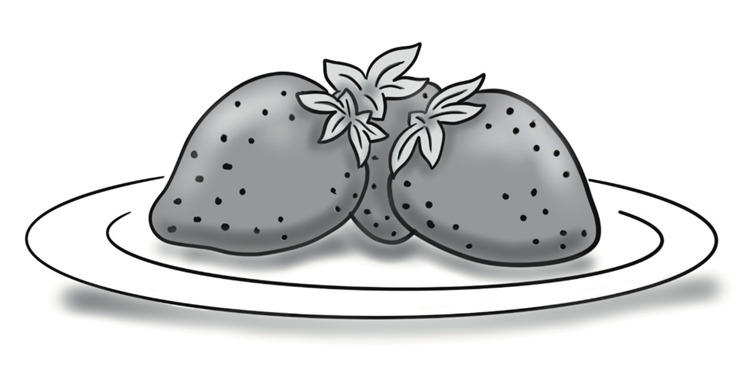 strawberries
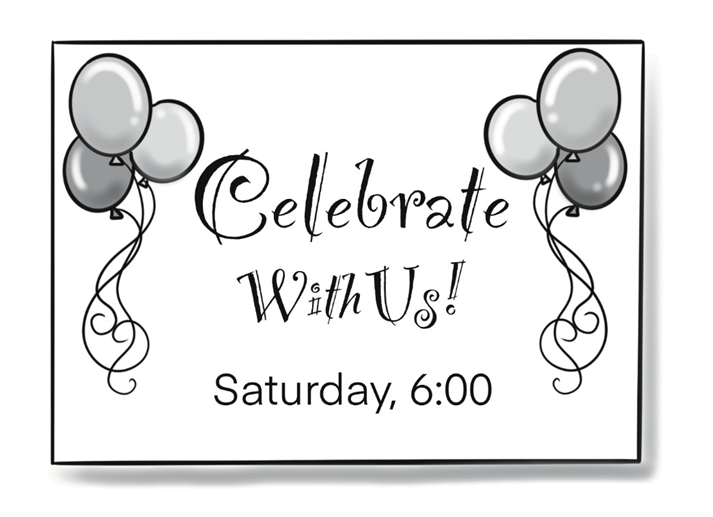 invitation
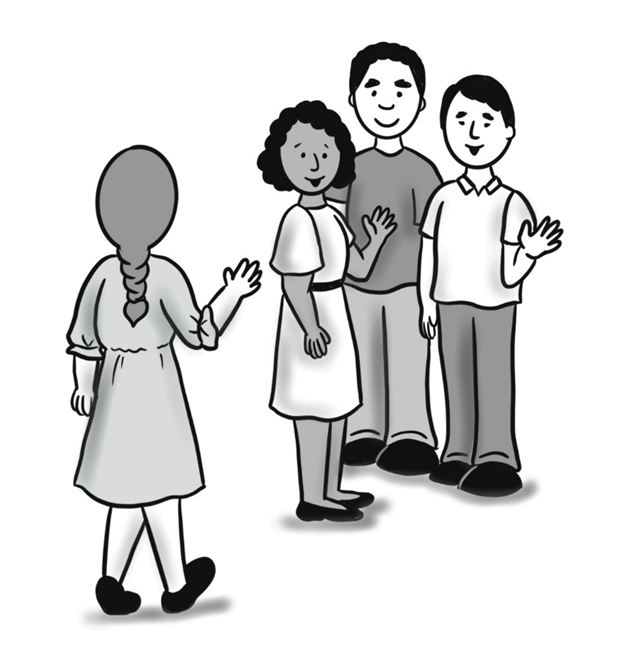 join in
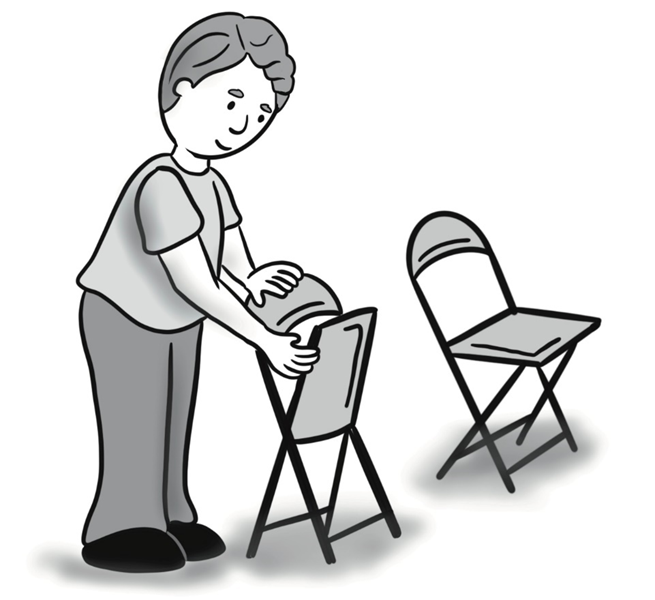 set up
A: Can I join in?B. Sure!
Sentences Using Vocabulary
A: We found out that our friend got a new job! We want to celebrate with him. I'm planning a party.
B: Can I join in? I love parties!
A: Sure. I'm going to make a fruit salad with bananas, strawberries, and grapes. Melanie will bring cookies and send invitations. Mike will set up tables and chairs. Could you buy banners to decorate the room?
B: Sure! I'm happy to do that!
Dialogue
Lesson 32:I Prefer Serious Movies.
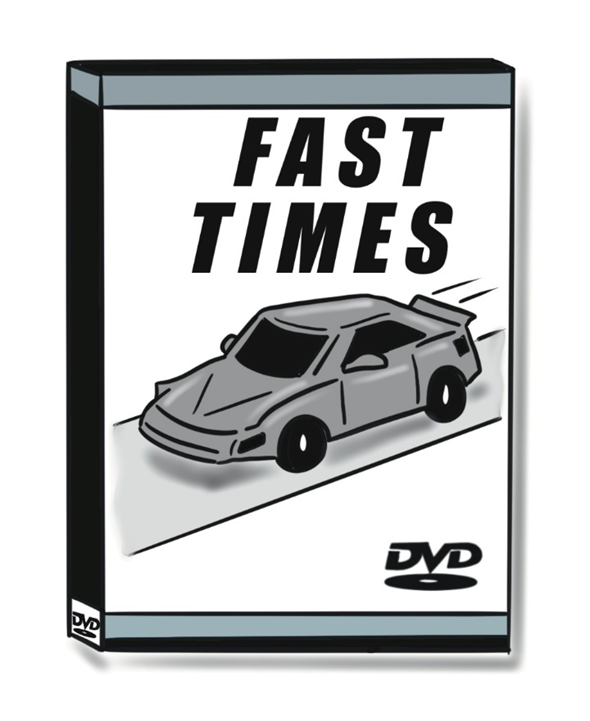 action movie
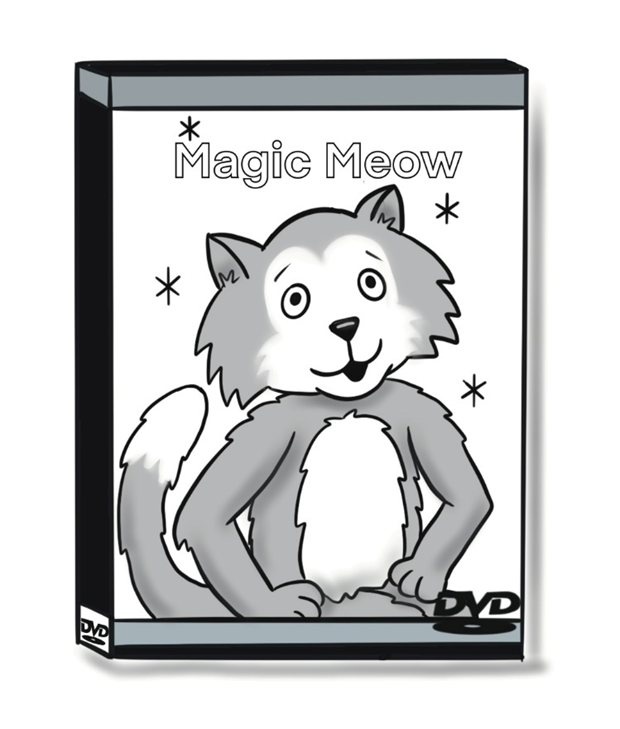 animation
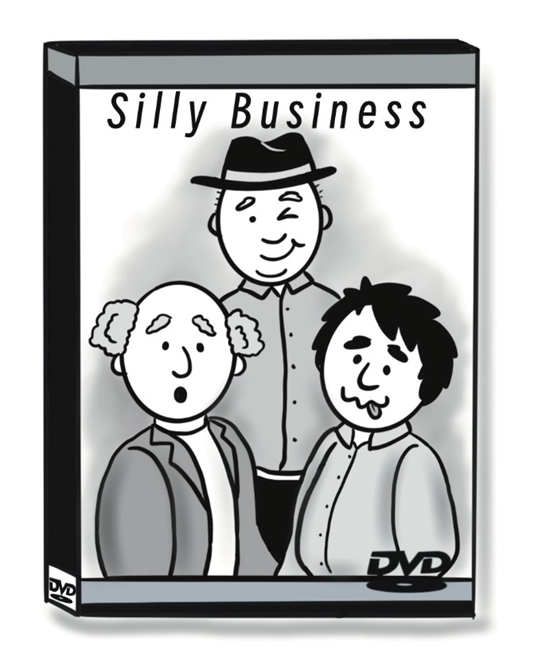 comedy
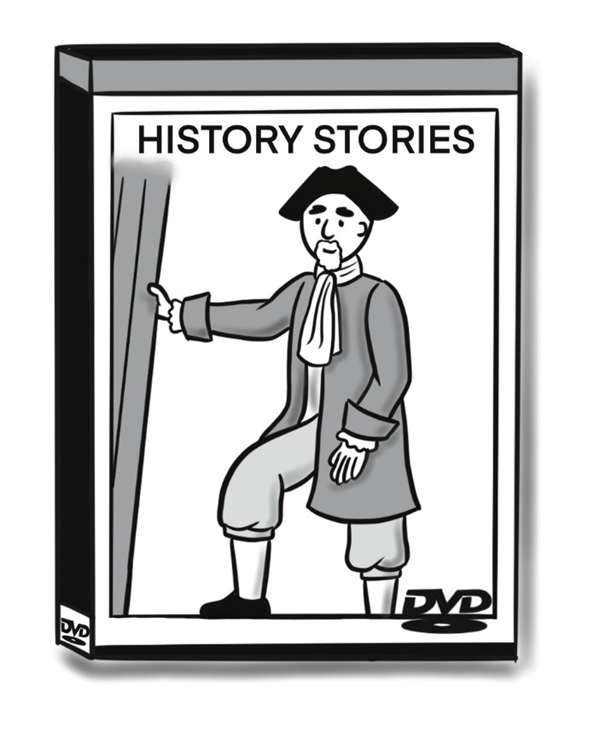 documentary
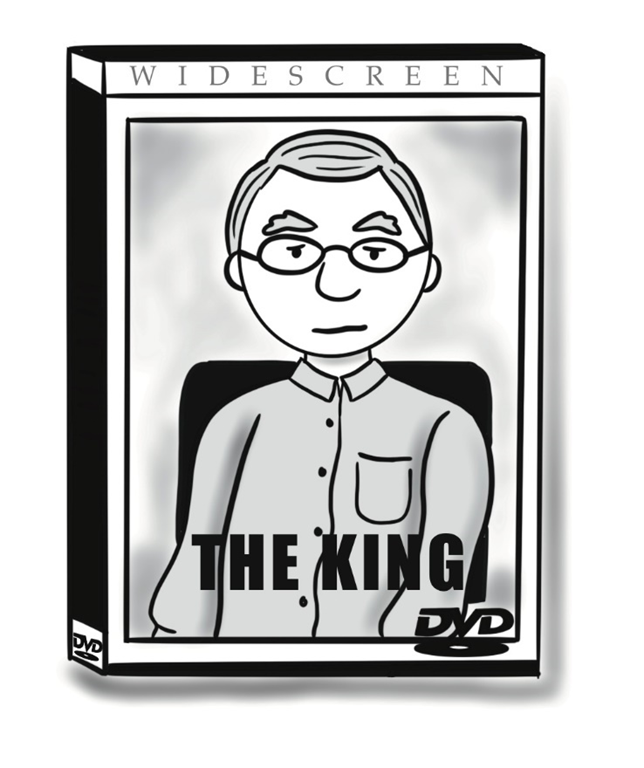 drama
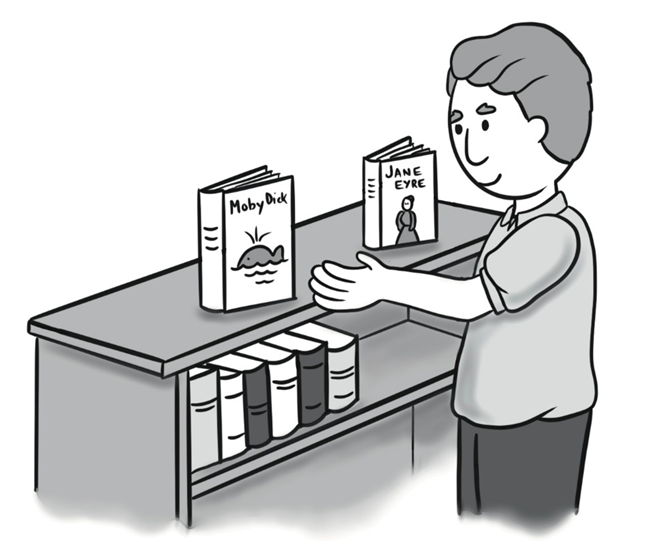 prefer
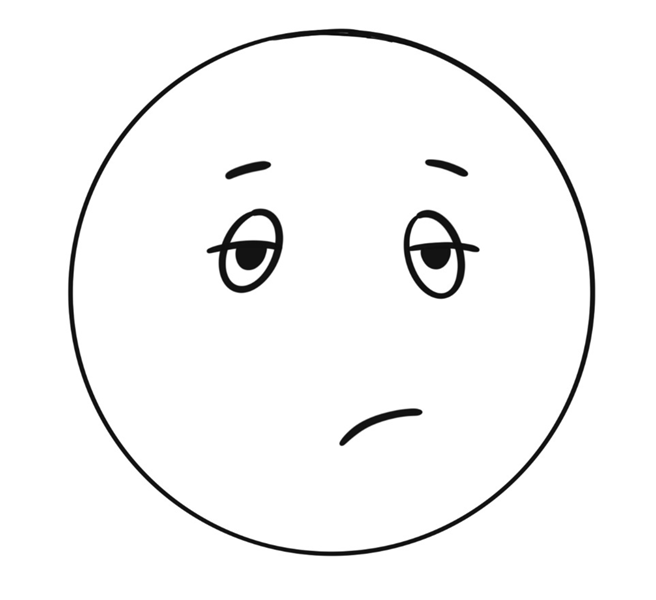 boring
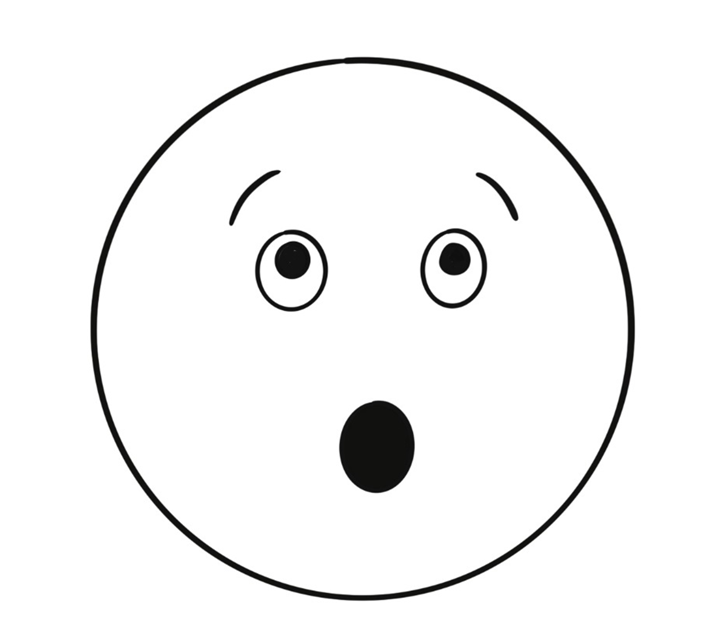 scary
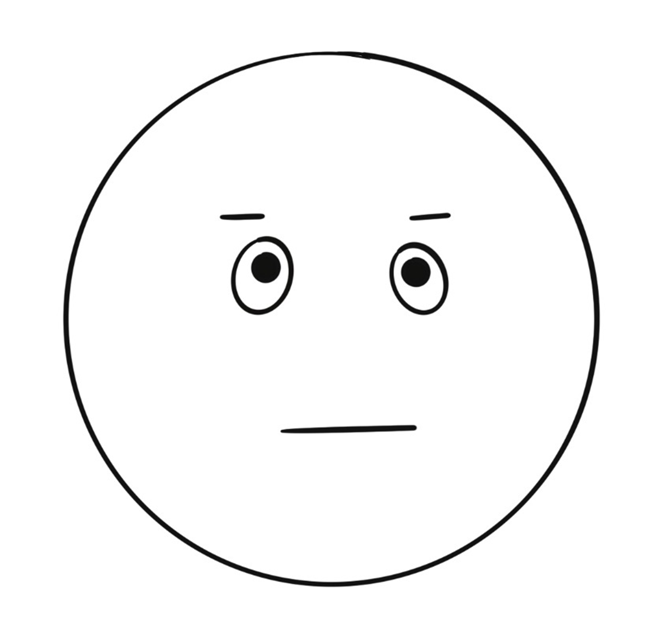 serious
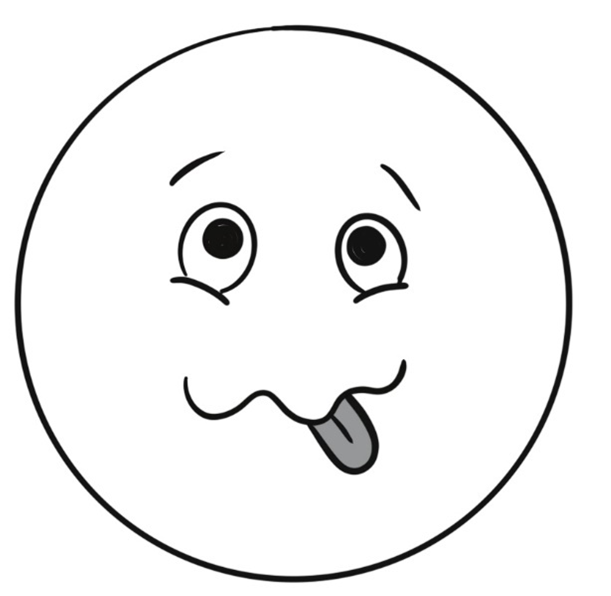 silly
A: What kind of movies do you like?B: I like dramas.
Sentences Using Vocabulary
A: What did you think about the movie?
B: I thought it was going to be a scary movie, but it was silly! I didn't like it. A: Oh, really? I thought it was great! What kind of movies do you like?
B: I usually prefer serious movies. I like dramas and action movies.
Dialogue, Part 1
A: I prefer comedies and animations. I like documentaries, too.
B: Ugh! Documentaries are too boring for me.
A: I can see that we have different ideas about movies!
Dialogue, Part 2
Unit 9:We’re Going on a Trip.
Lesson 33: I Booked Tickets and Packed My Luggage.
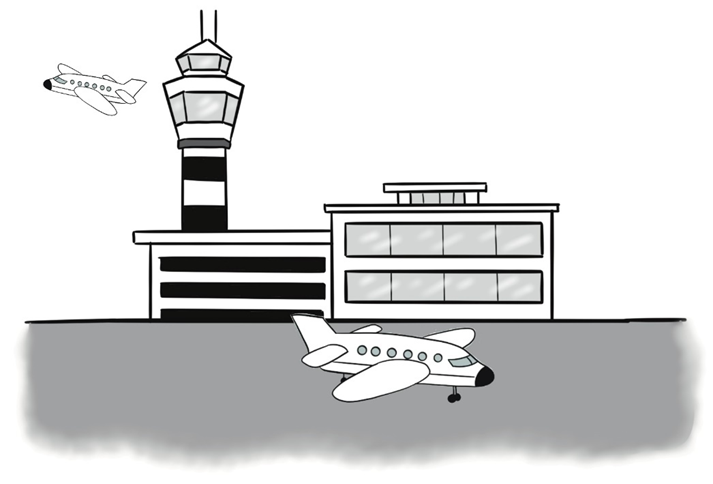 airport
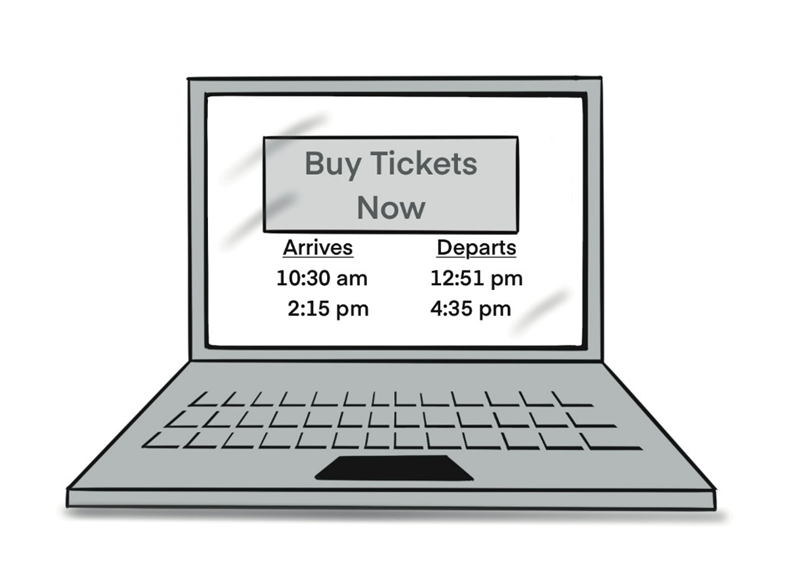 book tickets
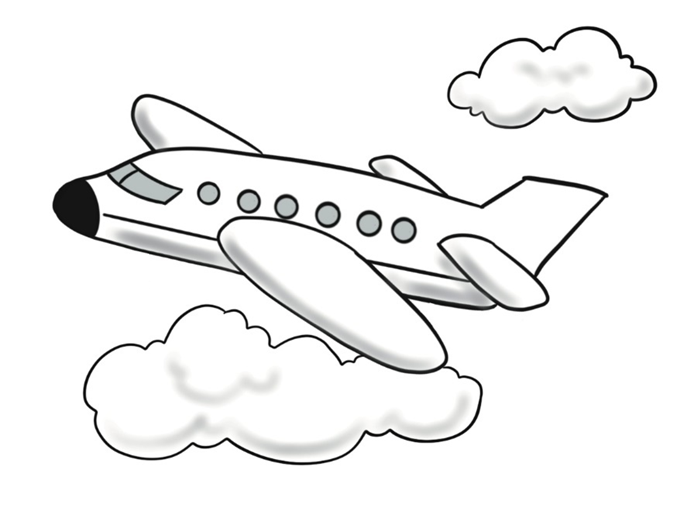 flight
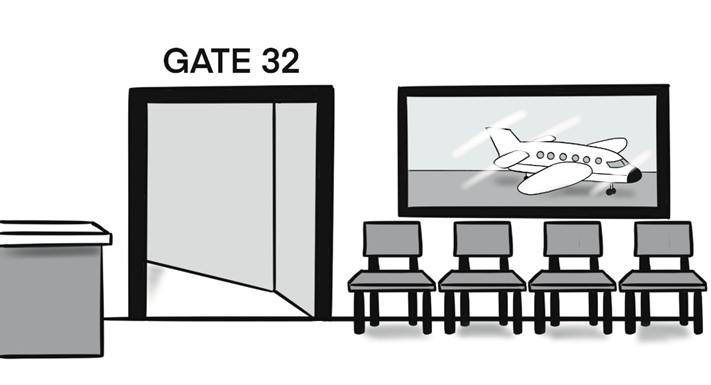 gate
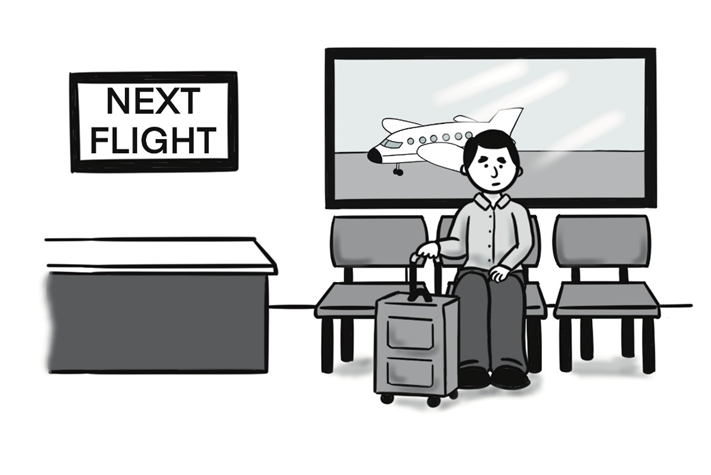 layover
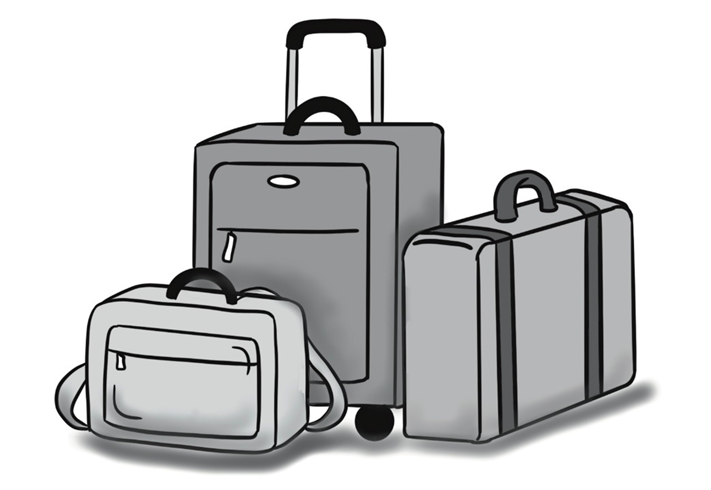 luggage
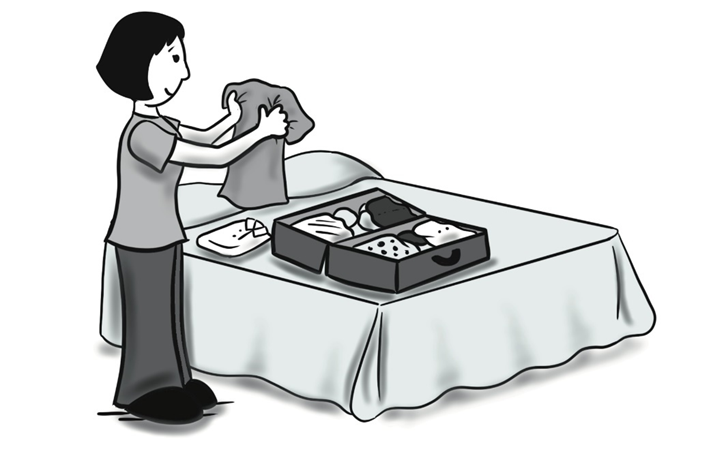 pack
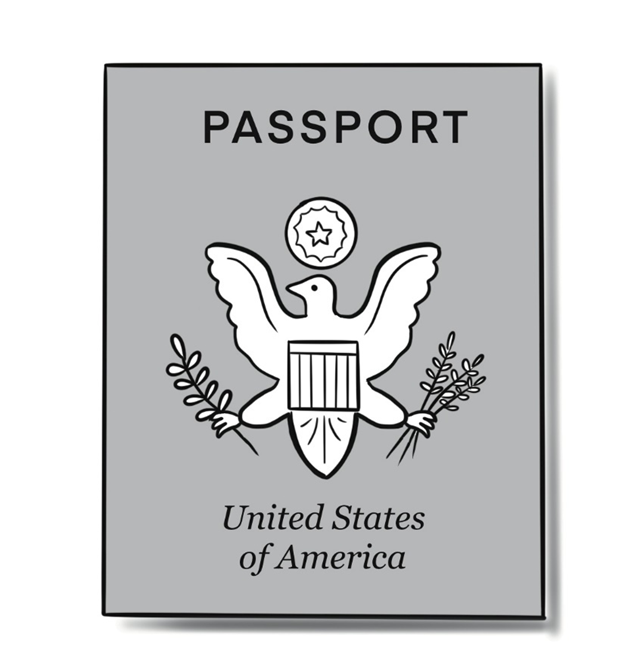 passport
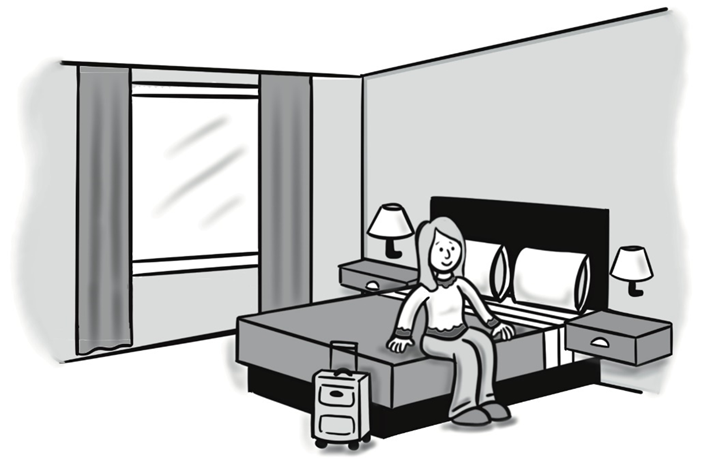 stay
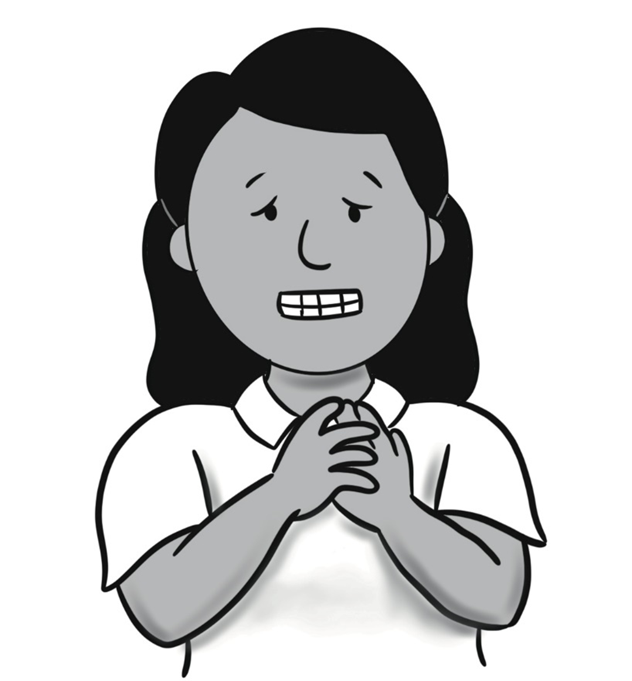 stressed
A: Are you ready for your trip?B: Yes.  I booked tickets.
Sentences Using Vocabulary
A: I'm going to be off next week. My best friend's husband is in the hospital, so I'm going to stay with their children.
B: That's very kind of you. Do you need help with anything?
No, thank you. I think I am ready. I booked tickets, got my passport, and packed my luggage.
Dialogue, Part 1
B: Do you know how to find your gate at the airport? I always feel stressed finding the gate. A: I have a long layover before my second flight, so I will have time to find the gate. After that, I'll be able to relax.
Dialogue, Part 2
Lesson 34: How Was Your Vacation?
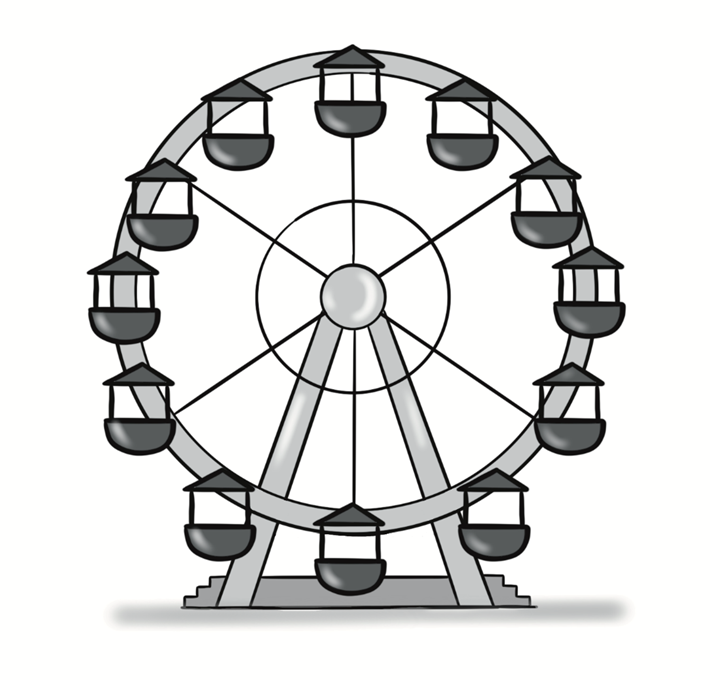 attraction
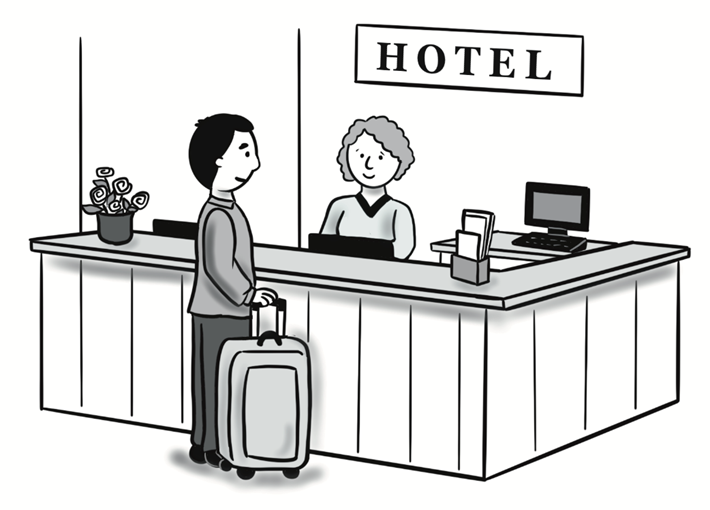 check in/check out
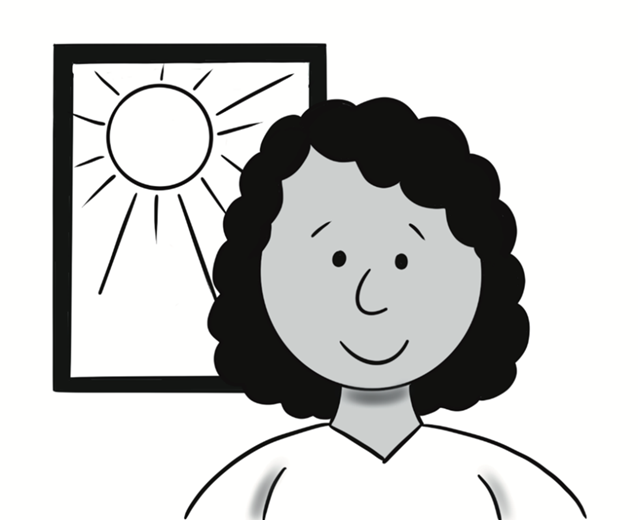 perfect
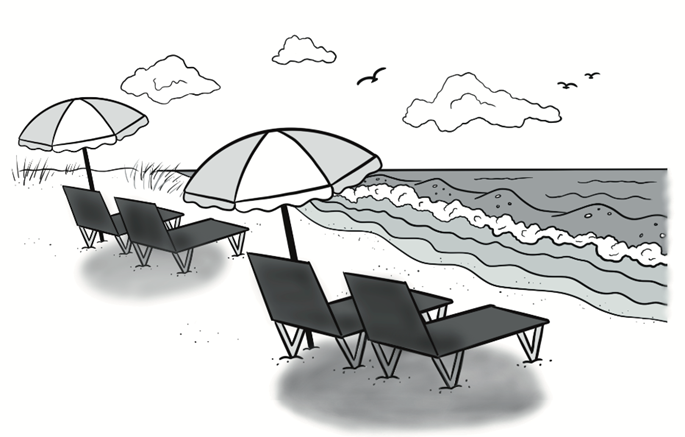 resort
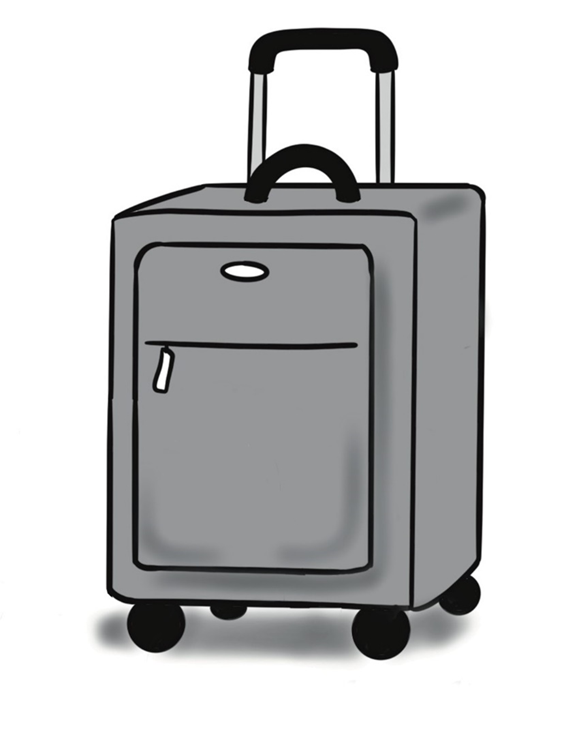 suitcase
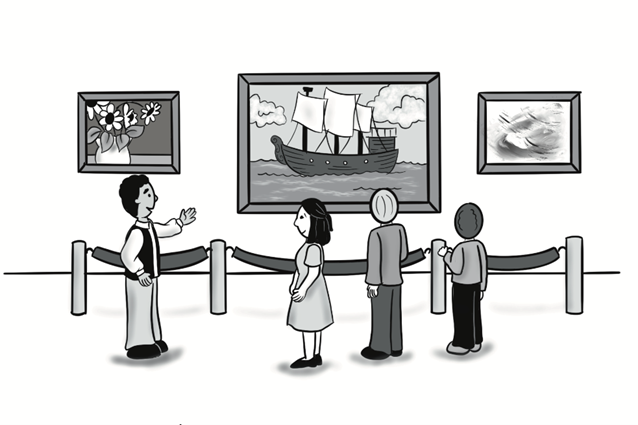 take a tour
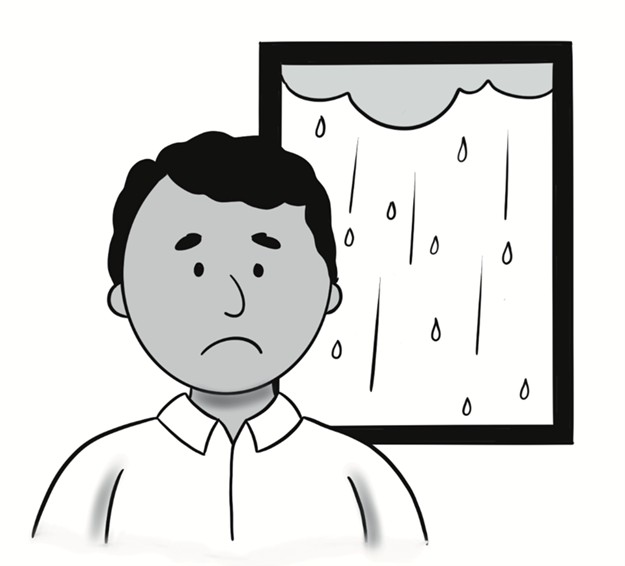 terrible
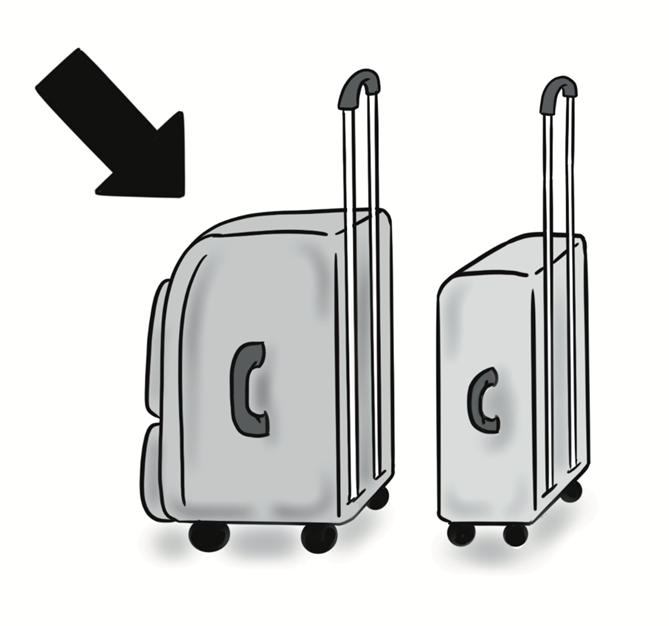 thick
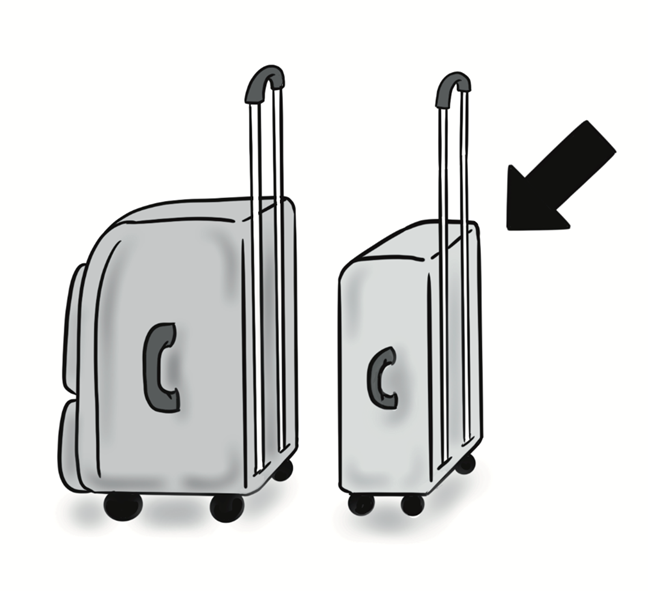 thin
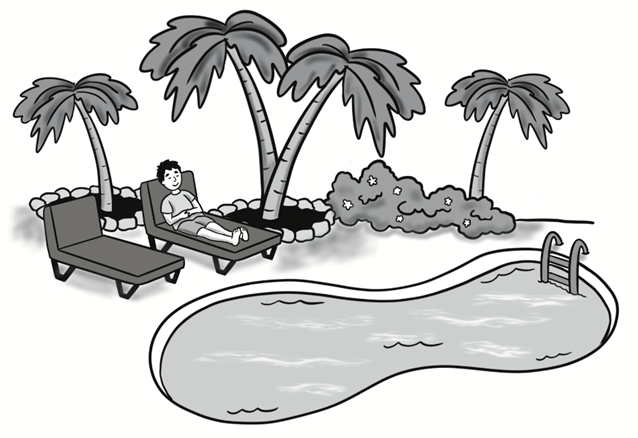 vacation
A: Tell me about your vacation.B: It was terrible.
Sentences Using Vocabulary
A: Tell me about your vacation.
B: It was terrible. We both got sick! We planned to take a tour and visit some attractions, but we checked in and went to sleep in the hotel. Well, we tried, but we weren't able to sleep. The walls in our room were too thin, and we could hear the neighbors’ TV.
A: Oh, I'm so sorry.
B: How was your vacation?
A: Actually, it was perfect! Our resort was beautiful. We had dinner on a boat one night! We were sad to check out.
Dialogue, Part 1
B: Wow, that's great! Did you have any problems?
A: Yes, we had one problem. Our suitcases were too thick to fit under the seats on the plane, so they went under the plane. Then, the suitcases got lost, but the airport returned them to us the next day. B: Well, I guess no one's vacation is perfect!
Dialogue, Part 2